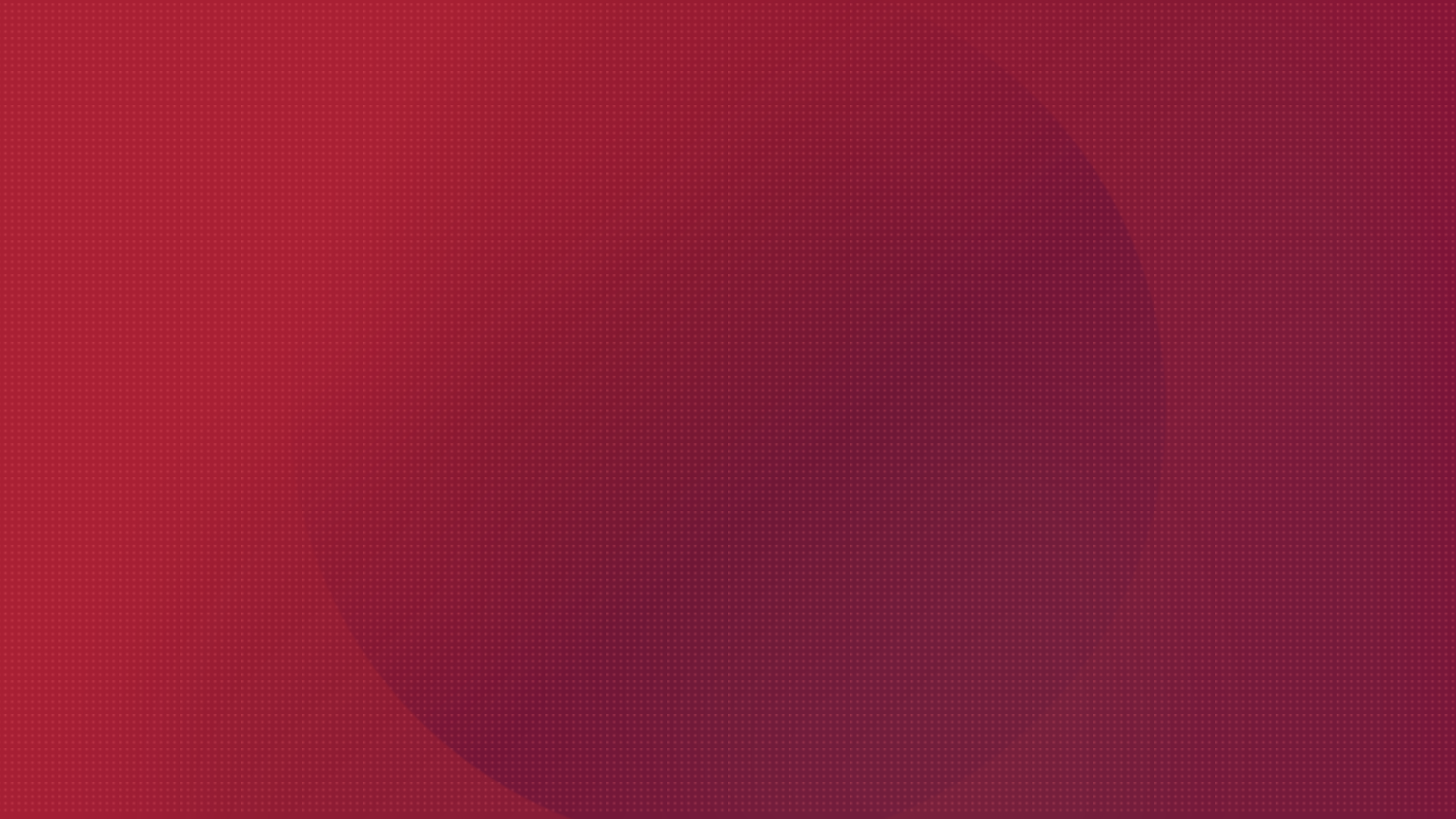 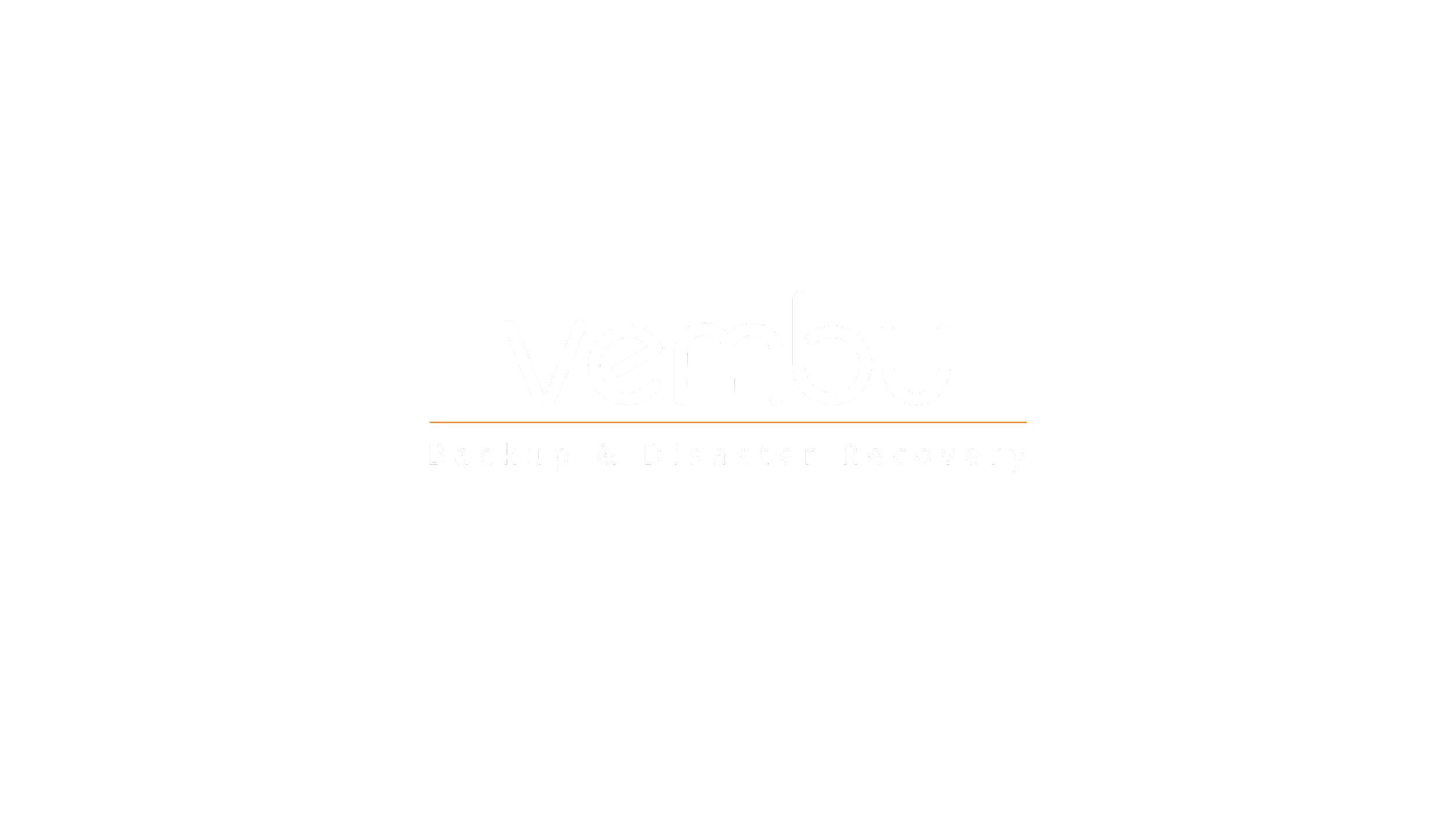 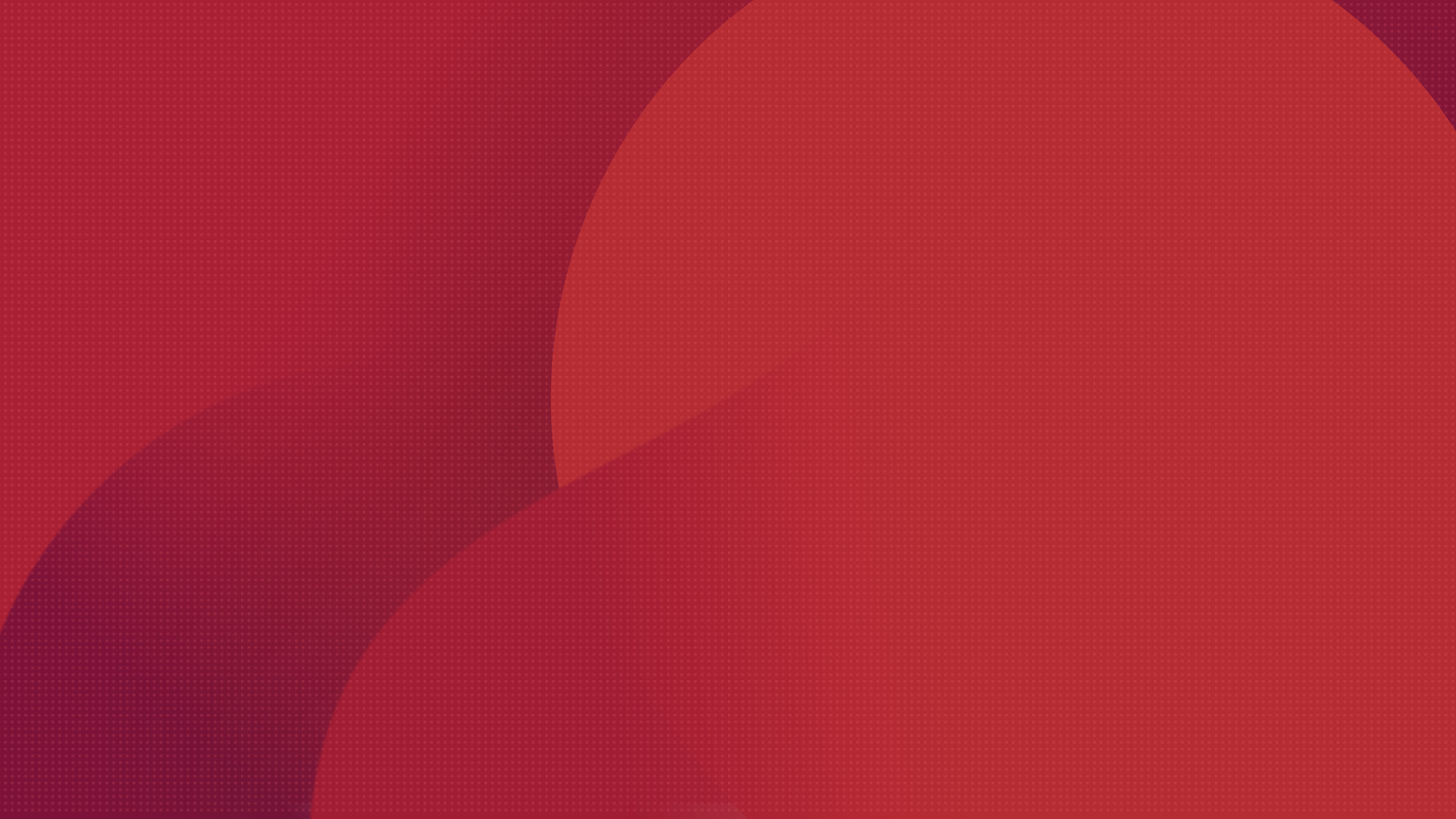 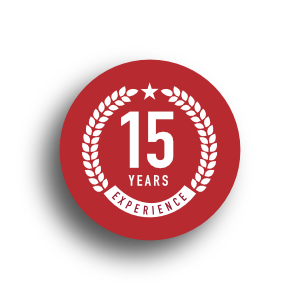 15+  Years
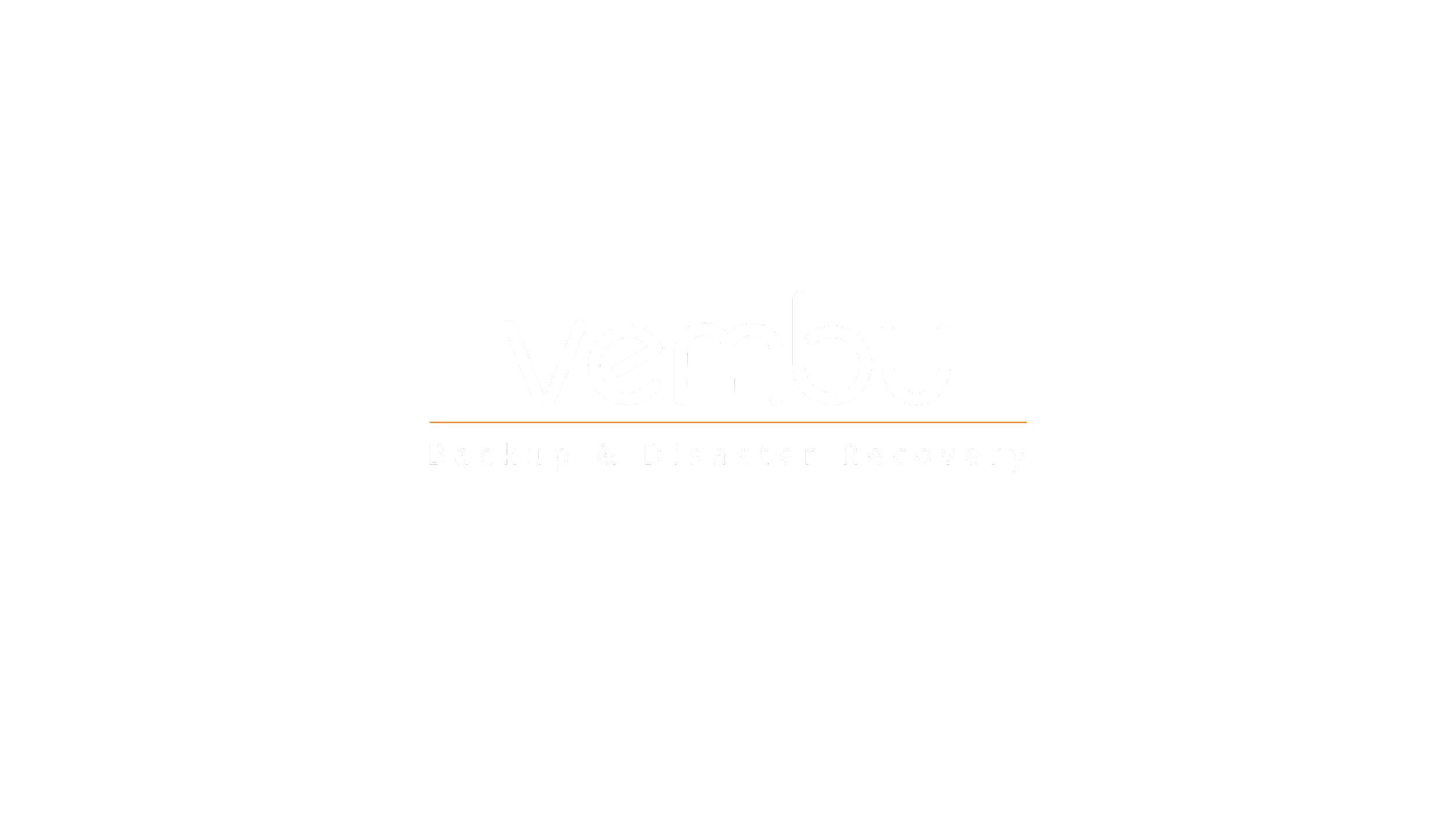 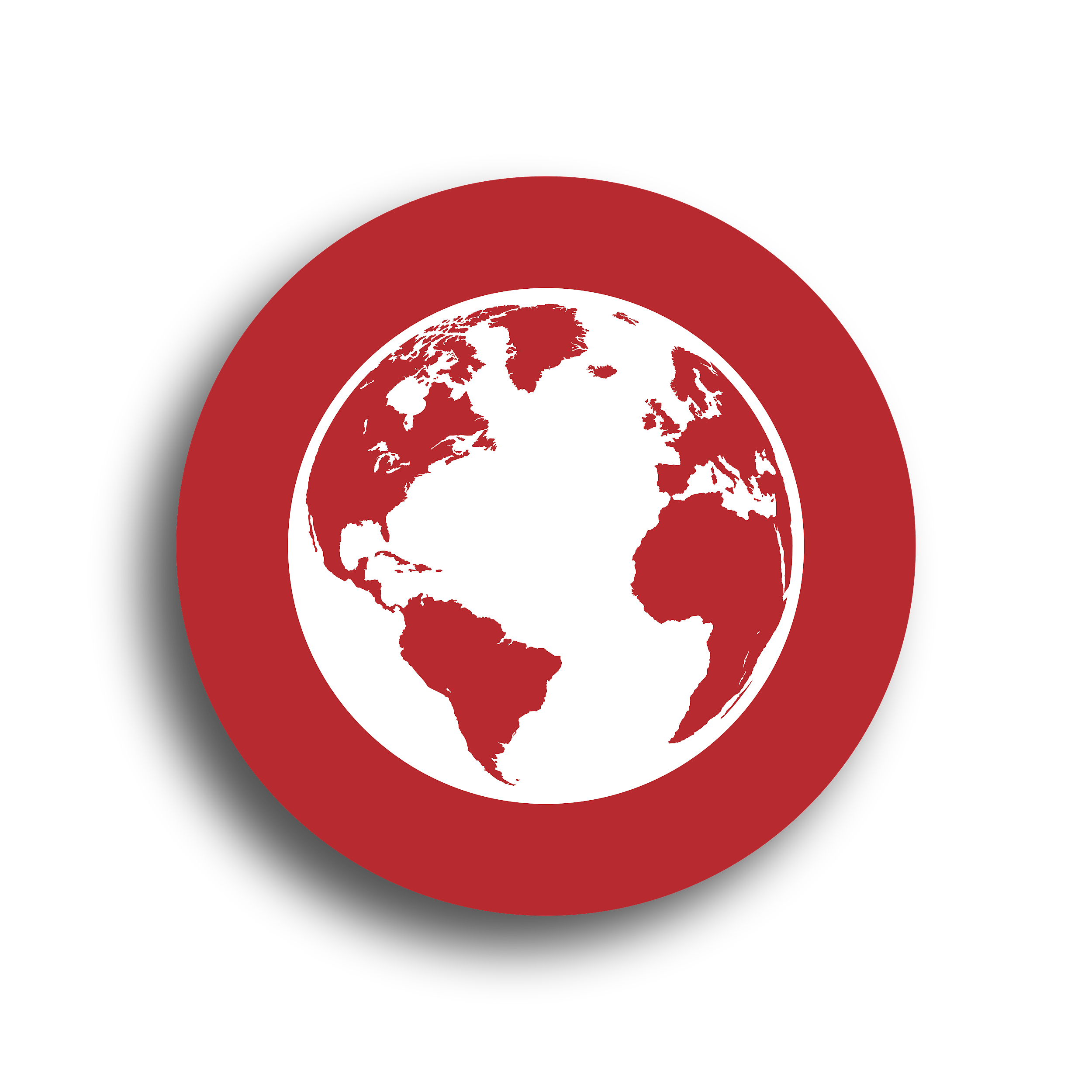 100+  Countries
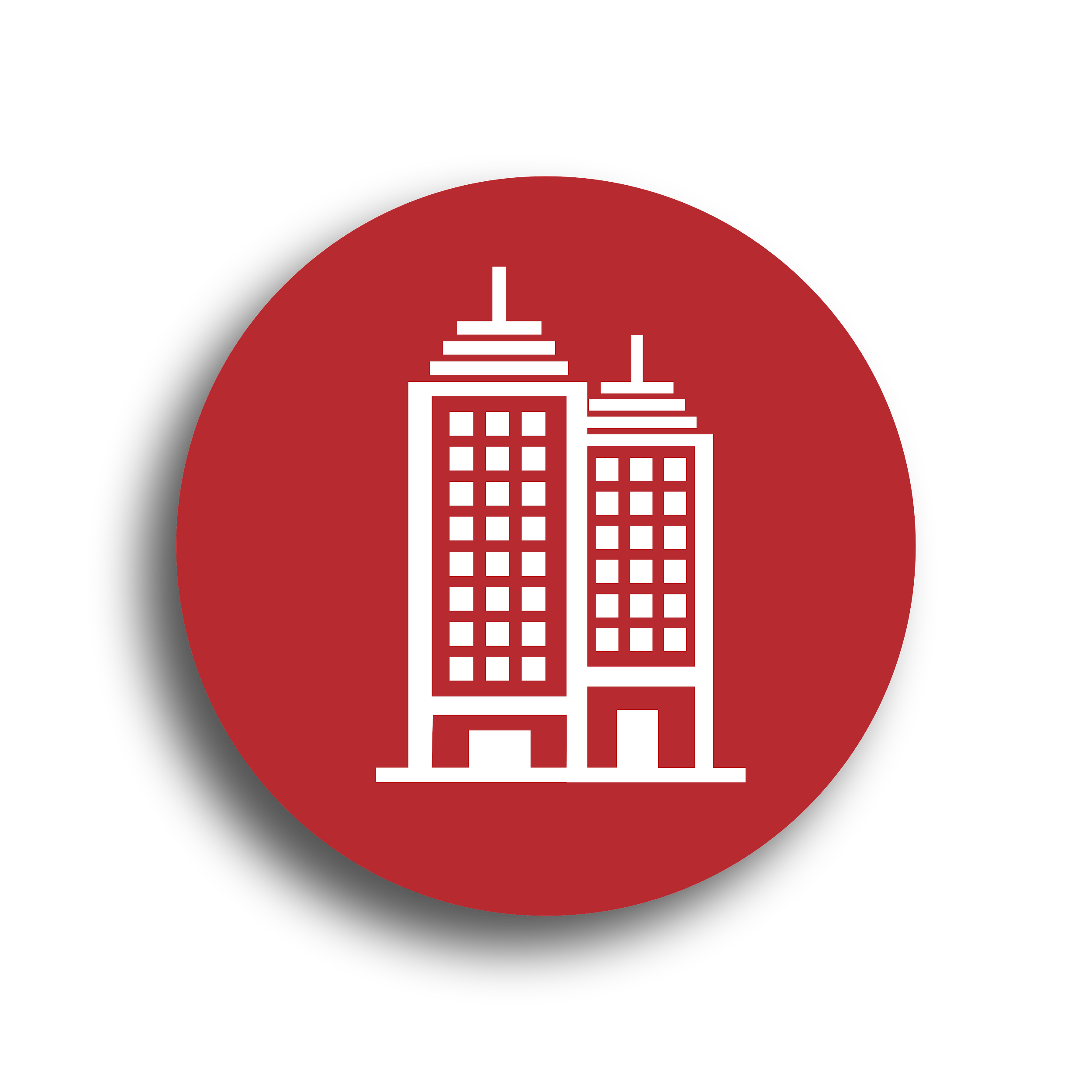 60,000+  Businesses
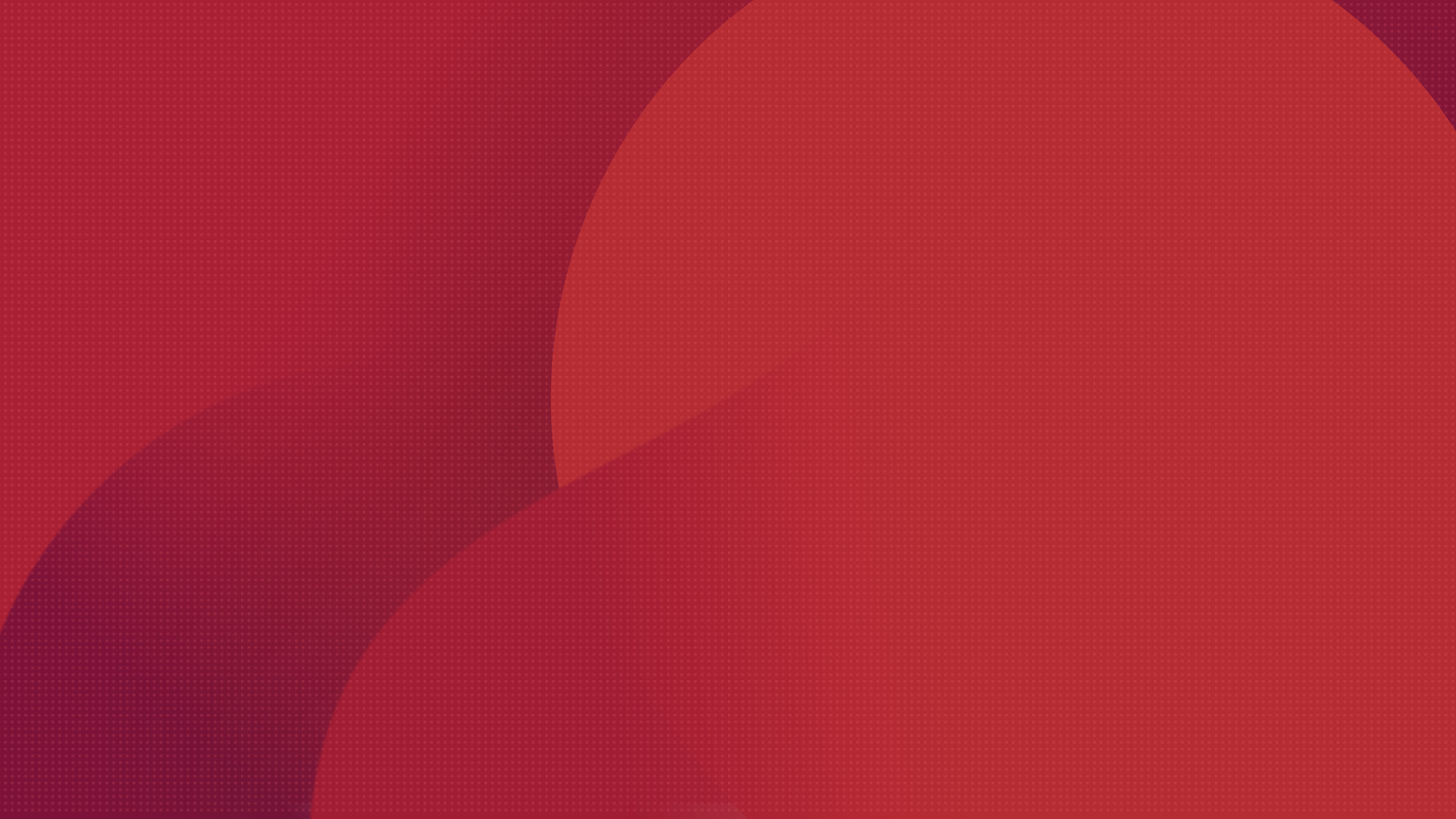 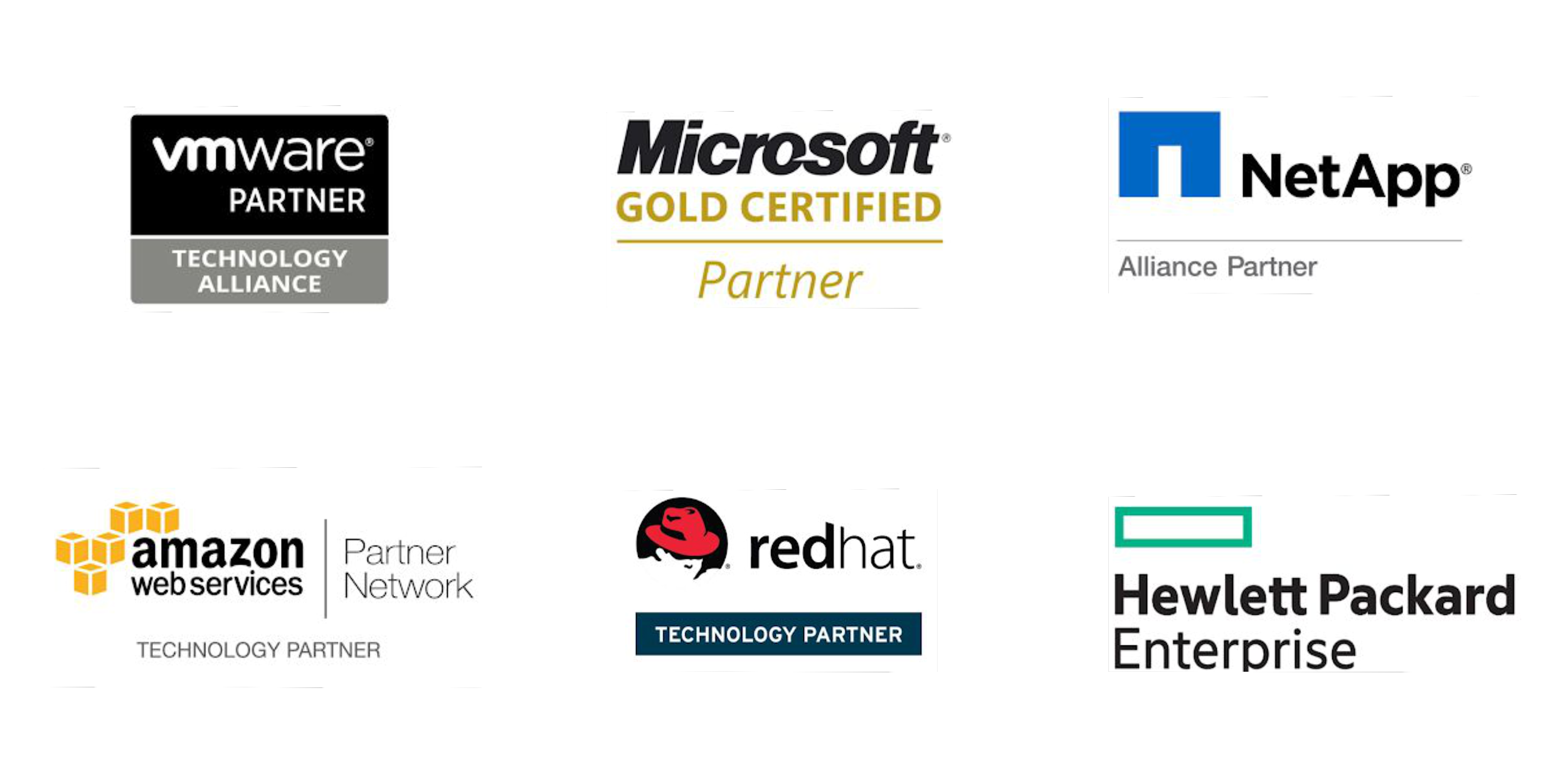 Vembu
Technology Partner
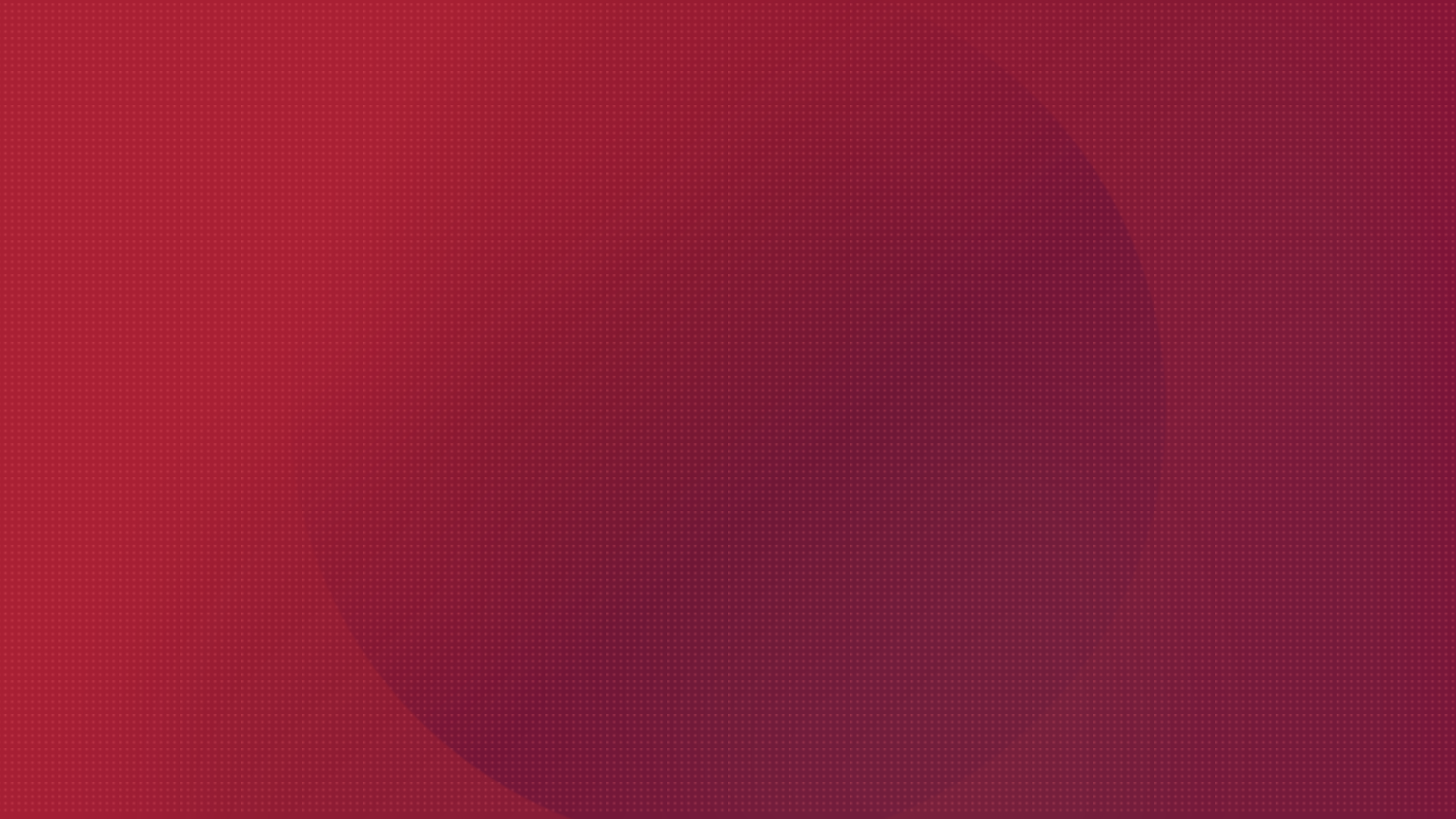 Vembu BDR Suite
 Product Overview
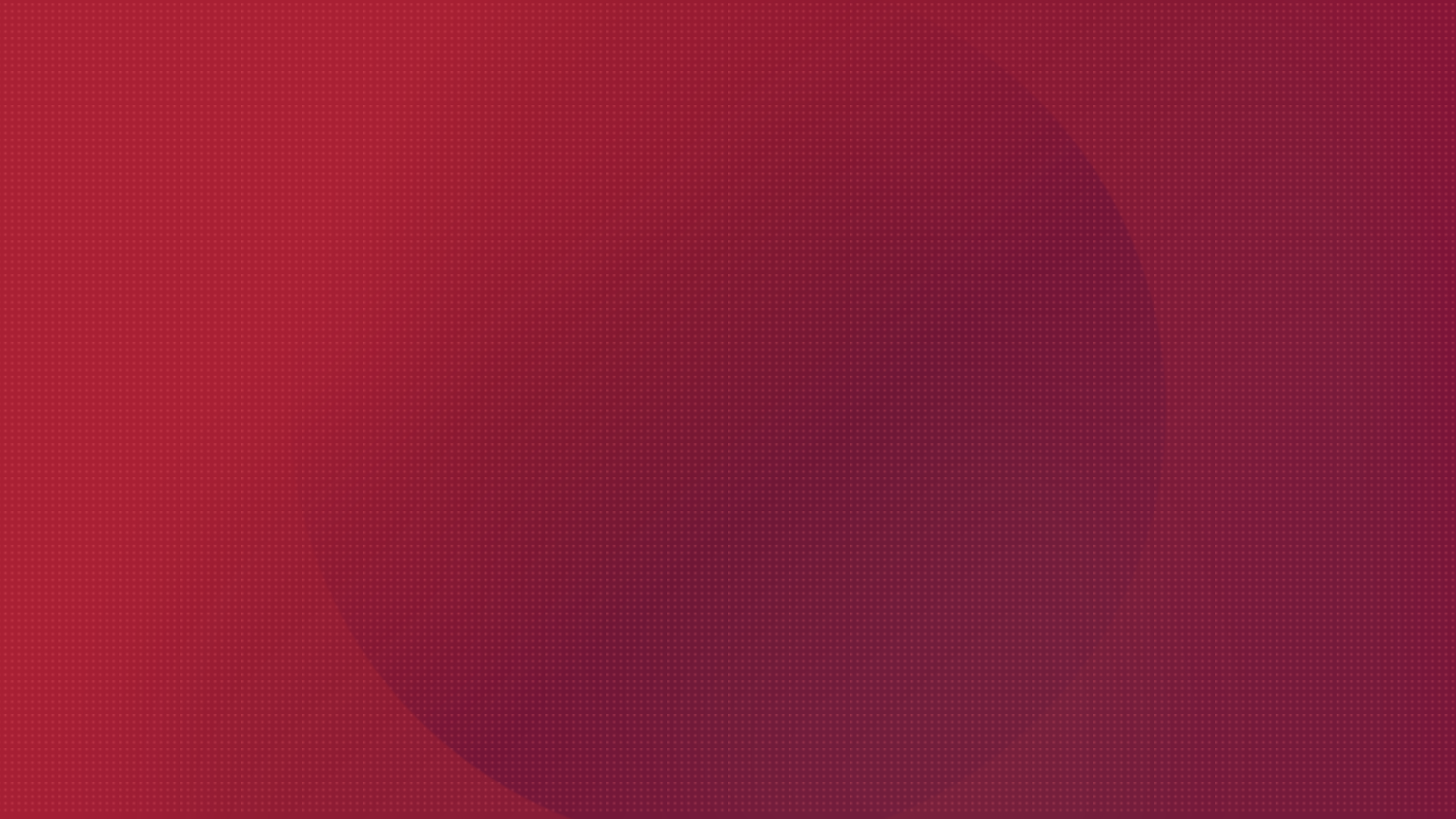 Vembu  BDR Suite
Vembu BDR Suite is a portfolio of products designed to backup multiple environments from
virtual to physical to cloud while addressing diverse and advanced use cases
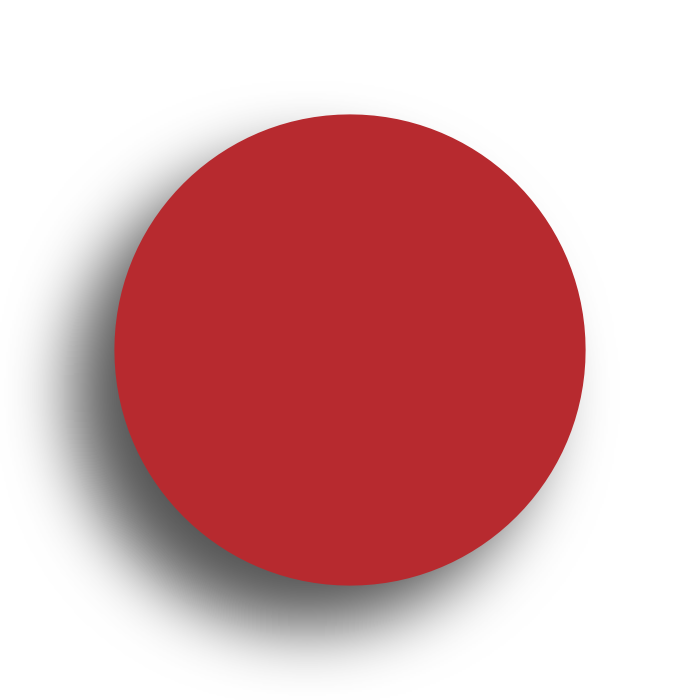 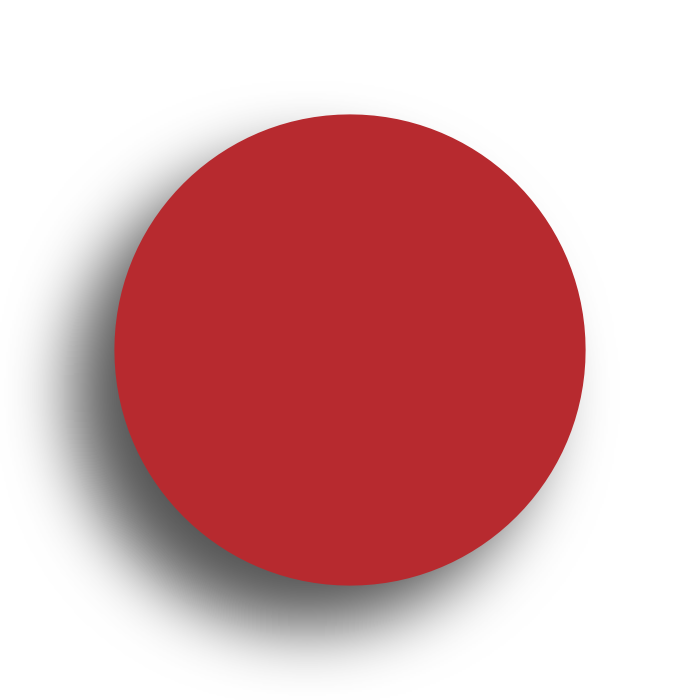 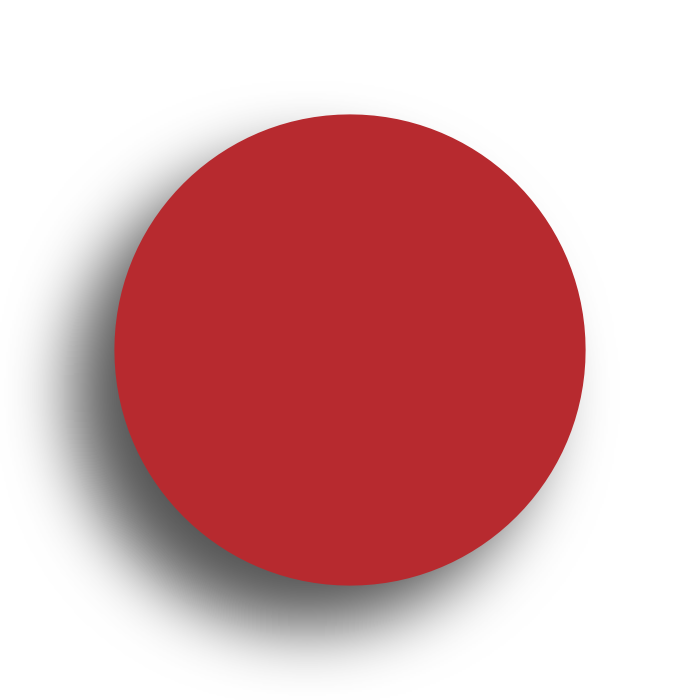 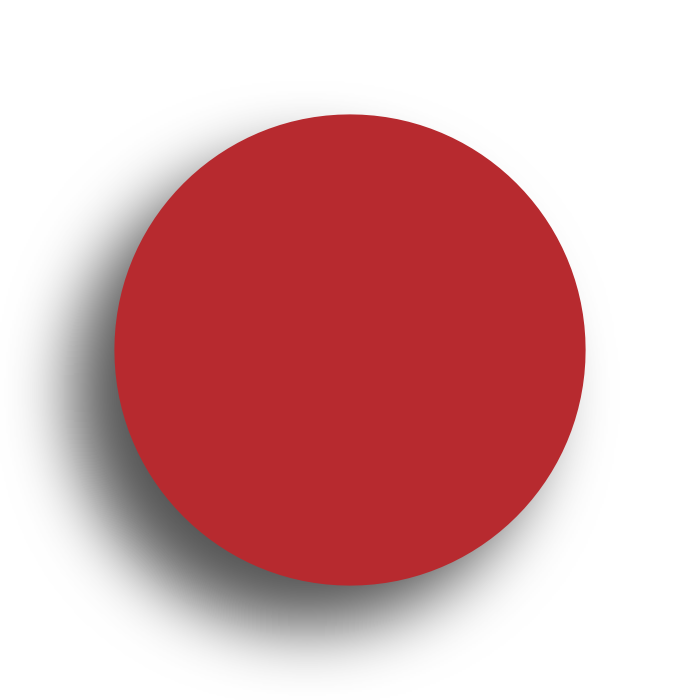 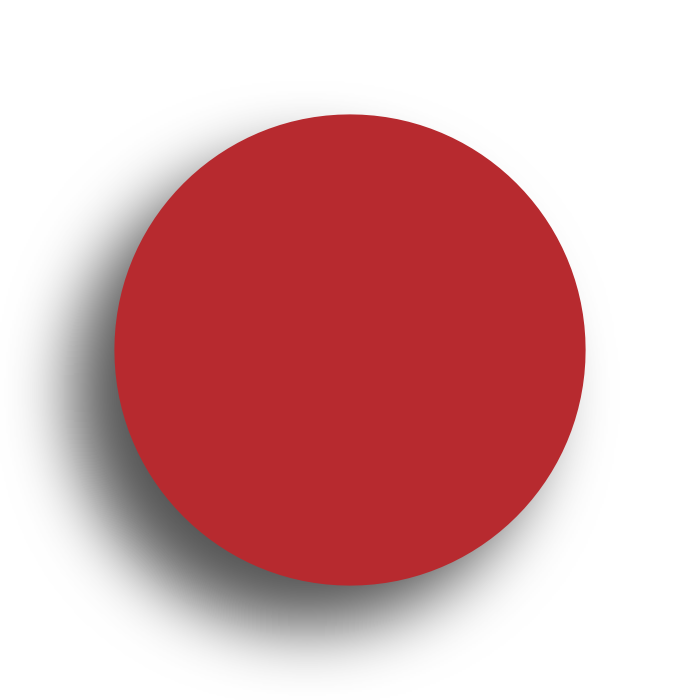 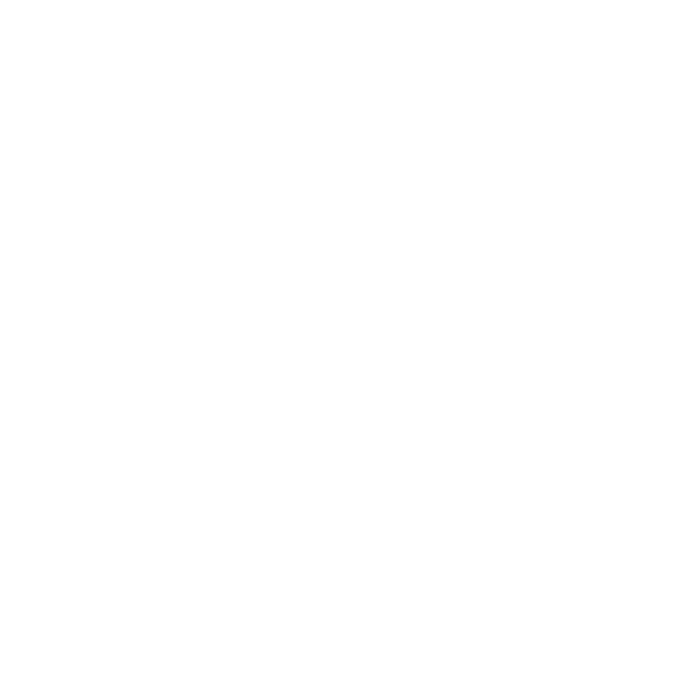 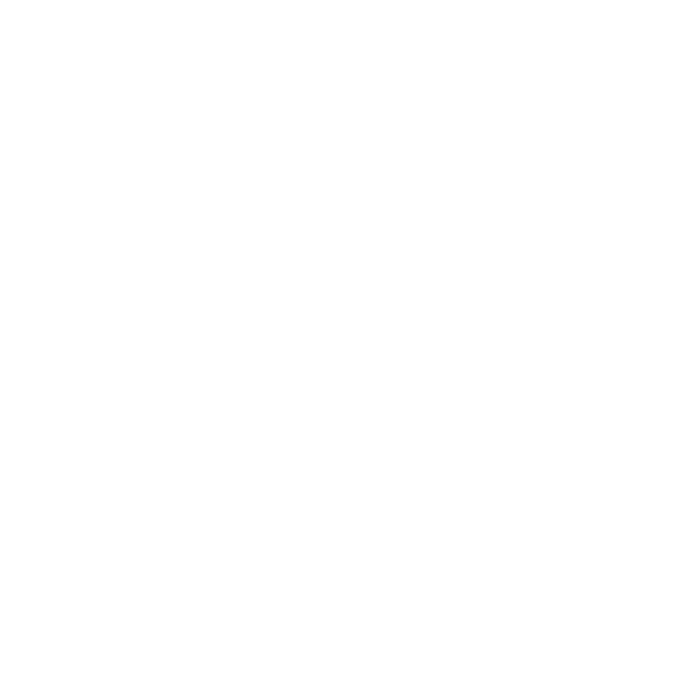 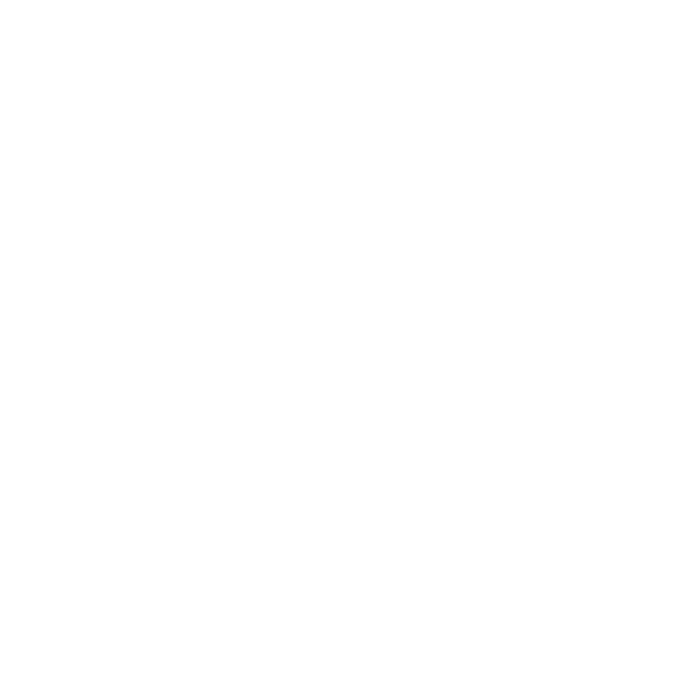 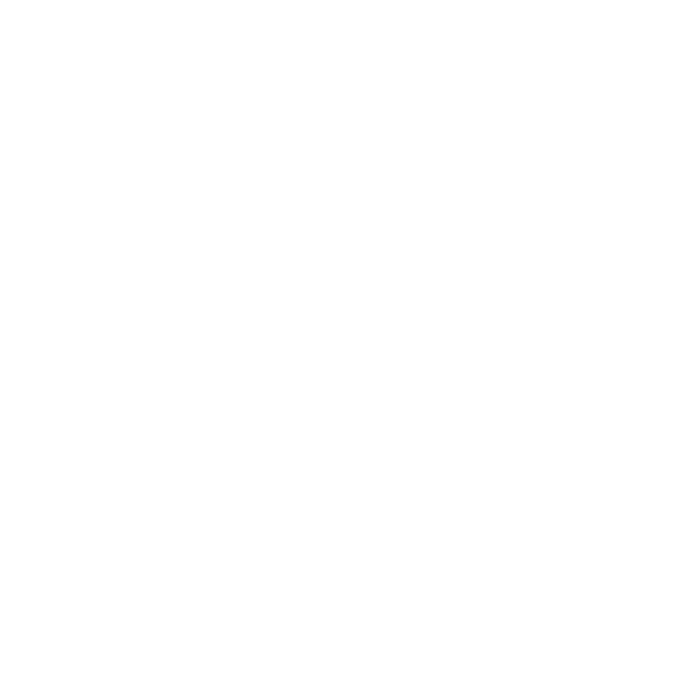 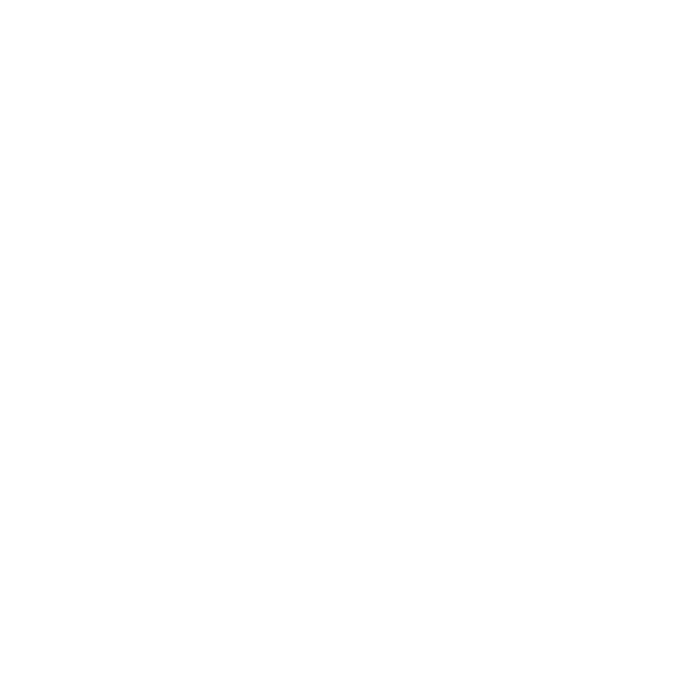 Backup & Replication for VMware
Backup & Replication for Hyper-V
Backup for 
Microsoft  Windows
Backup for AWS
Backup for 
Microsoft 365
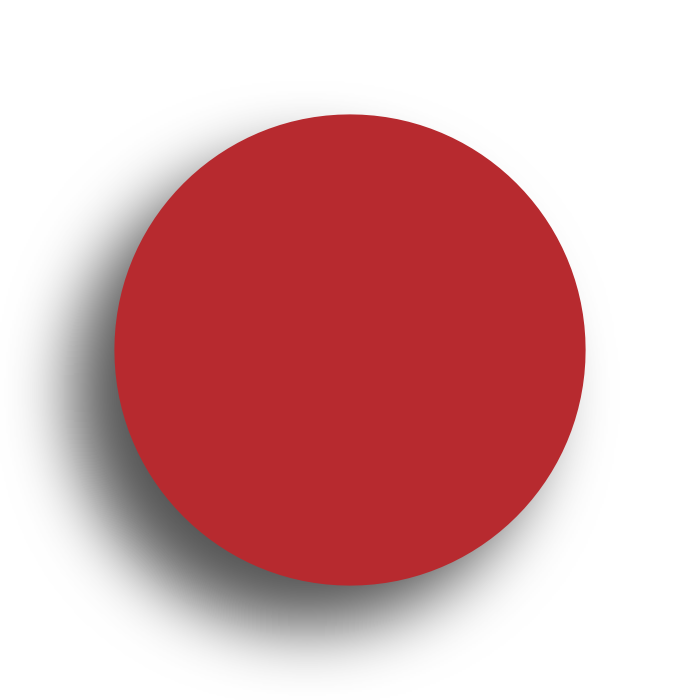 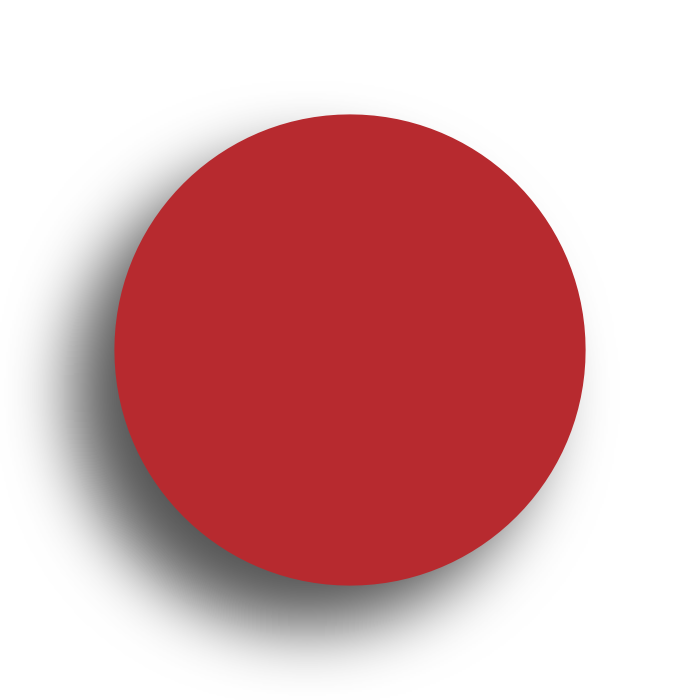 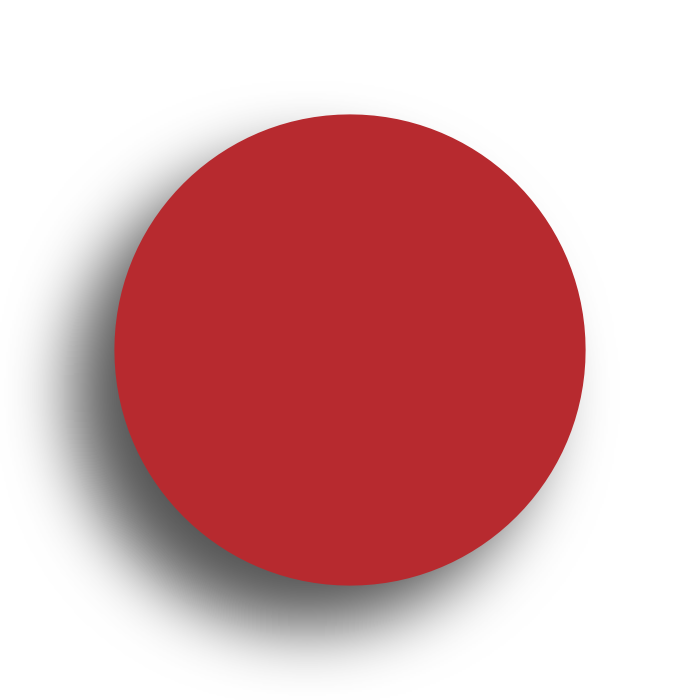 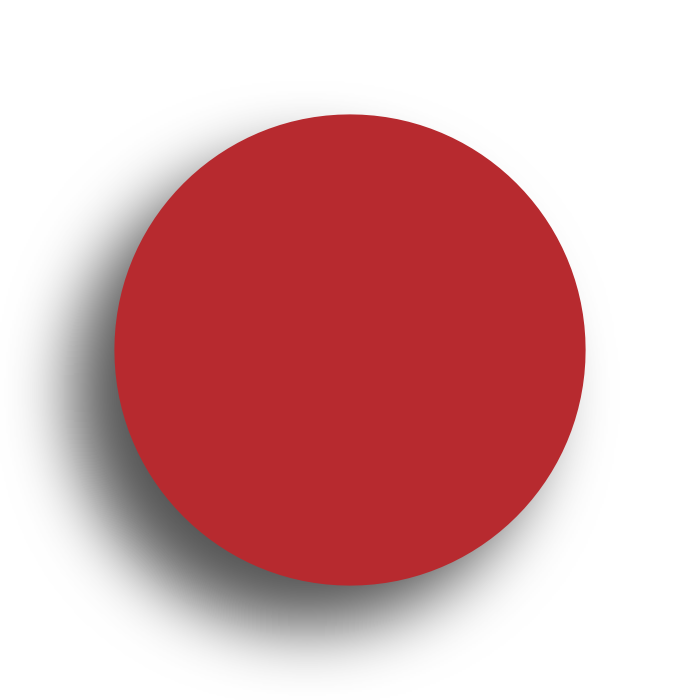 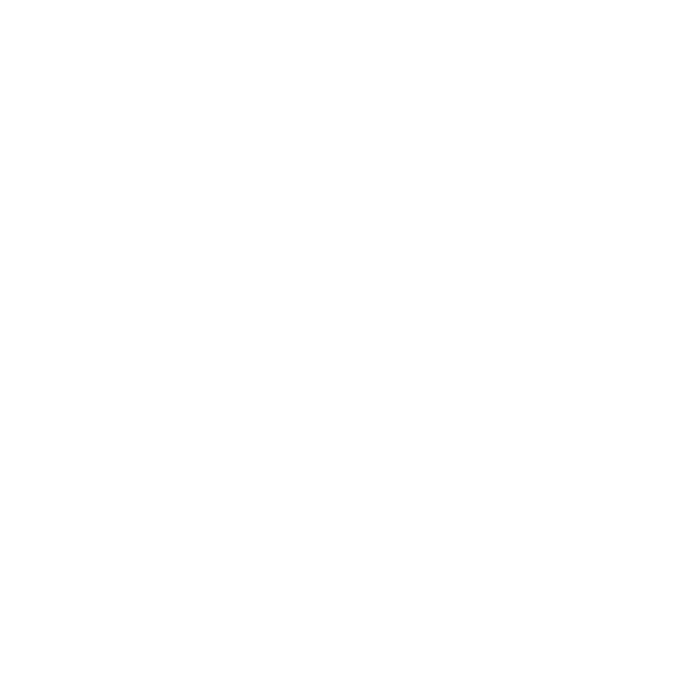 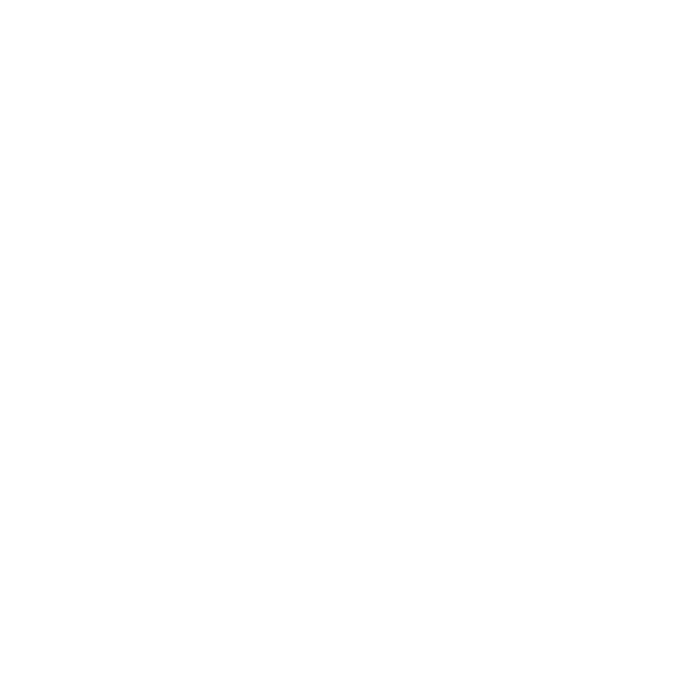 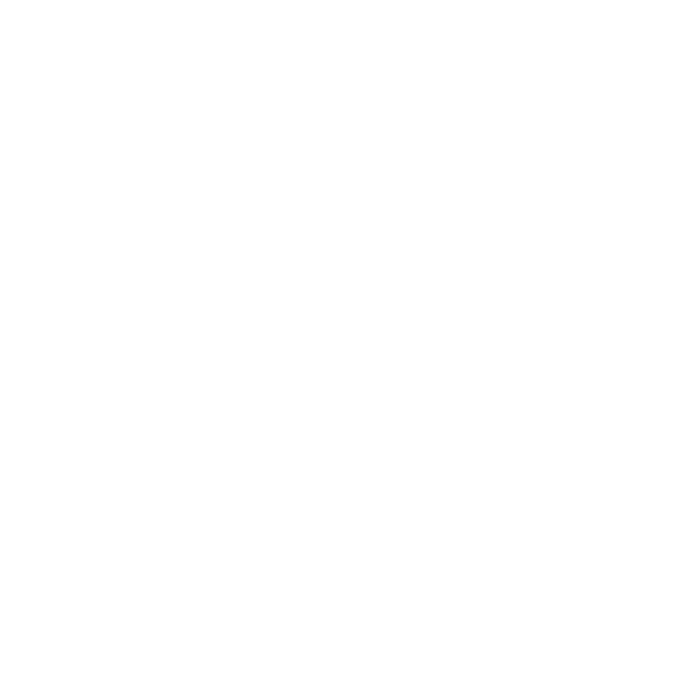 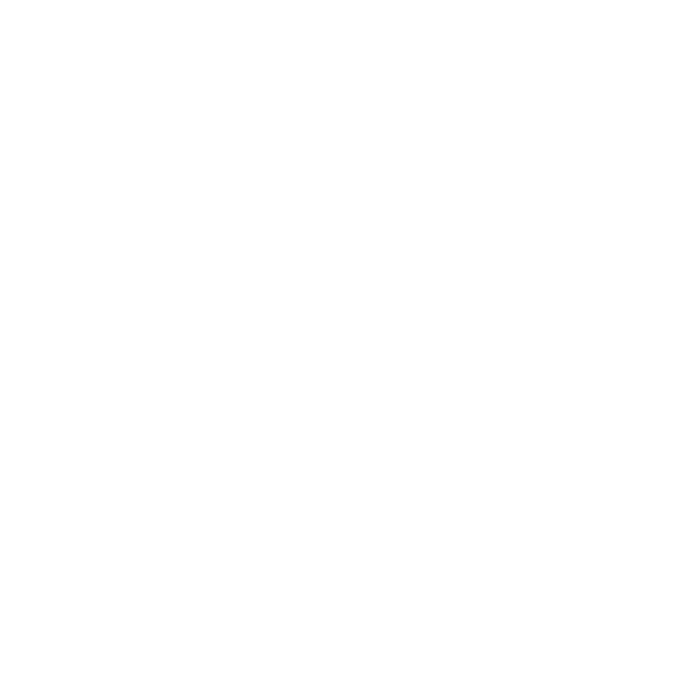 Backup for 
Google Workspace
Backup for
File Servers
Backup for Endpoints
Backup for
Applications
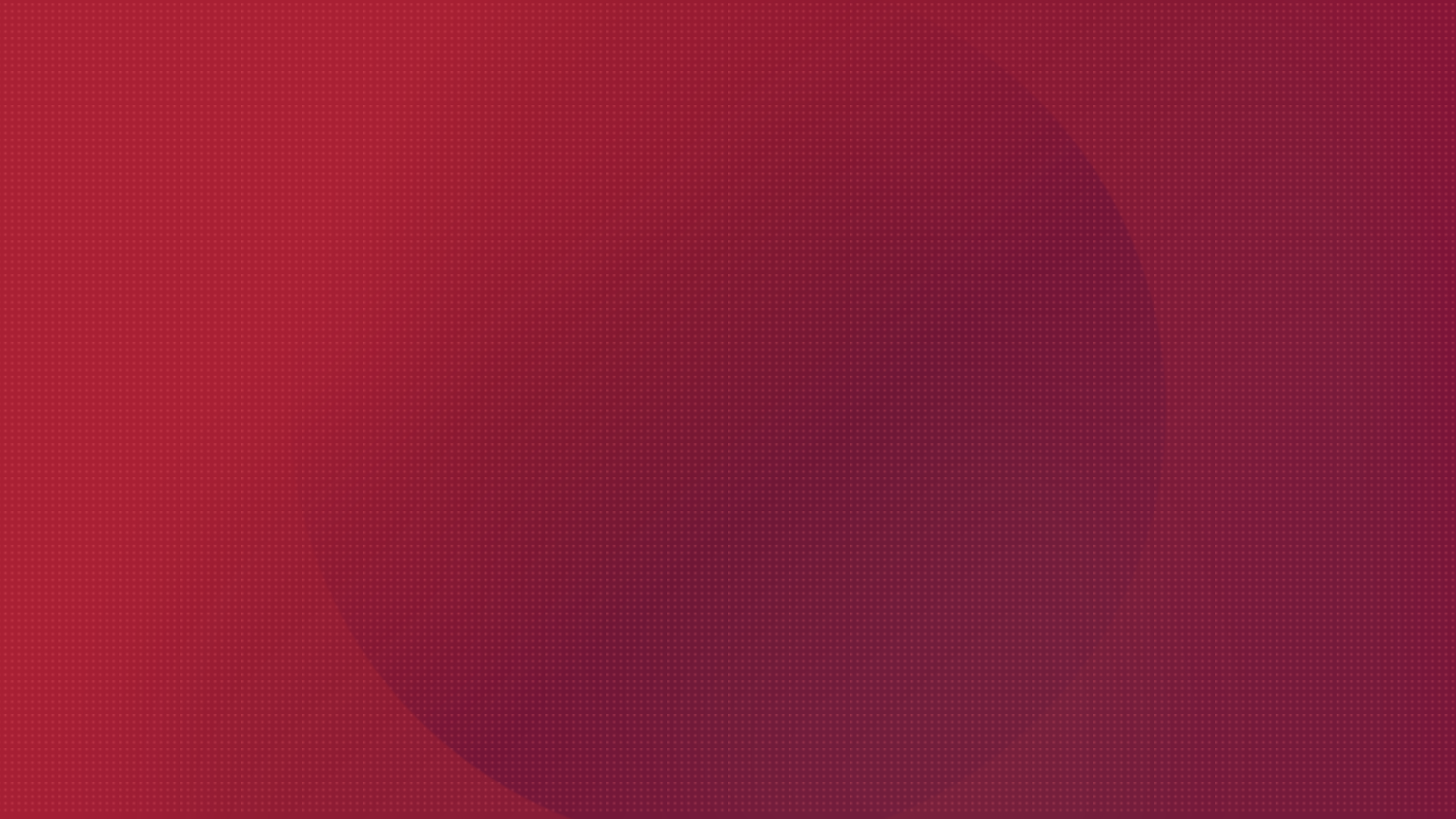 Vembu Backup for Endpoints
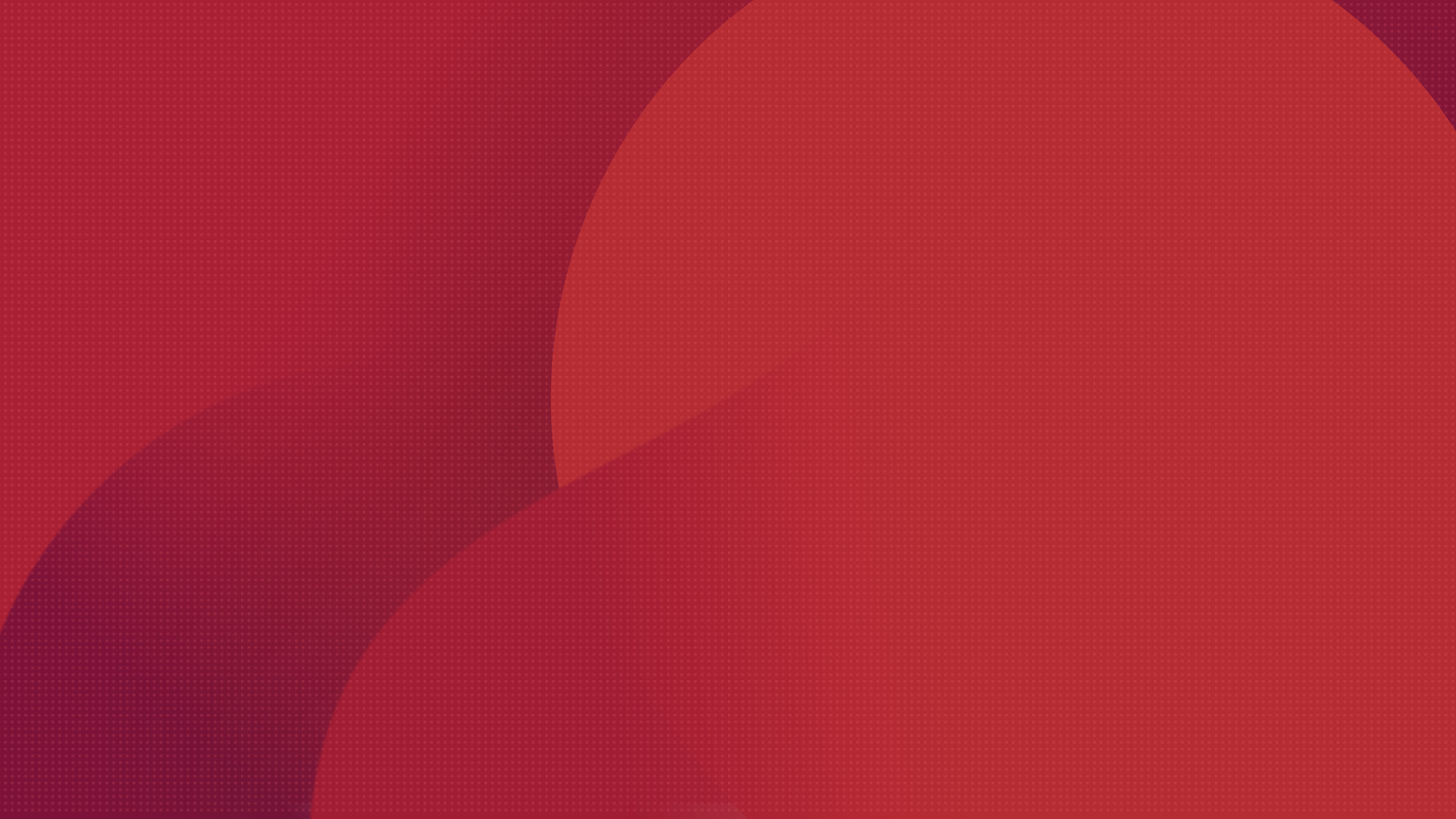 Vembu Backup for Endpoints helps to protect your business-critical files/folders across the Windows, Mac machines to ensure no data-loss. Download & install the respective Vembu BDR Client on the machine that you wish to backup and connect the client with the Vembu BDR Backup Server to store the backup data.

Run backups continuously to ensure Continuous Data Protection 

End to end encryption of backup data

Recover the backed up files/folders from anywhere
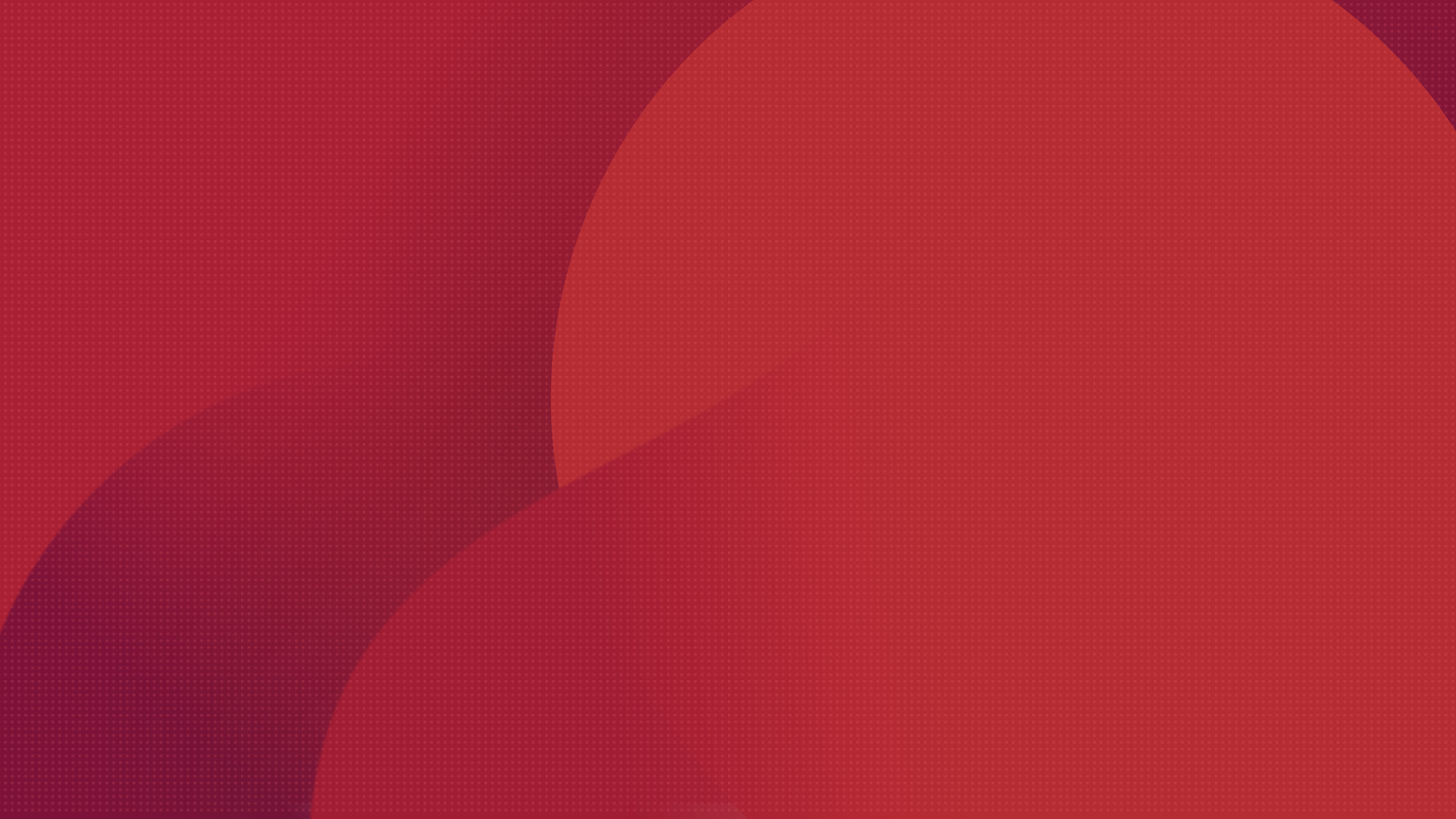 Backup for 
Endpoints
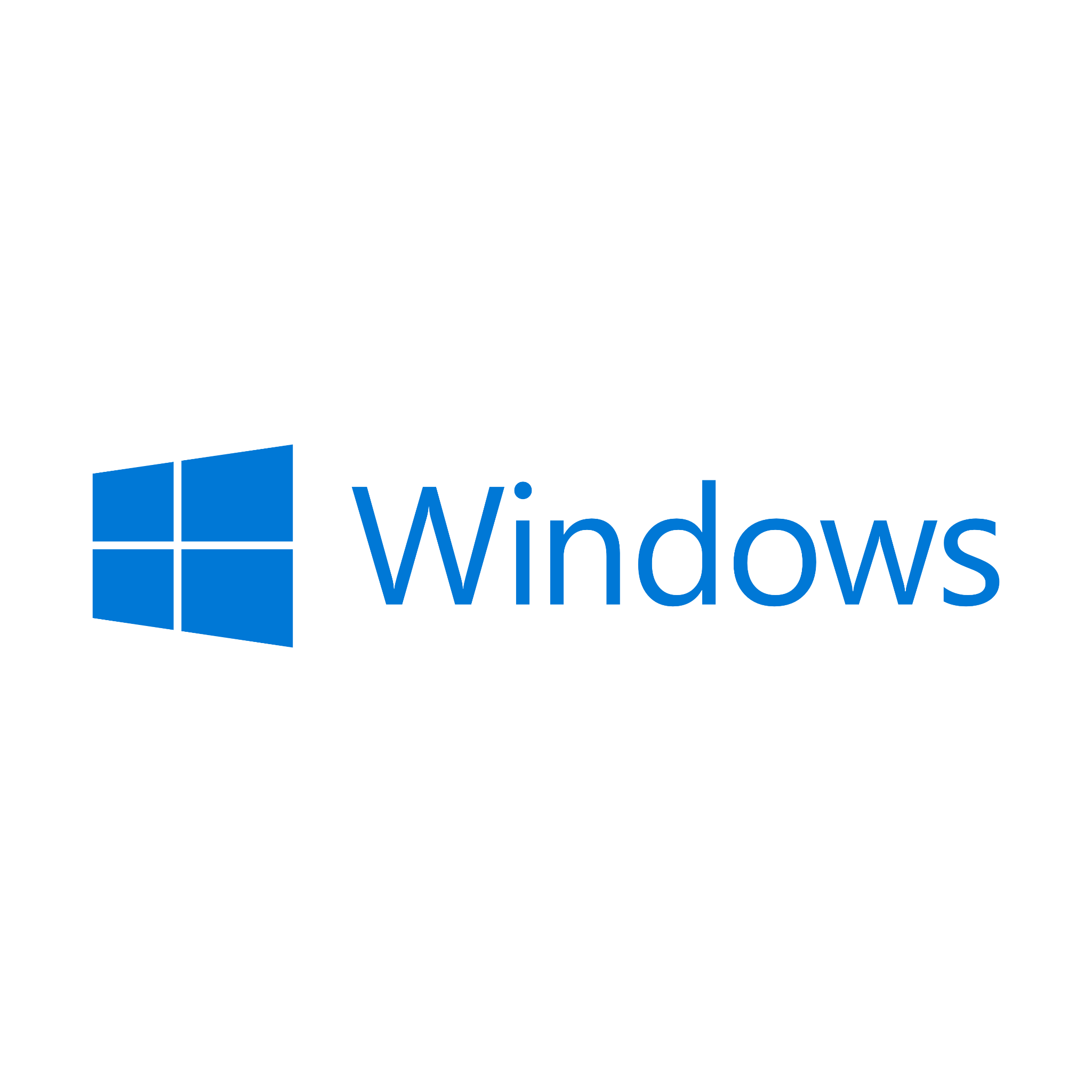 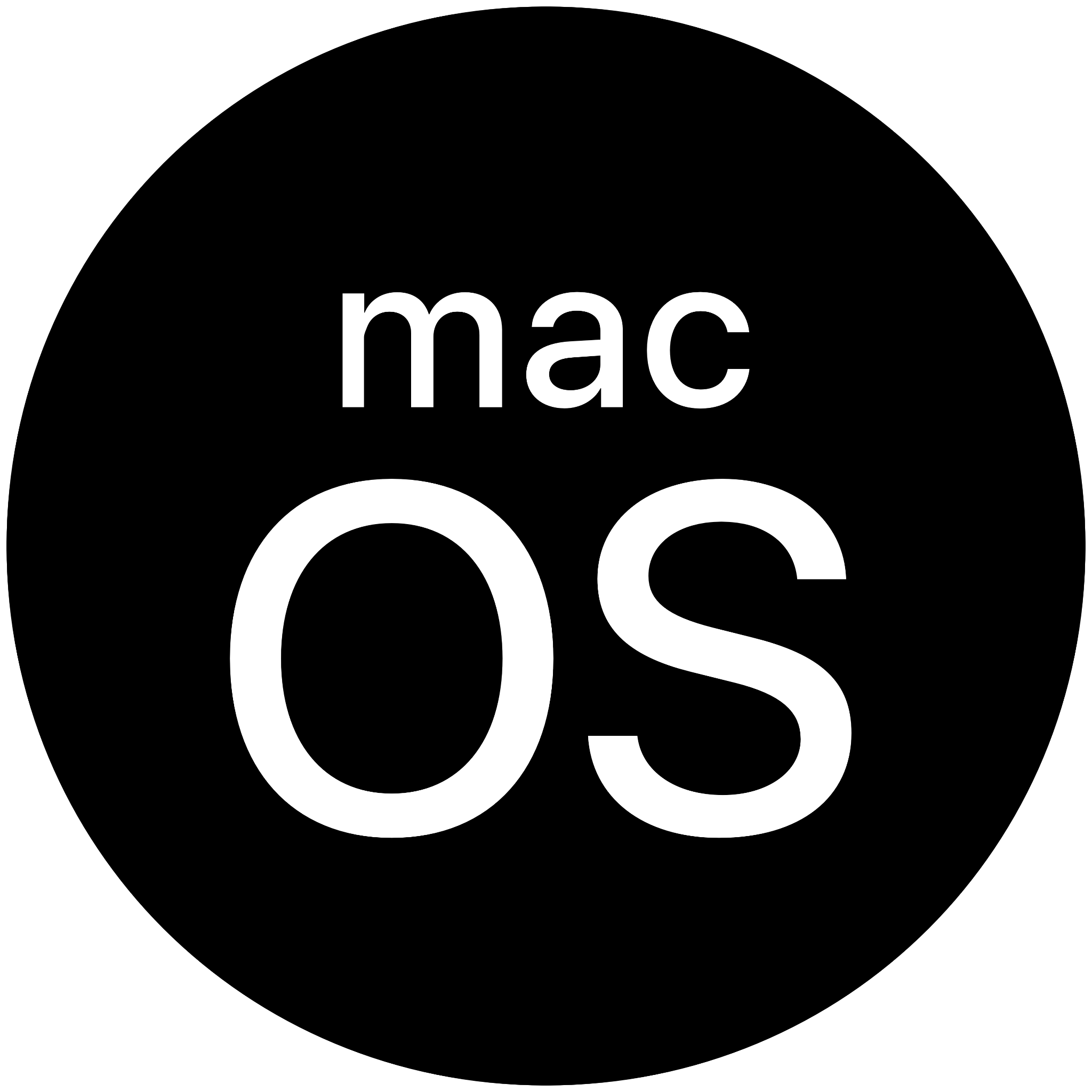 Backup & Disaster Recovery
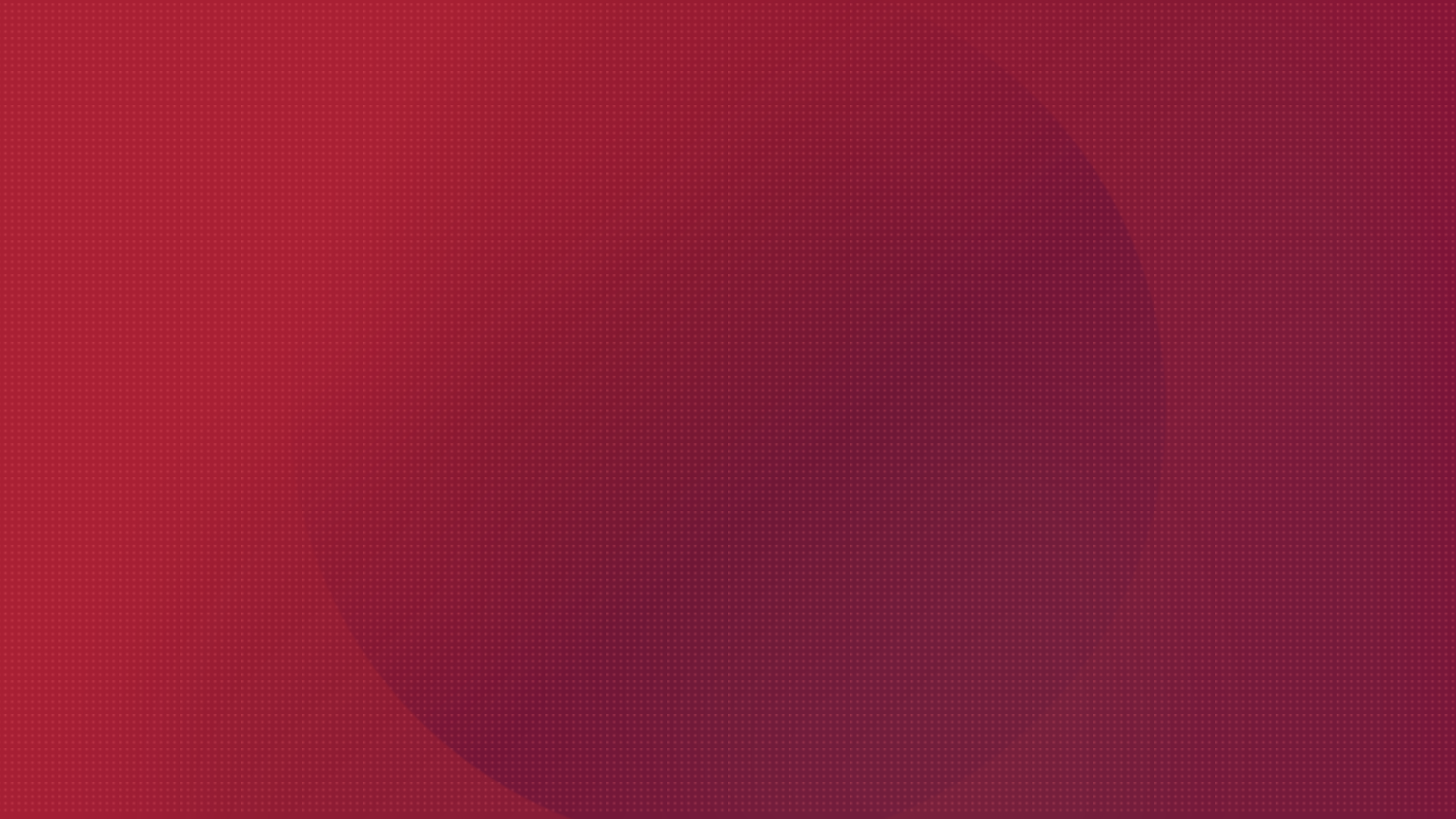 Vembu BDR Suite
Deployment
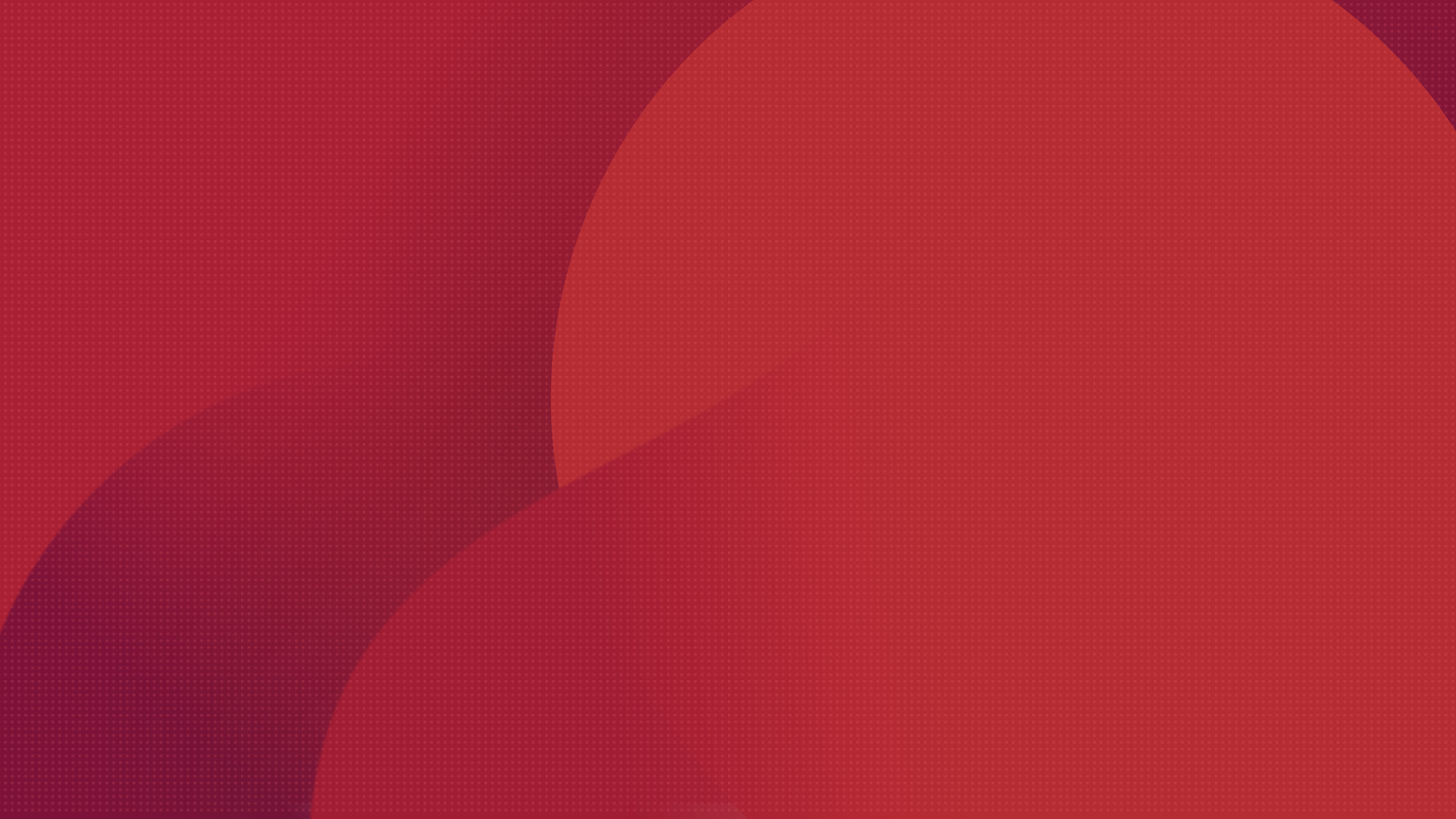 Ideal setup for businesses looking to manage backups for their premises either it may be a large one or a small environment.

Setup BDR Backup Server in your local environment and backup via LAN

Using Vembu BDR Client, backup your Windows/ Mac laptops and desktops to the storage repositories attached at the backup server end.

Configure and manage backups through the Vembu BDR Client GUI, but can restore the backup data both from the client and from the backup server.
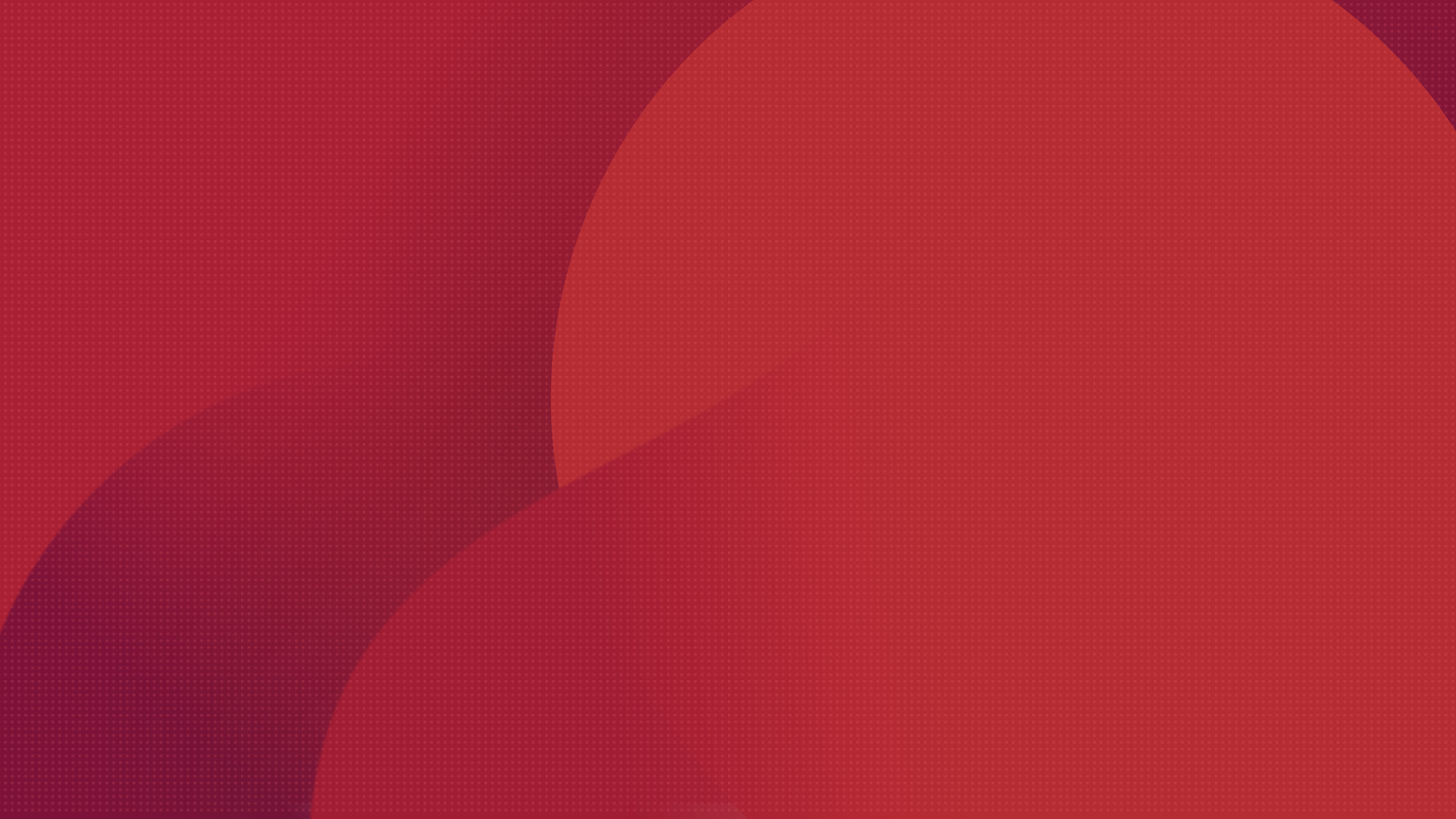 On-premise  Deployment - Simple
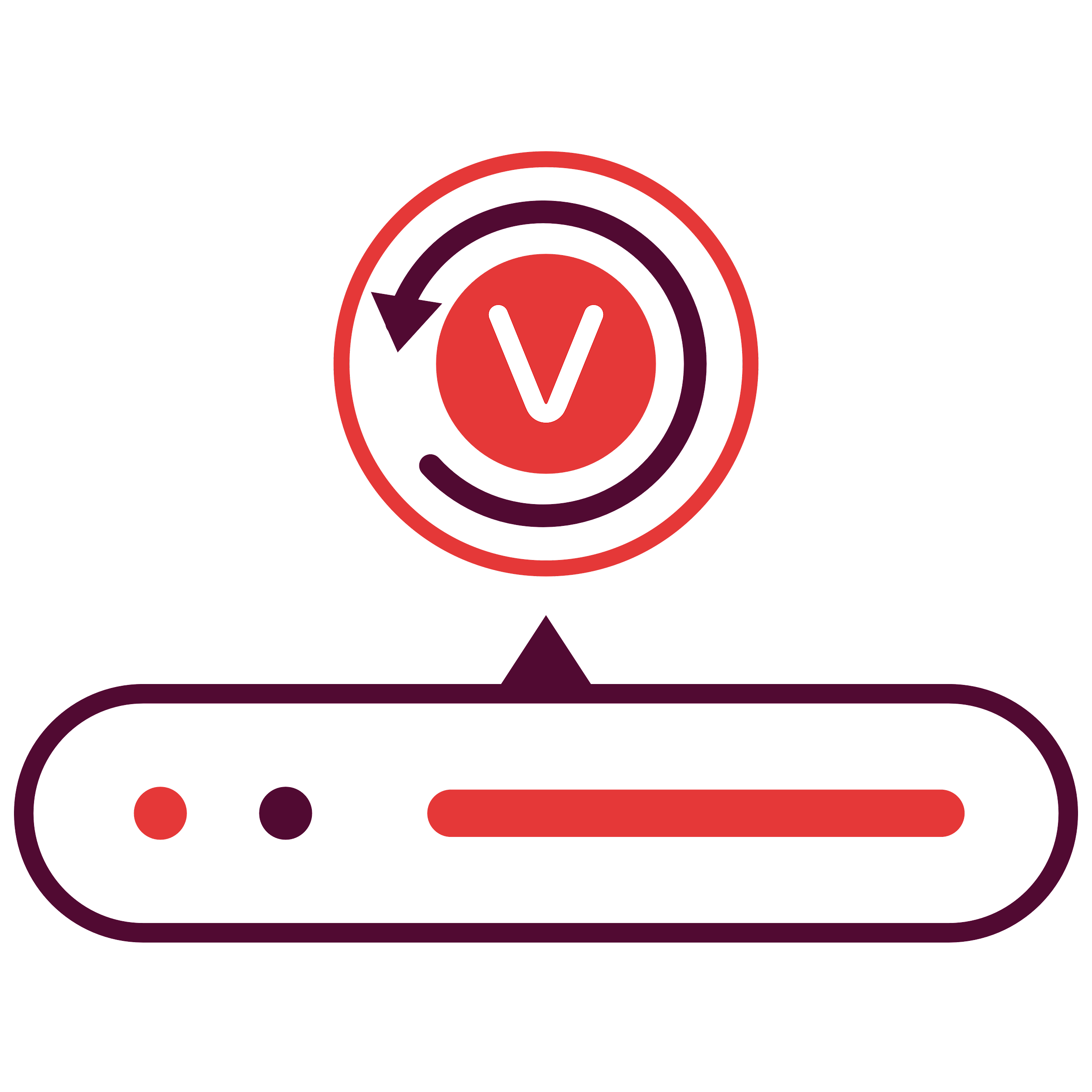 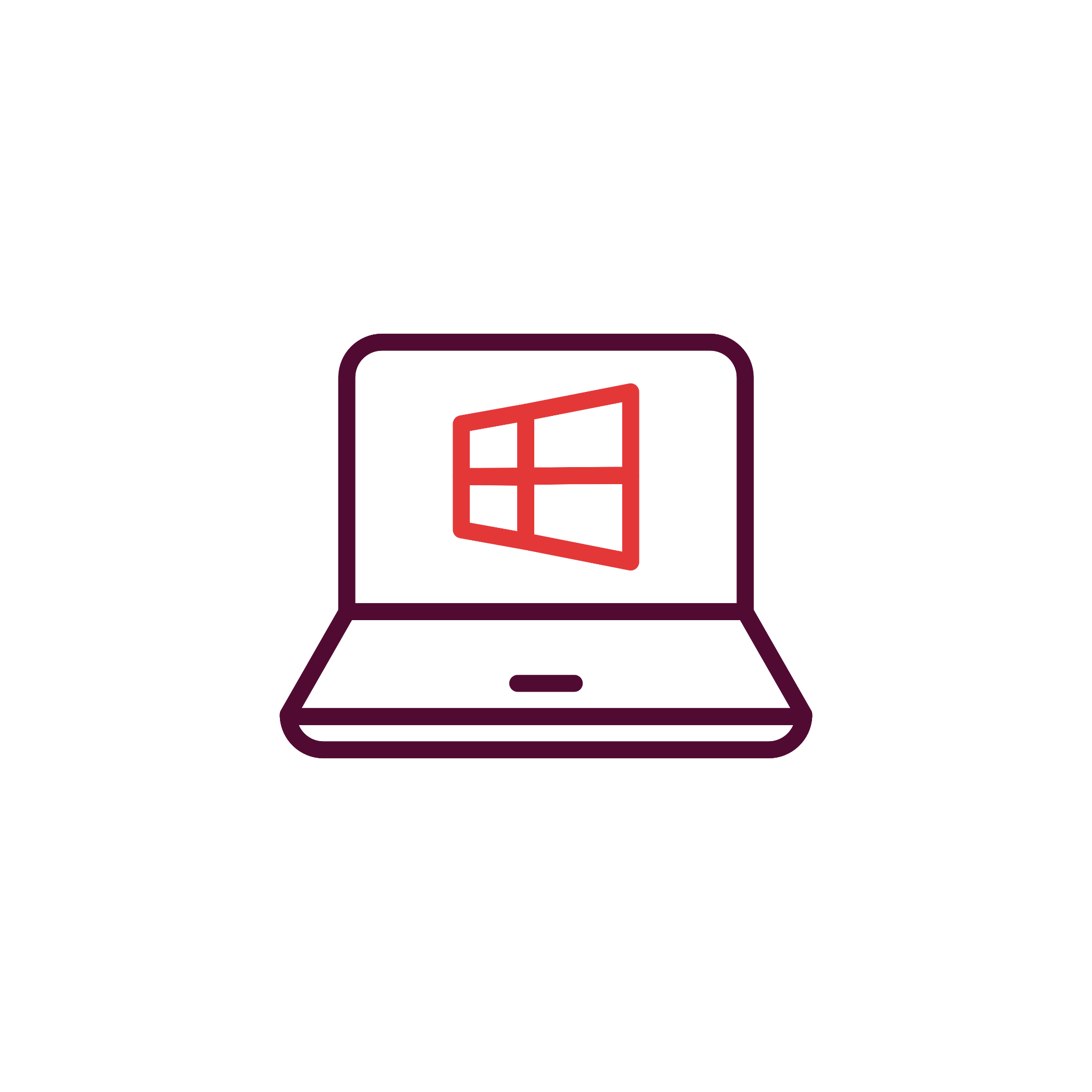 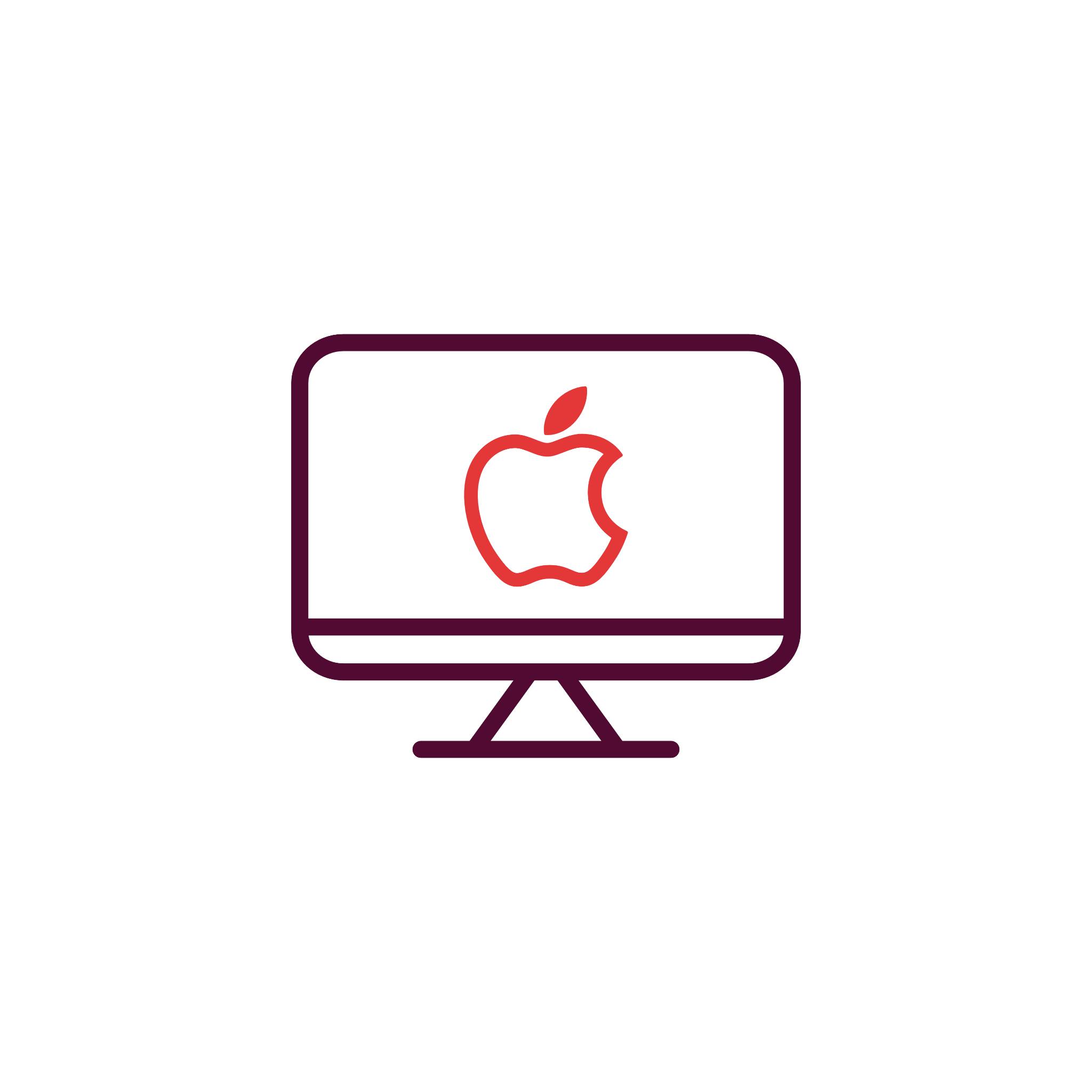 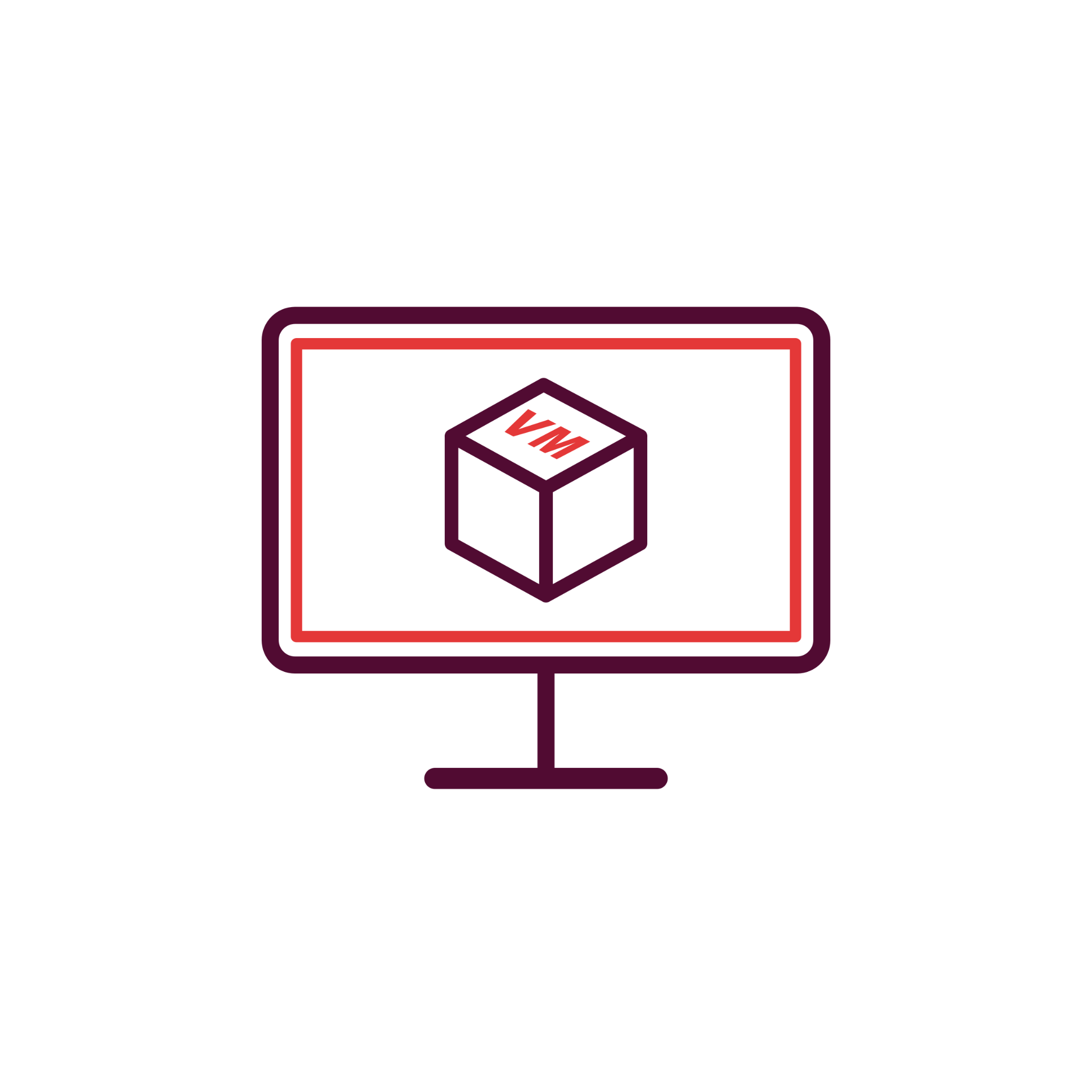 LAN/ WAN
Vembu BDR Client
Vembu BDR Backup Server
Backup & Disaster Recovery
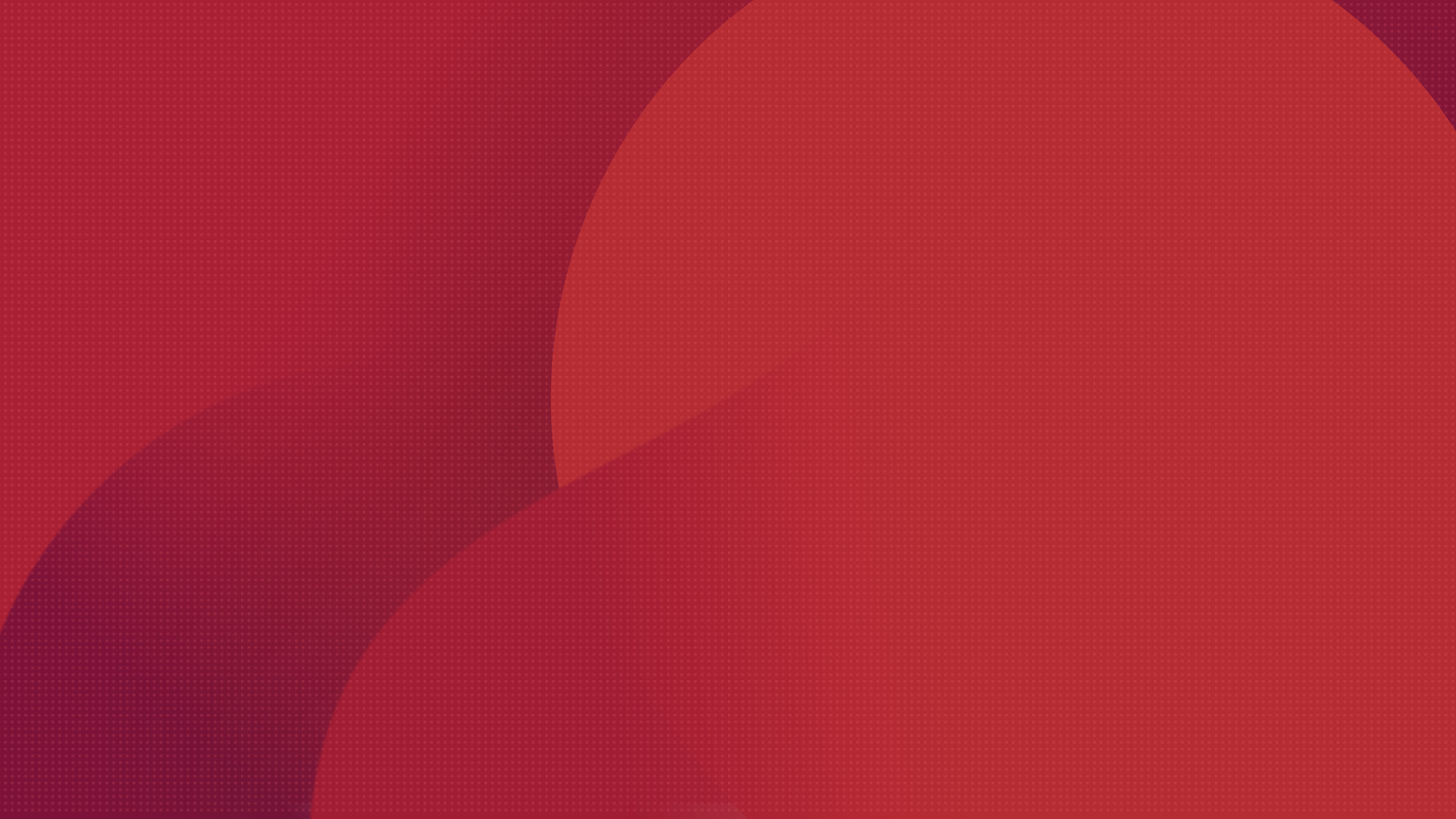 This deployment is recommended for large environments

Setup BDR Backup Server in your local environment and backup via LAN 

Send a  copy of backup data to your secondary datacenter via LAN/WAN

Ensure a disaster-resistant environment by installing the Vembu Offsite DR Server in your secondary datacenter
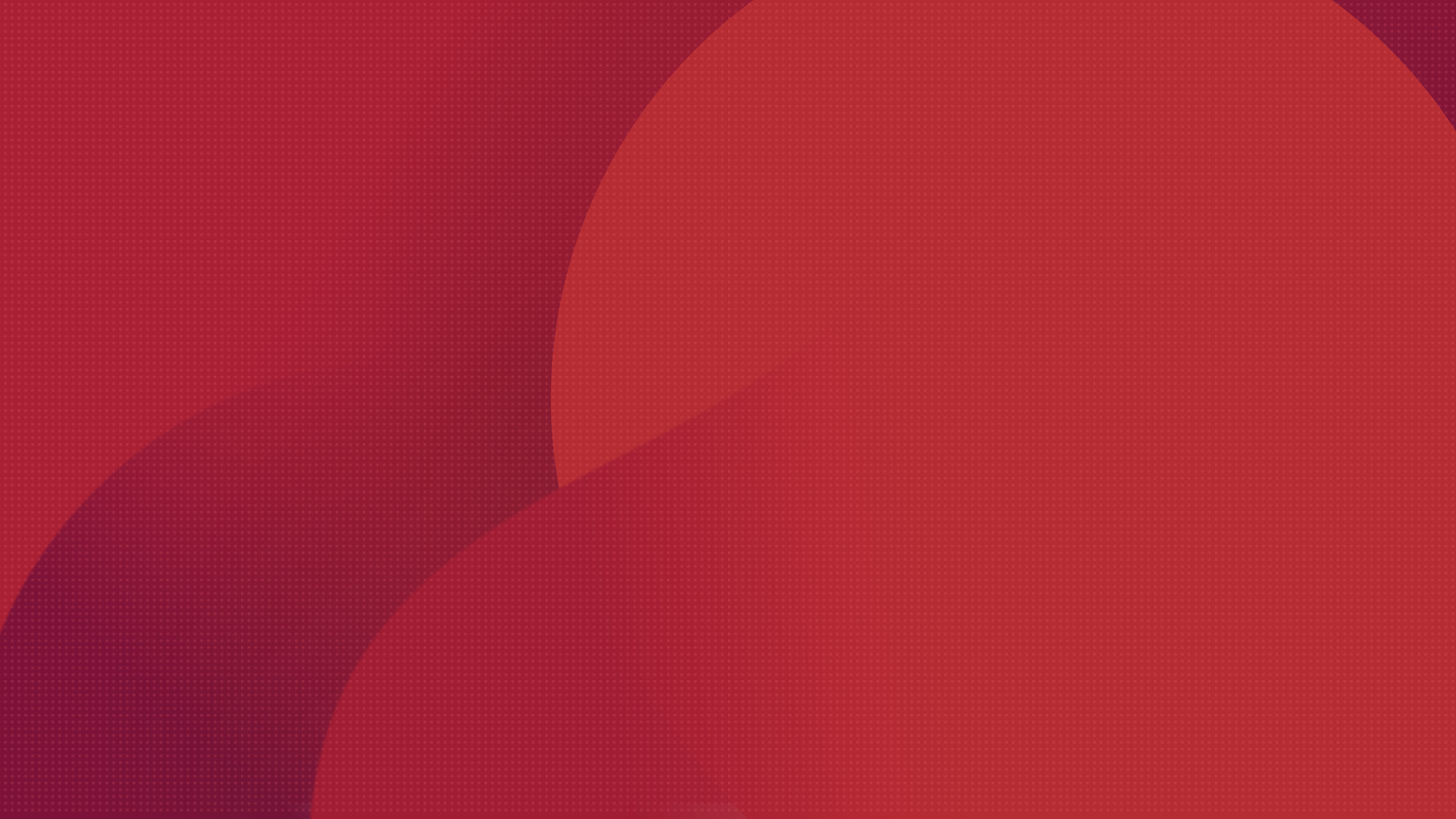 Hybrid Deployment  Scenario 1 (Offsite DR)
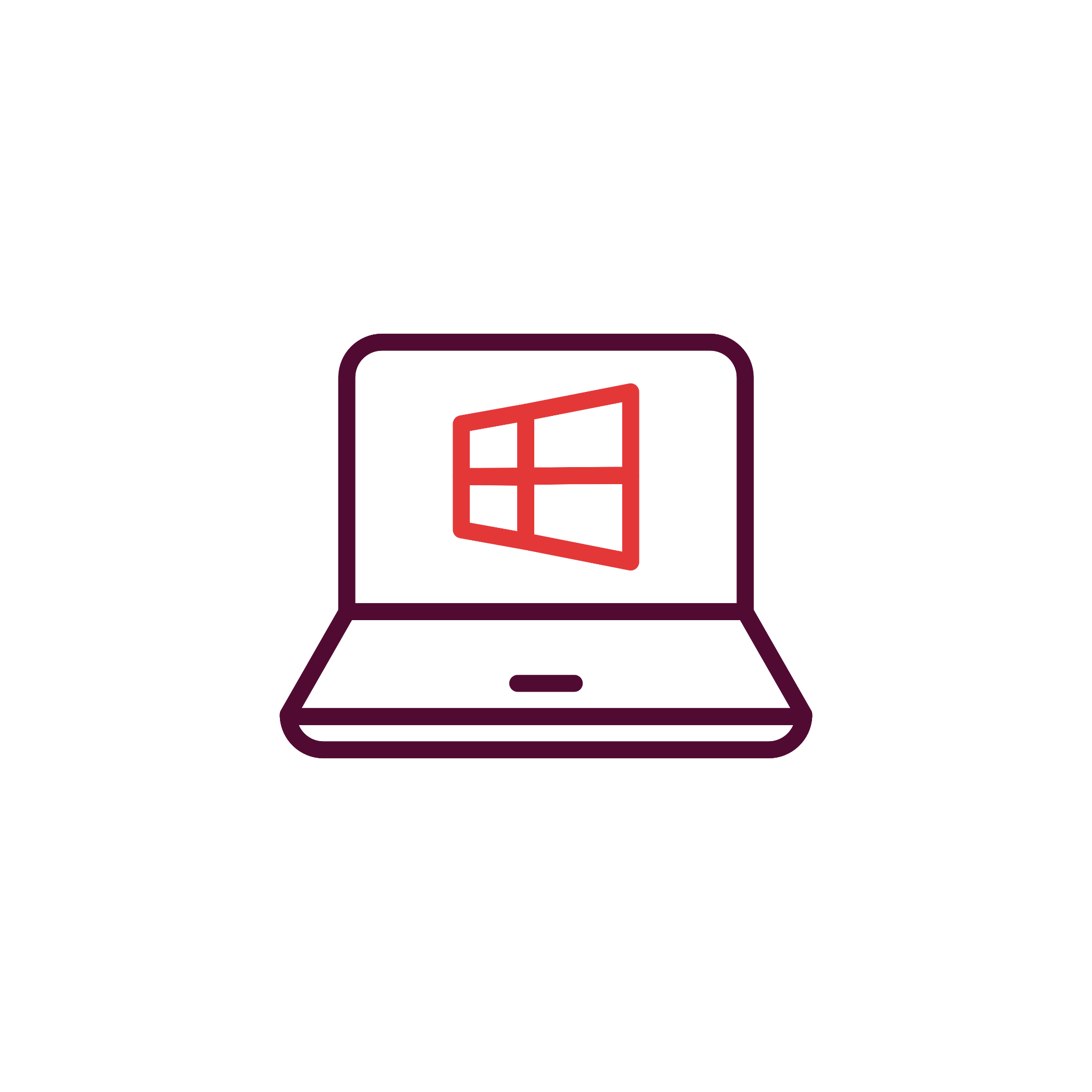 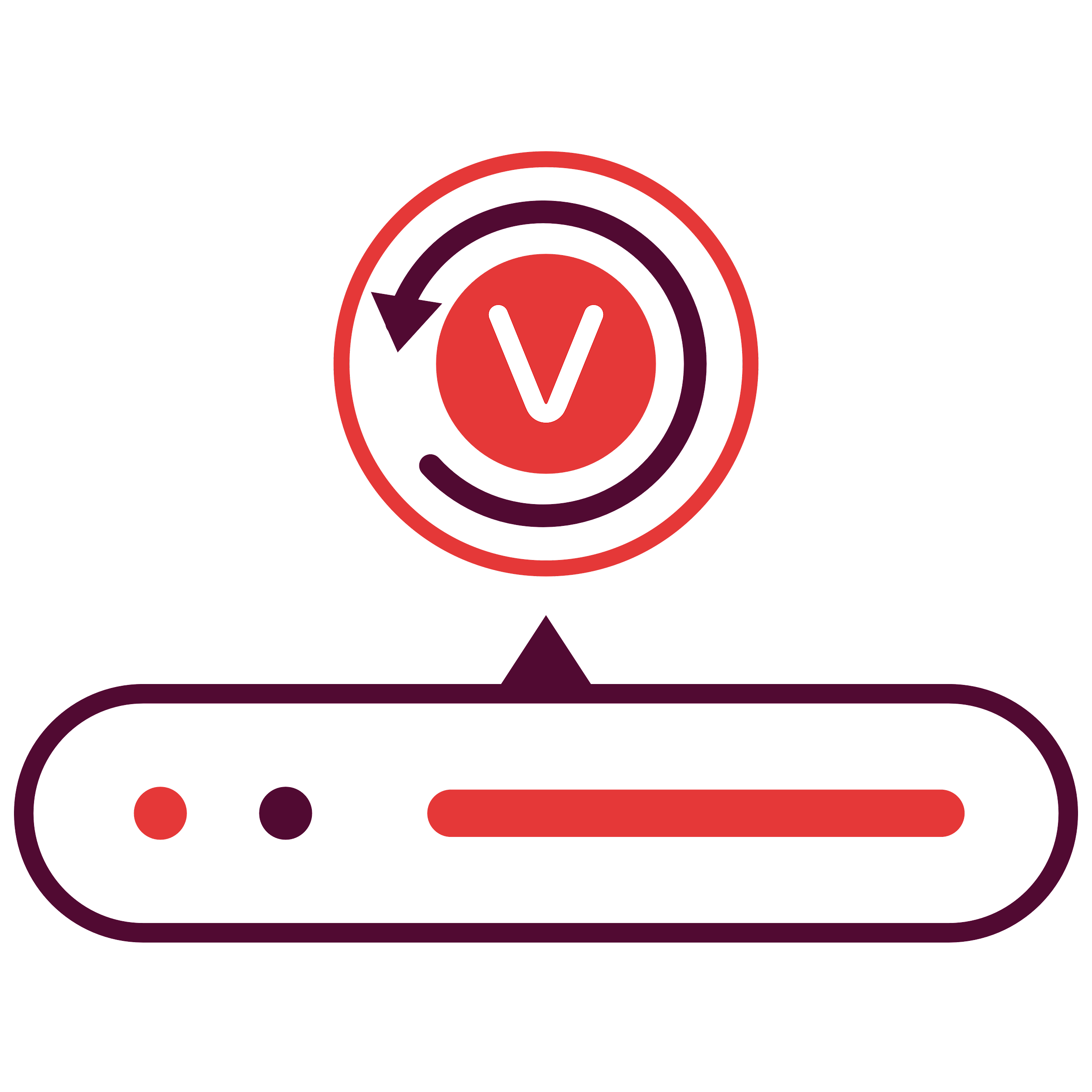 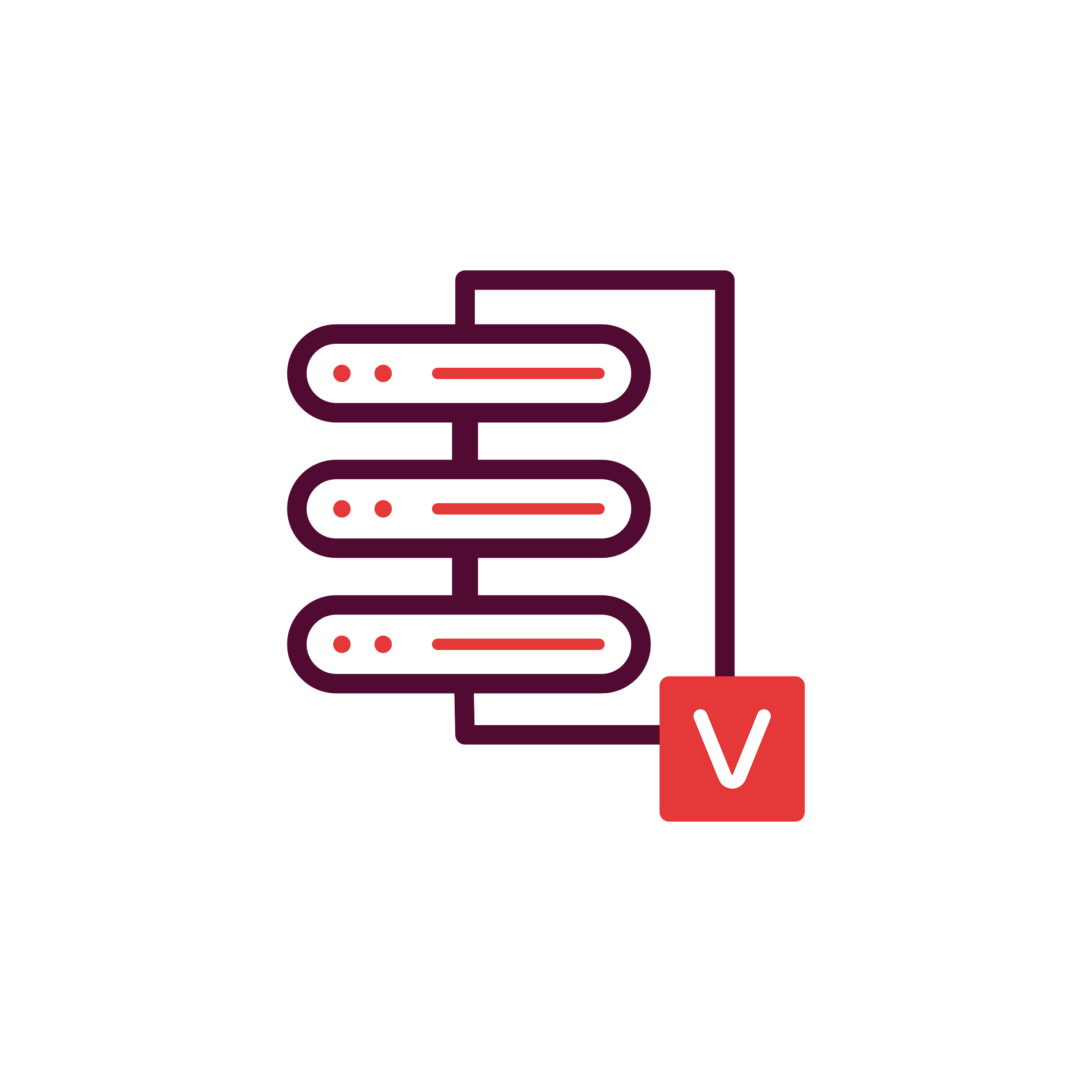 LAN / WAN
LAN/WAN
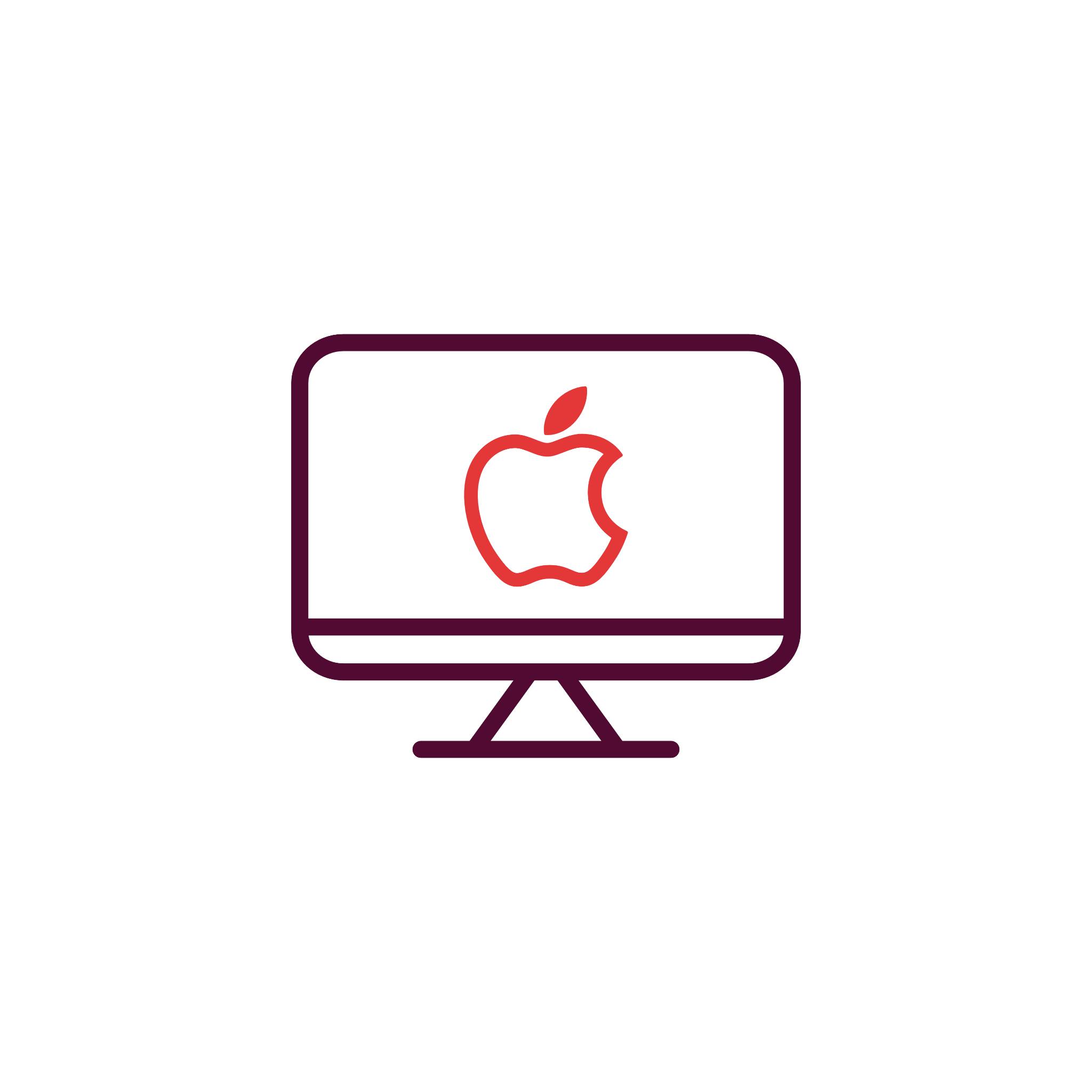 Vembu BDR Backup Server
Vembu Offsite DR Server
Backup & Disaster Recovery
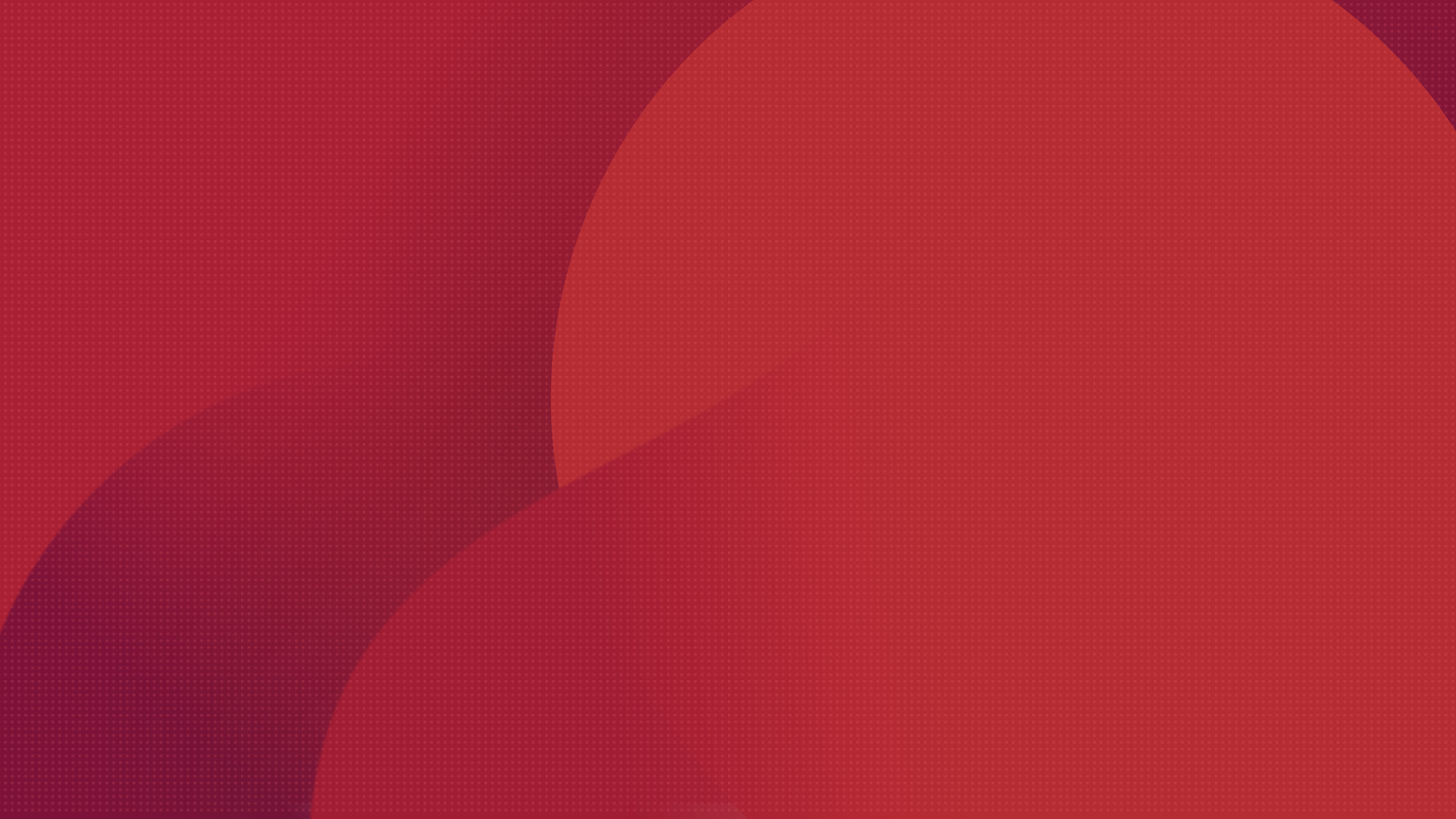 This deployment is recommended for small and medium environments

Setup BDR Backup Server in your local environment and backup via LAN 

Send a  copy of backup data to Vembu Cloud via WAN connection

Ensure a disaster-resistant environment by signing up for Vembu Cloud DR
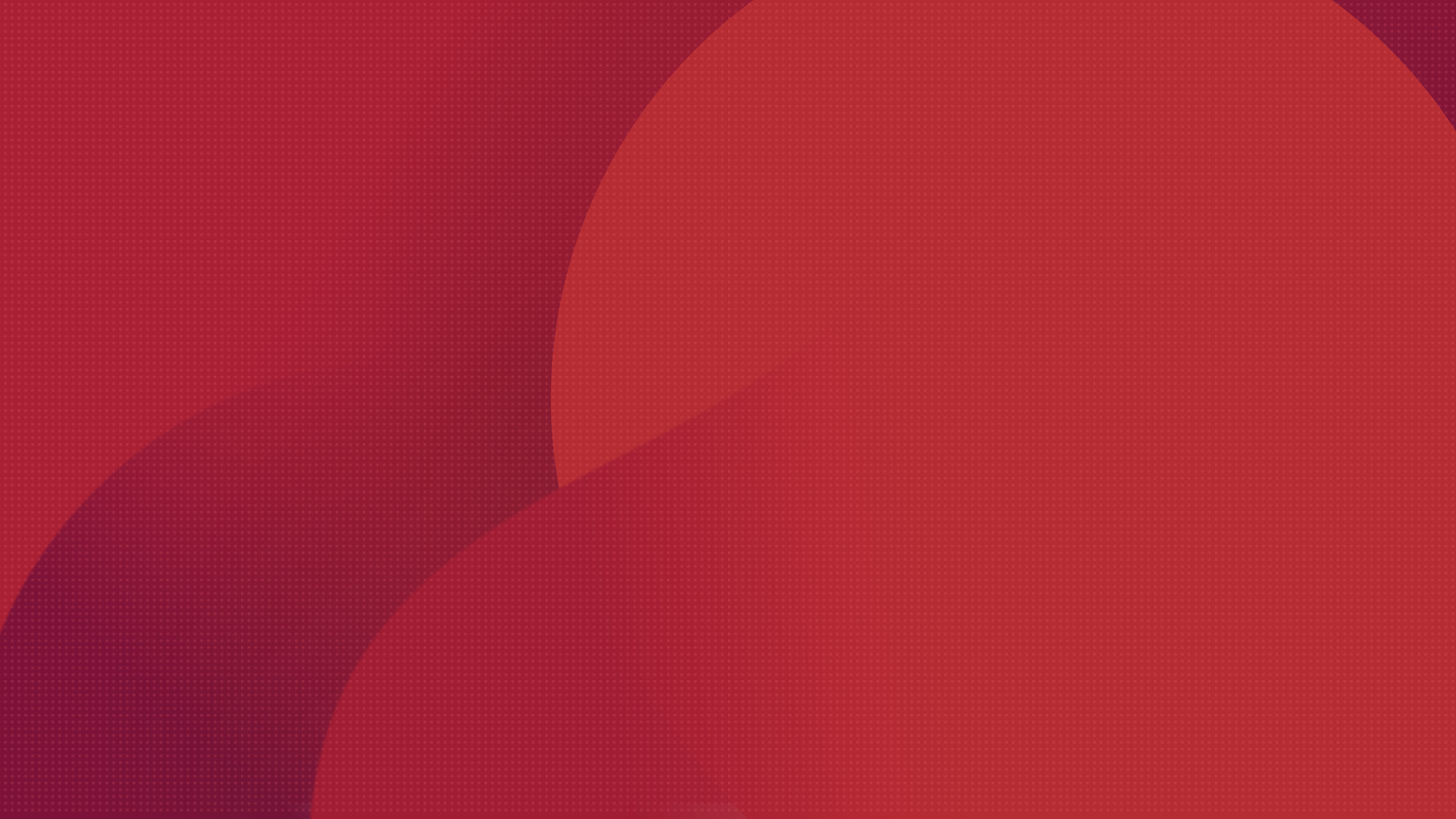 Hybrid Deployment  Scenario 2 (Cloud DR)
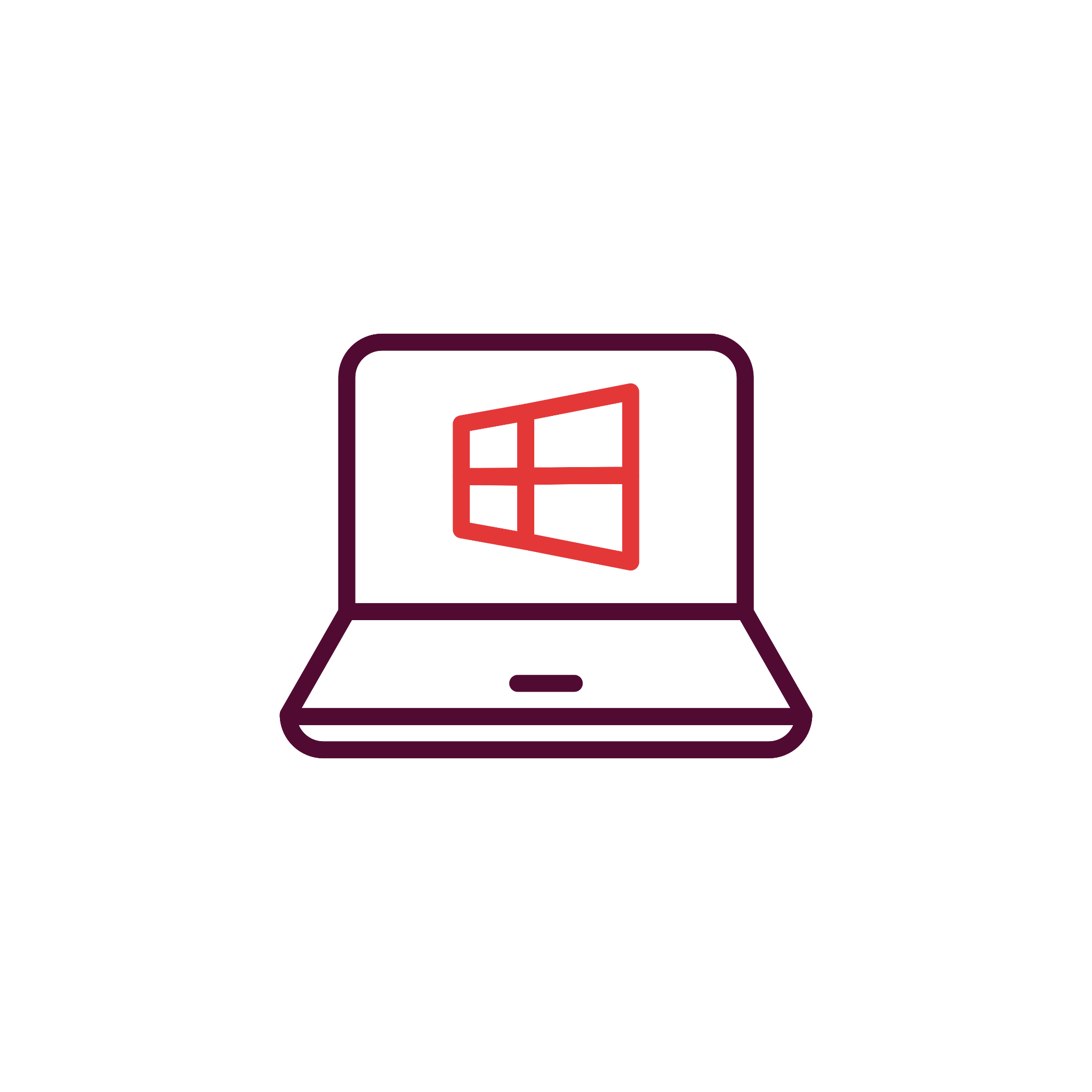 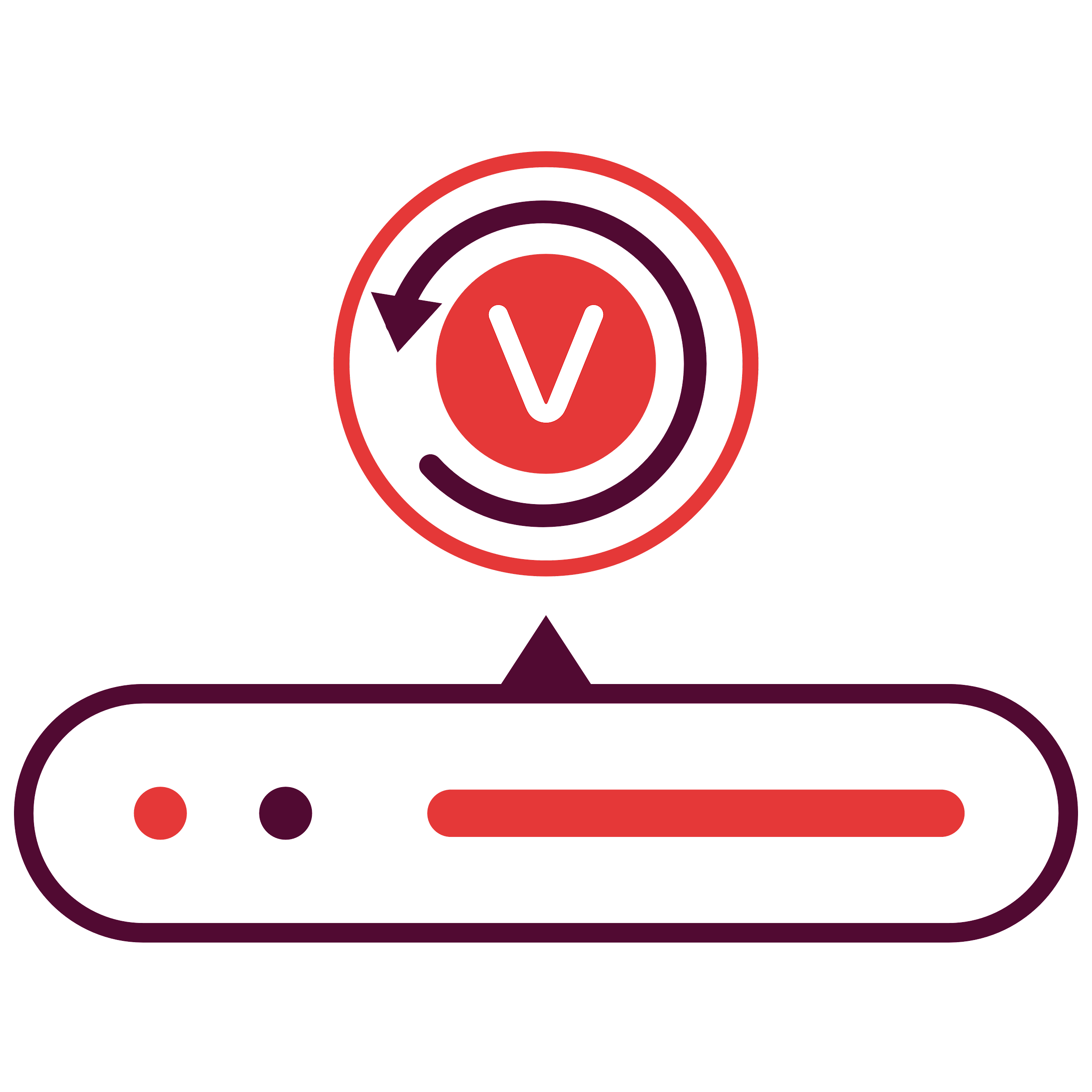 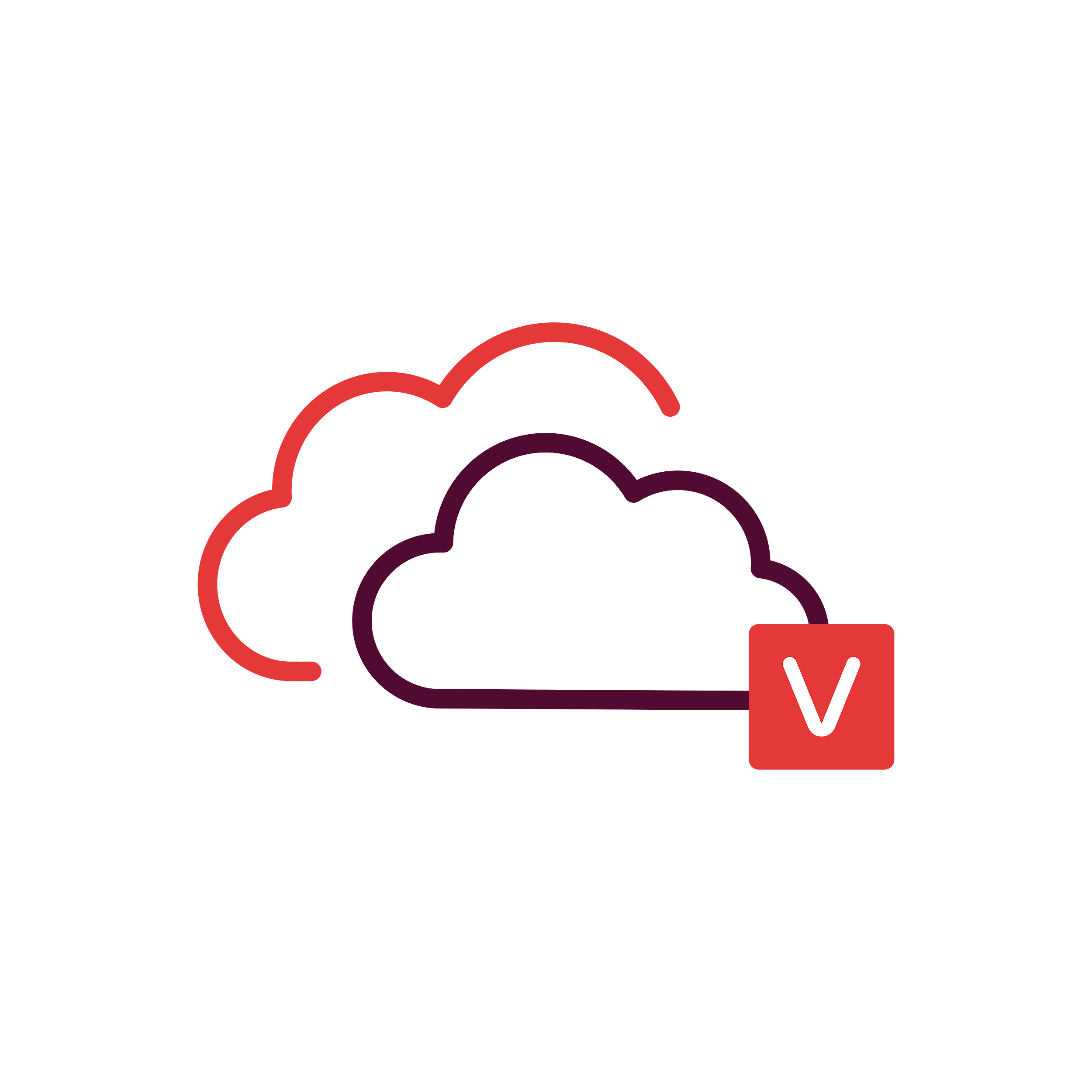 LAN / WAN
WAN
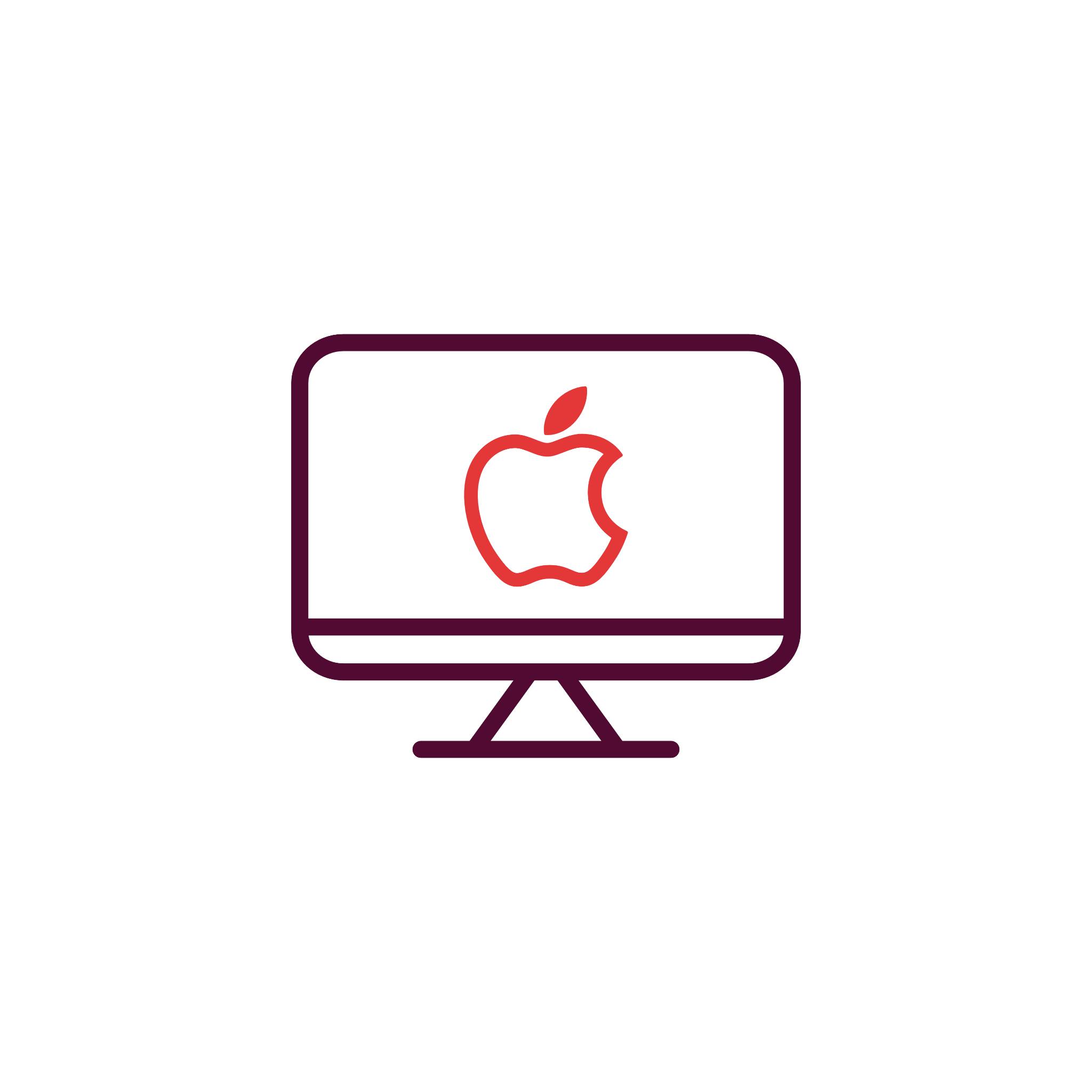 Vembu BDR Backup Server
Vembu Cloud DR Server
Backup & Disaster Recovery
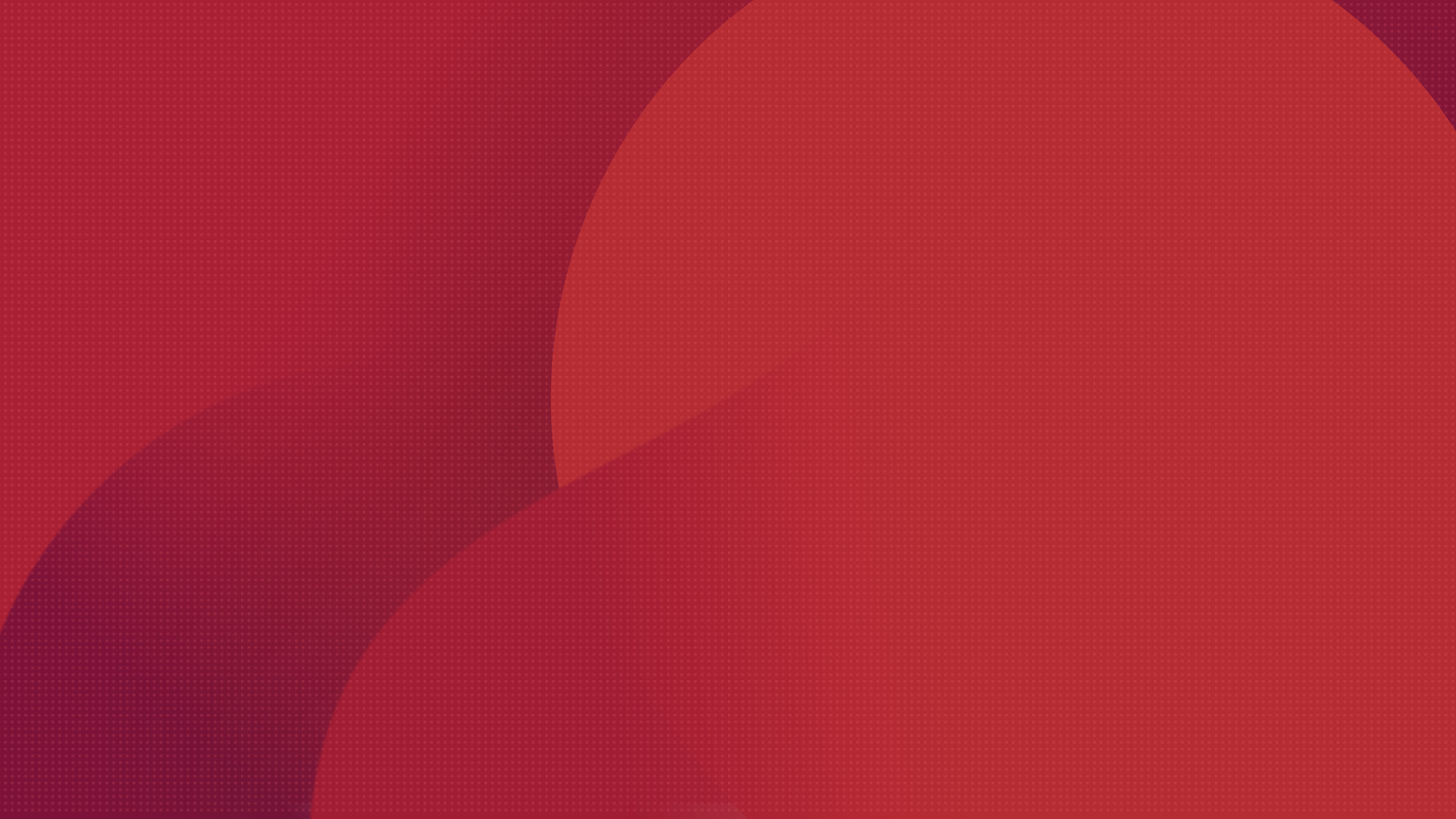 Cloud Service Providers can host Vembu Offsite DR Server in their data center

They can have a copy of backup data from the  Vembu BDR Backup Servers to their data center over WAN
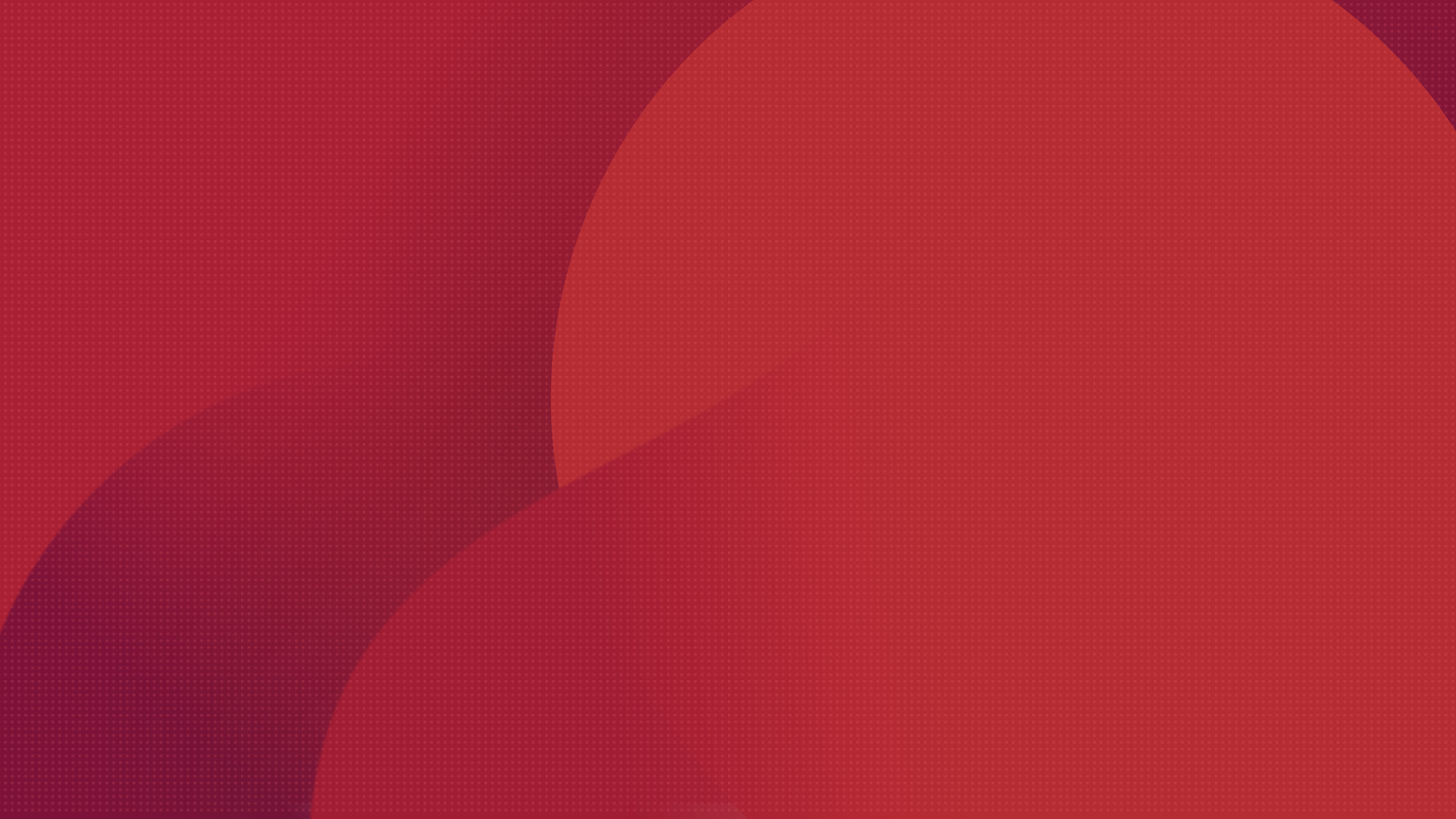 Offsite (or) Remote  Deployment (CSP)
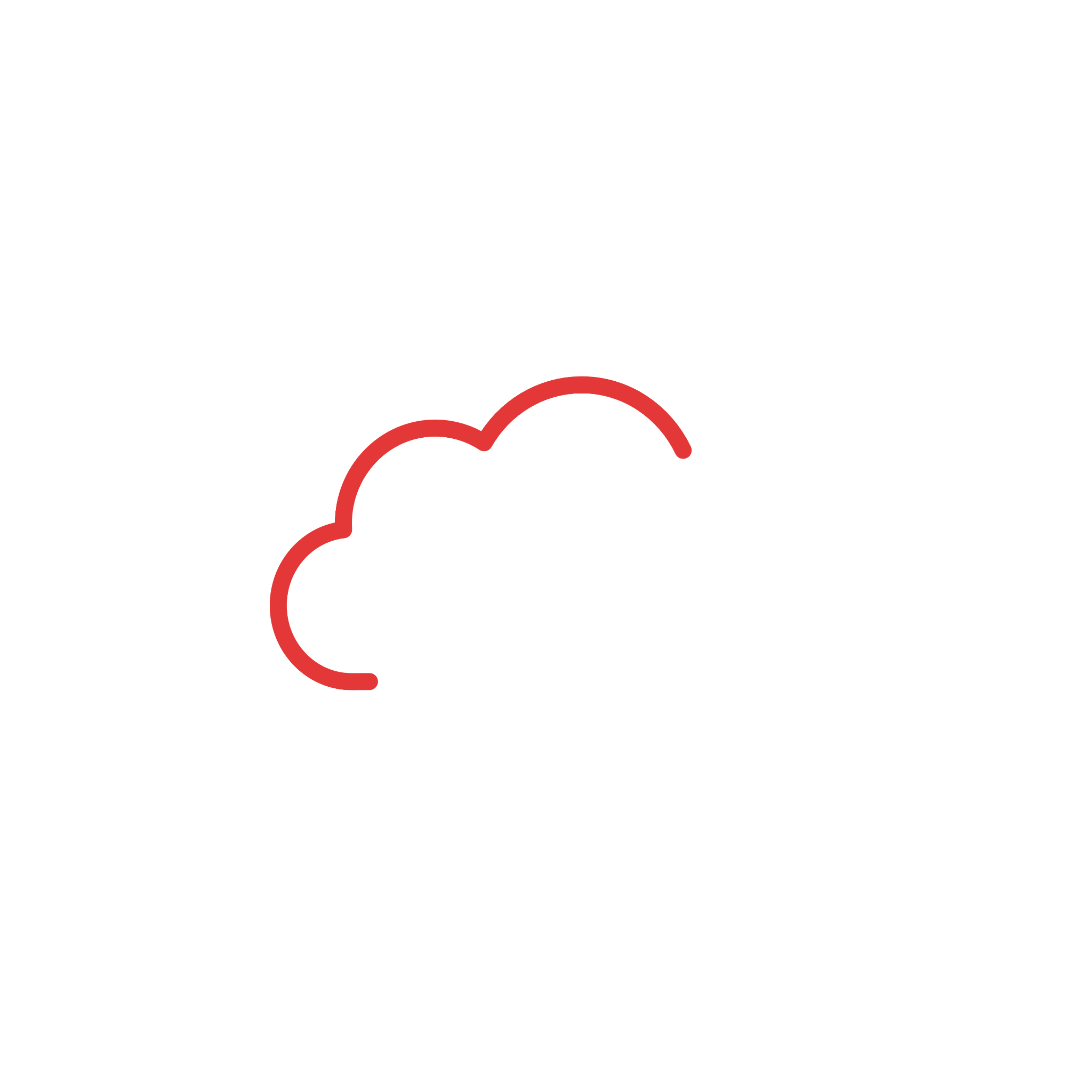 Customer Site
Cloud Service Provider - Data Center
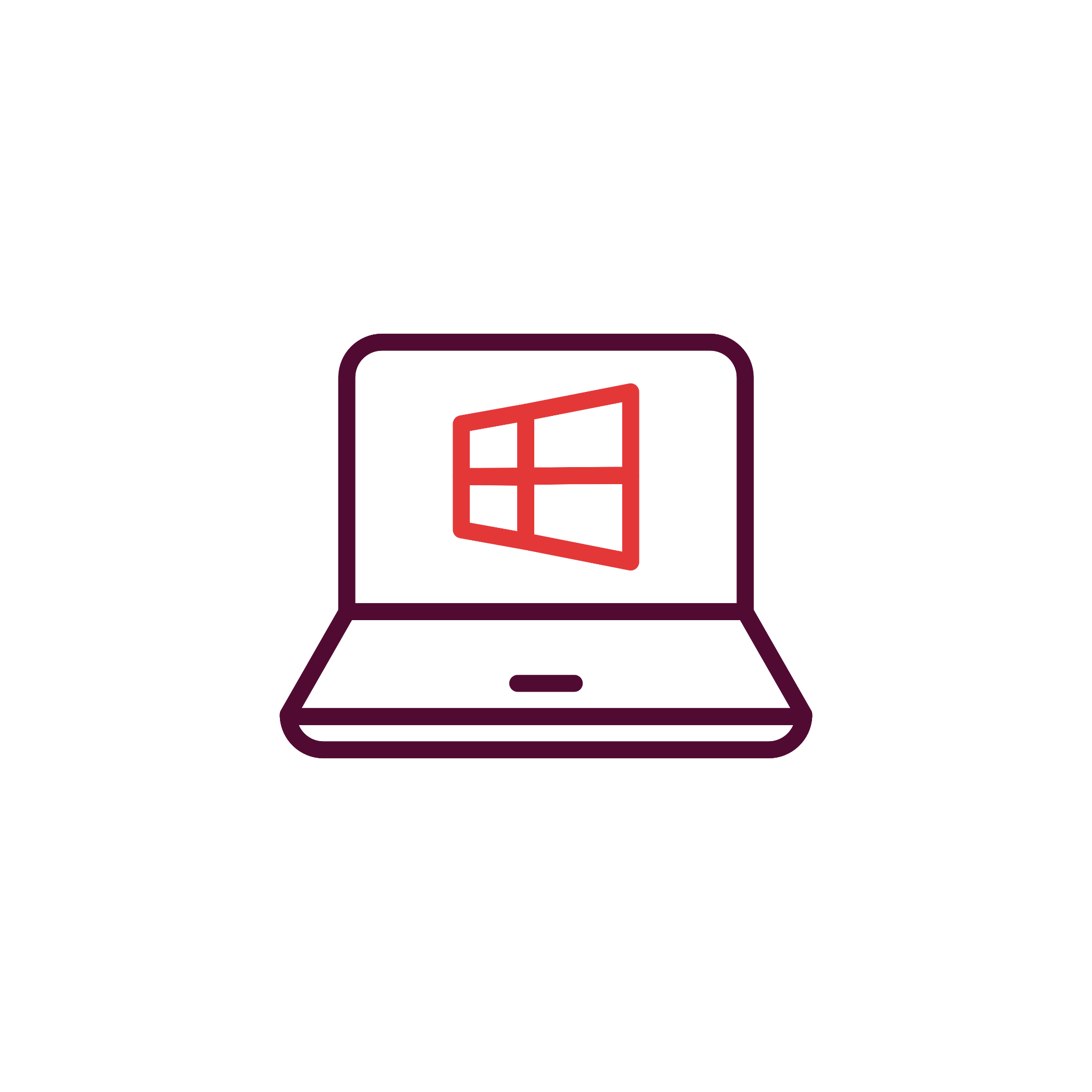 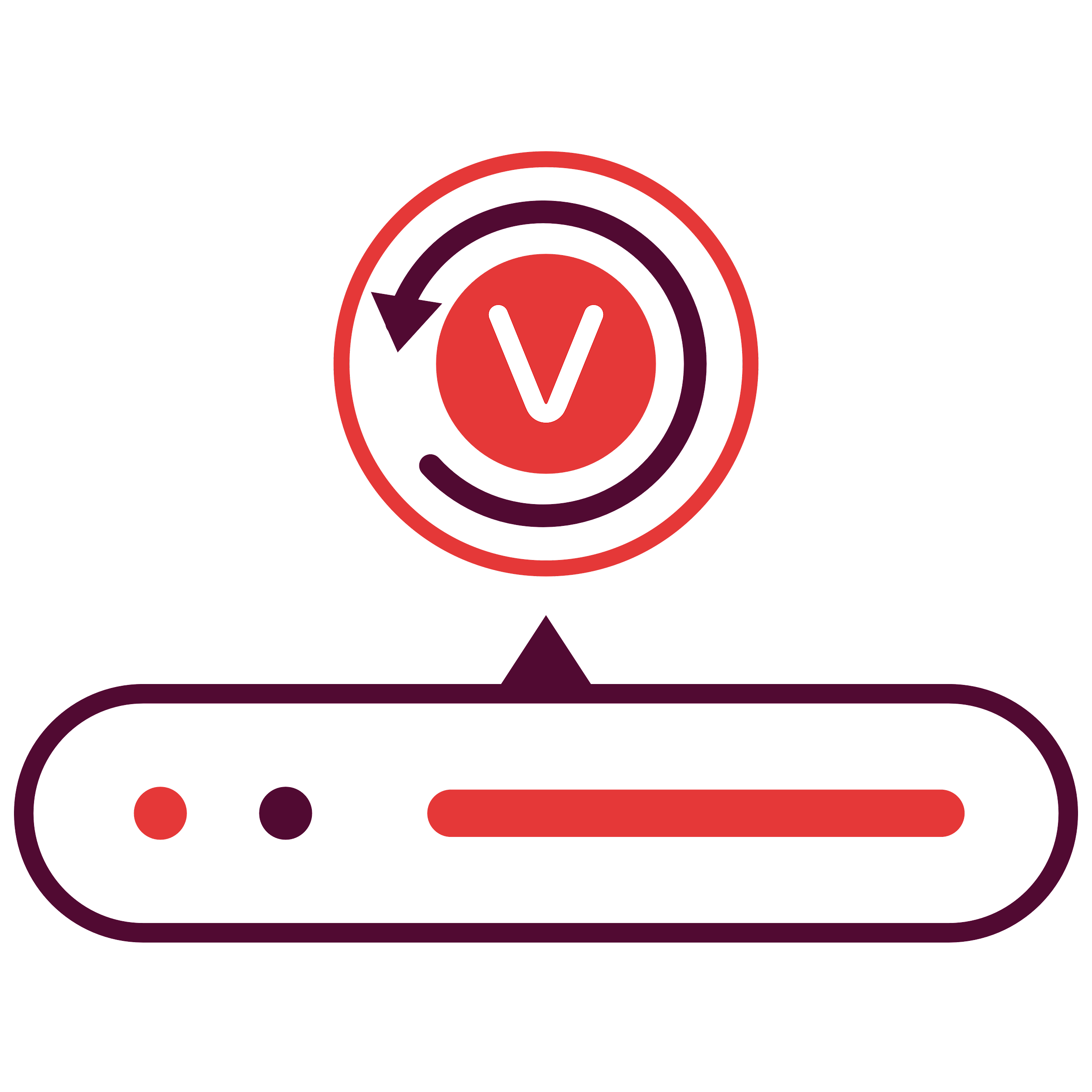 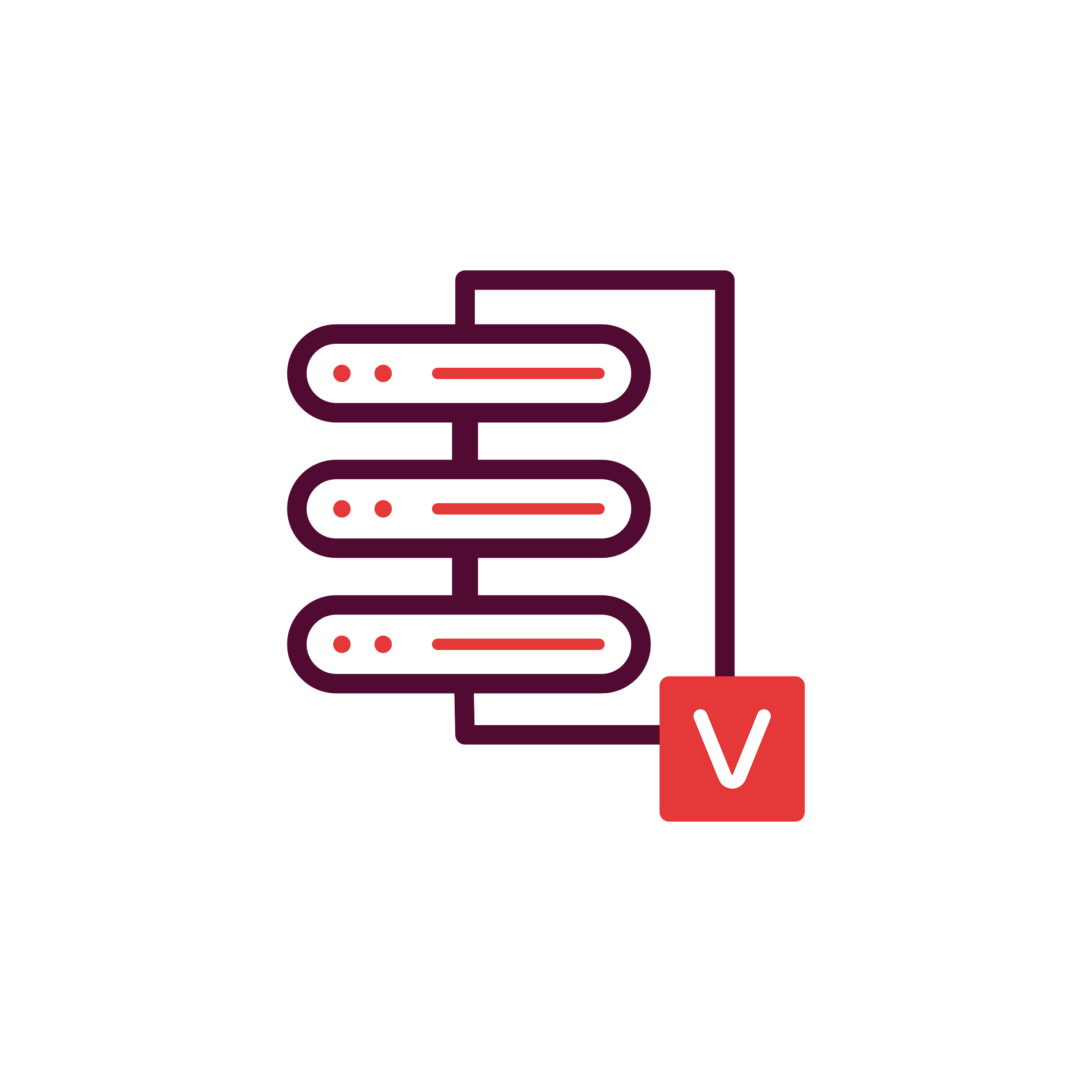 LAN / WAN
WAN
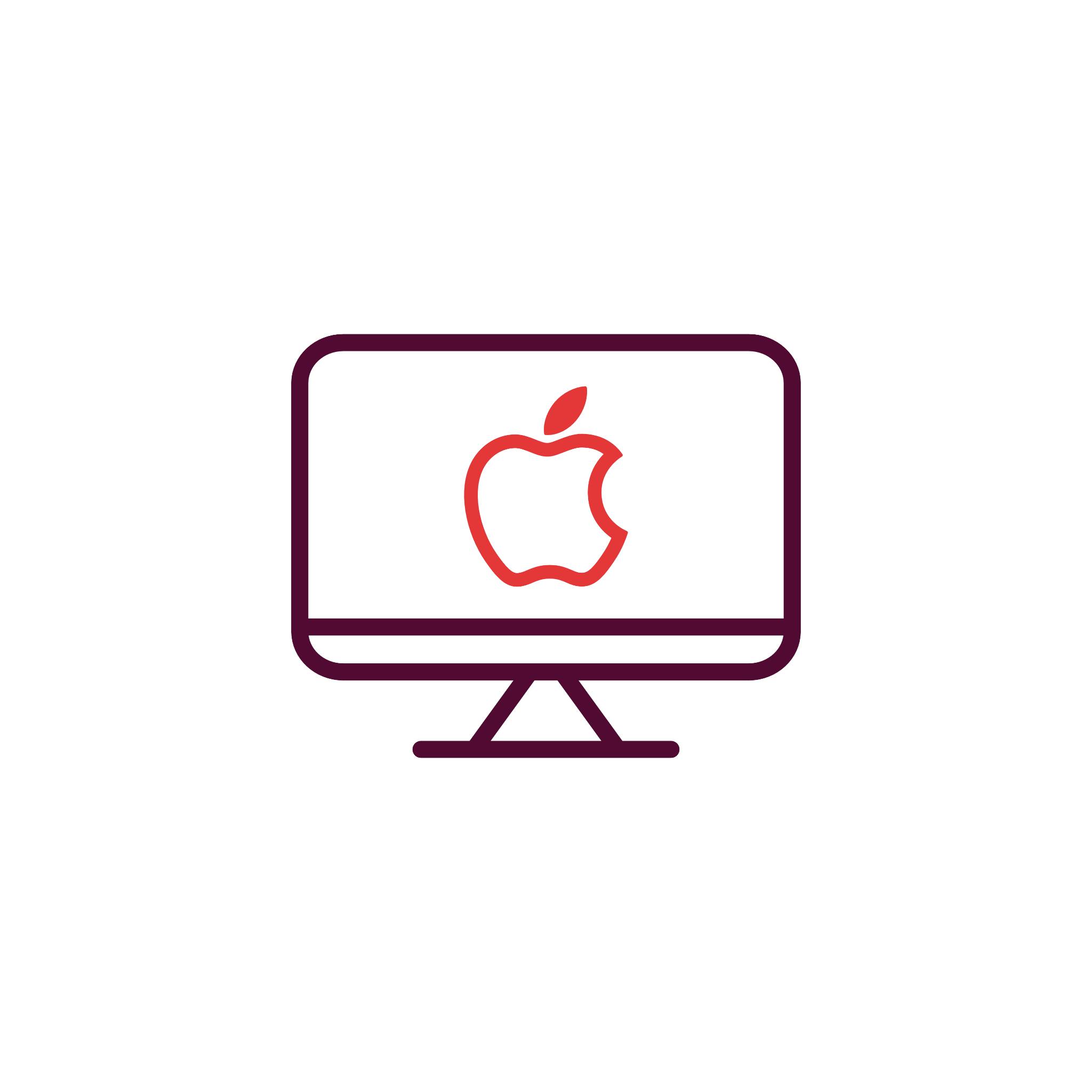 Vembu BDR Backup Server
Vembu Offsite DR Server
Backup & Disaster Recovery
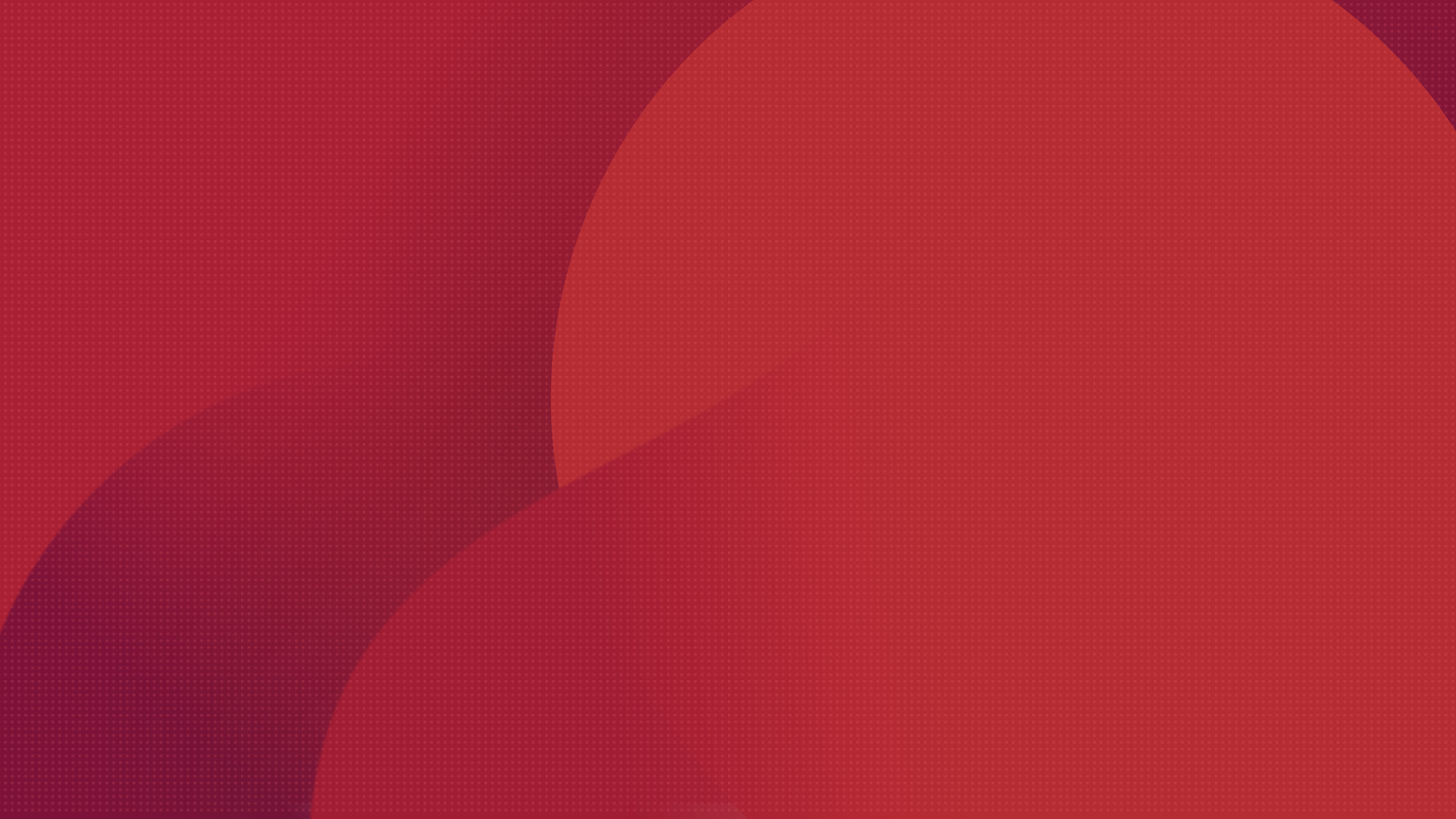 Setup Vembu BDR Backup Server and Vembu Offsite DR Server in remote office as well as branch office

Sync backup data between both the locations
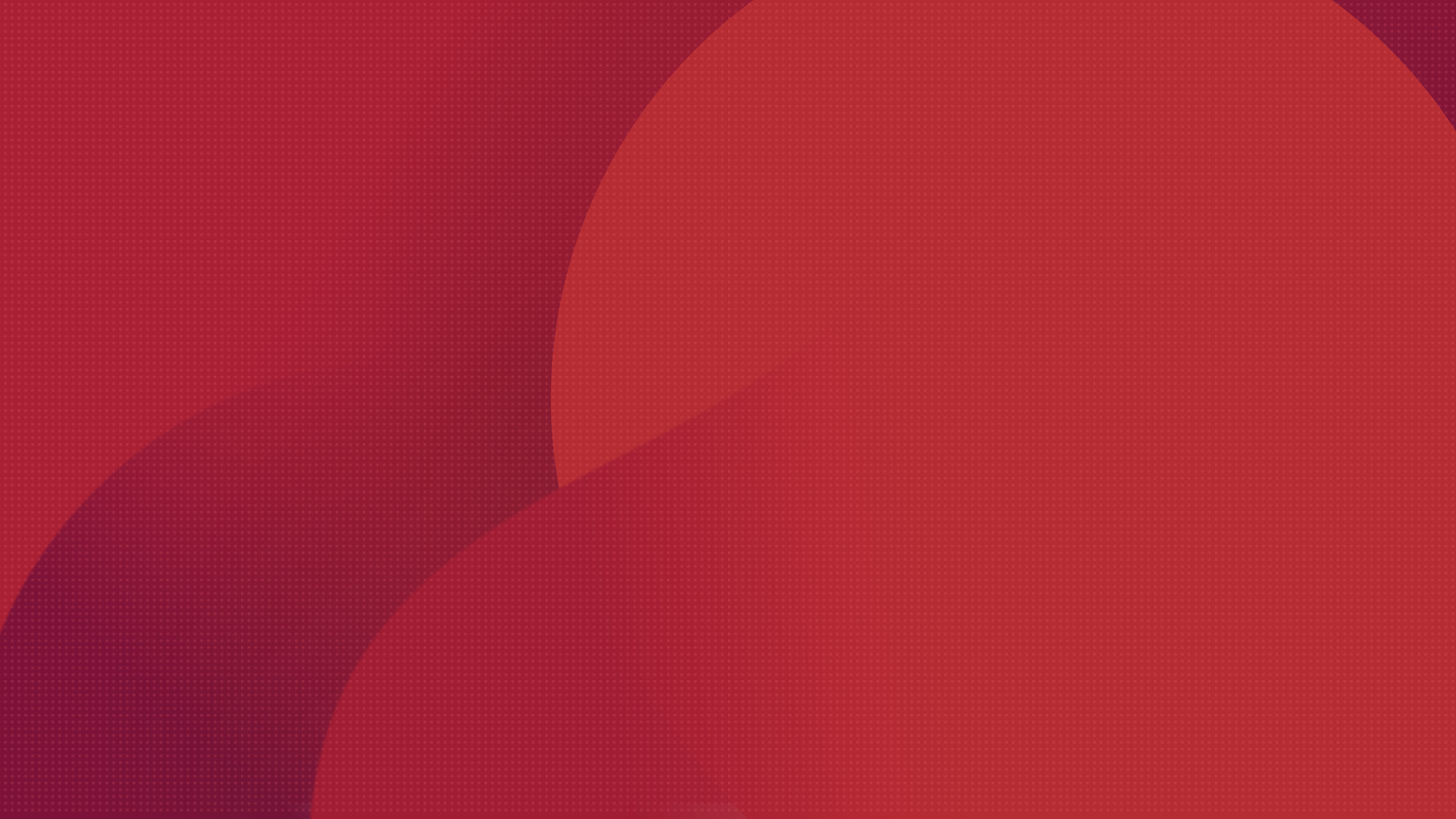 Remote office
Branch office
Vembu BDR Backup Server
Vembu Offsite DR Server
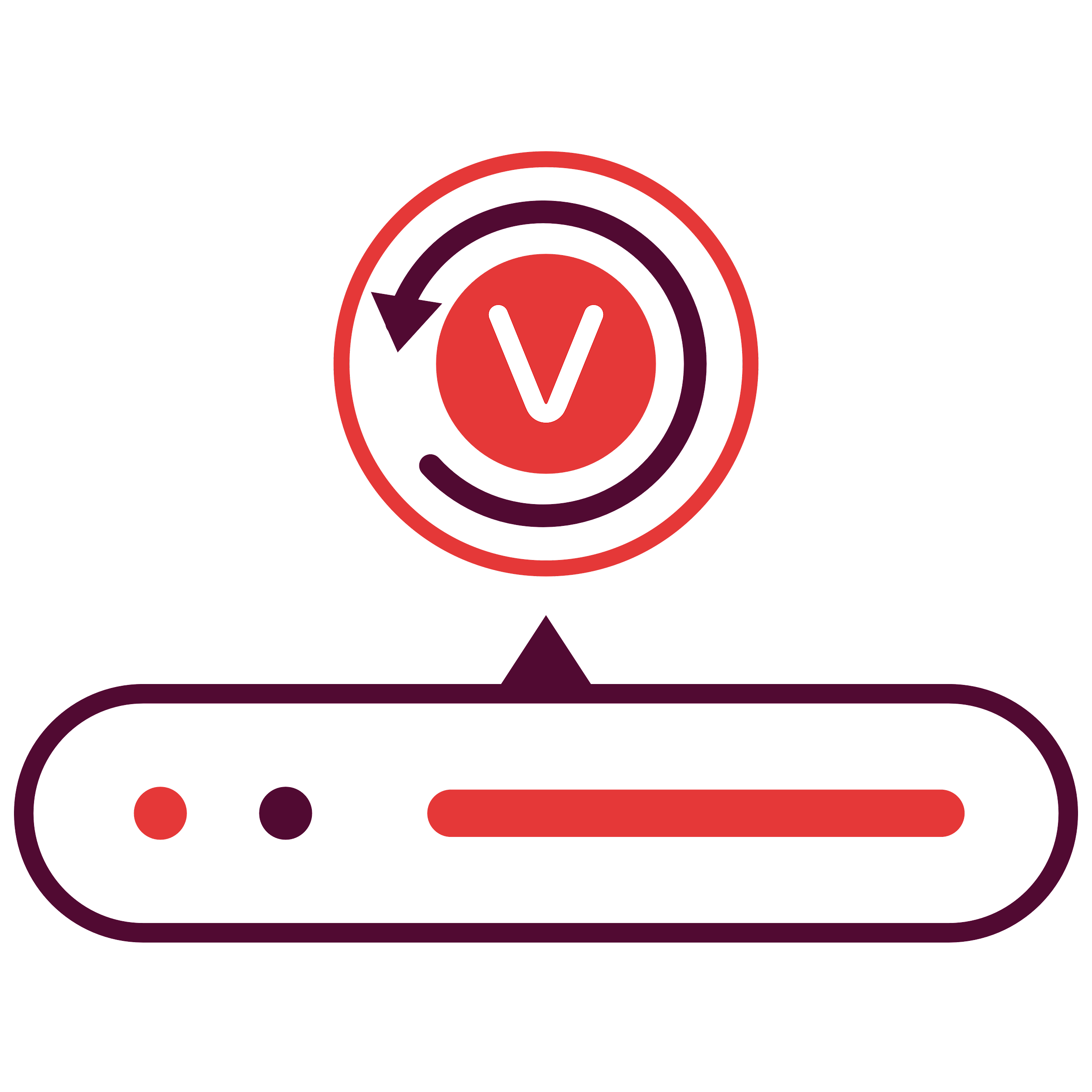 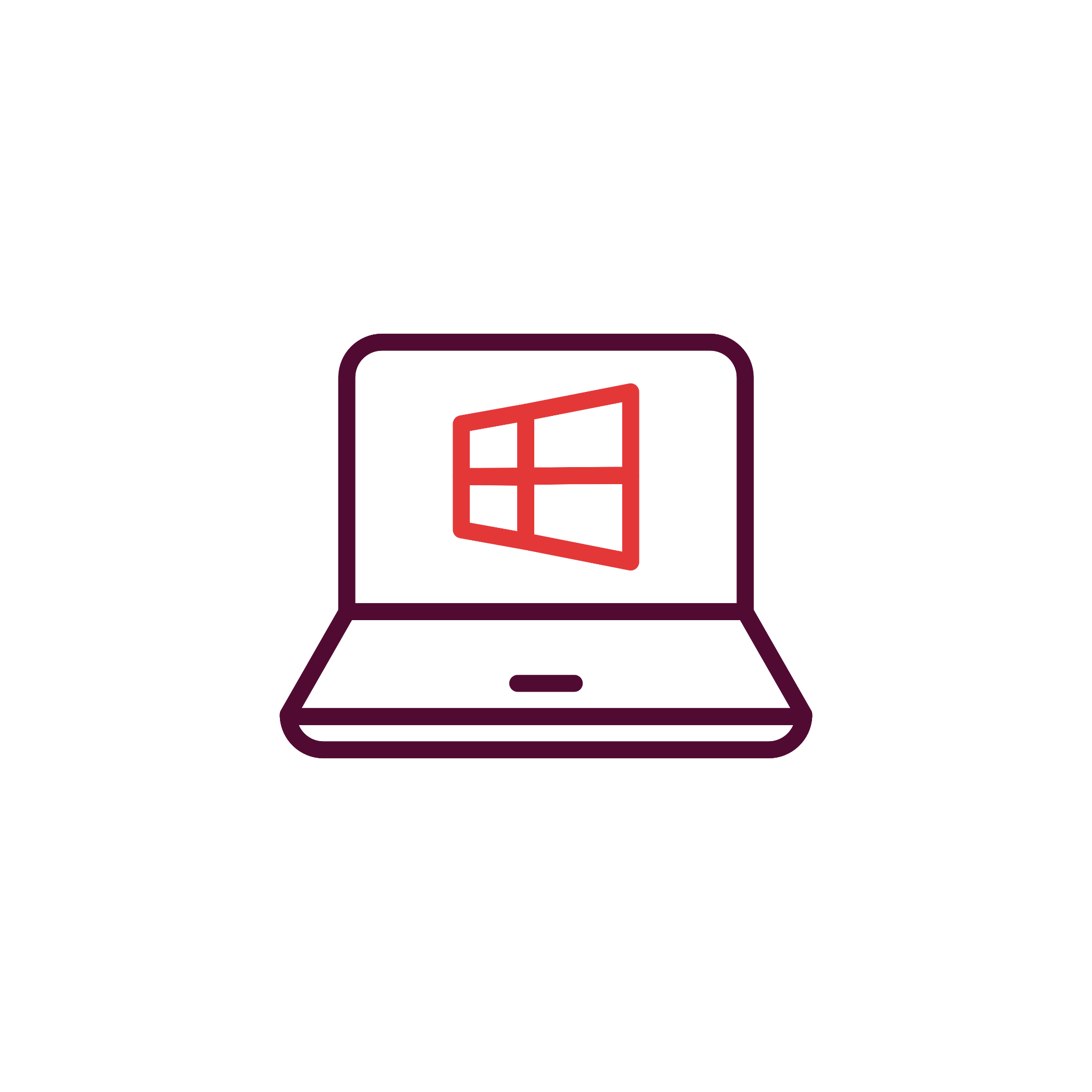 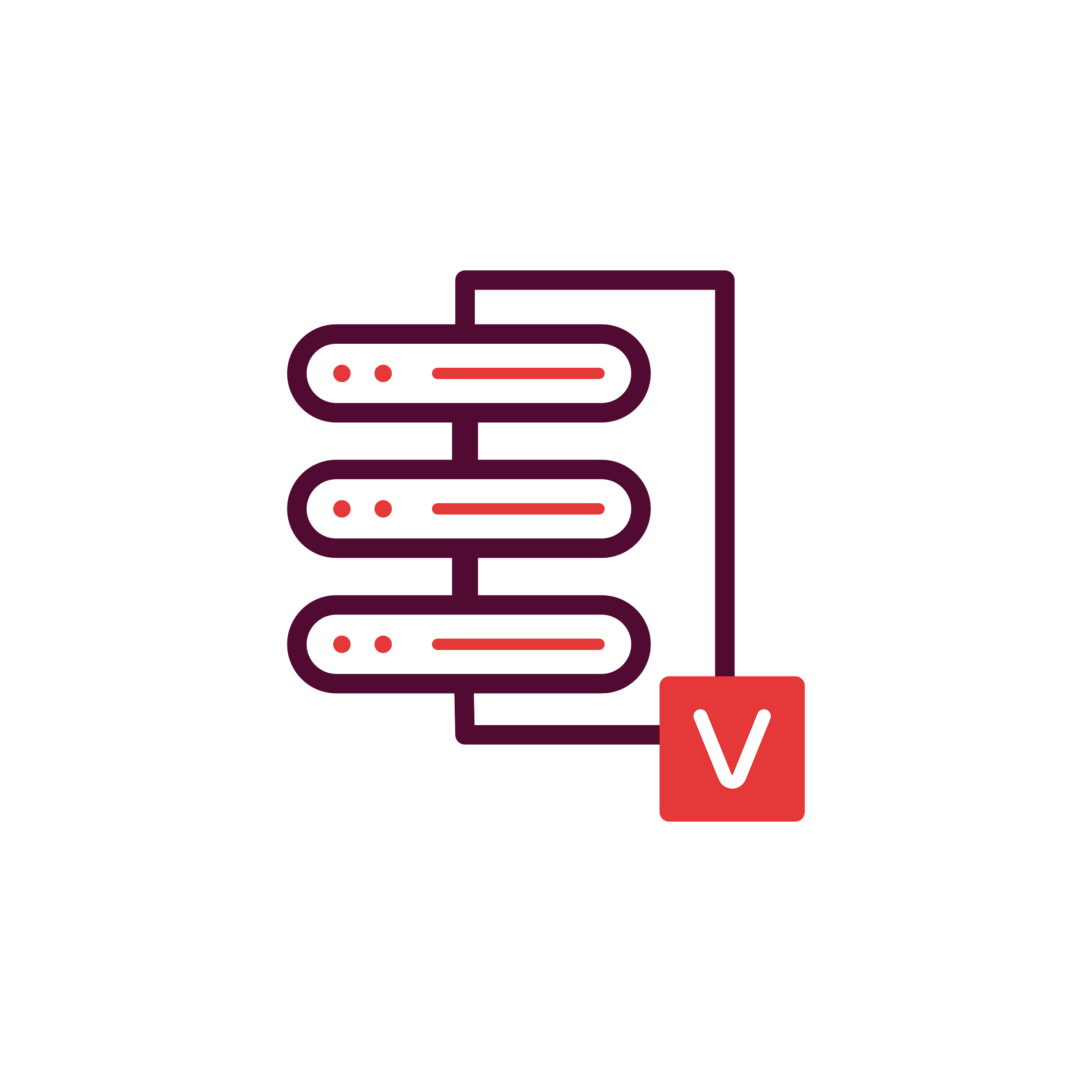 LAN / WAN
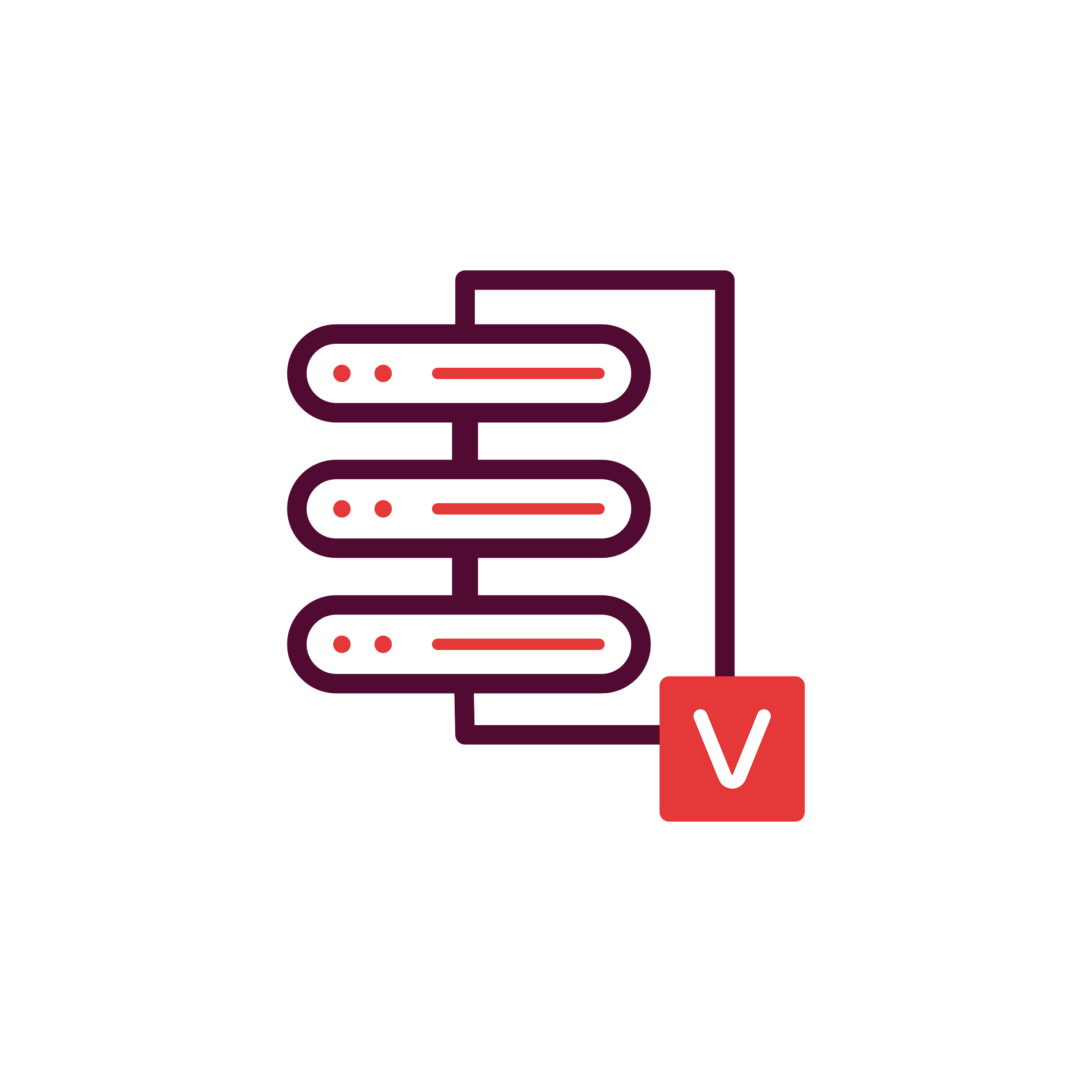 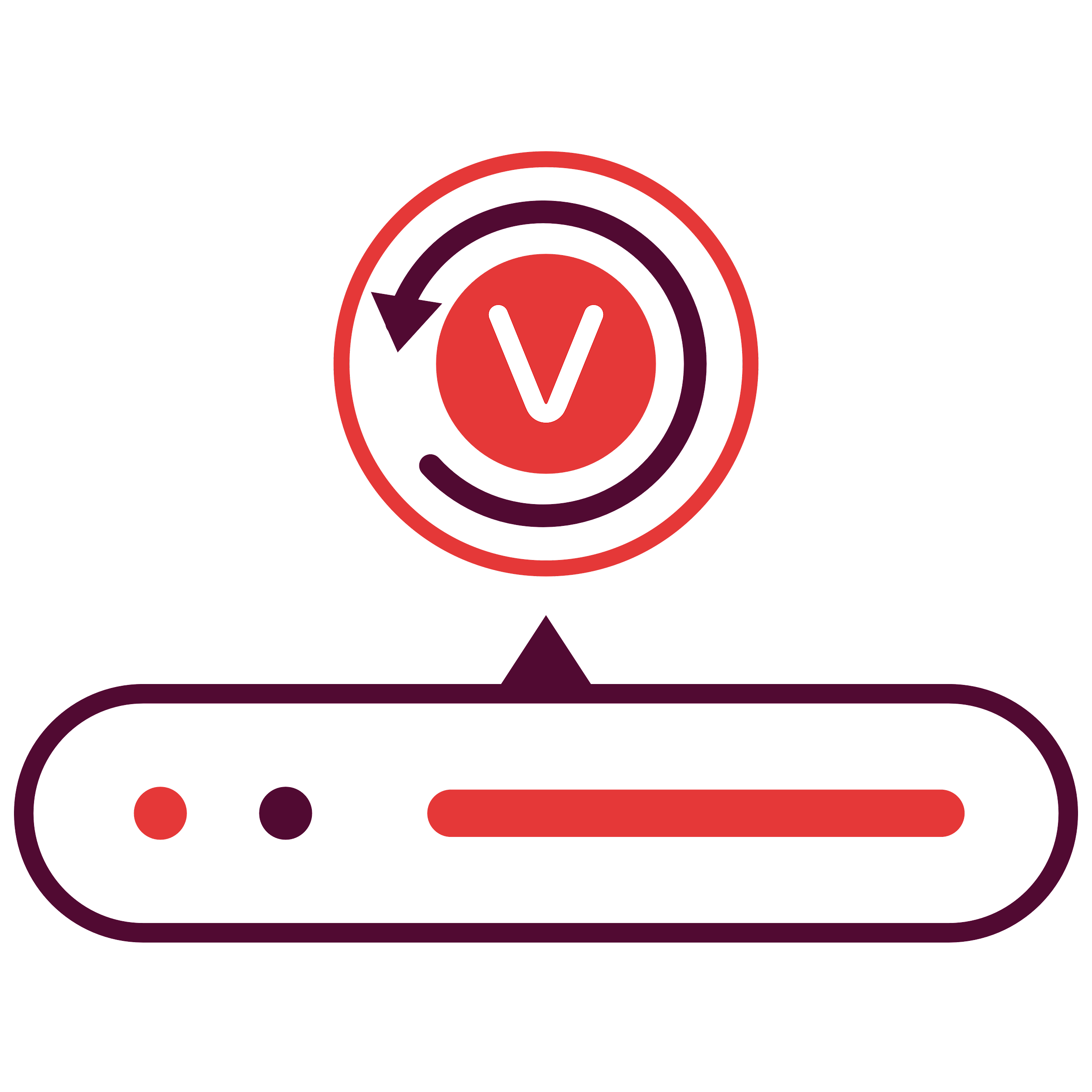 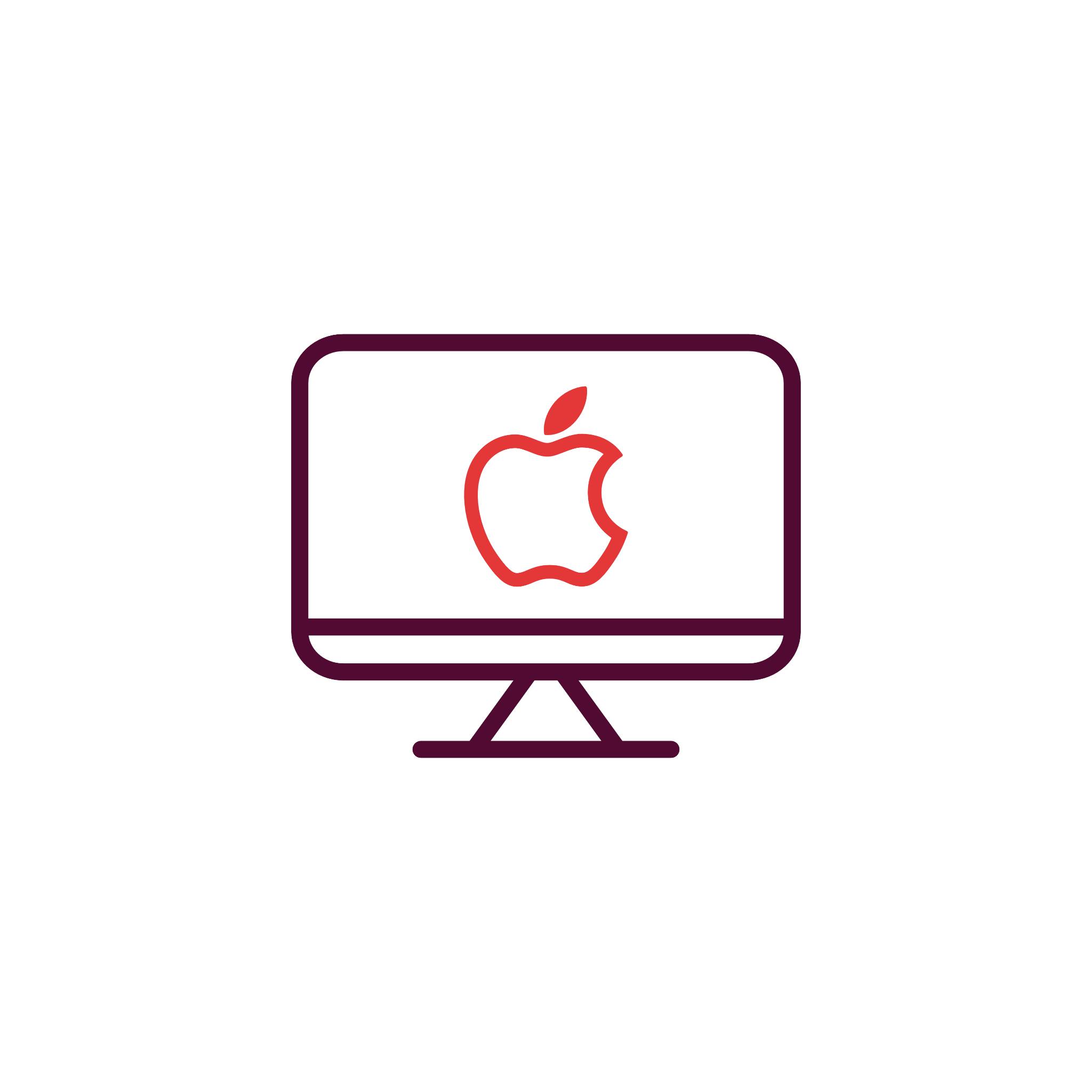 Vembu Offsite DR Server
Vembu BDR Backup Server
Backup & Disaster Recovery
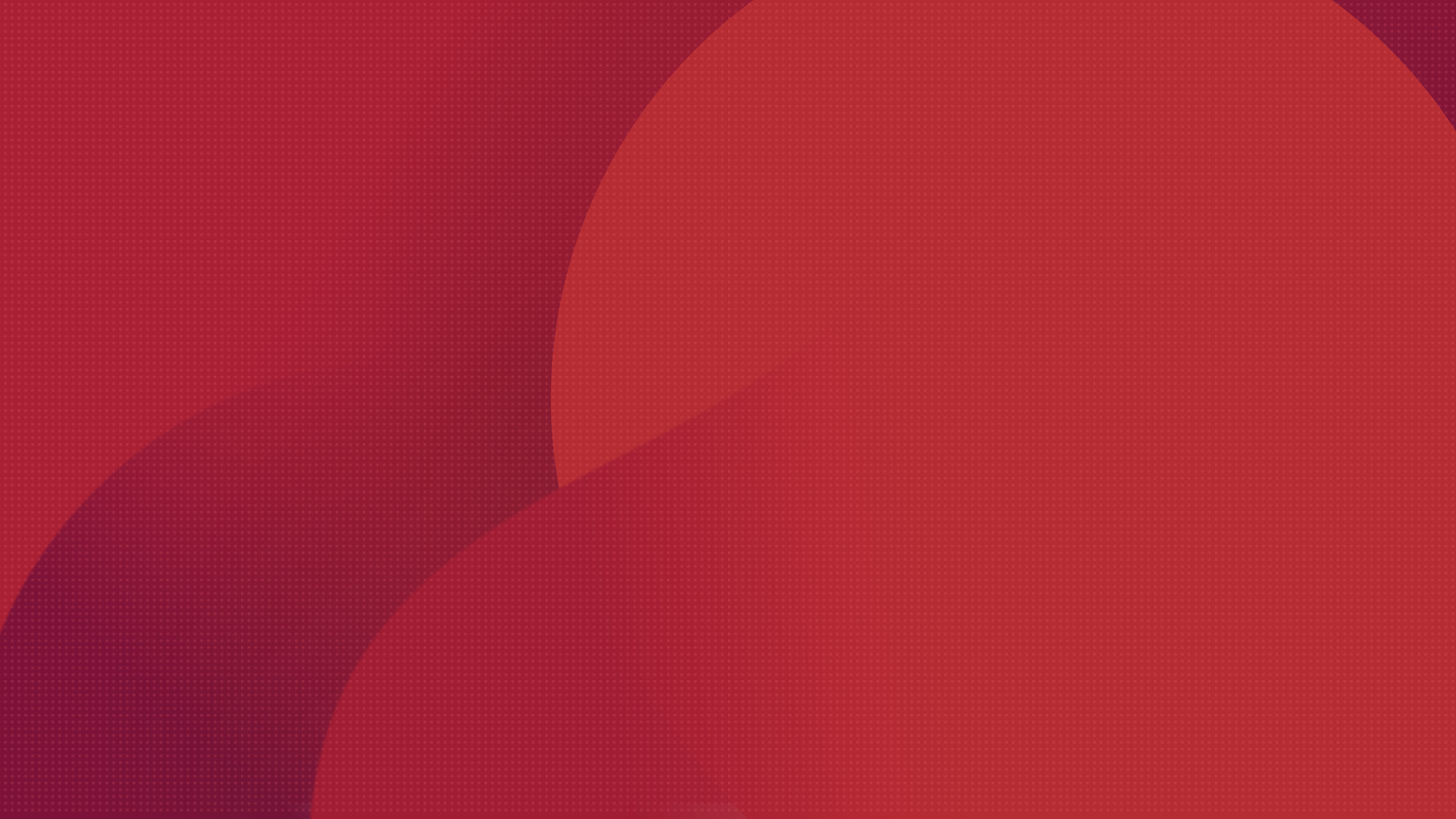 You can easily scale up the backup server when backup load increases

Backup requests will be equally shared between each backup server
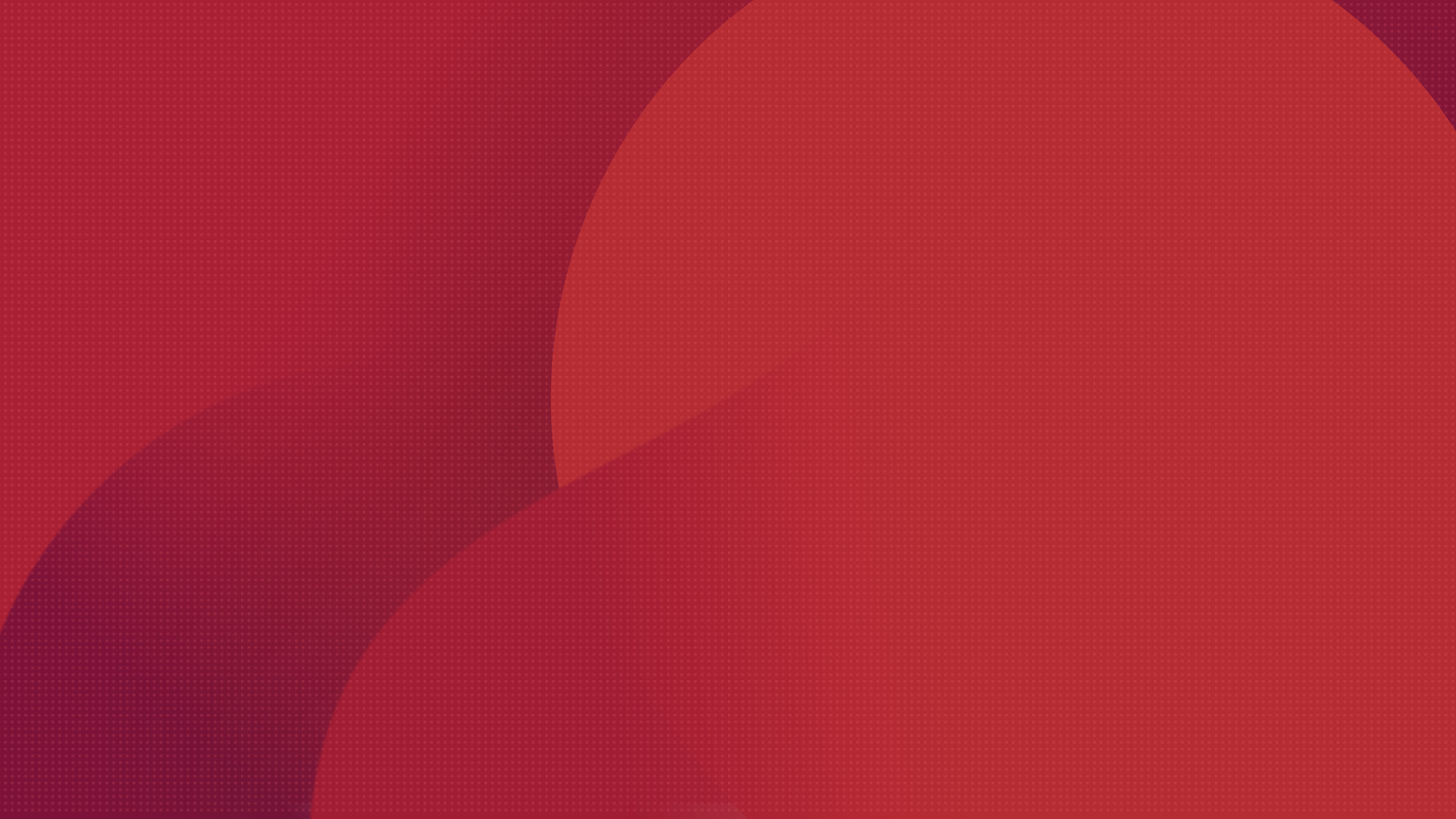 Backup Server
Clustering
Vembu BDR Backup Server
Vembu BDR Backup Server
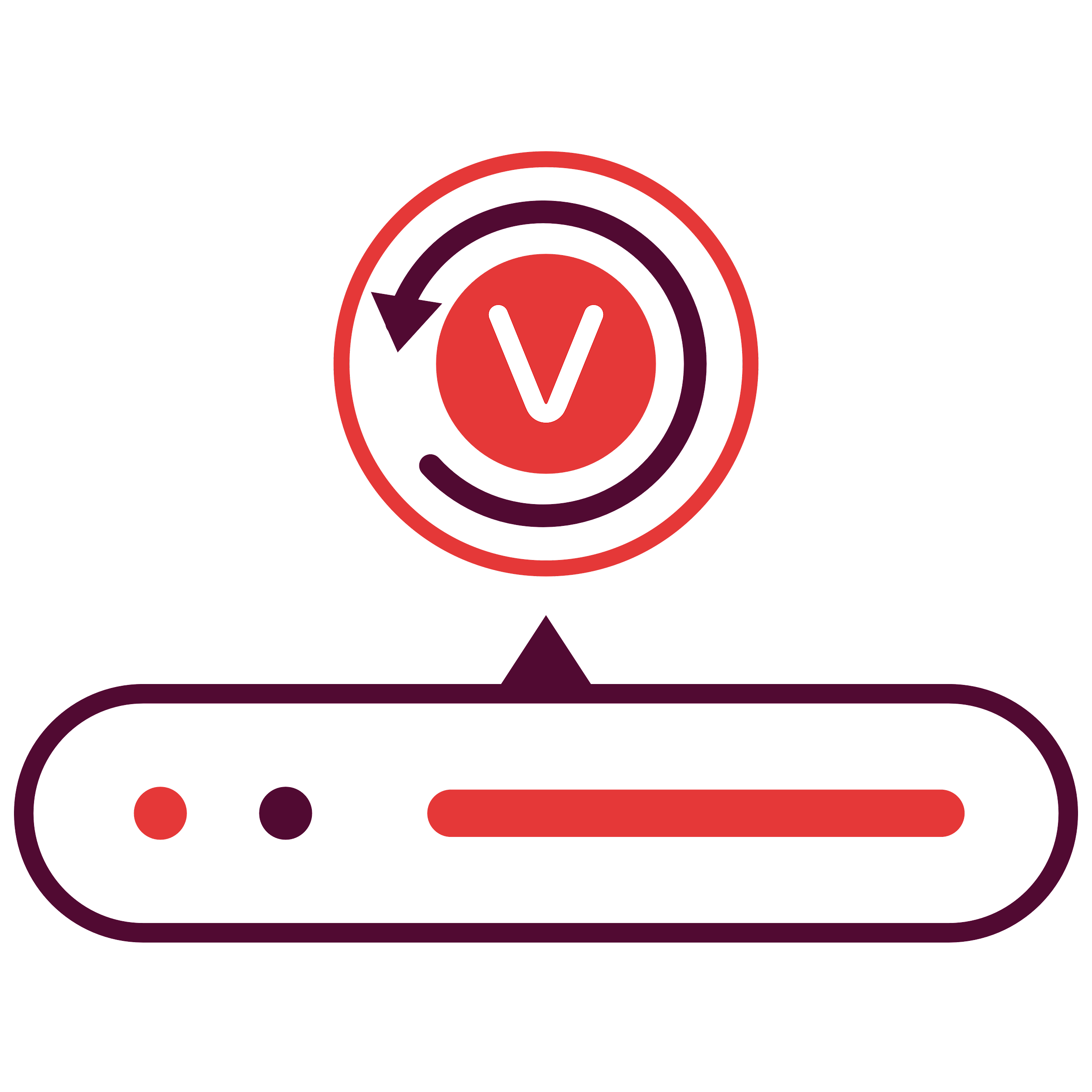 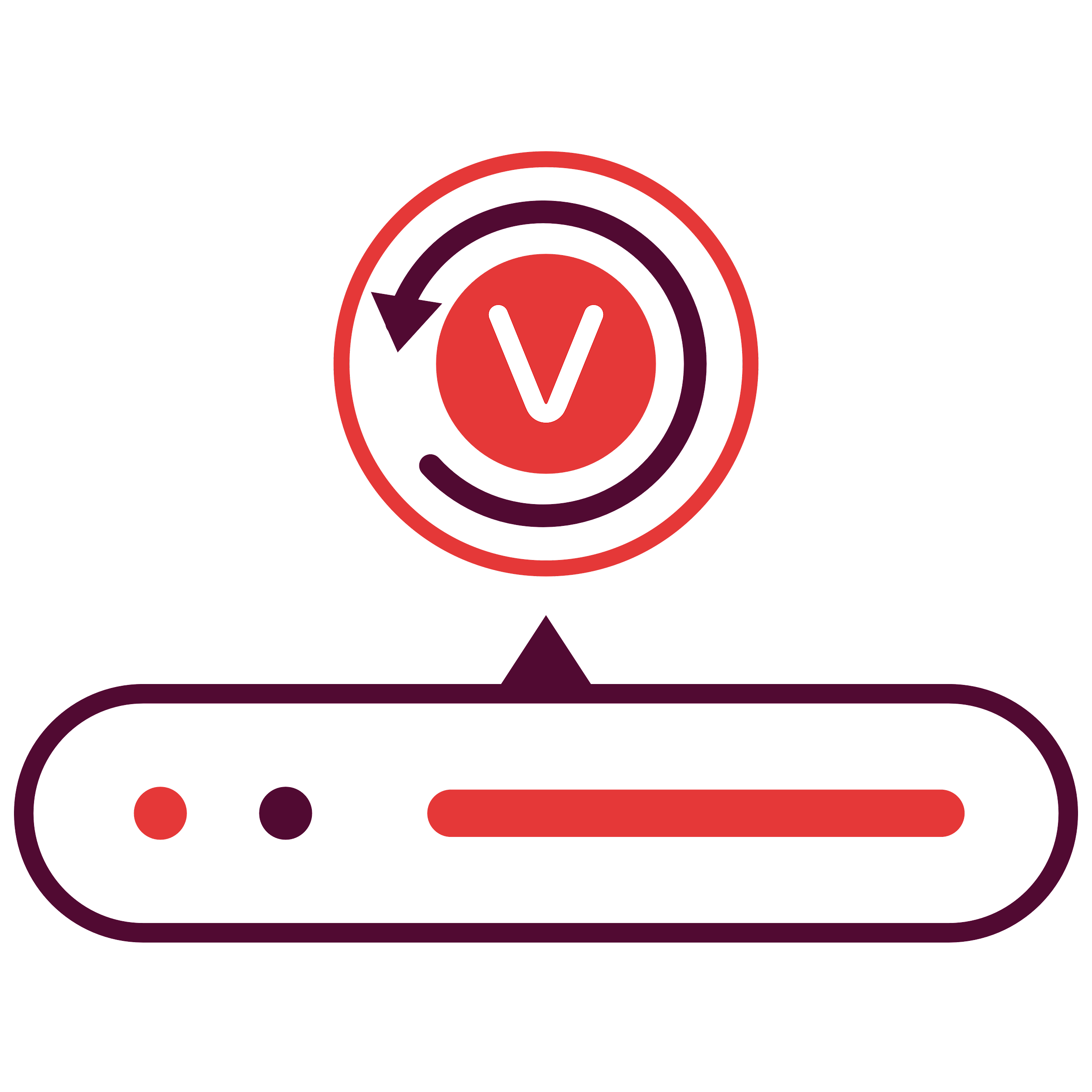 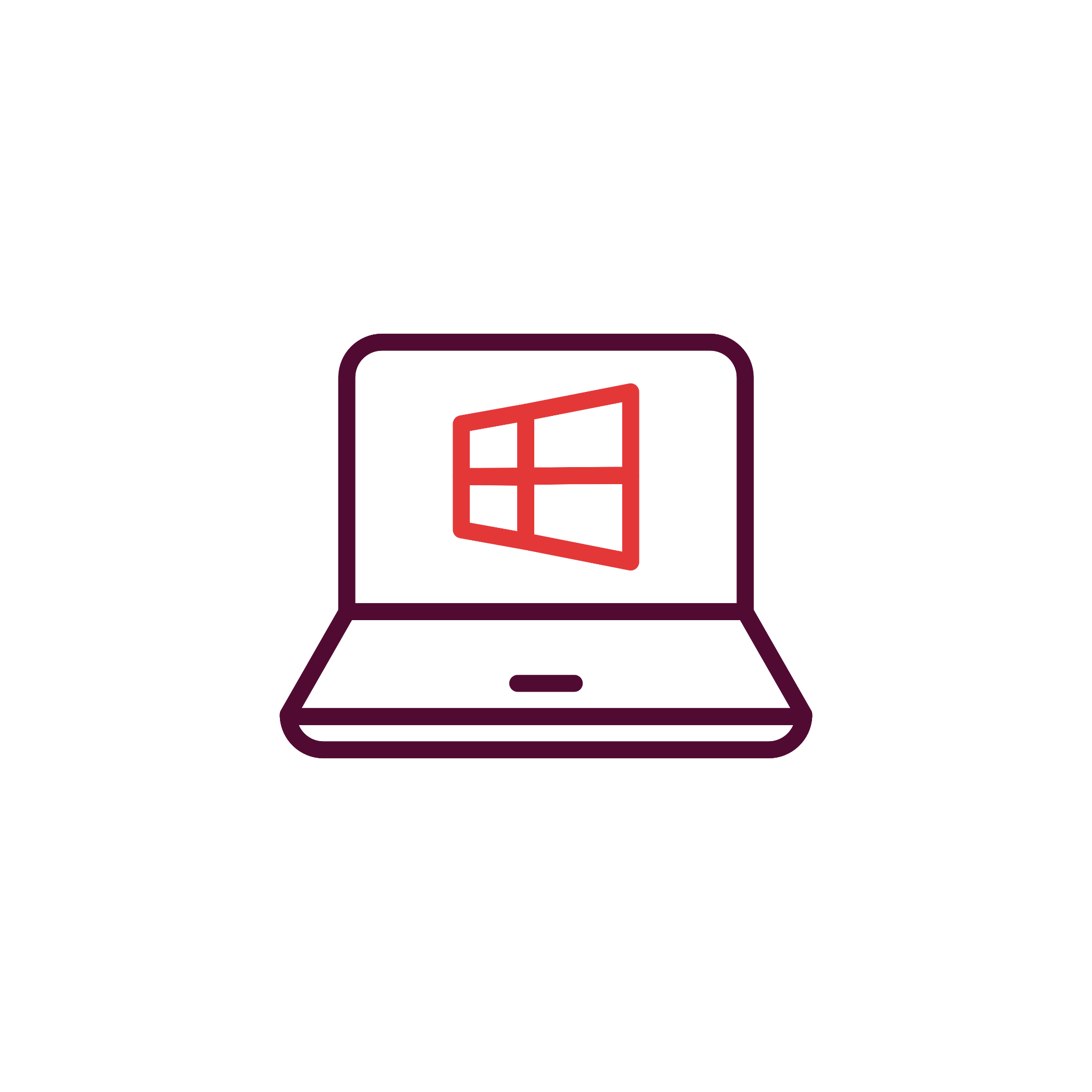 LAN / WAN
Server Cluster
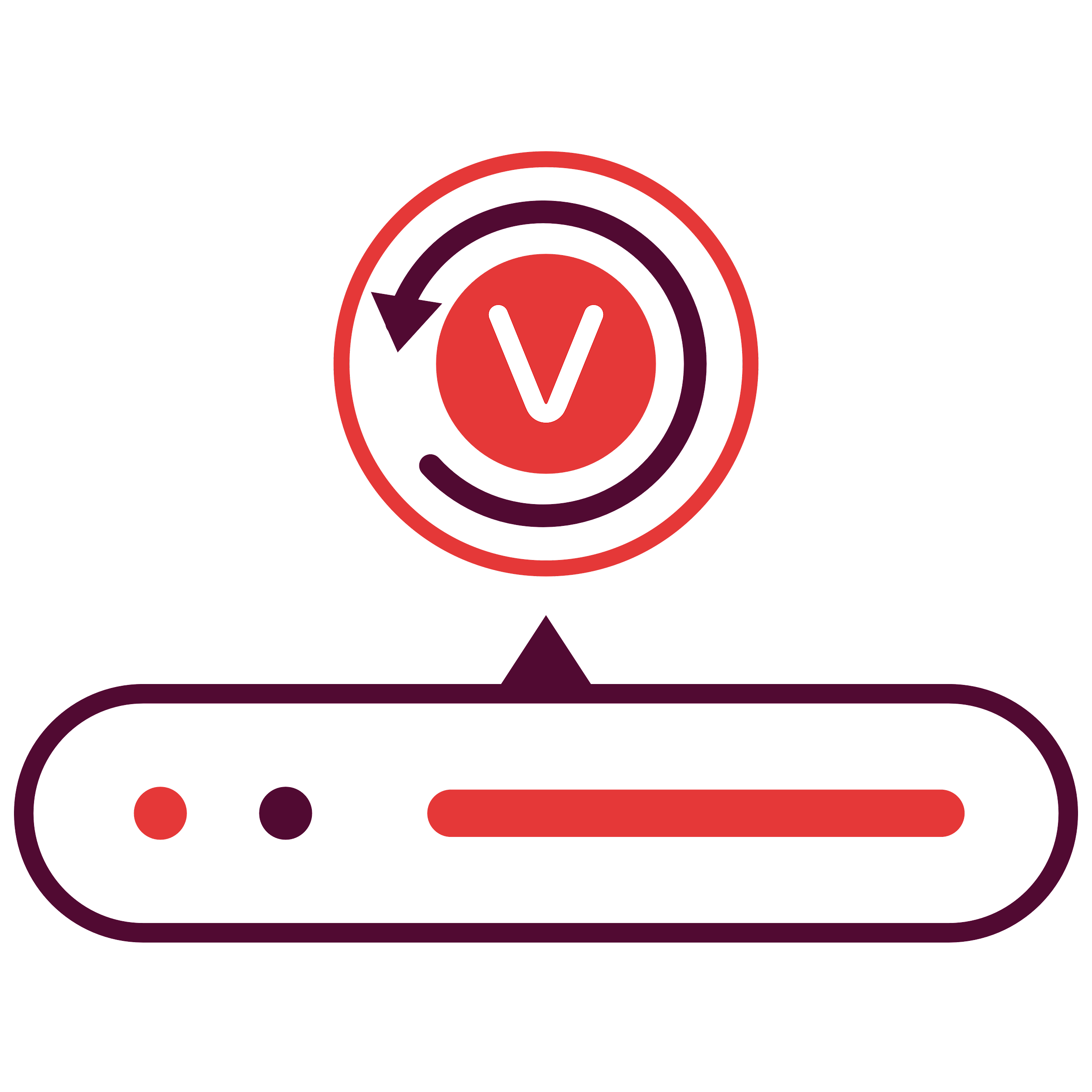 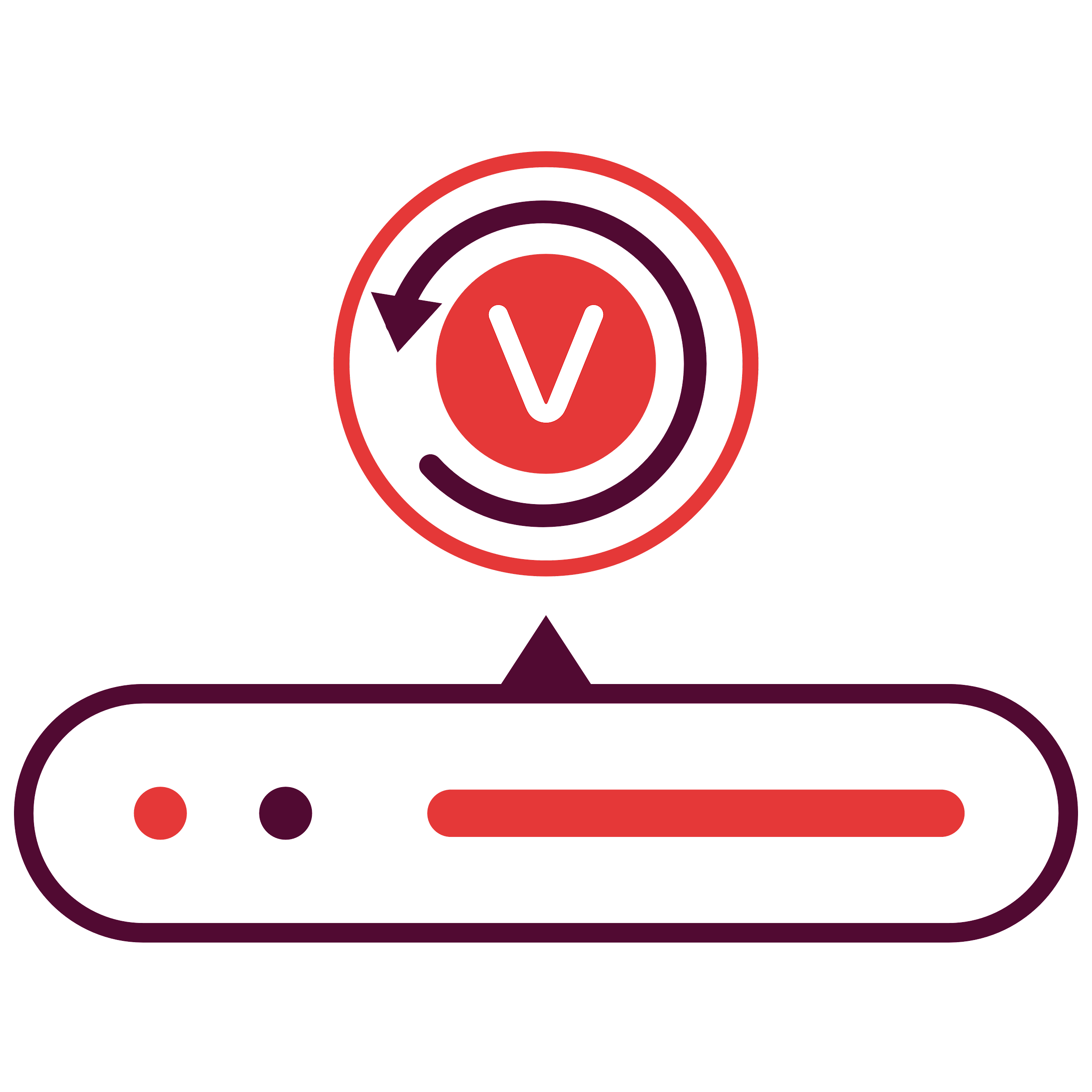 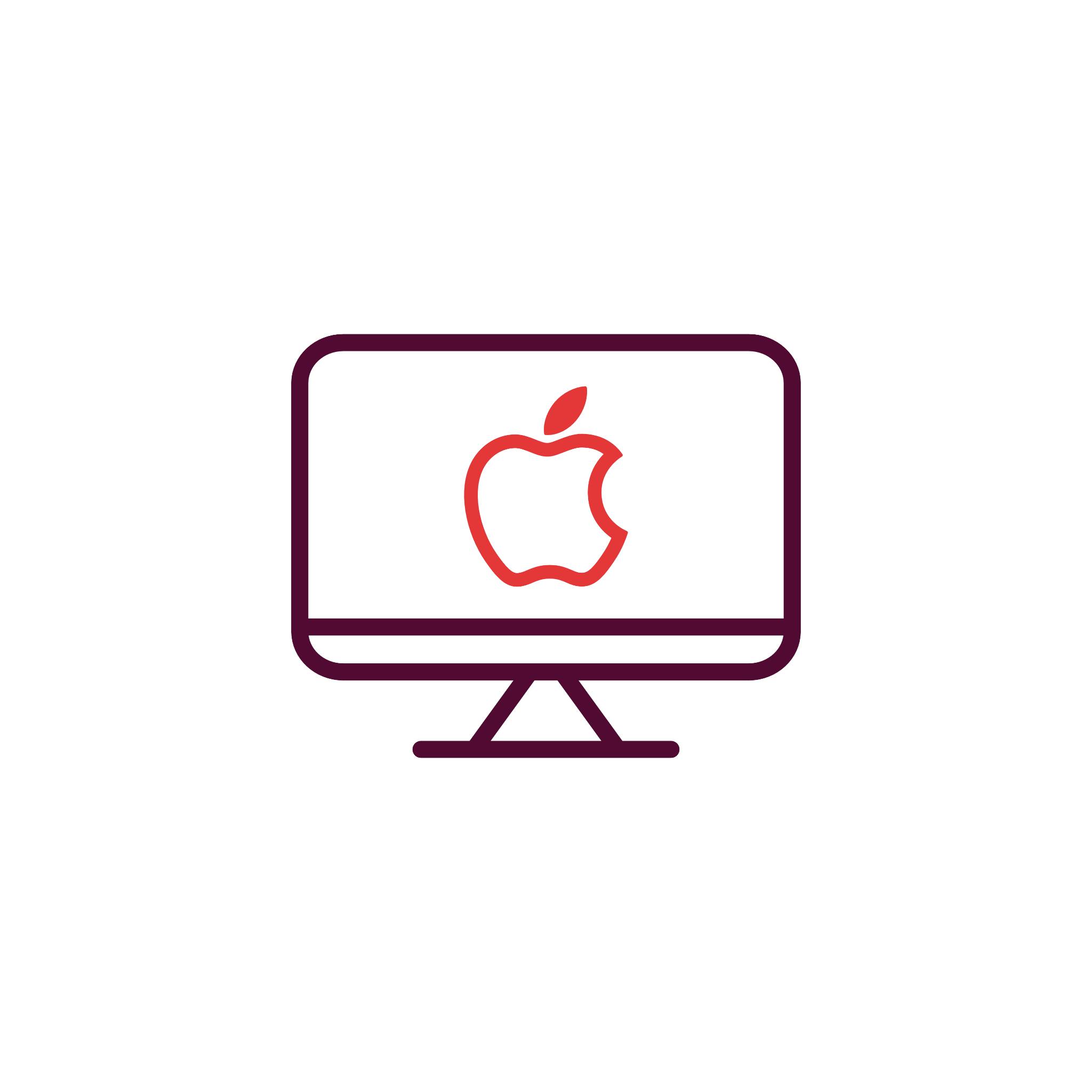 Vembu BDR Backup Server
Vembu BDR Backup Server
Backup & Disaster Recovery
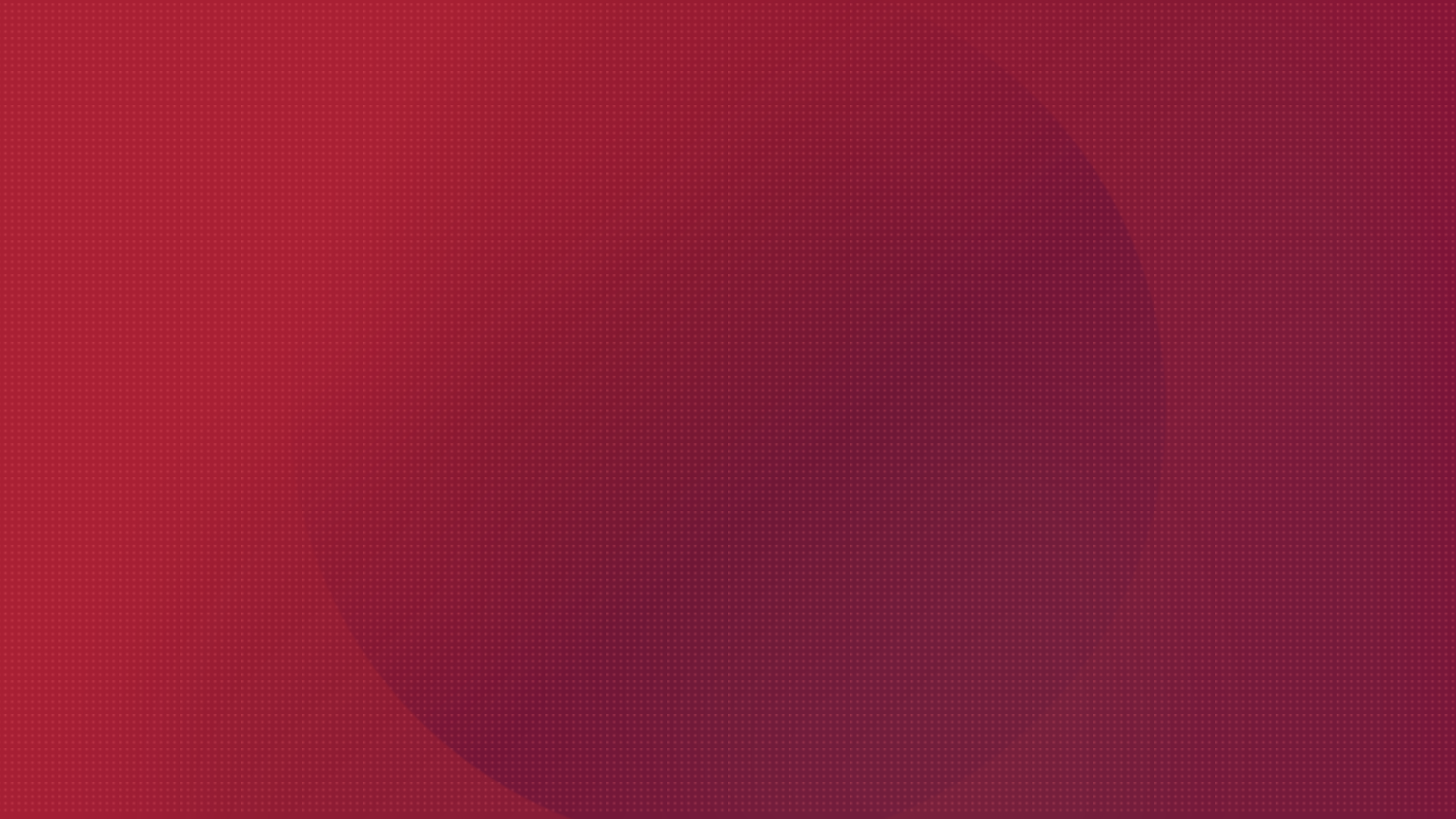 Vembu BDR Suite
Key features
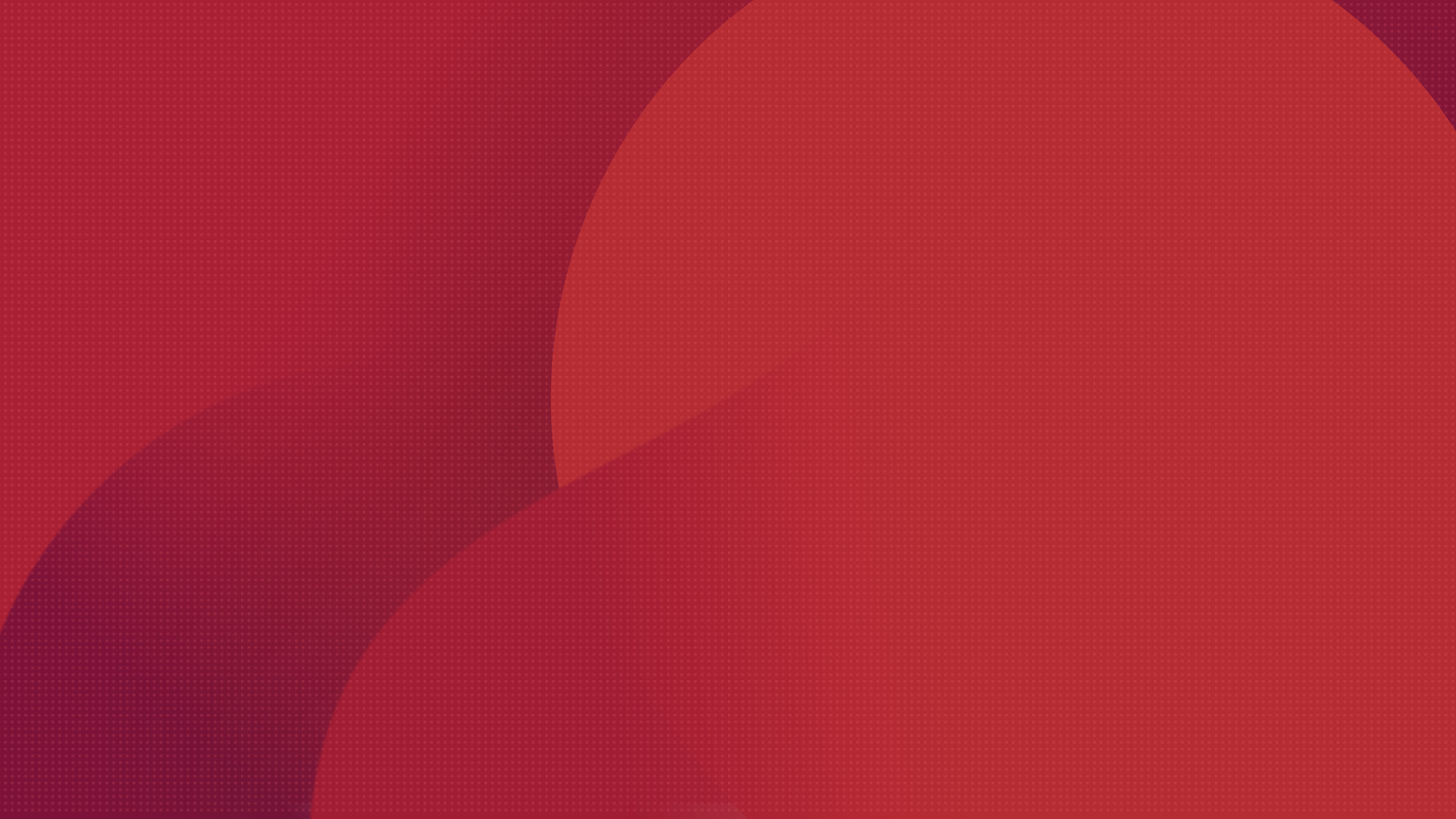 Key Backup Features for Endpoints
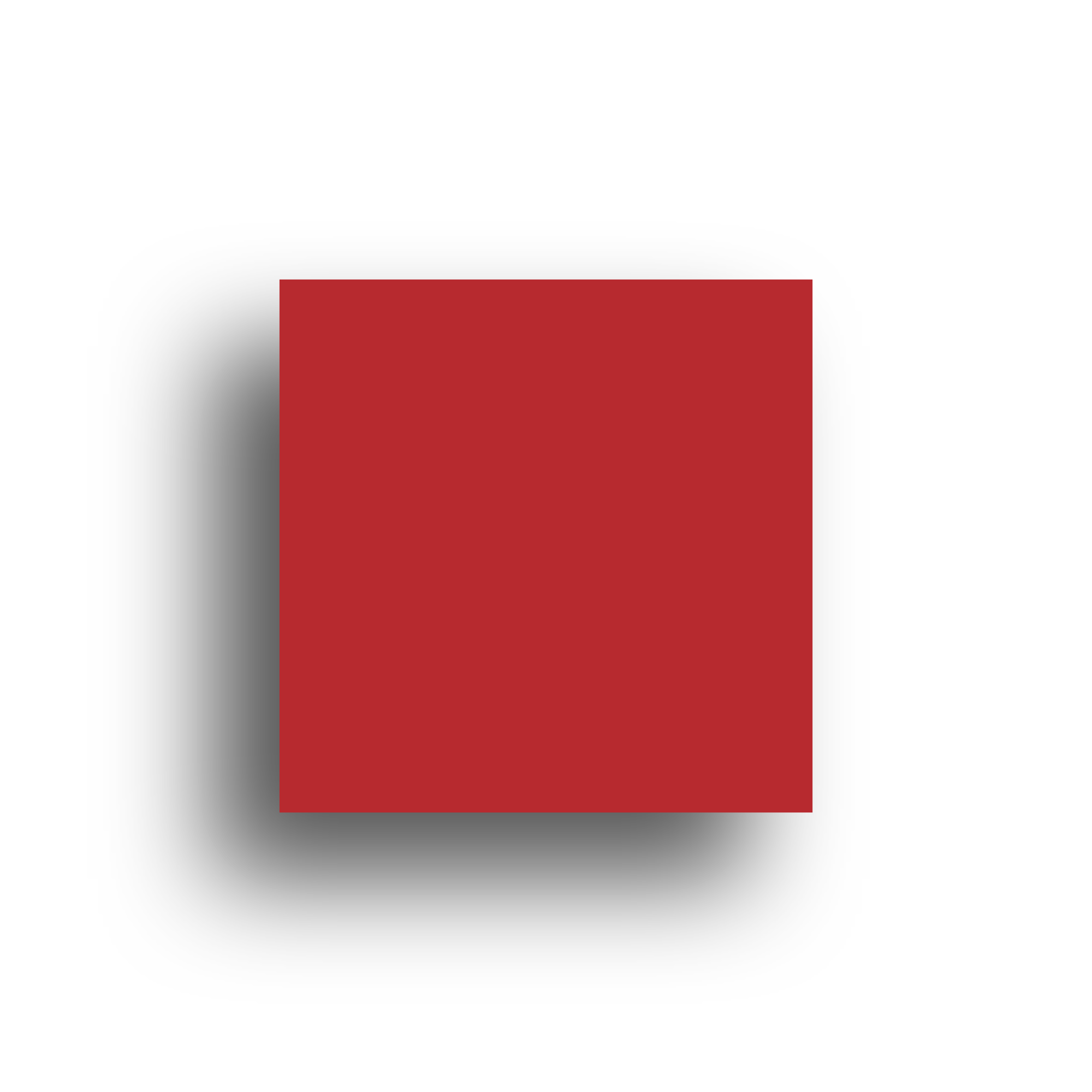 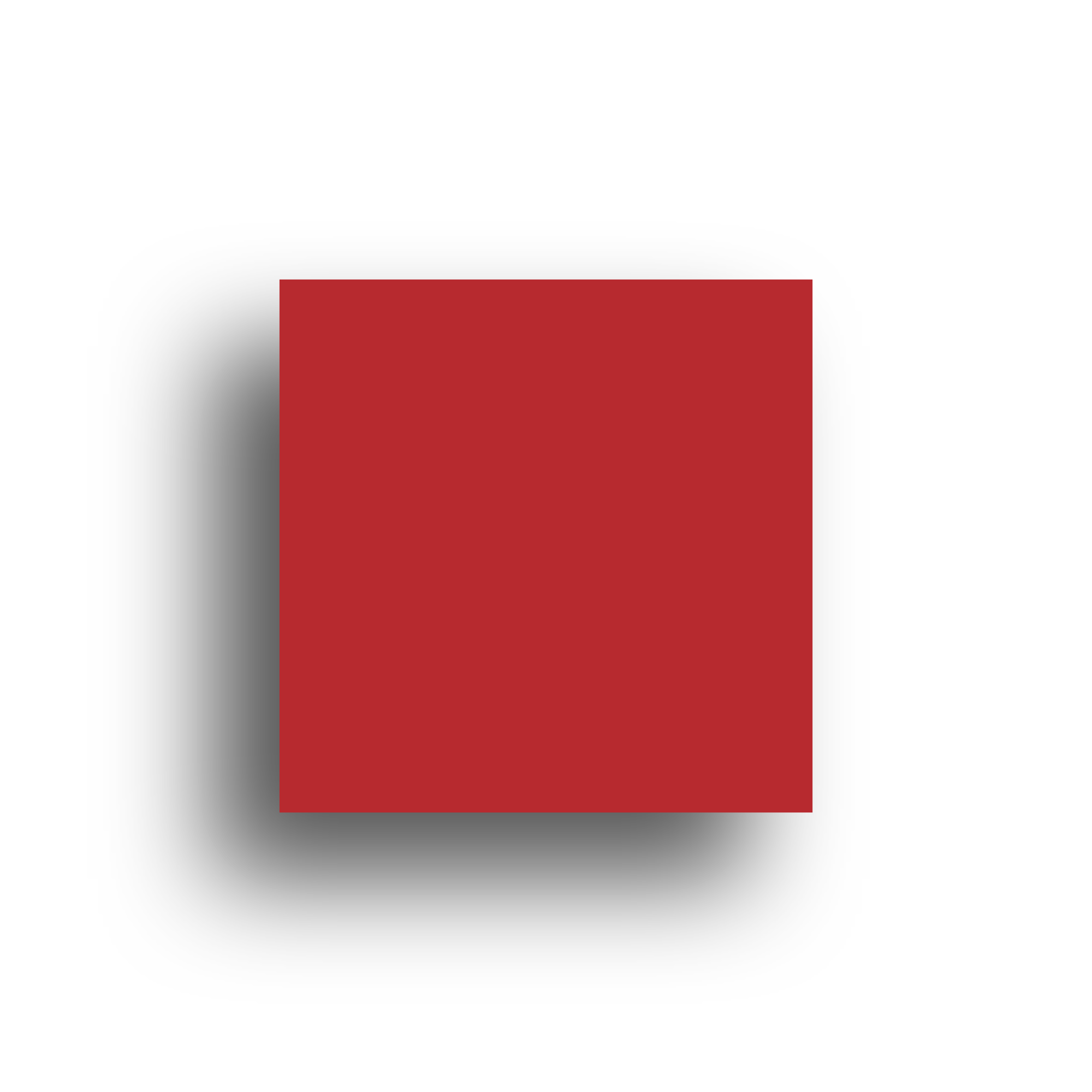 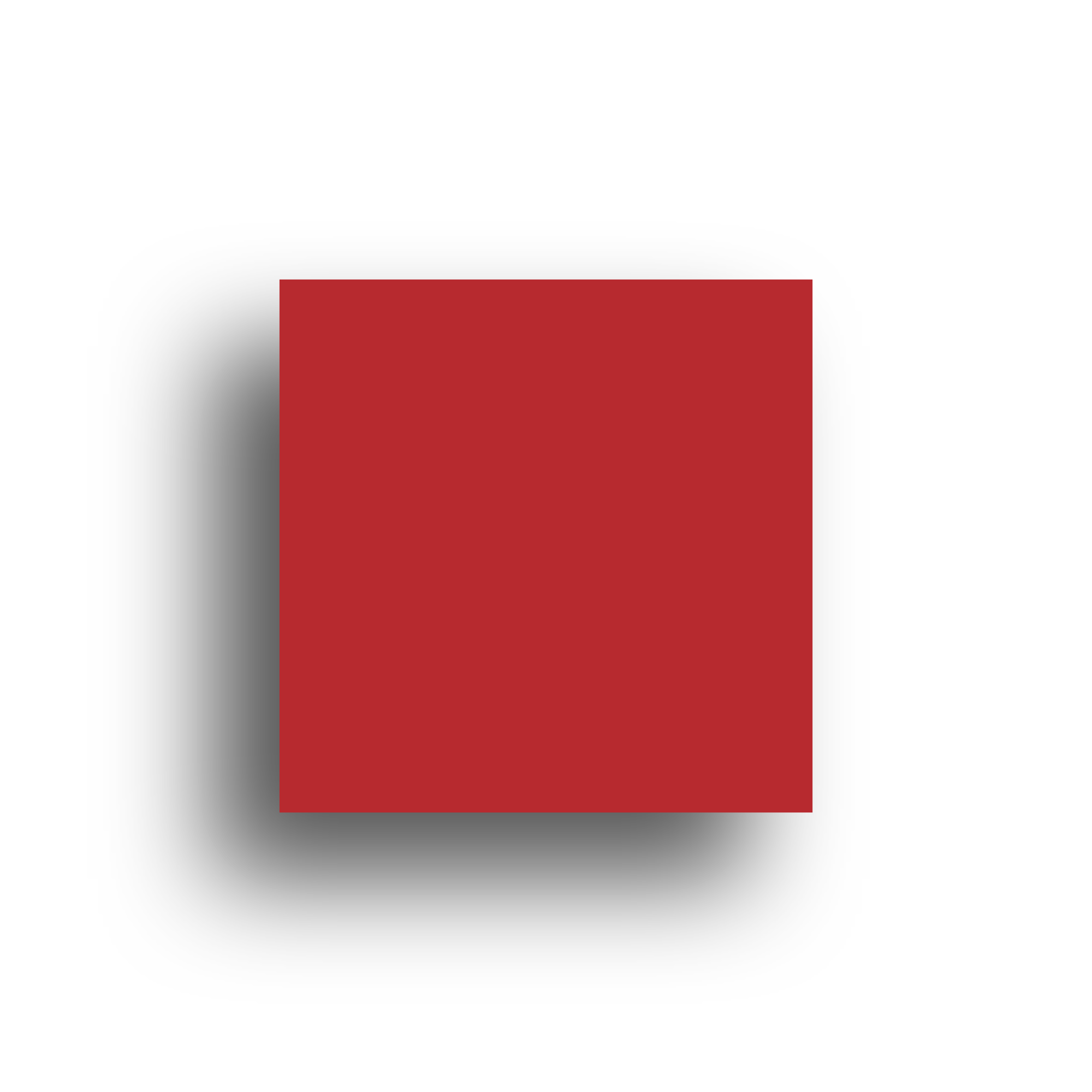 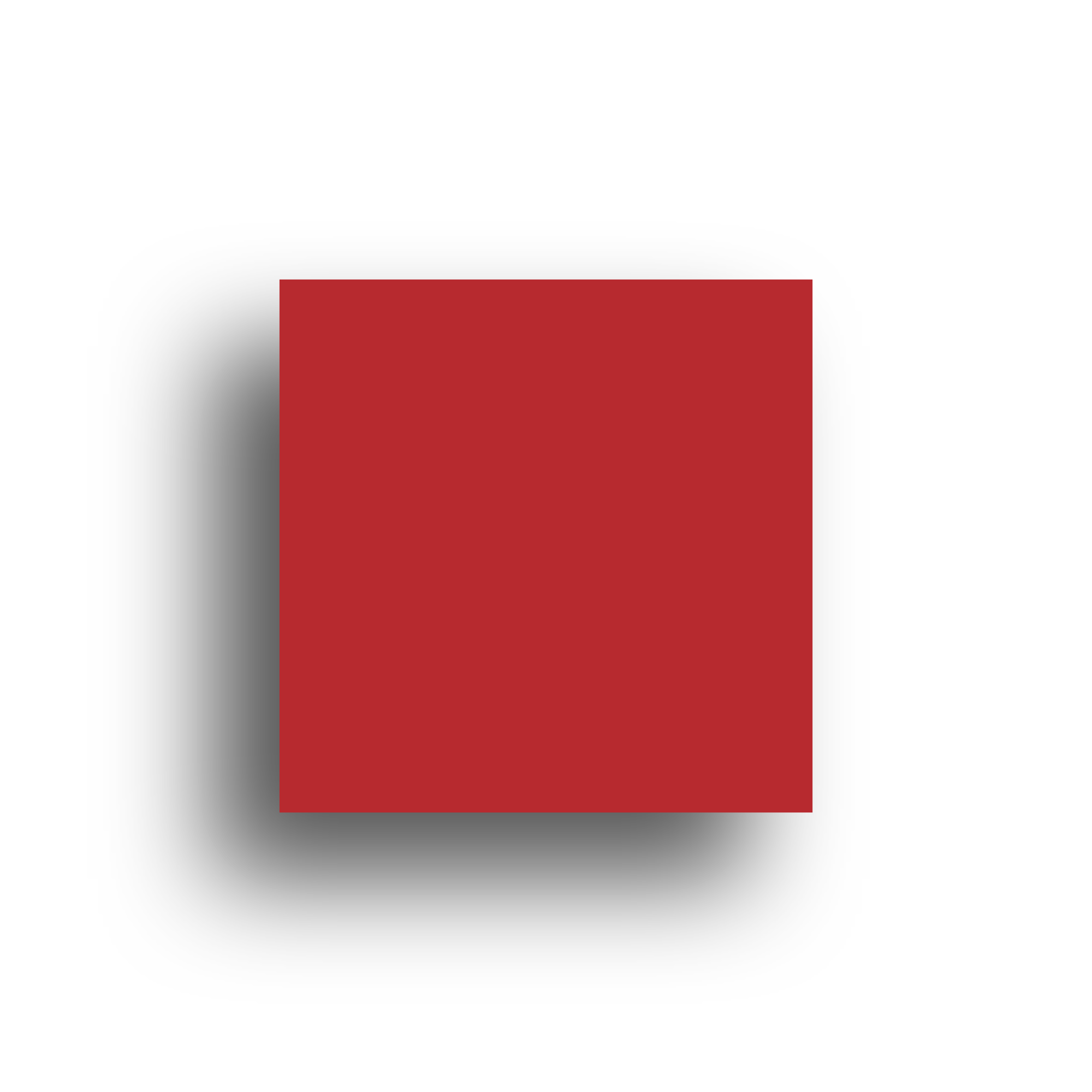 Registry Backup
Mapped Network Drive Backup
Seed Backup
File/ Folder Backup
System State Backup
Open FIle backup
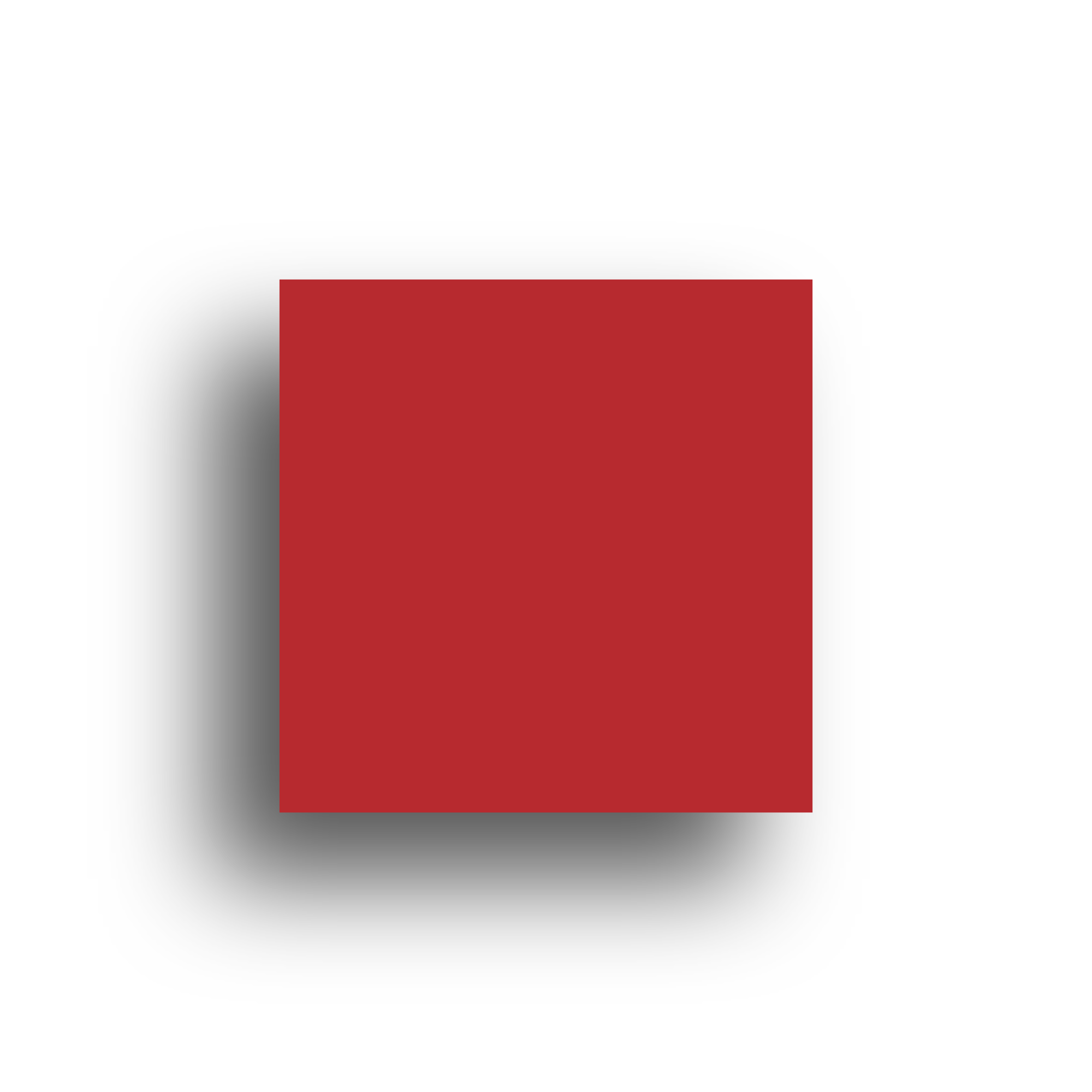 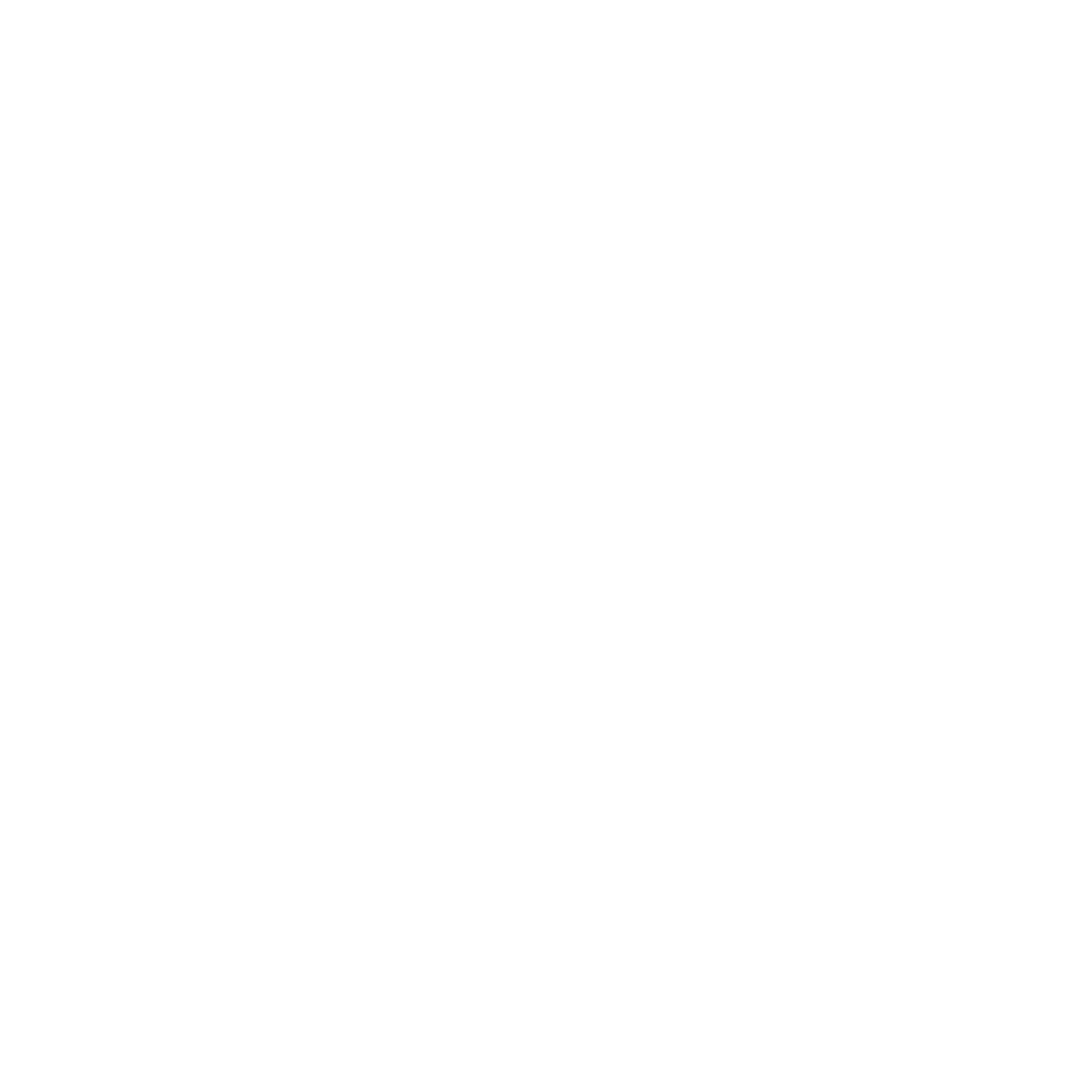 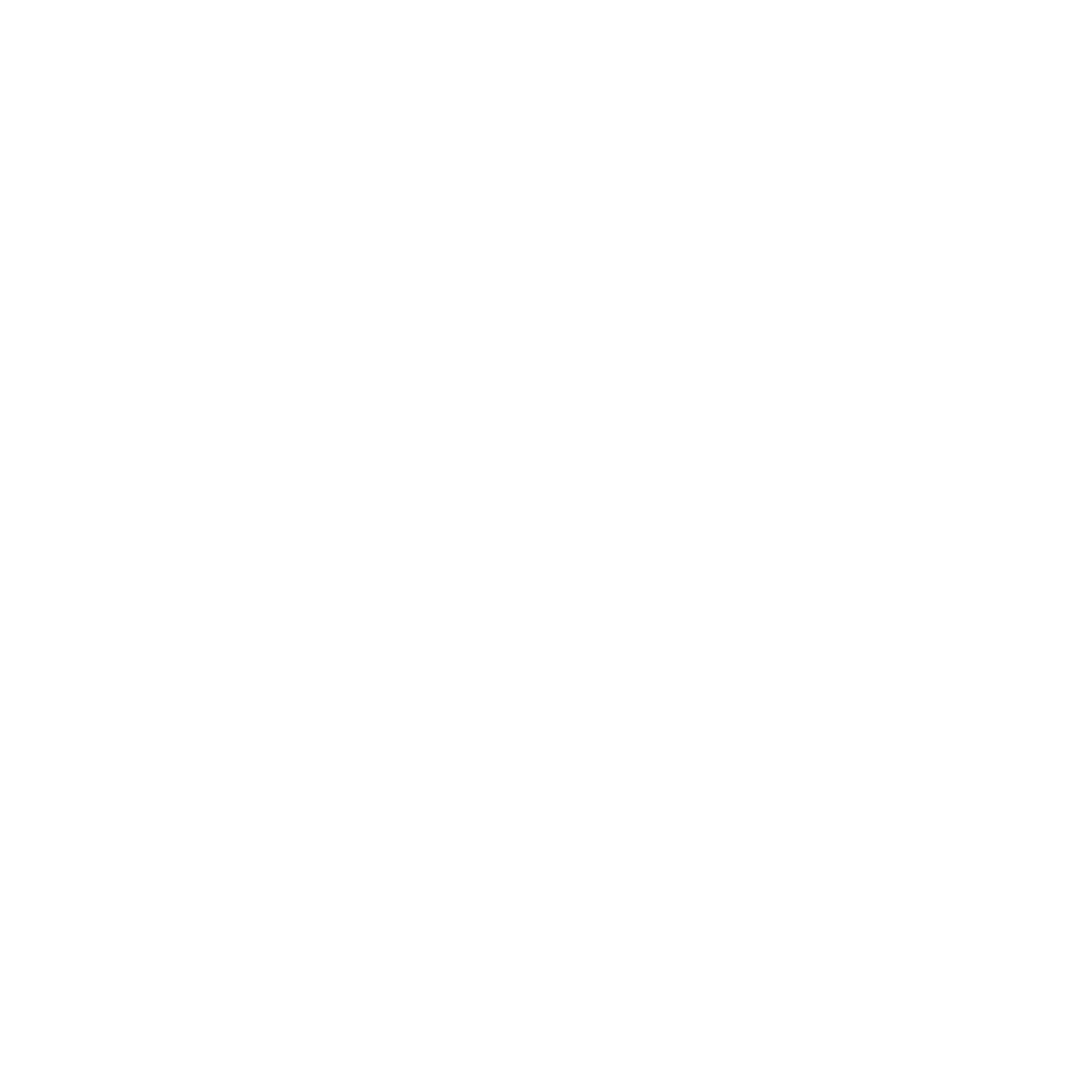 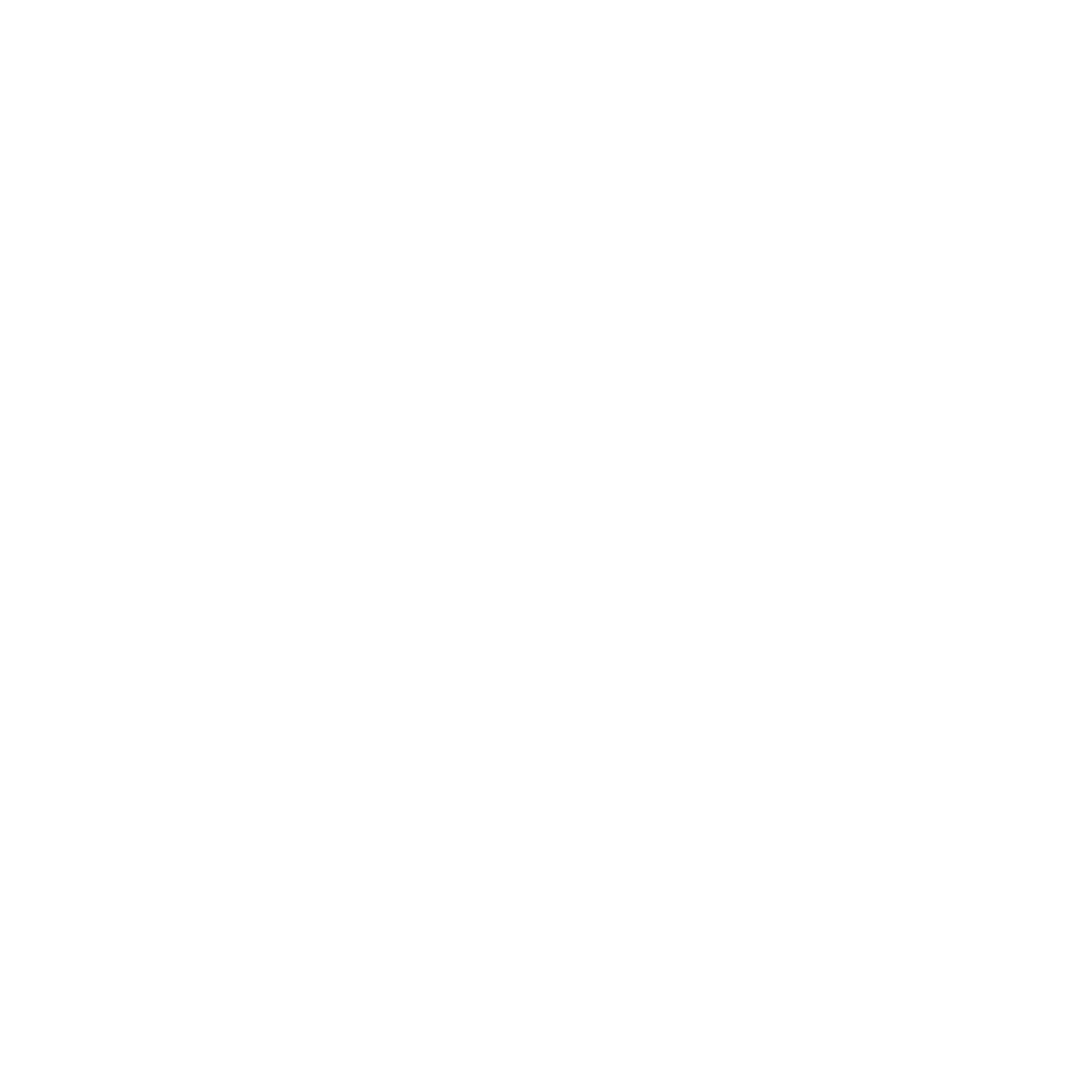 Using the Volume Shadow-copy Service of Microsoft, Vembu supports backup of Windows Registry settings including the user profiles.
Ensure Continuous Data Protection to your NAS, SAN devices by backing up the business-critical files/ folders.
Transfer the full backup data from the client to the remote backup server through any secondary medium such as an external hard drive or a flash drive.
Backup individual files and folders of Windows, Mac laptops/ desktops of the users.
Vembu supports the backup of files/folders that are open in the target machines.
Backup critical system-related components including Boot files, COM+ Class Registration database, SYSVOL directory, etc.
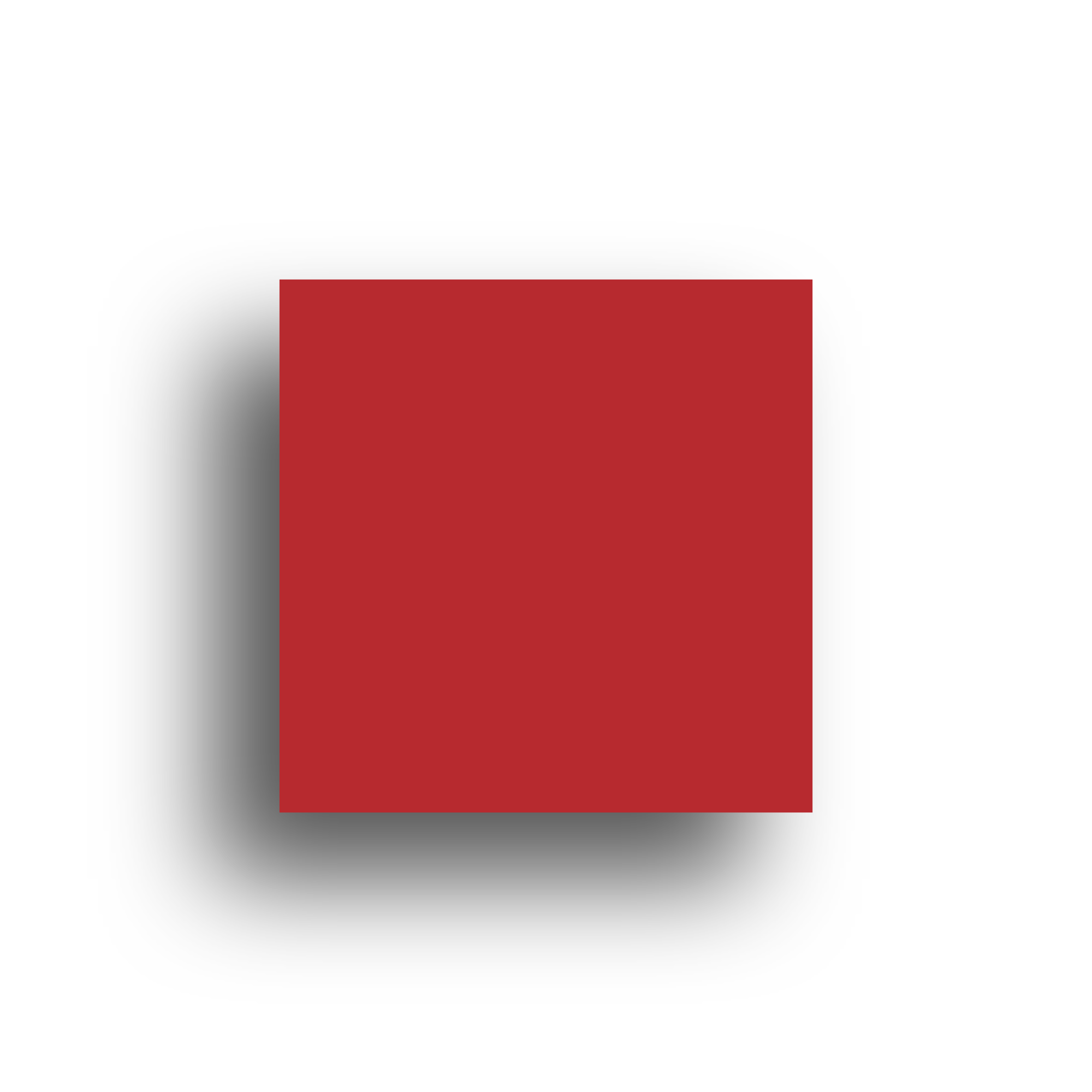 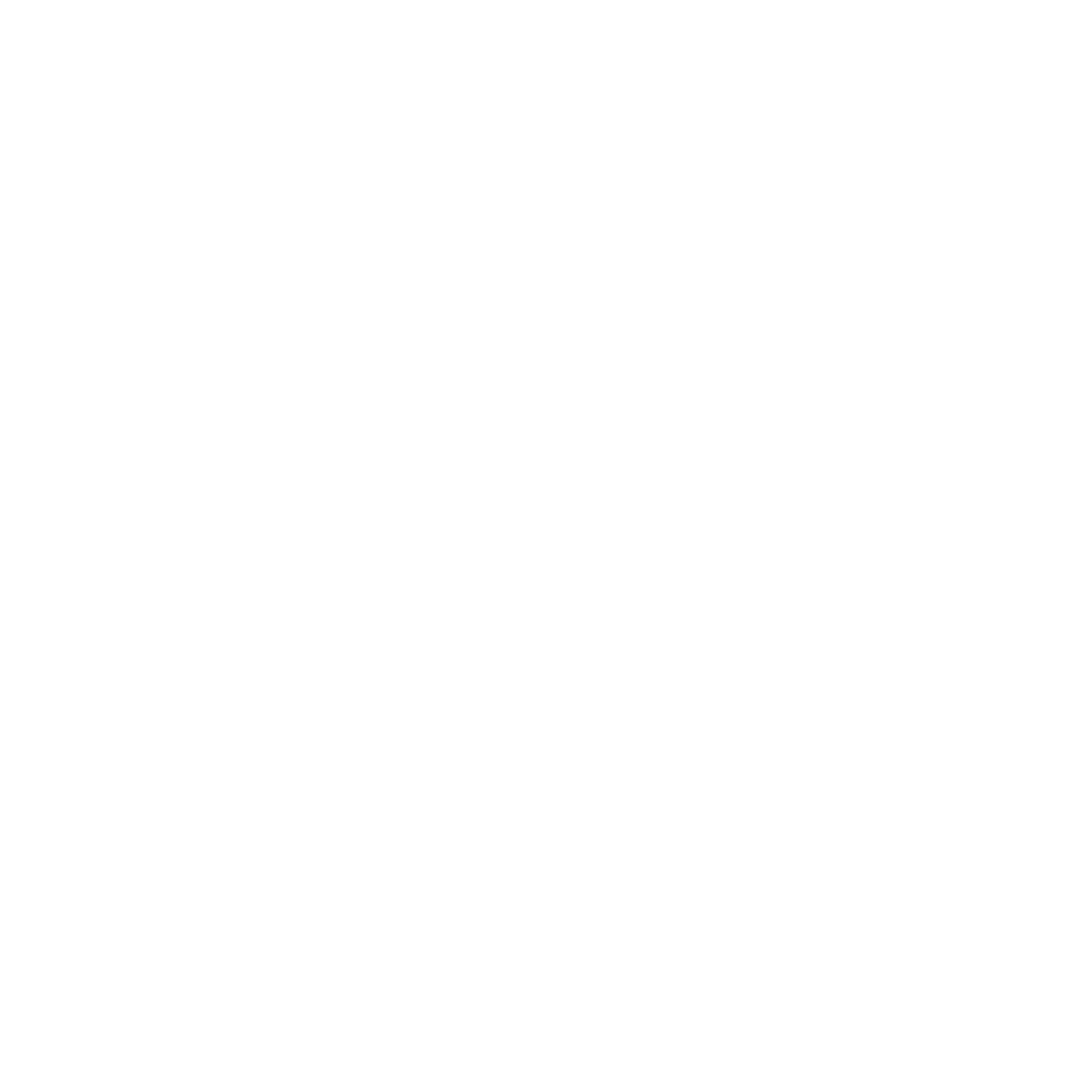 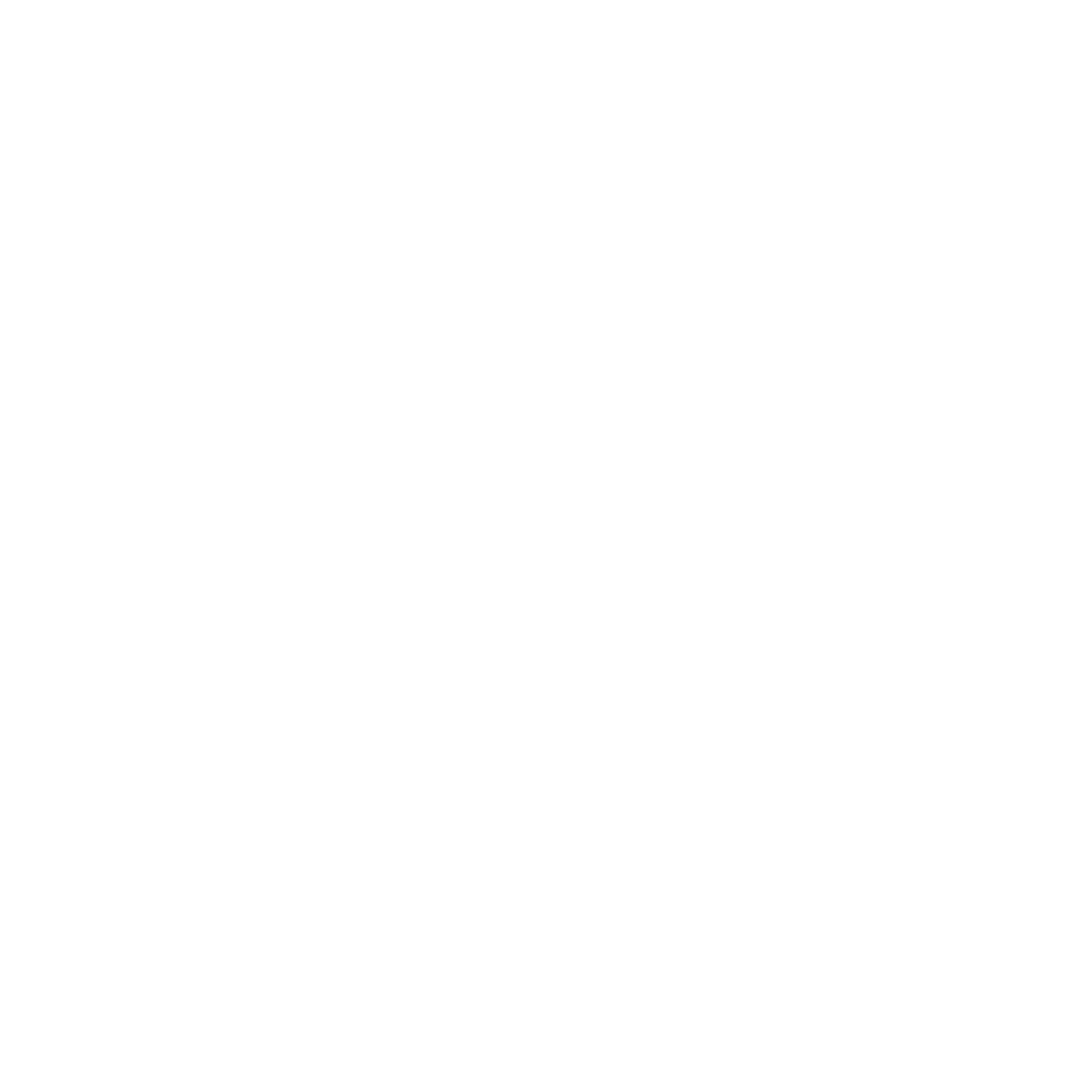 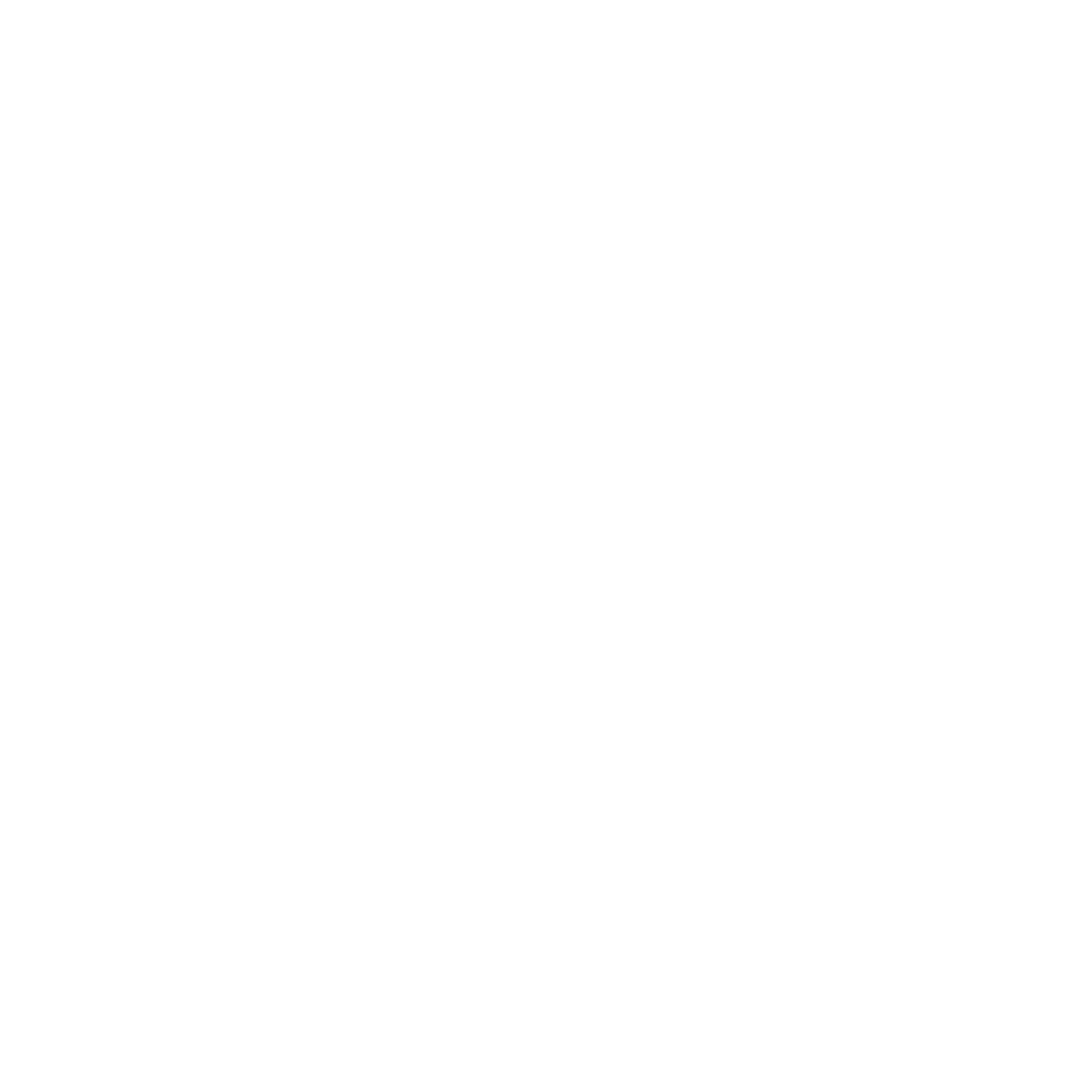 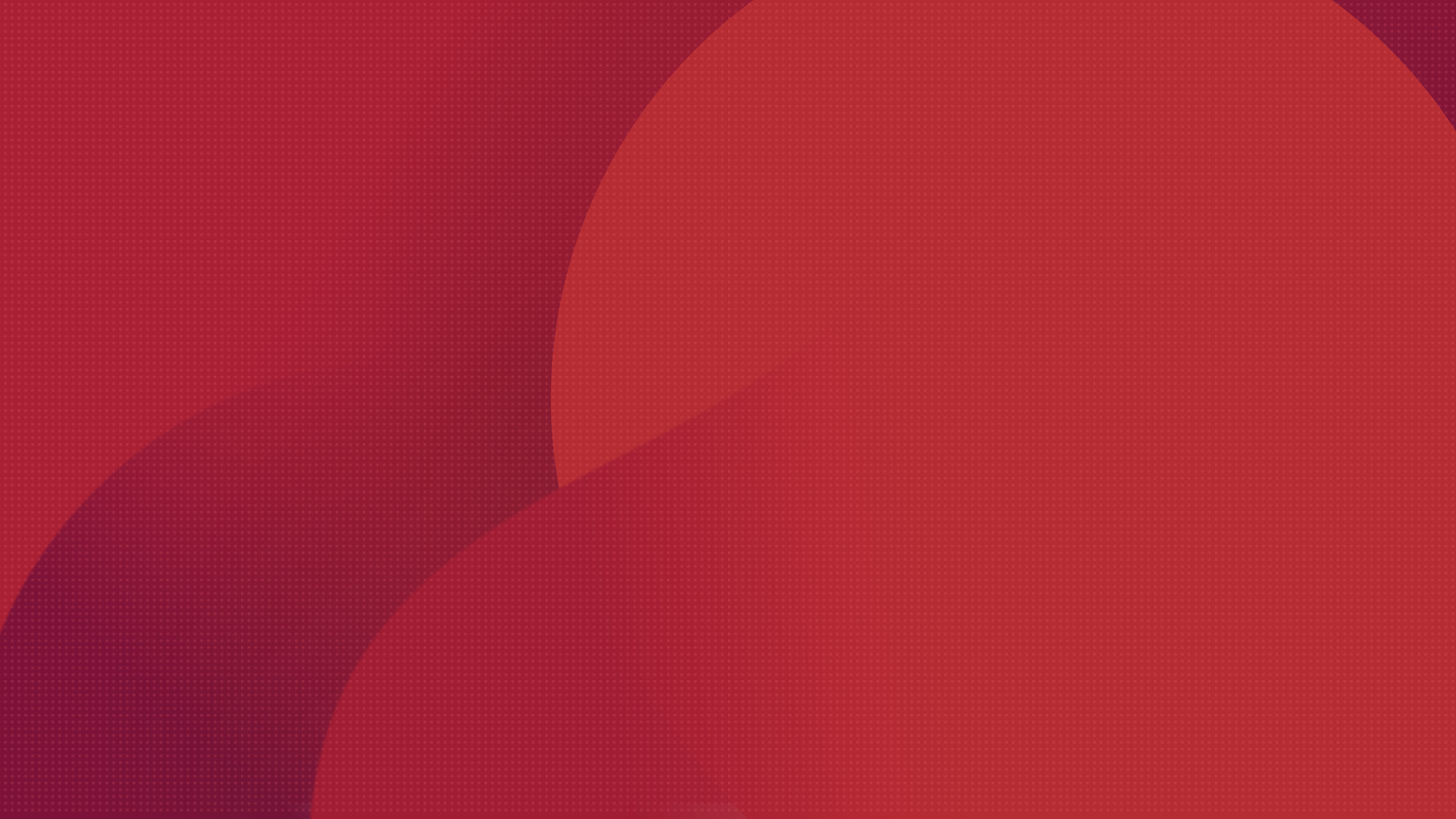 Important Key Features for Endpoints Backup
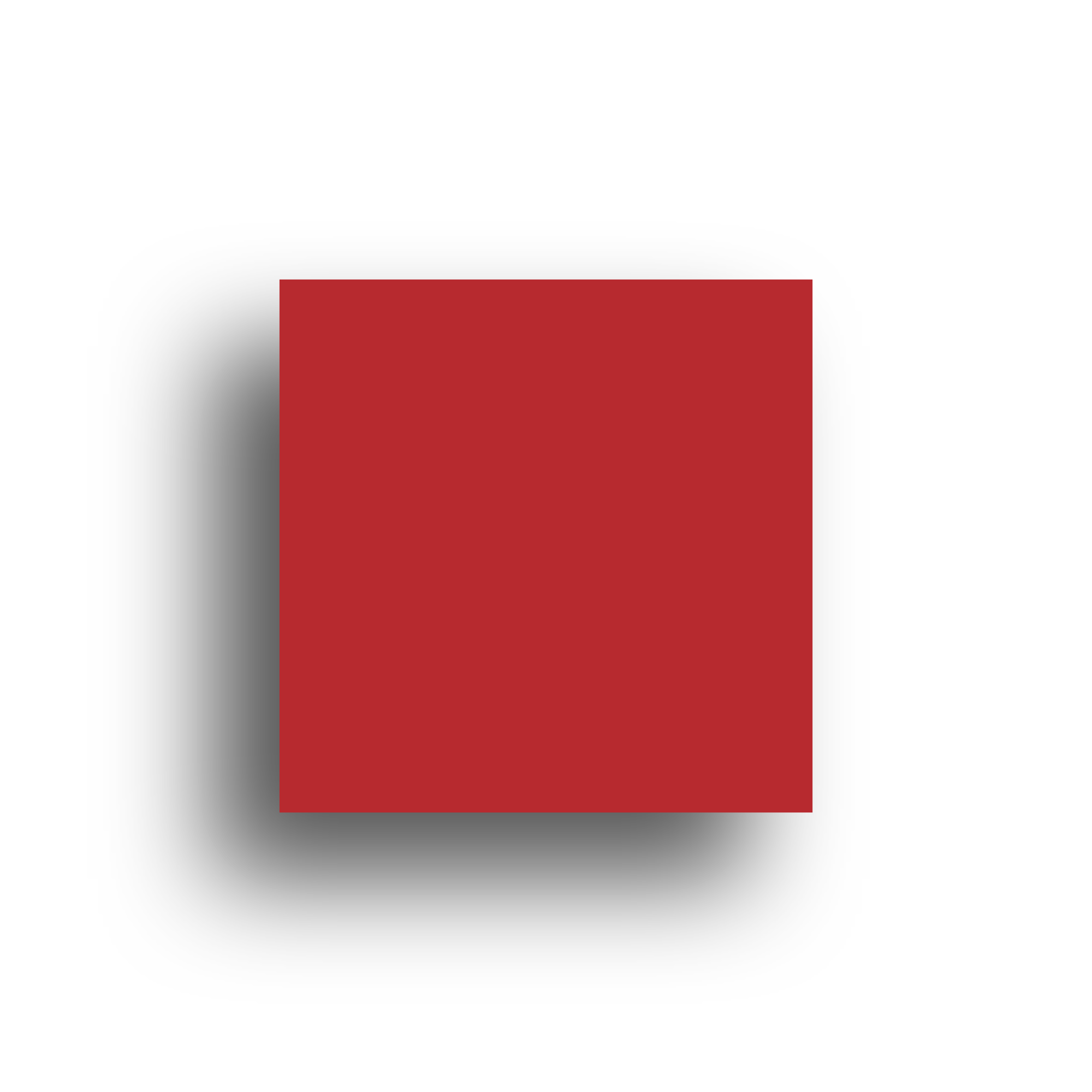 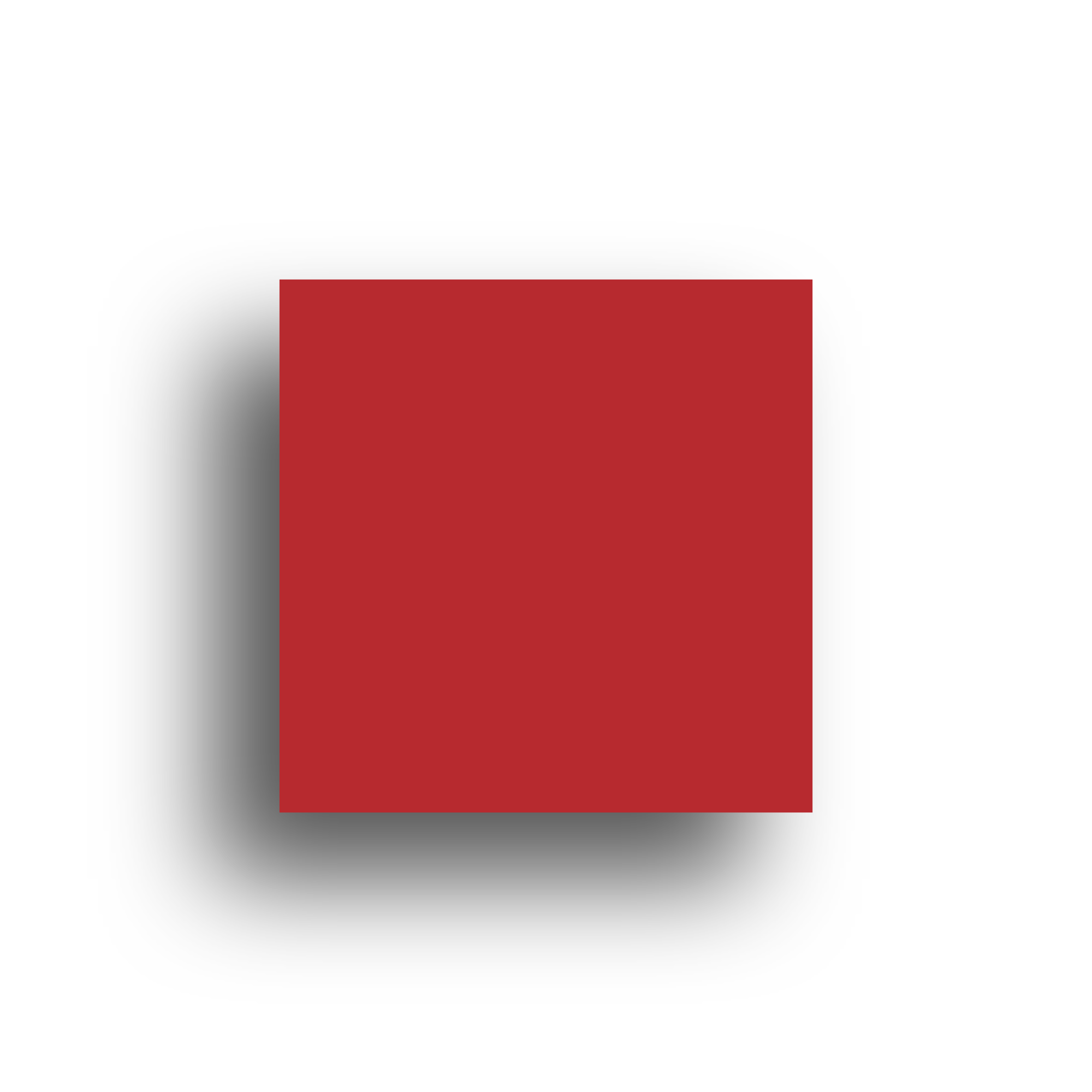 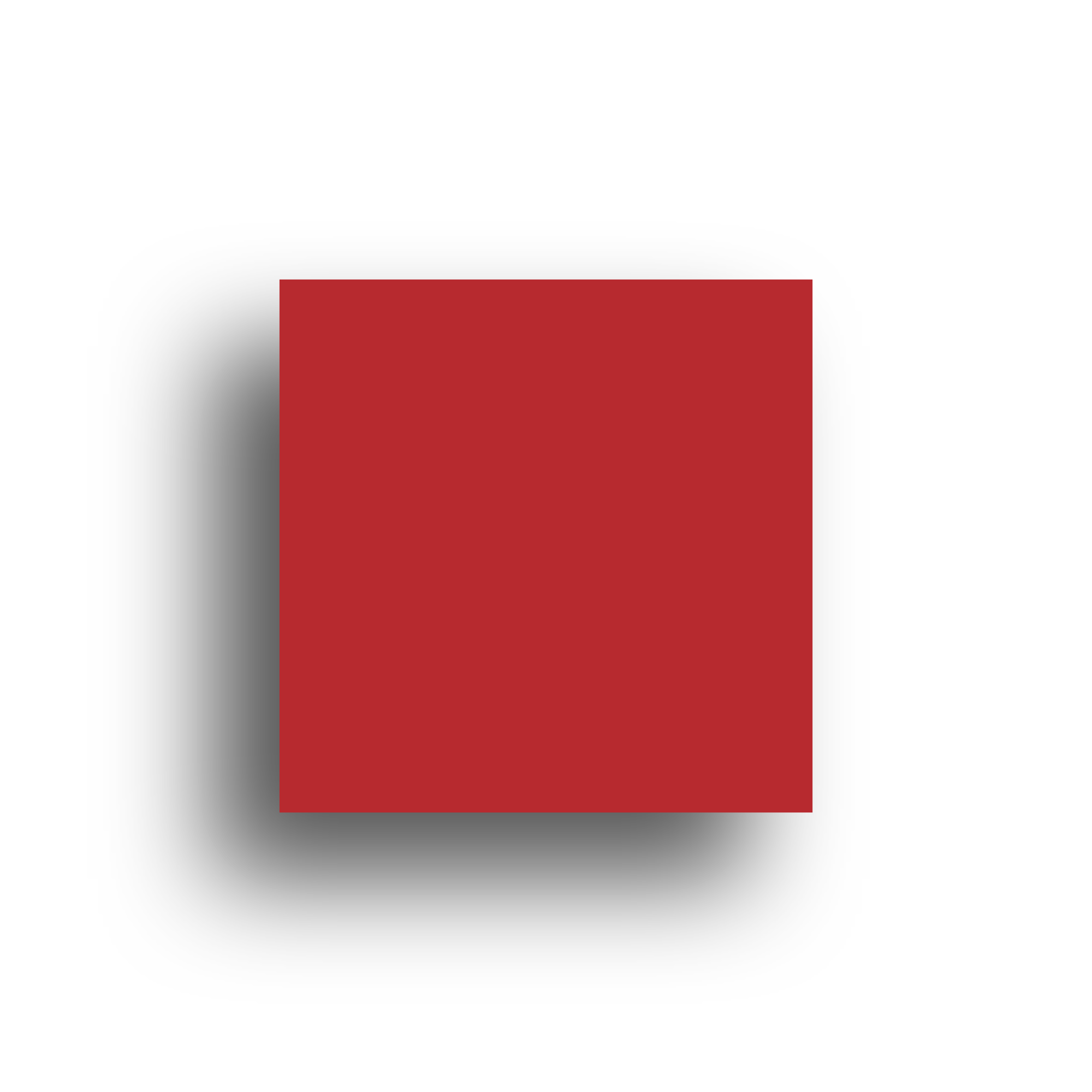 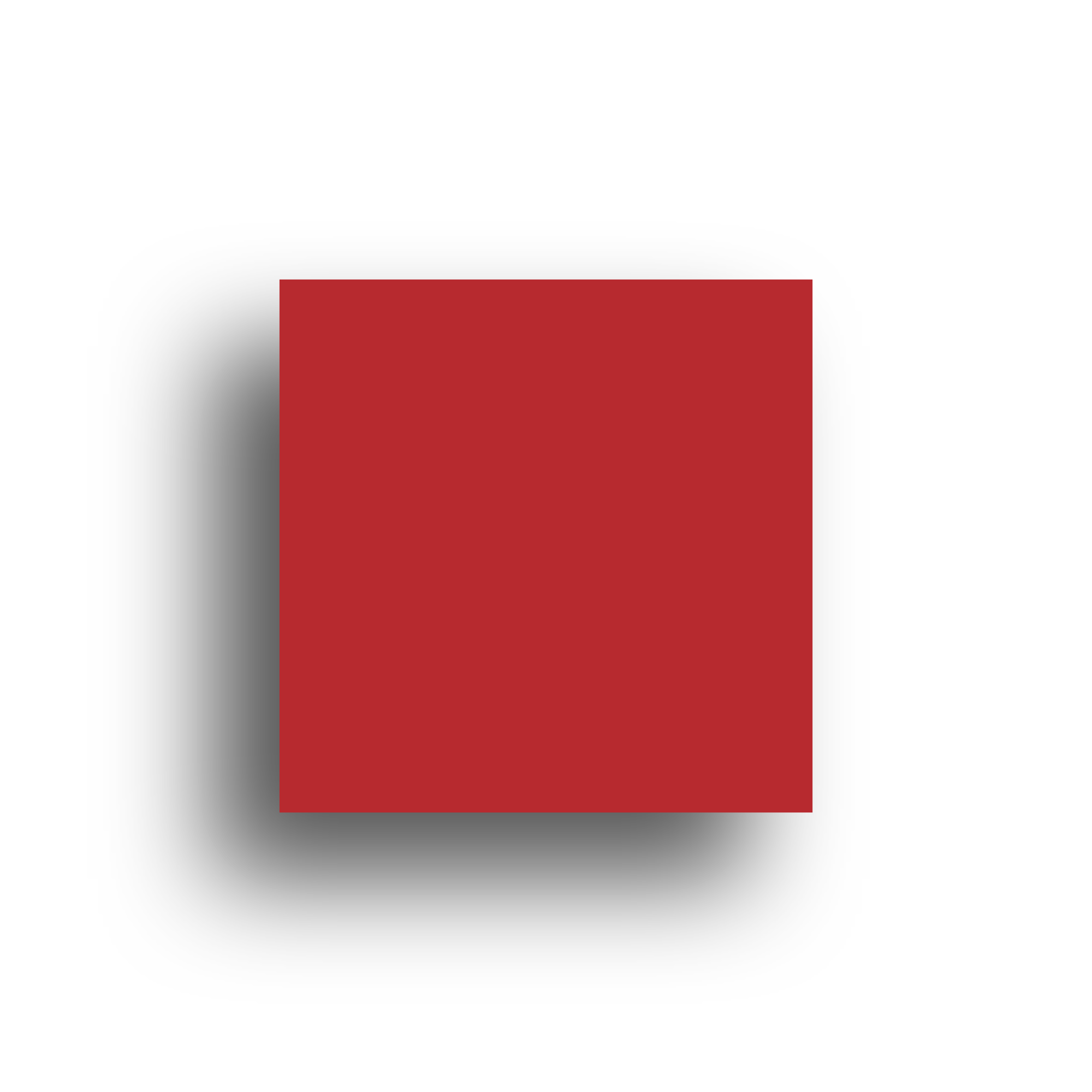 Continuous Data Protection
Deleted File Retention
Email Notification
Time & Version Based  Retention
Backup Schedule Window
Restore Anywhere
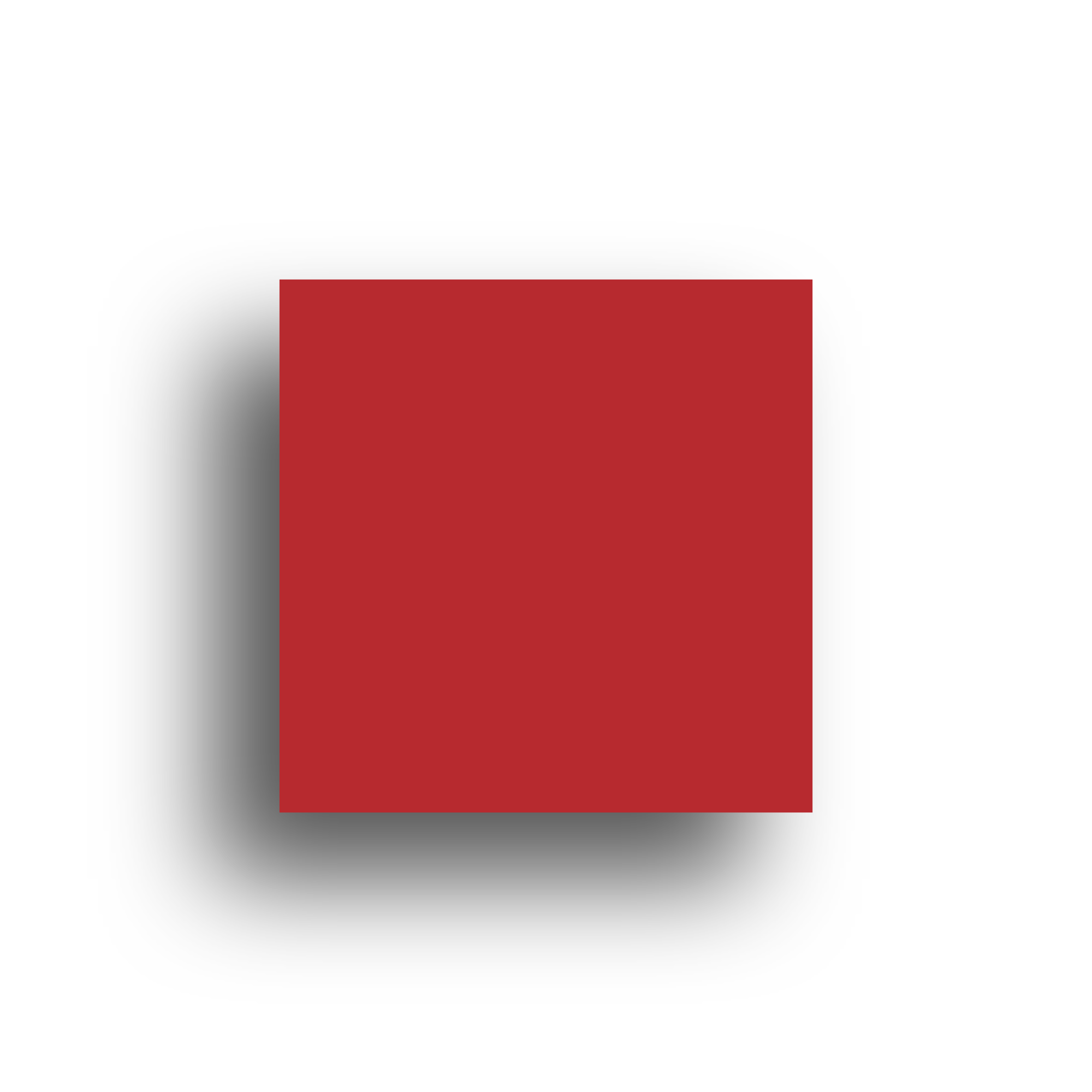 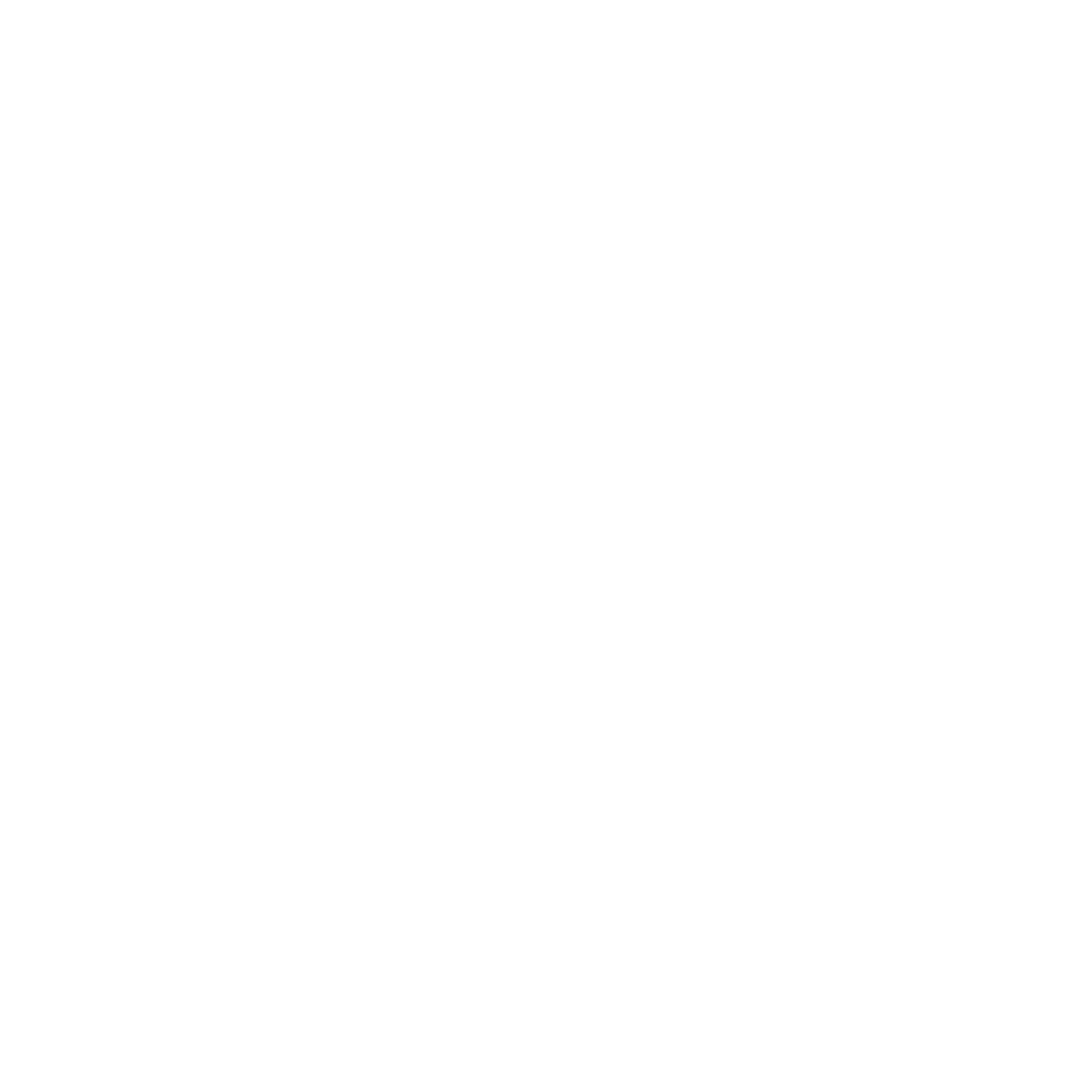 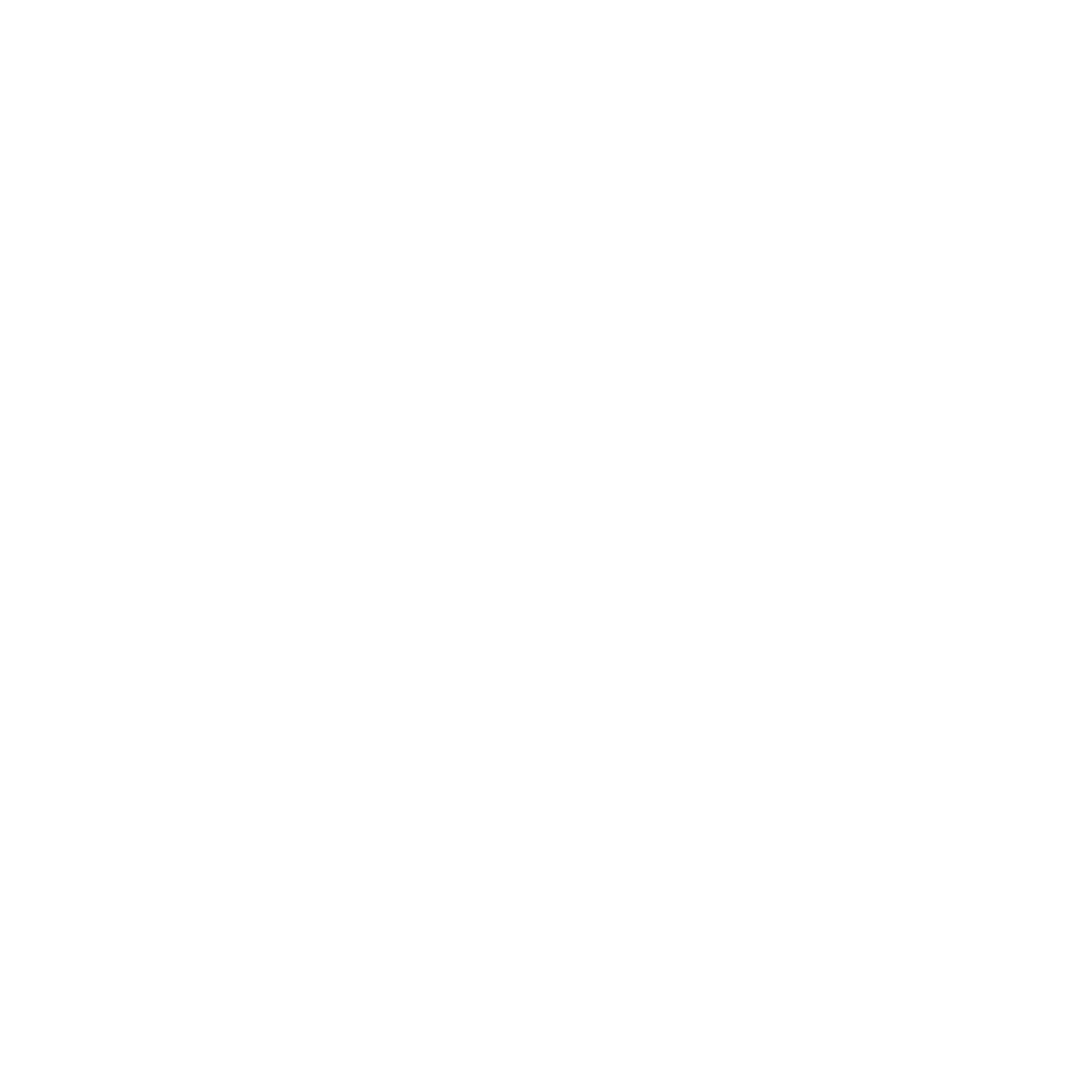 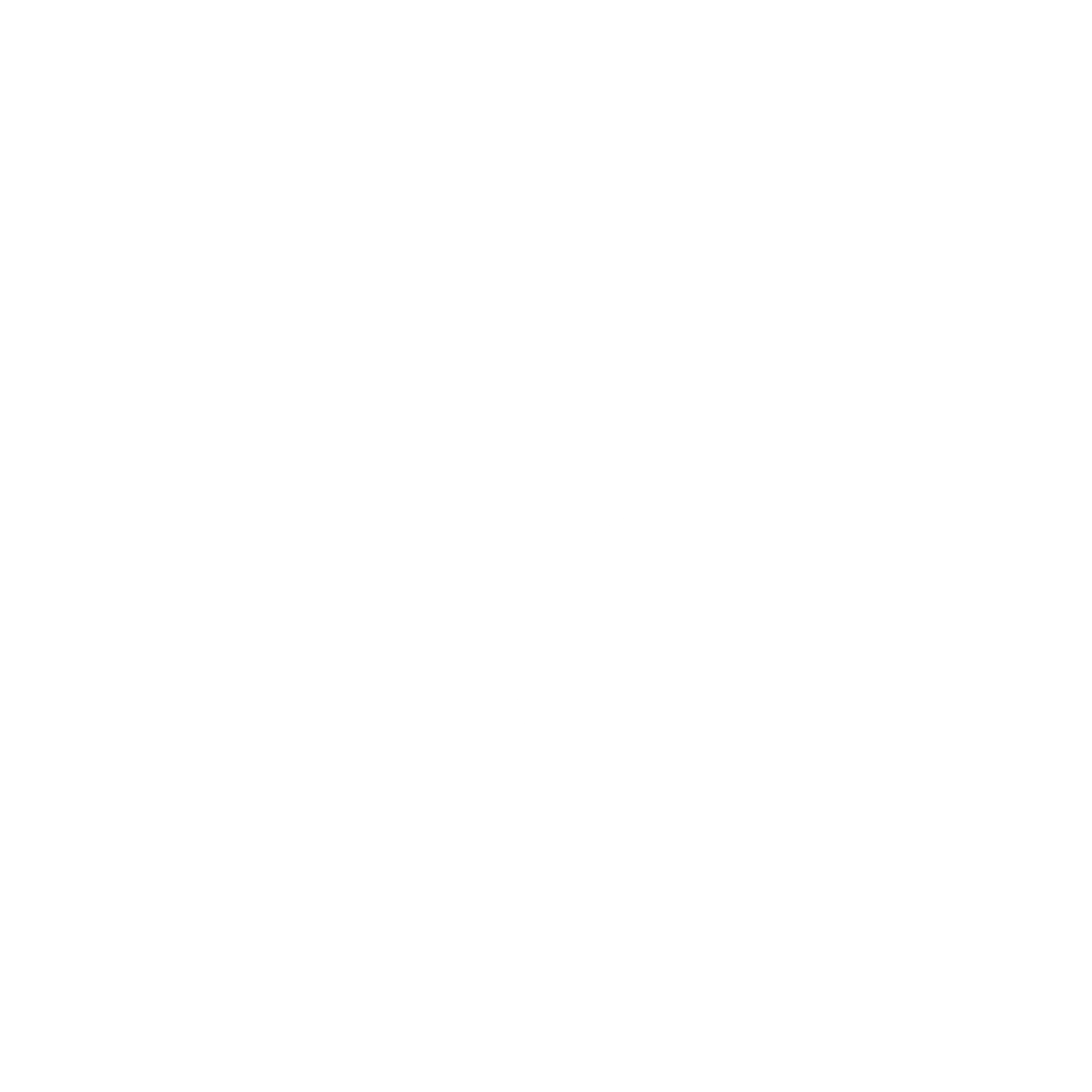 Retain any number of deleted files/folders based on its version count or the number of versions created within a time frame.
Instantly restore the entire backup files/folders to the original location or an alternate location.
Enable email notifications to get alerts on the actual status of the configured backups (like success, failure, missed).
Retain any number of backup versions with Version-based and Time-based retention options.
Ensures lesser downtime, as the backups are taken without compromising even a single minute of data change.
Set the time frame to suspend your backups for a certain period, once the schedule limit ends, the backups will resume automatically.
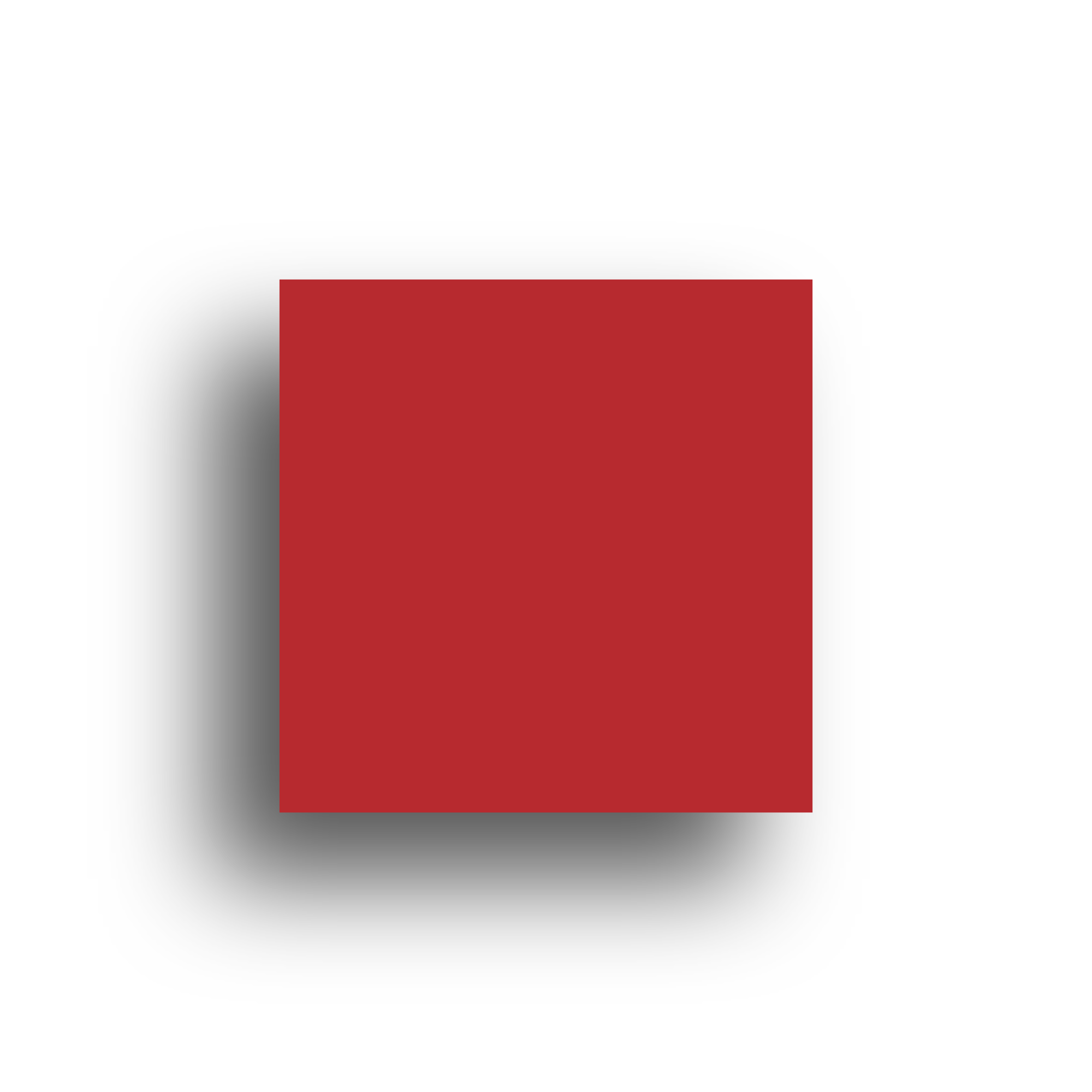 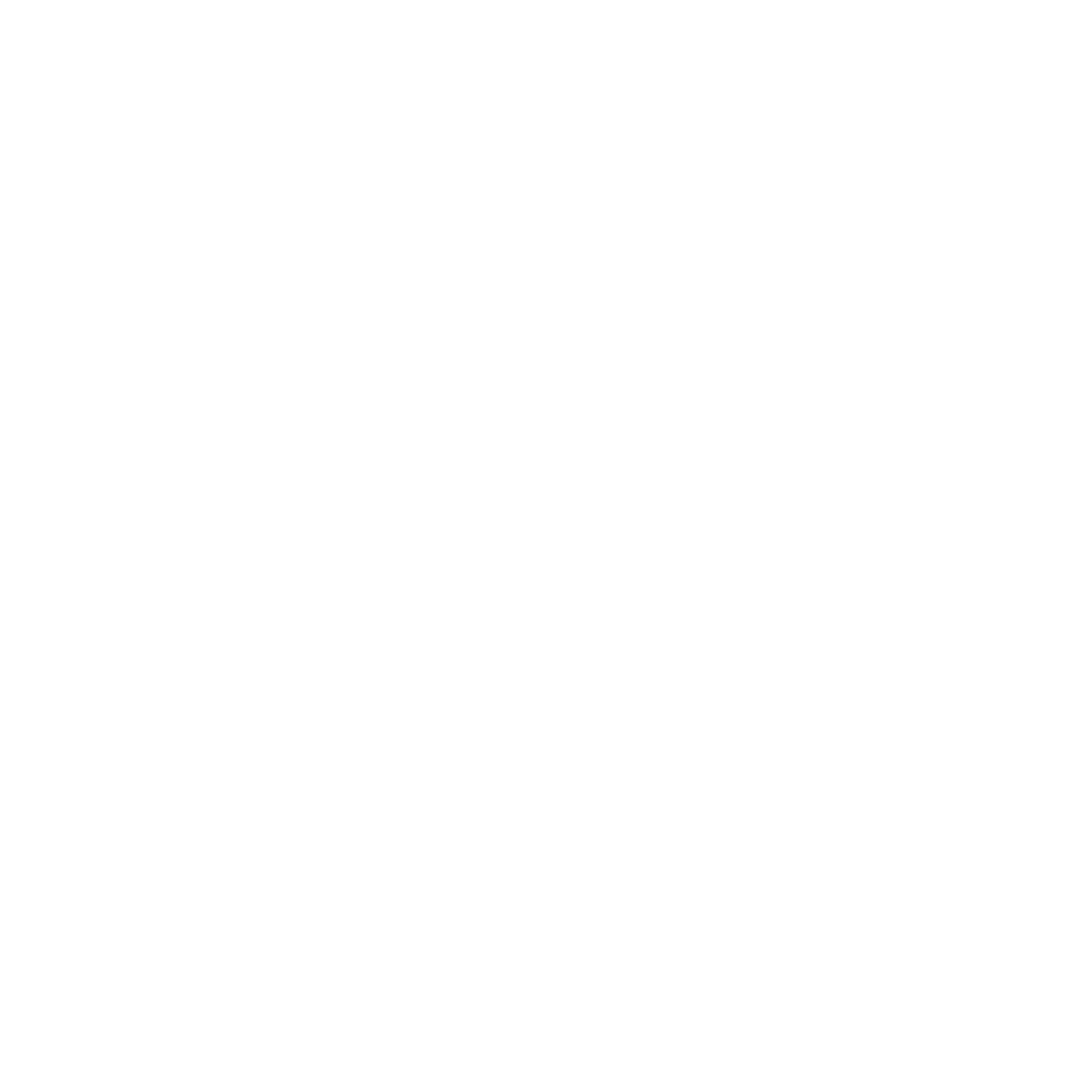 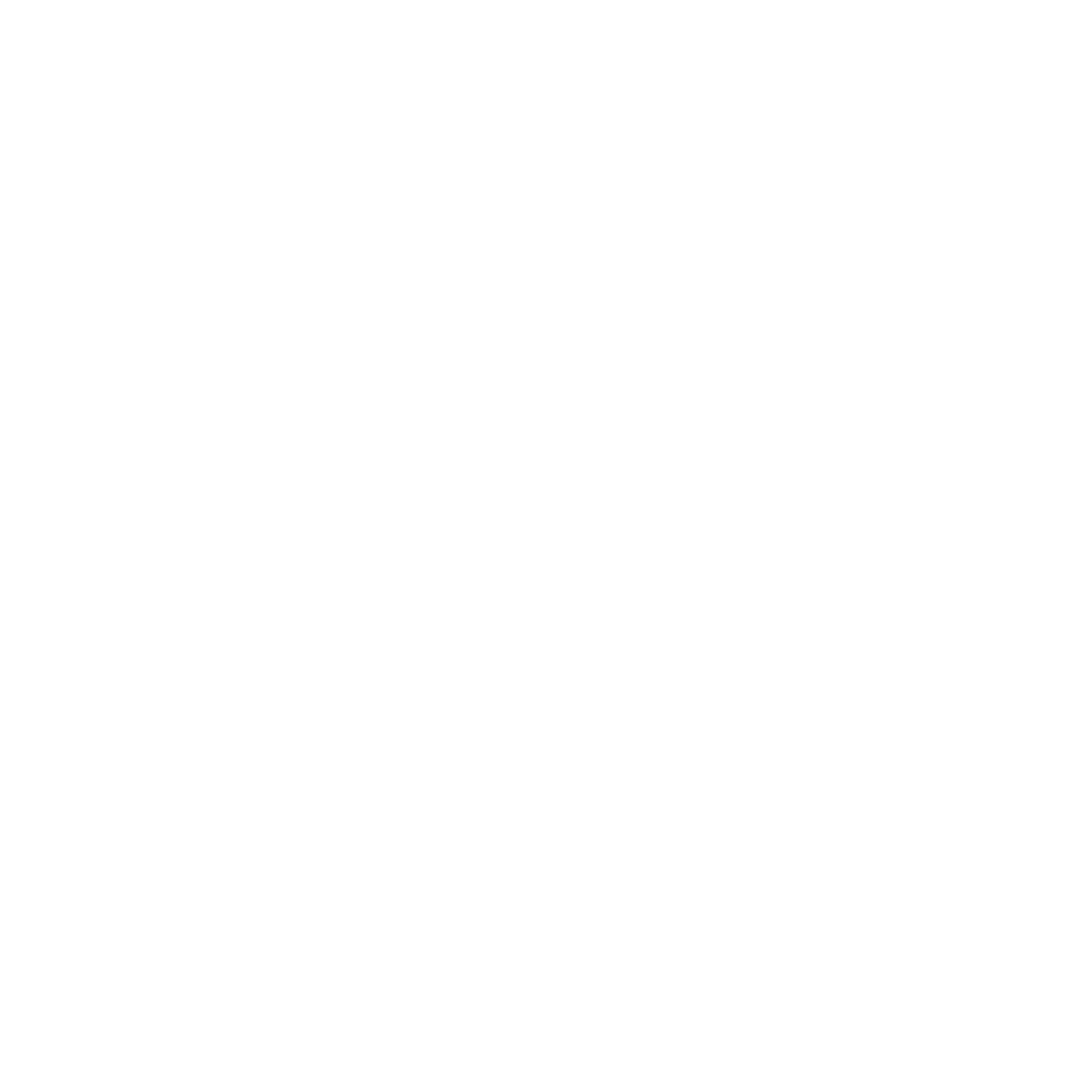 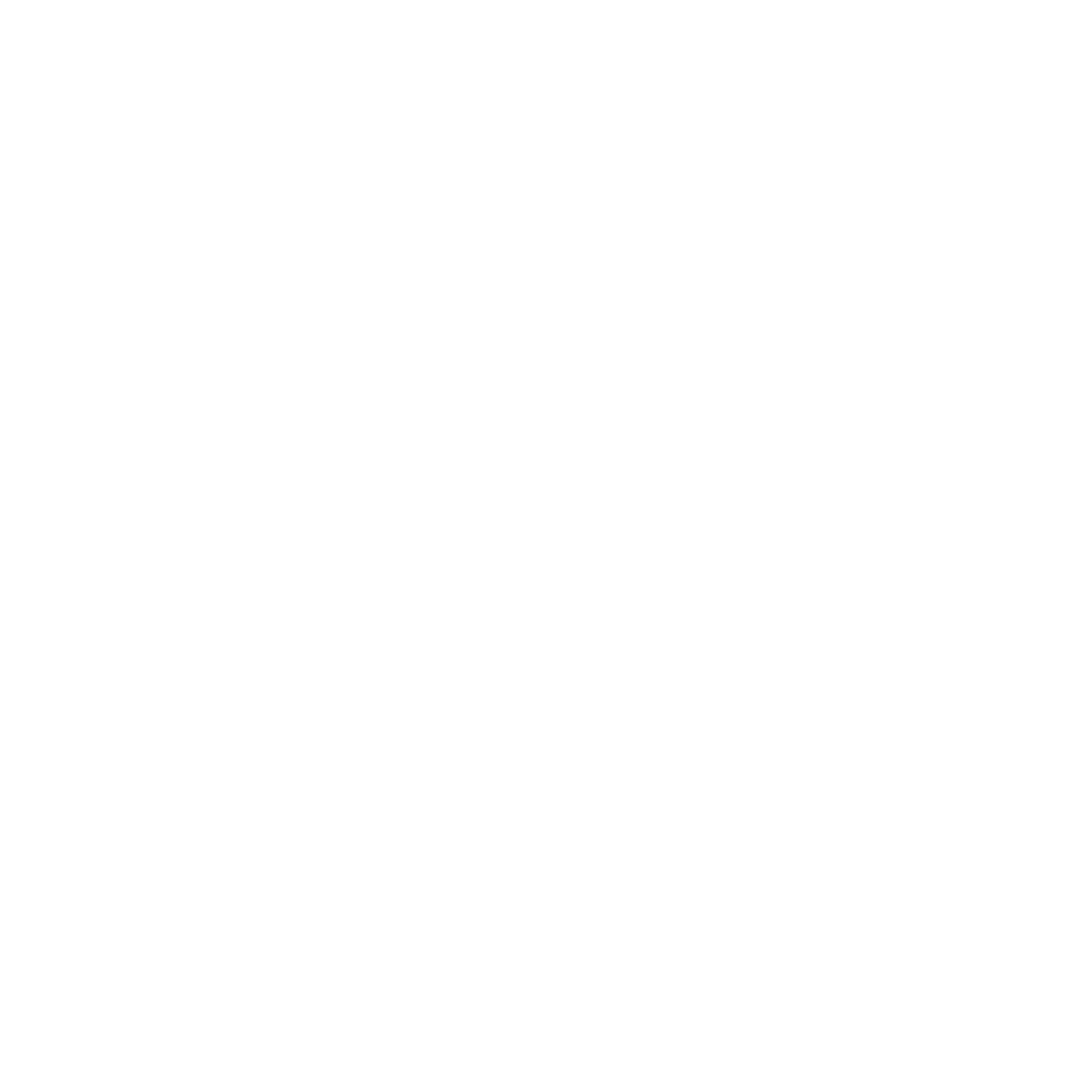 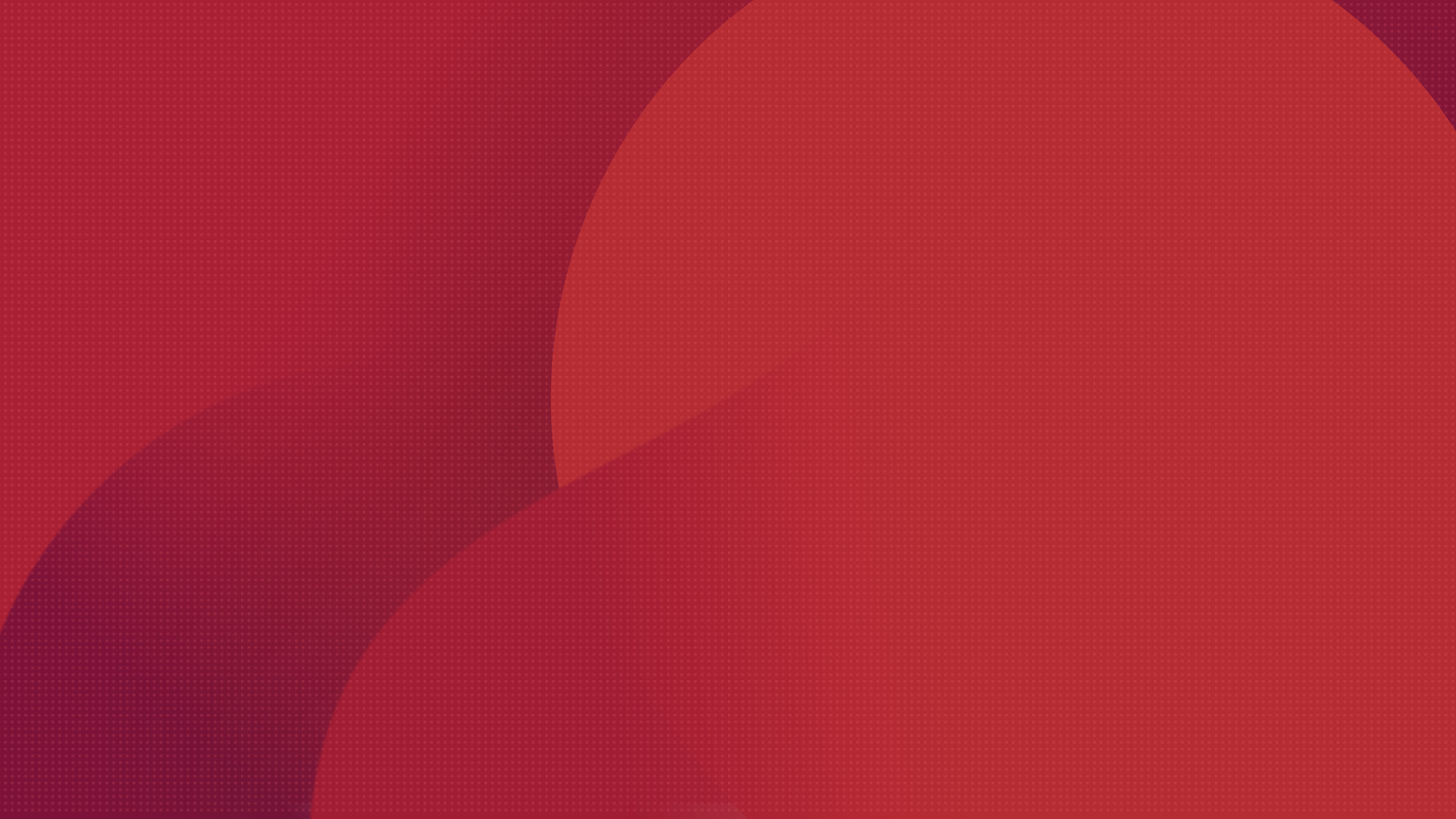 Other Key Features of Endpoints Backup
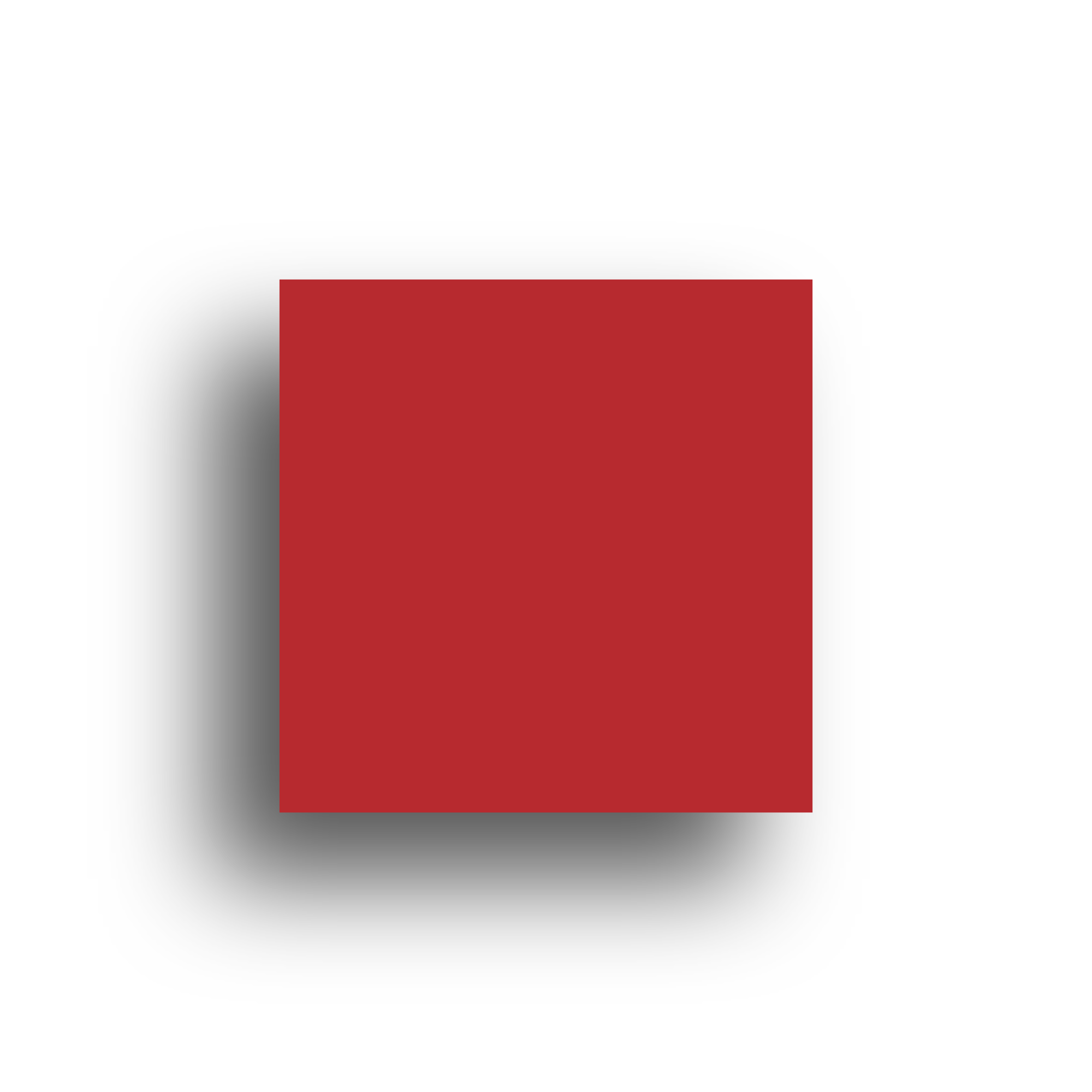 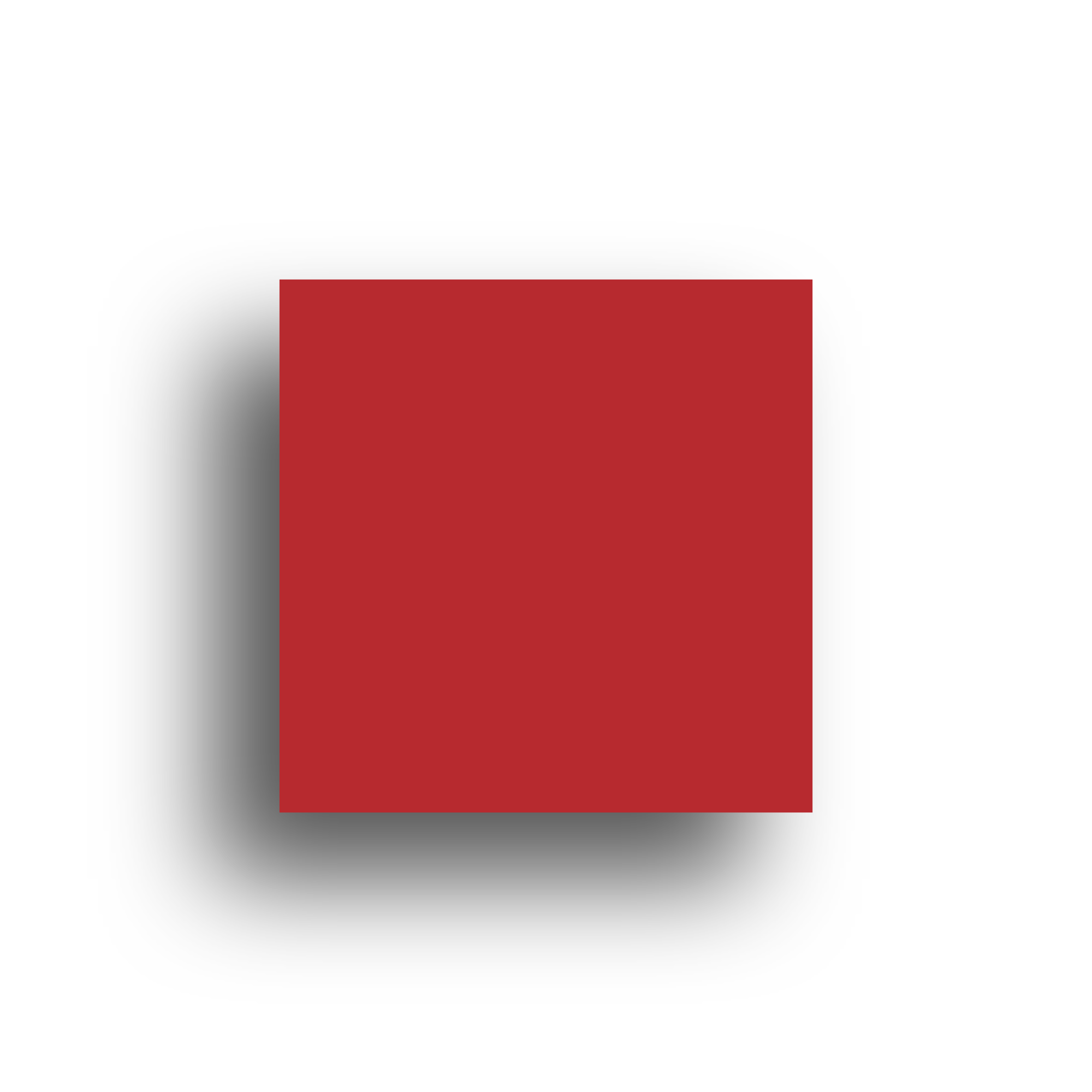 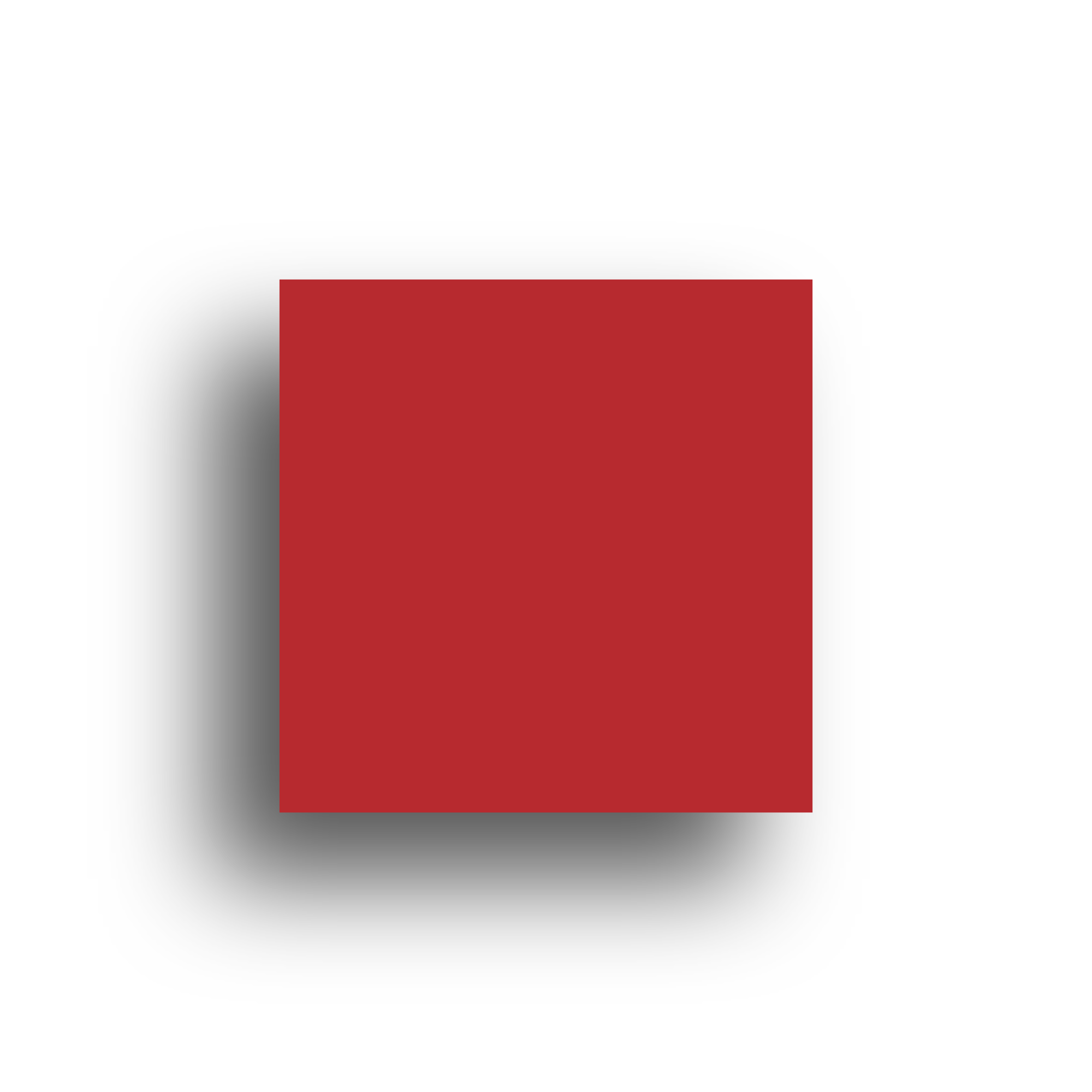 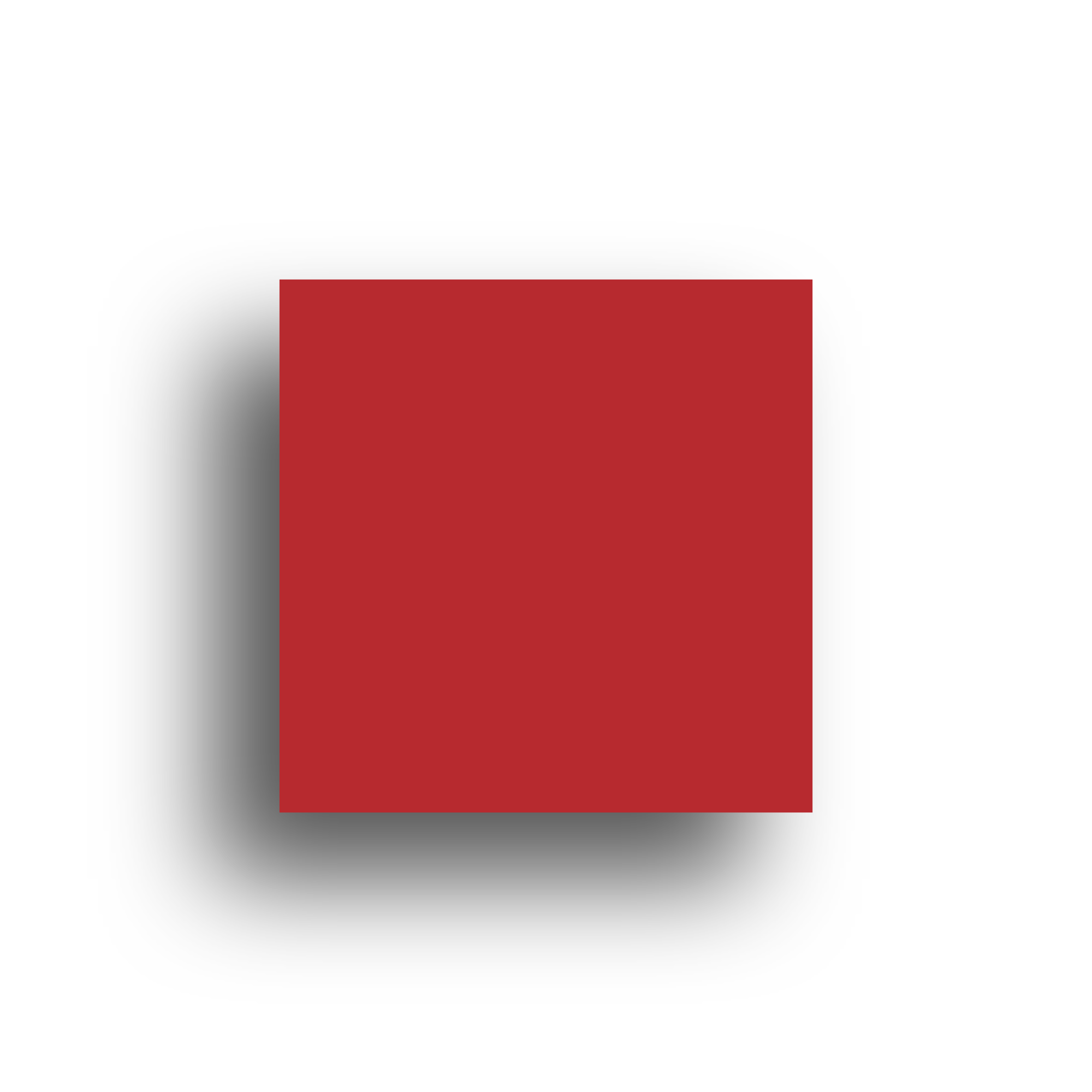 Drive Rotation
Where it left off
Reporting
Efficient Storage Management
Compression
End-to-End Encryption
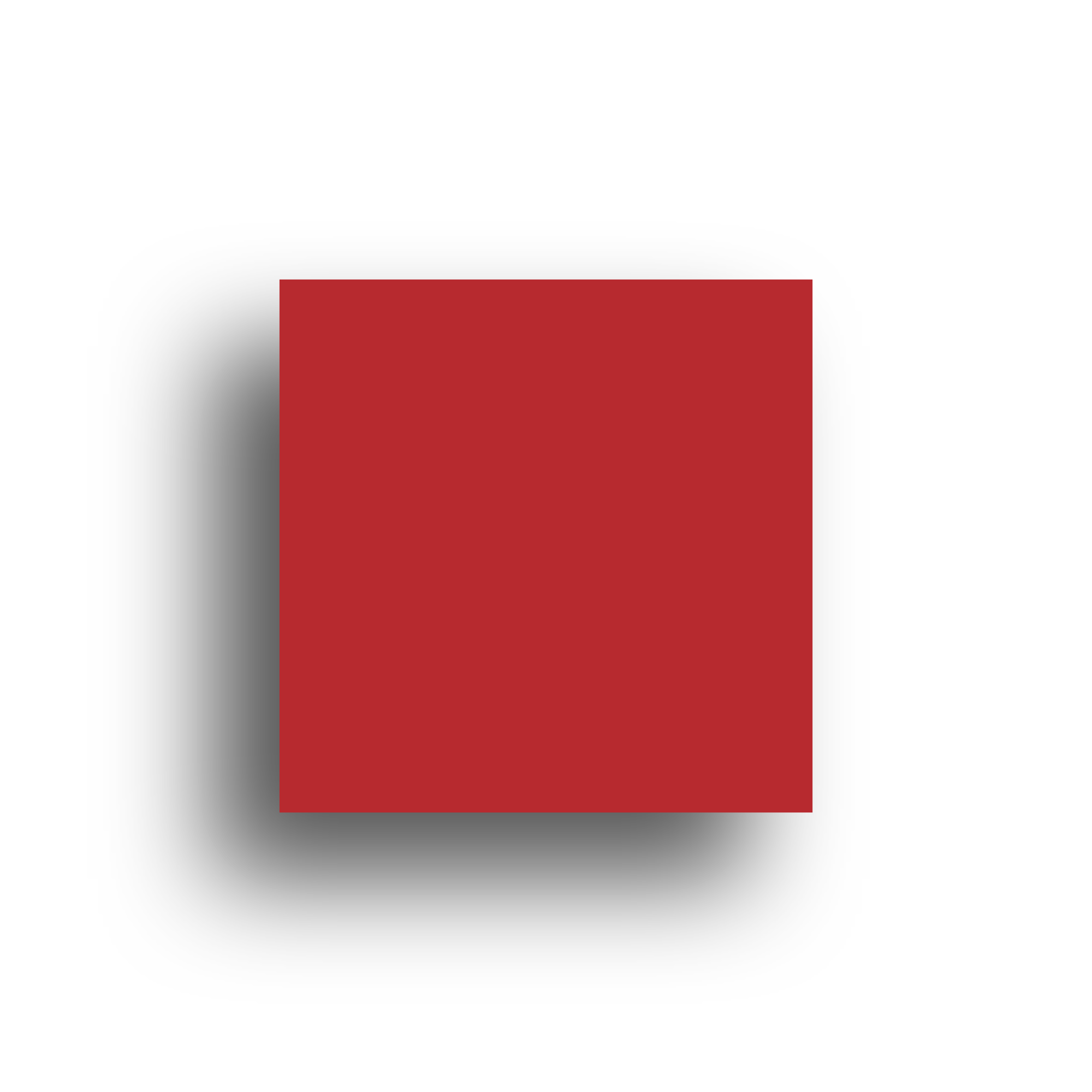 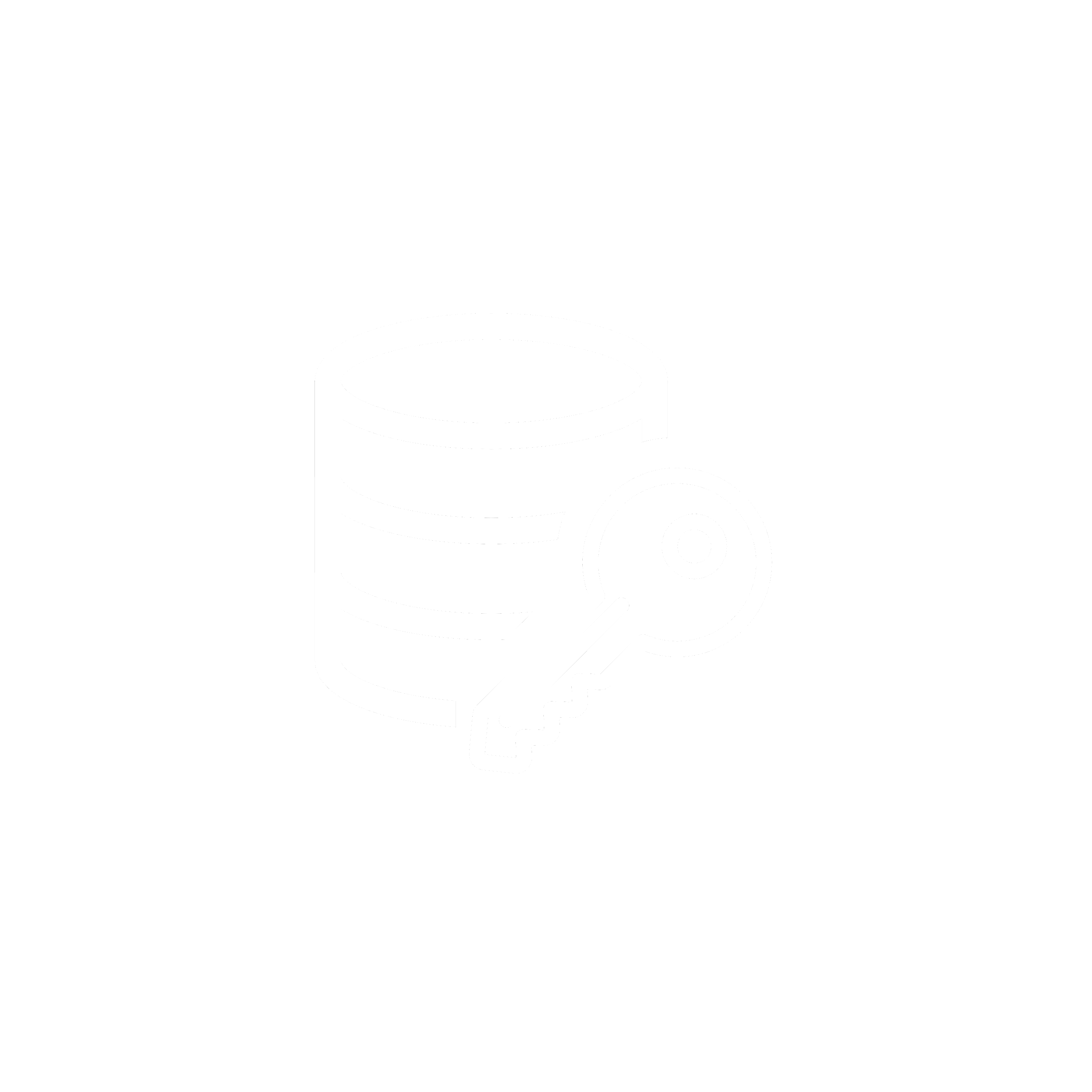 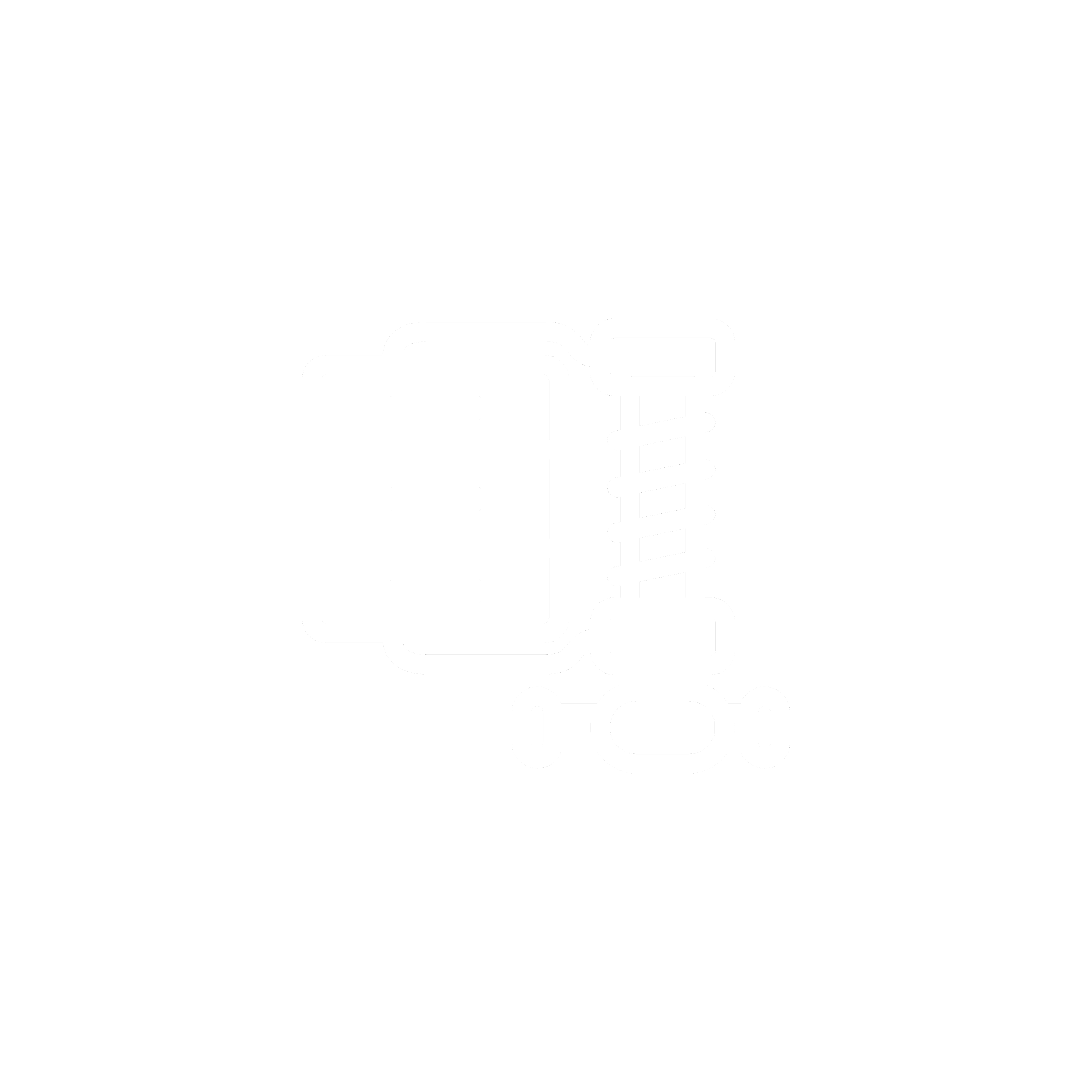 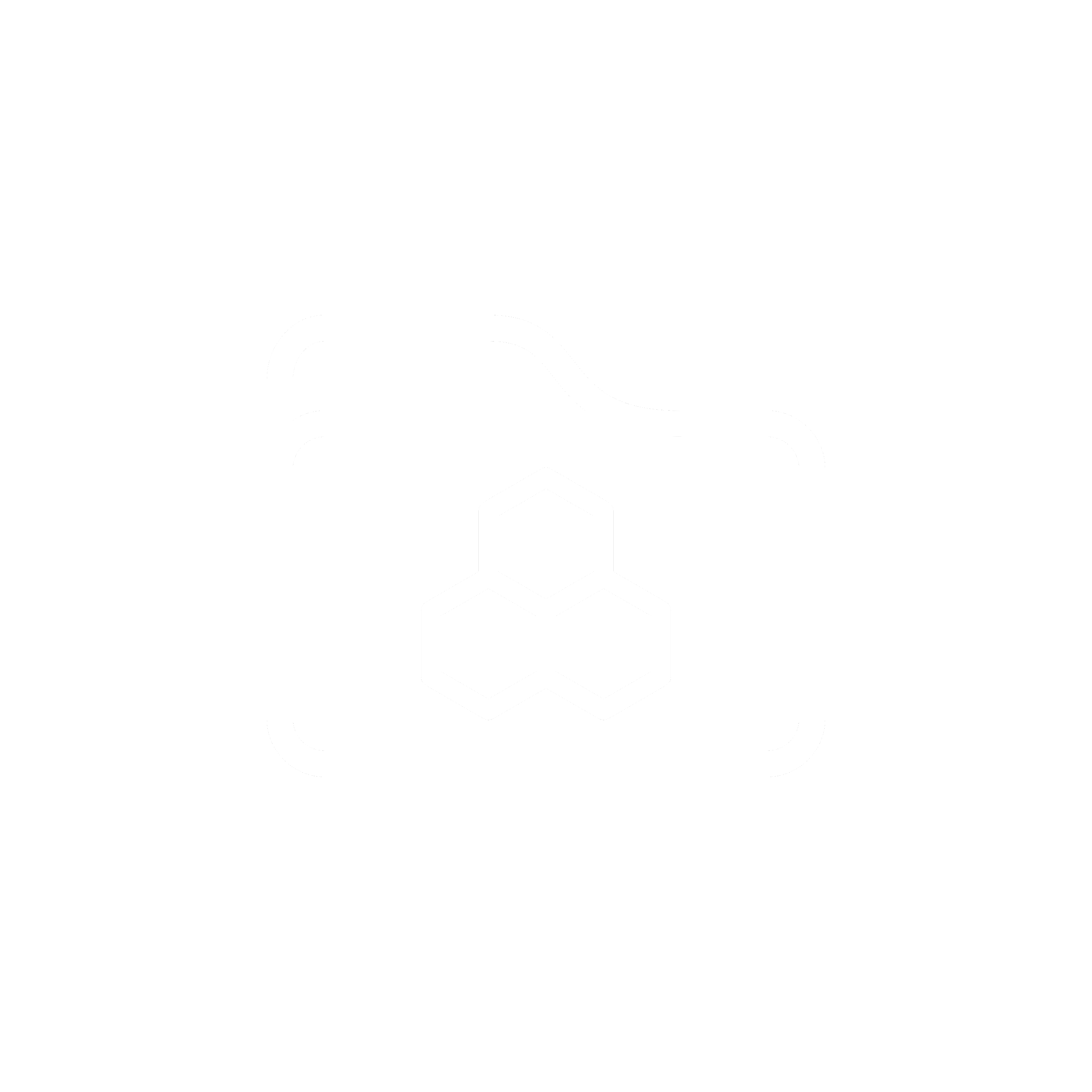 Built-in compression and deduplication to reduce the storage space with the ability to scale as & when required.
The backup data is encrypted using the AES-256 bit algorithm to protect the data both in flight and at rest.
Vembu BDR Backup Server utilizes VembuHIVE™ file system to effectively manage storage repositories..
Users can manage all their backups with Backup Status Reports, Restore Reports, etc...
It helps you to use multiple external hard drives to store the backup data and swap them on a regular basis.
Even if there is a  network failure or other interruptions during backup,  the backup will automatically restart from where it left off during the previous schedule
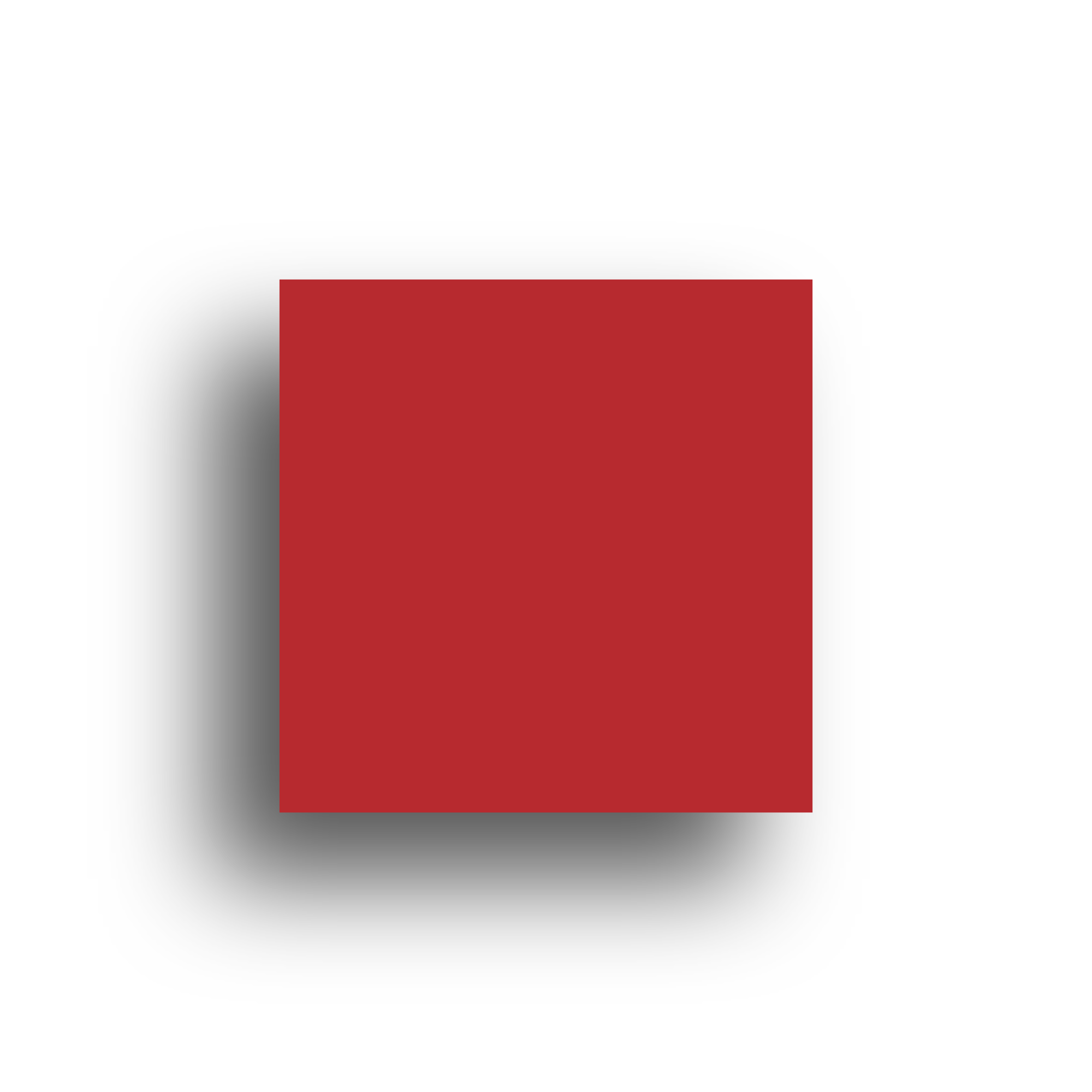 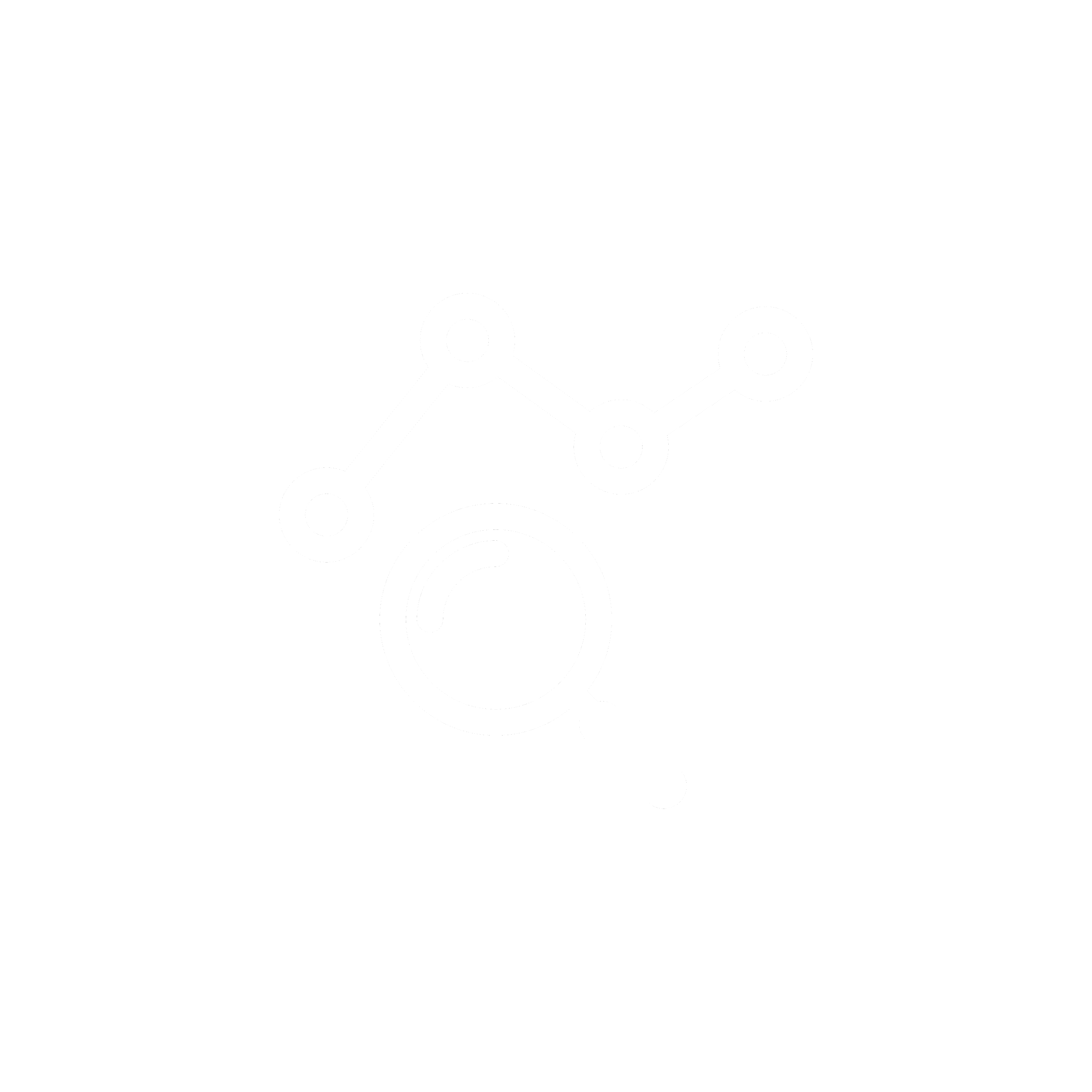 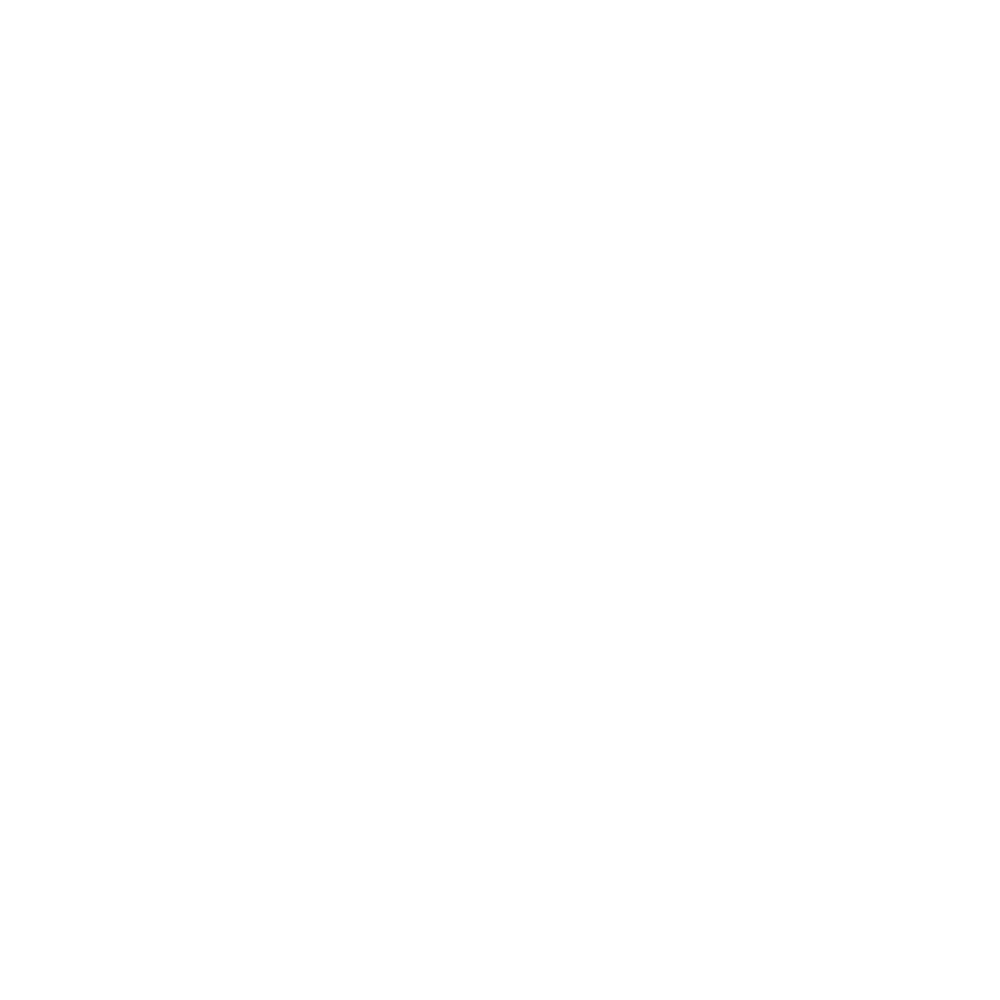 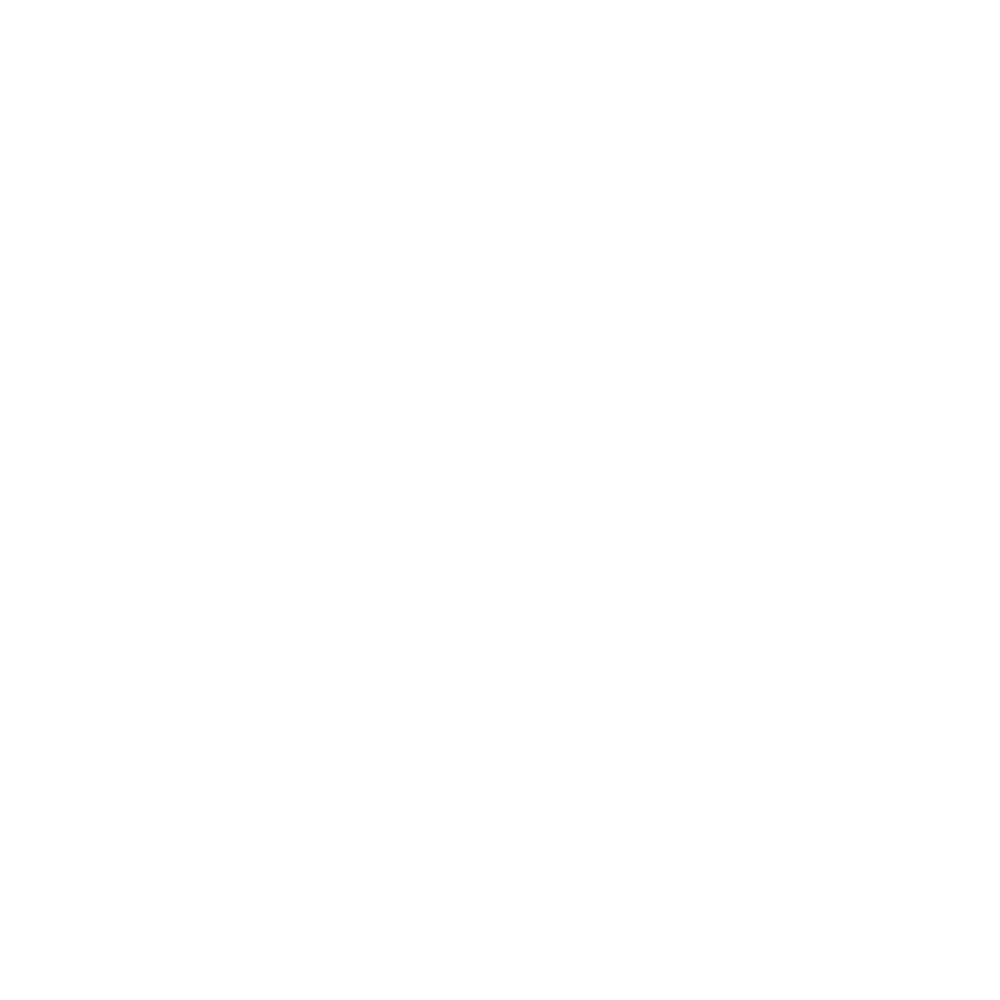 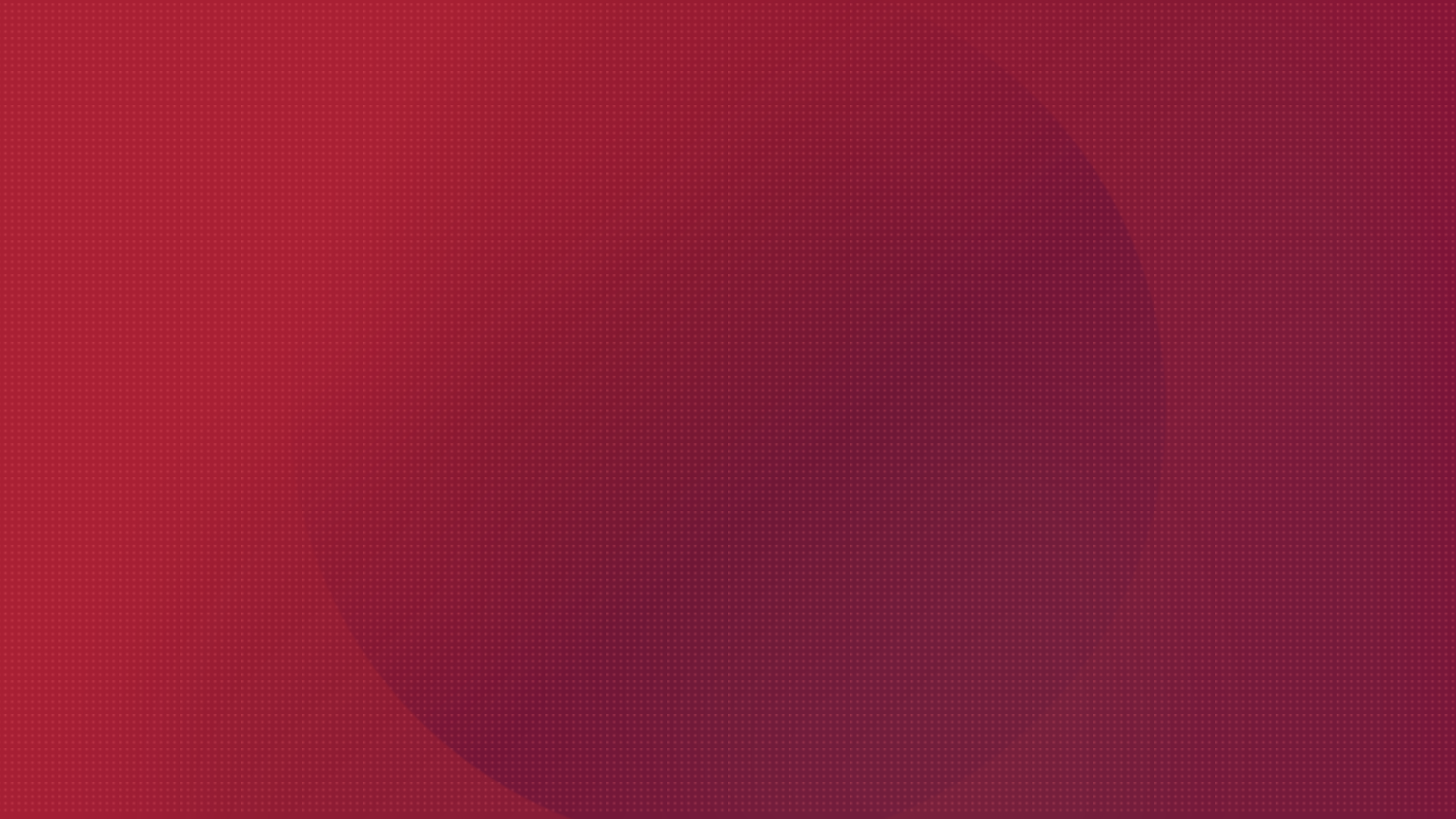 Vembu BDR Suite
Disaster Recovery Scenarios
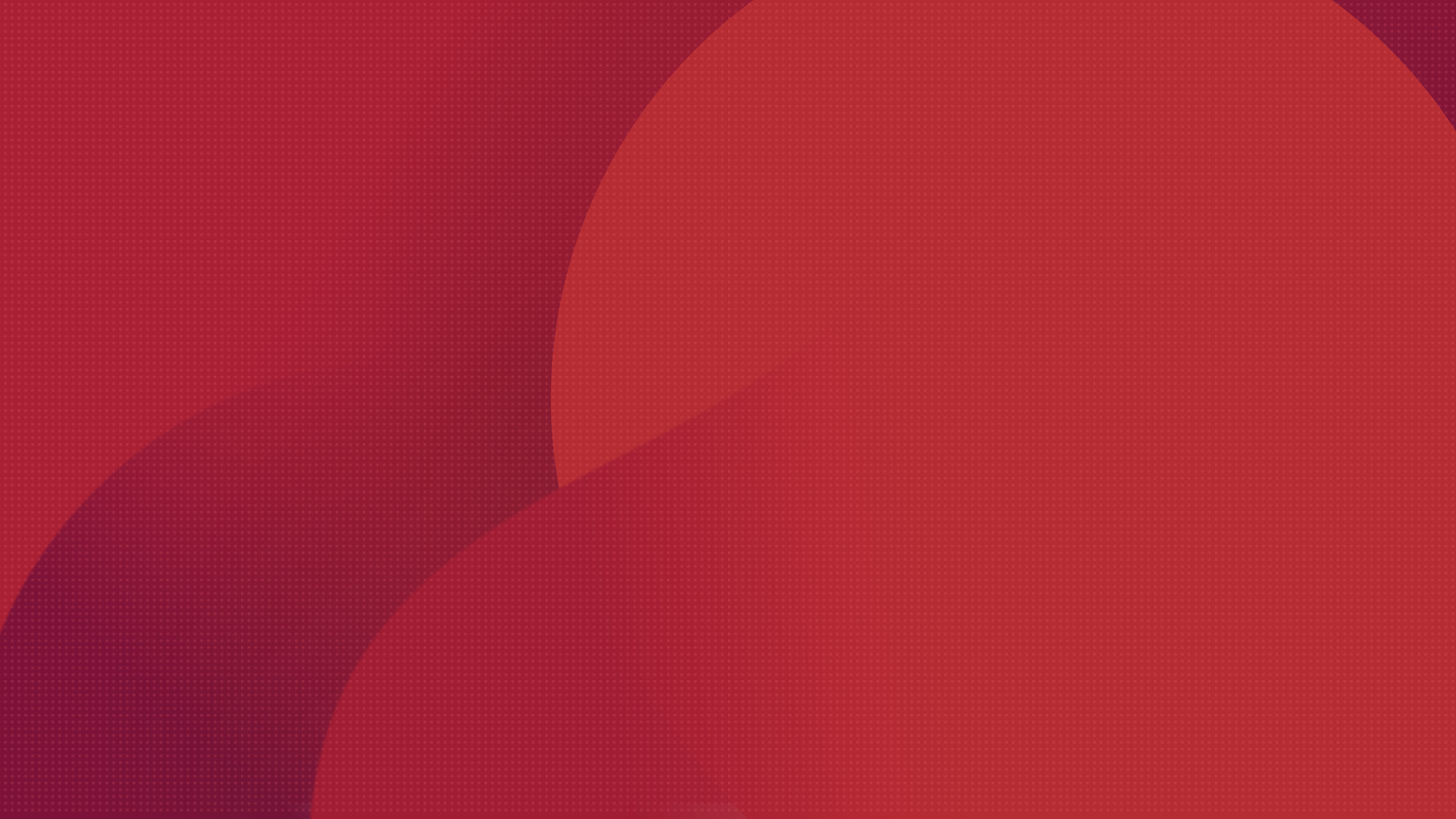 Restore the business-critical files/folders from the backed up data either from the Vembu BDR Client or from the BDR Backup Server.
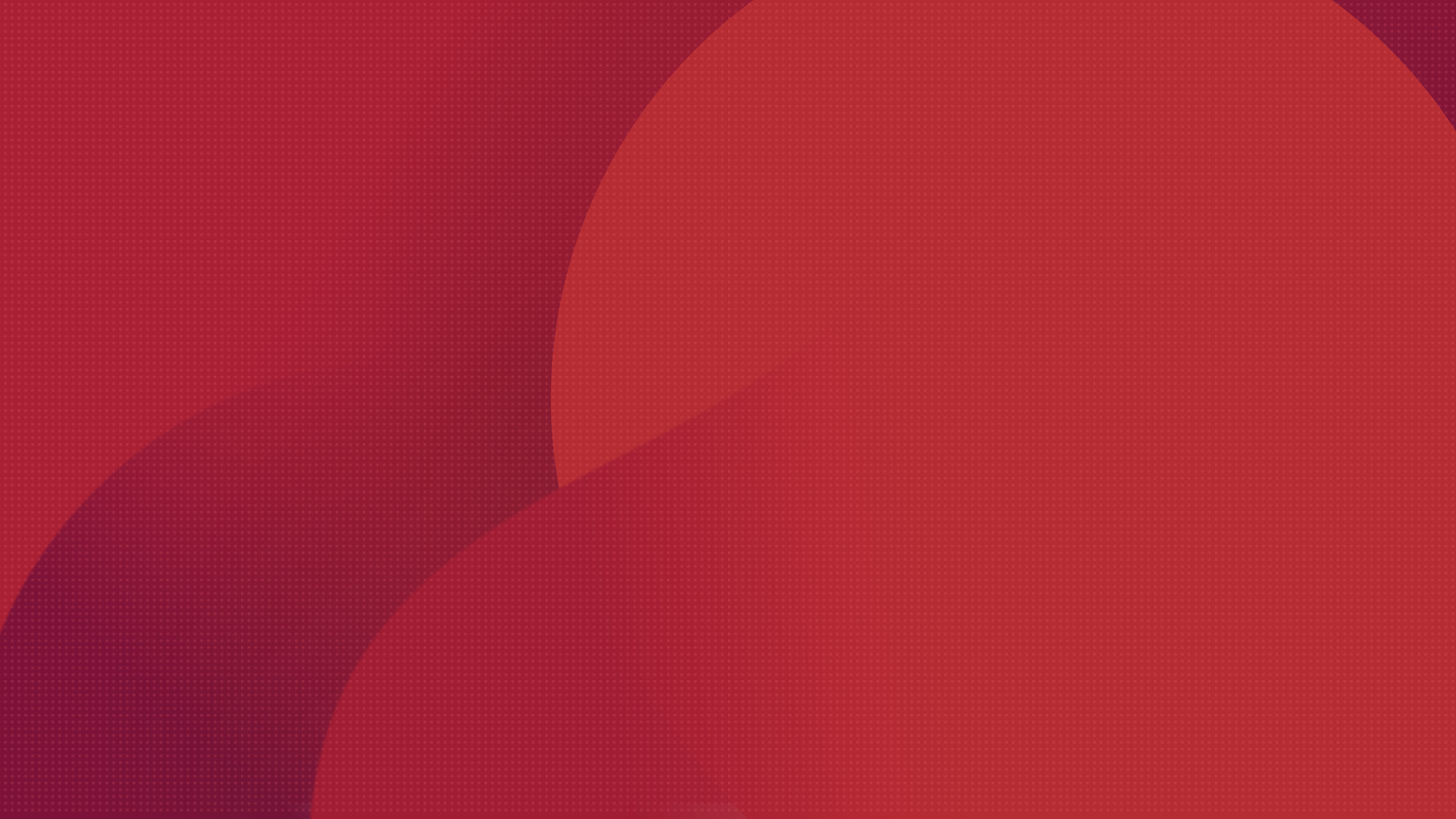 Granular Recovery
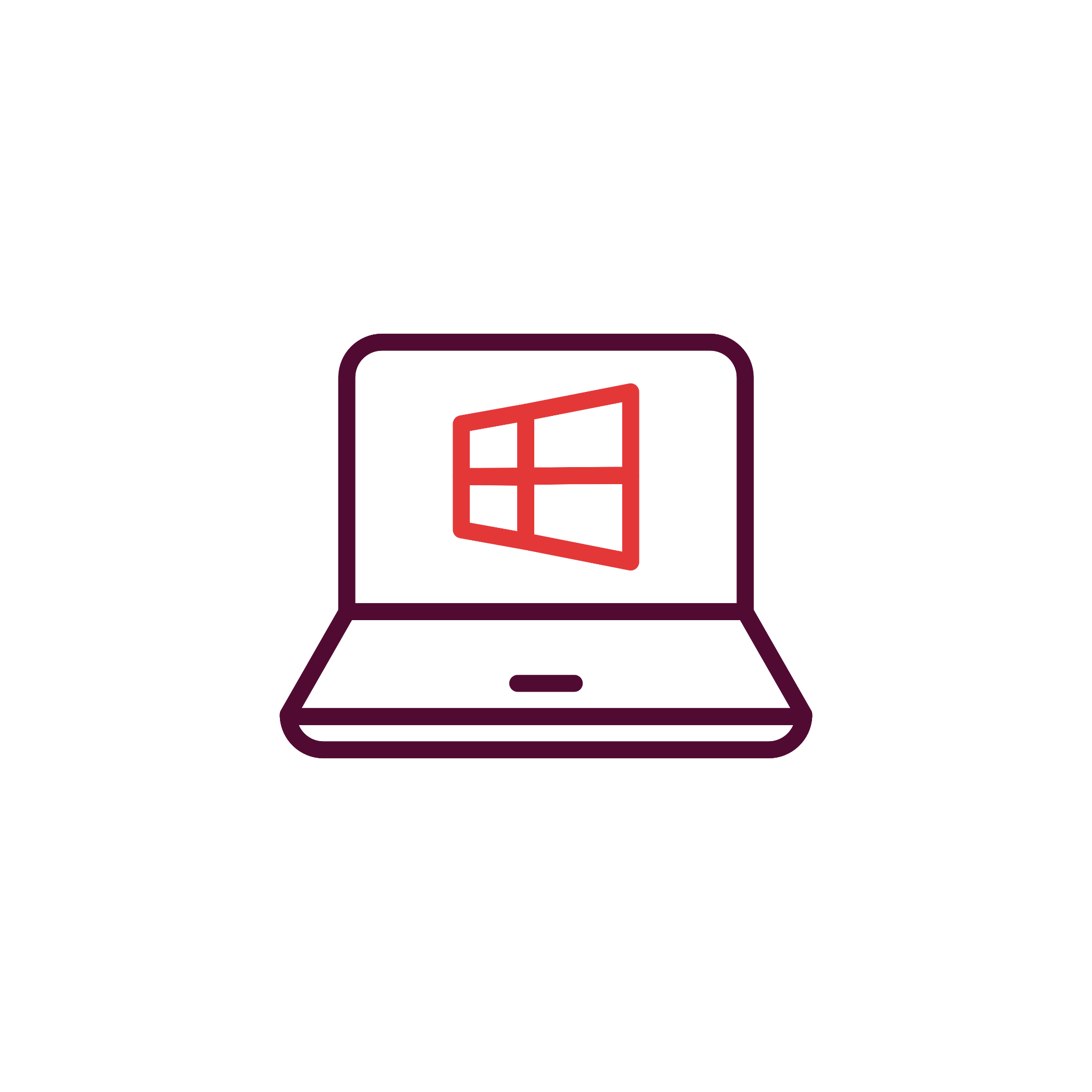 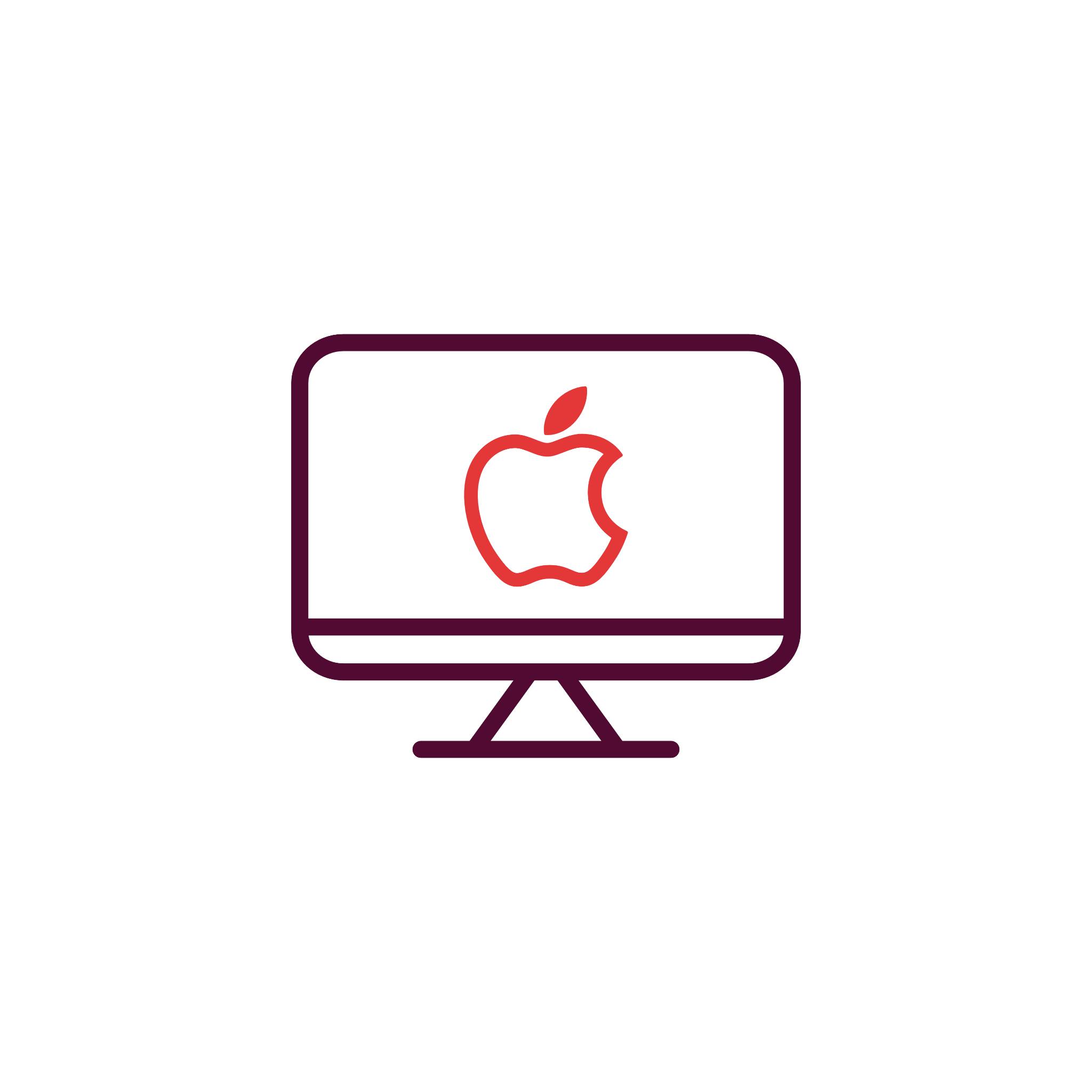 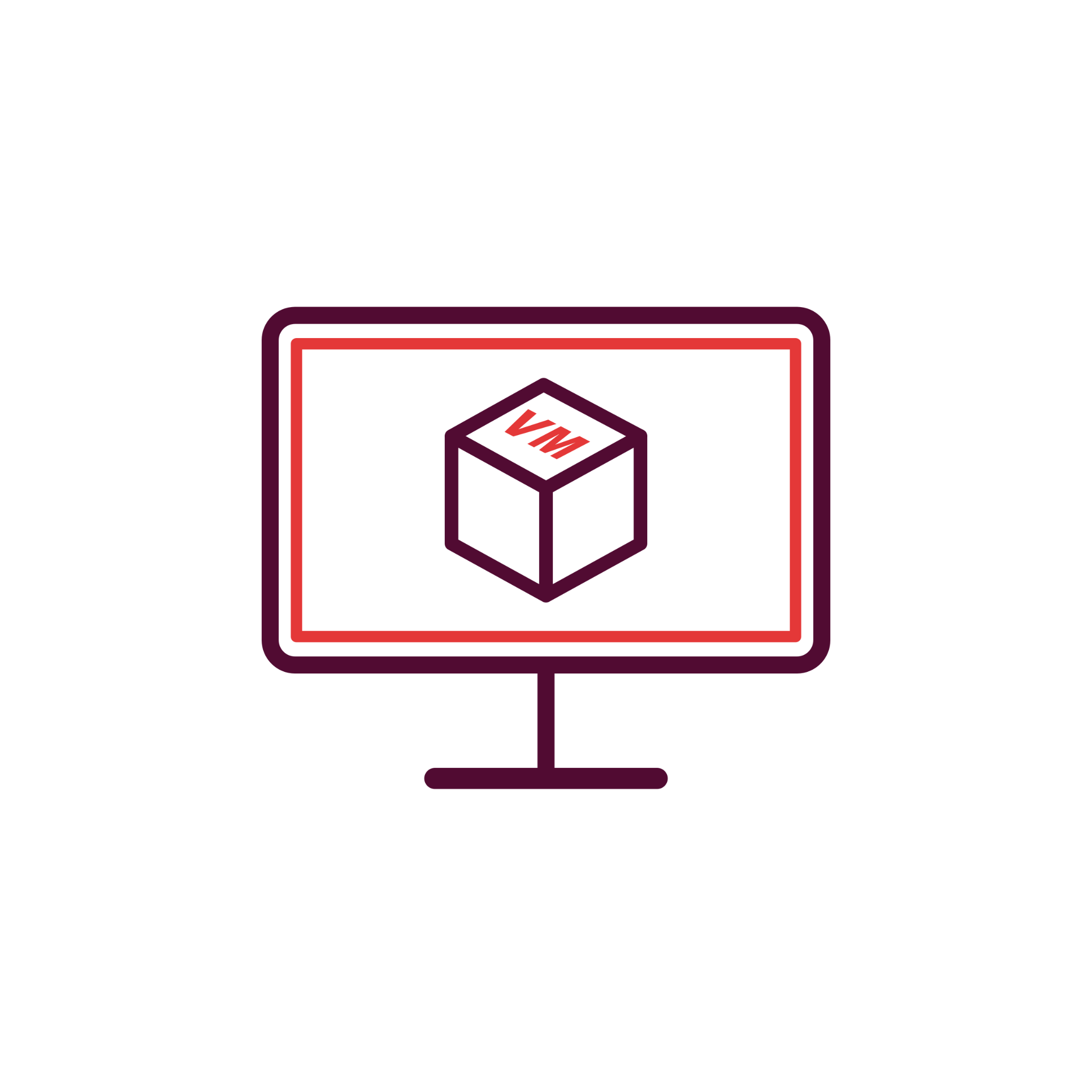 LAN
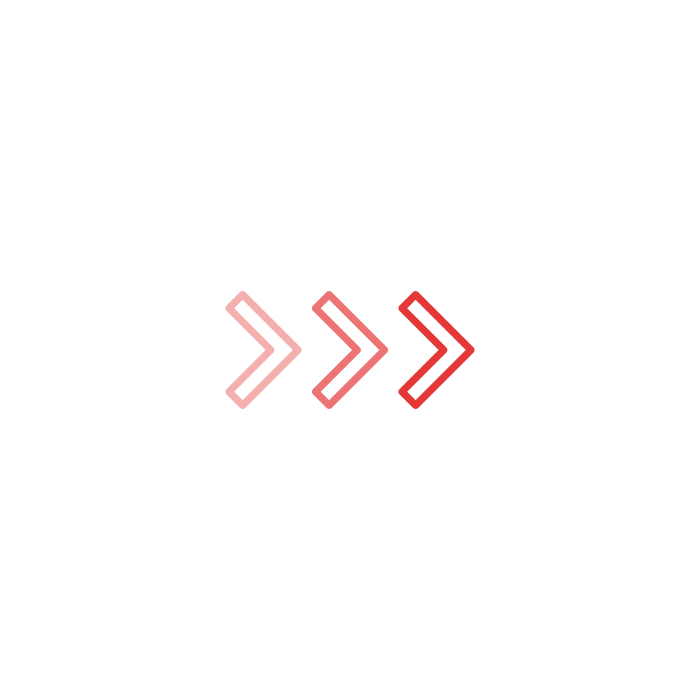 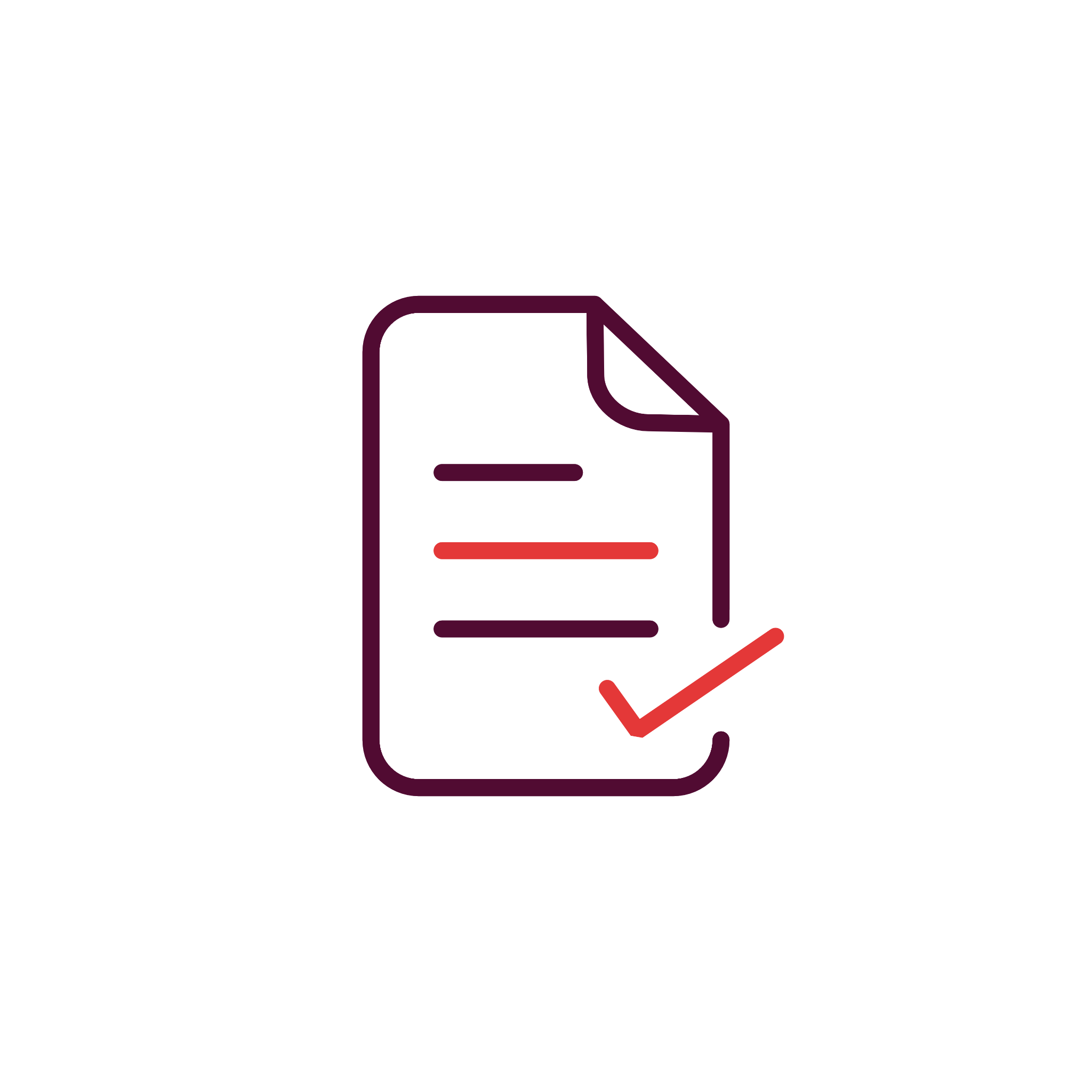 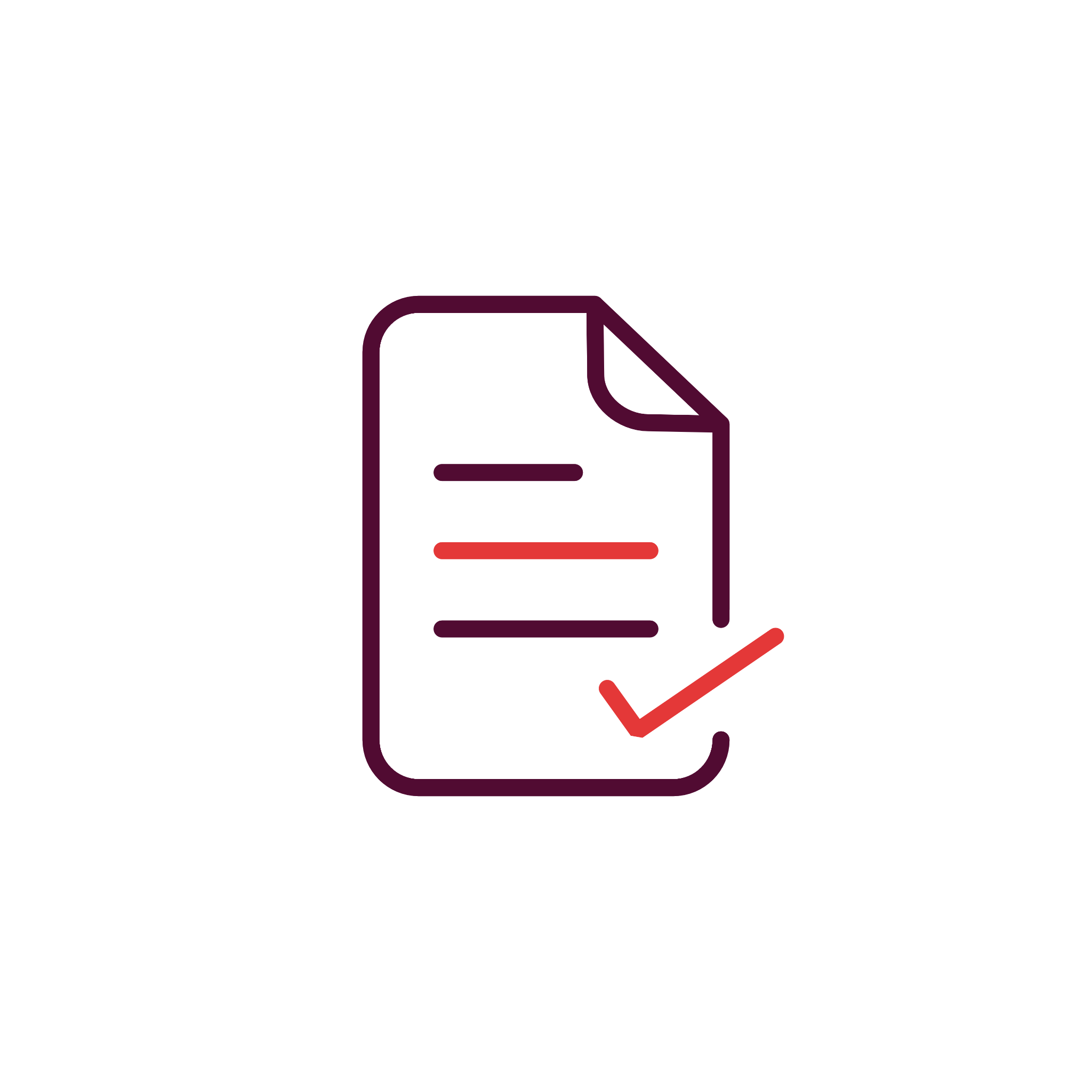 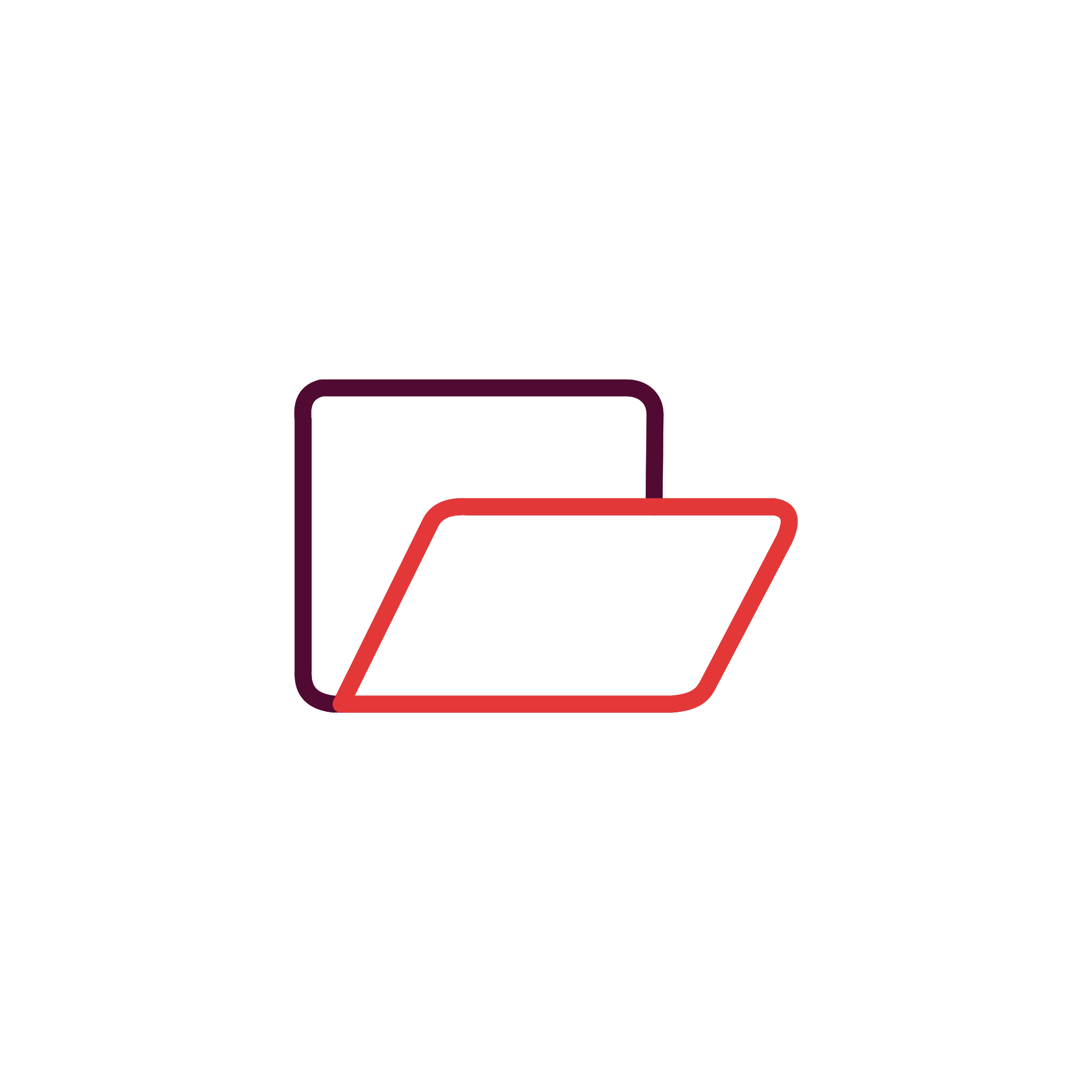 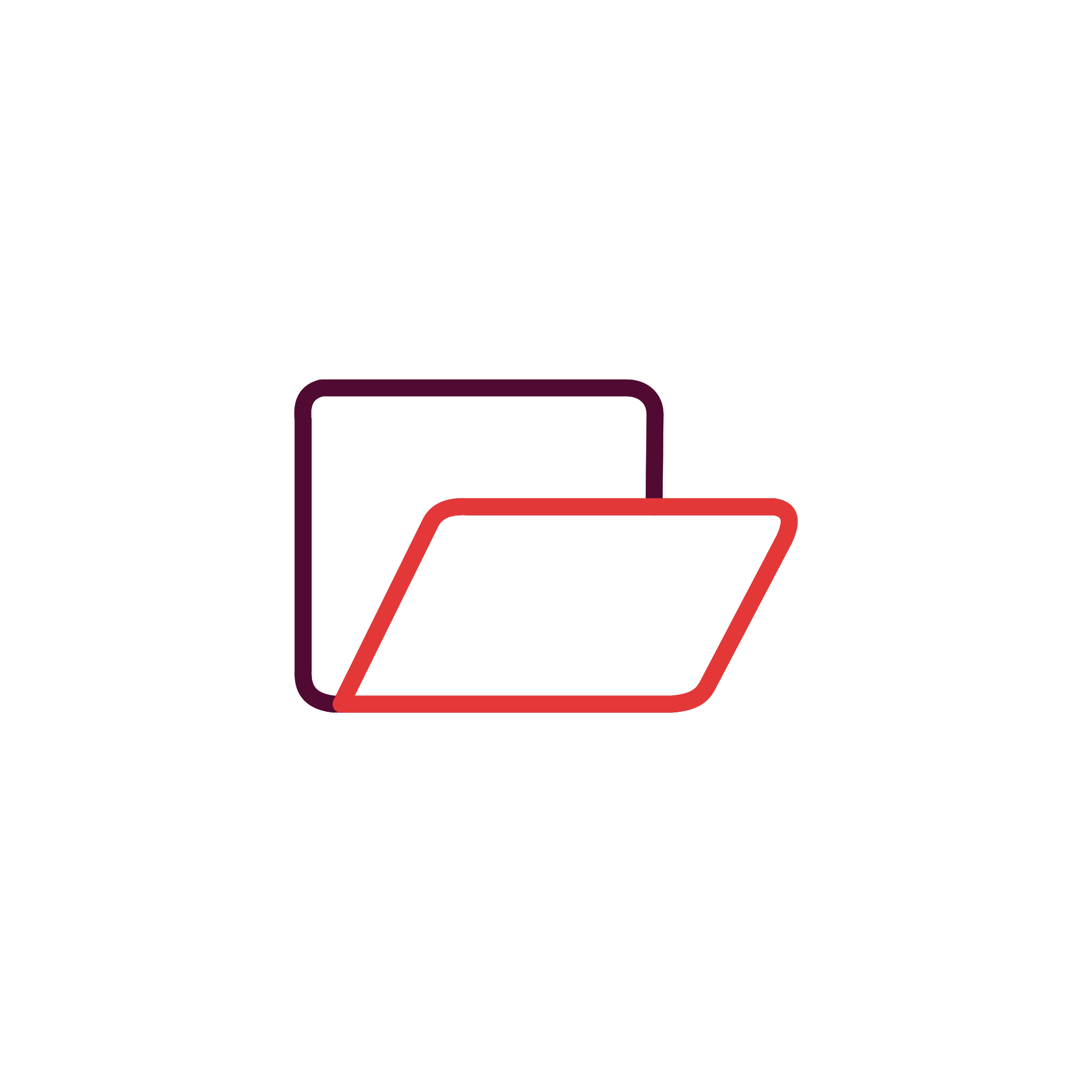 File / Folder recovery
Vembu BDR Client
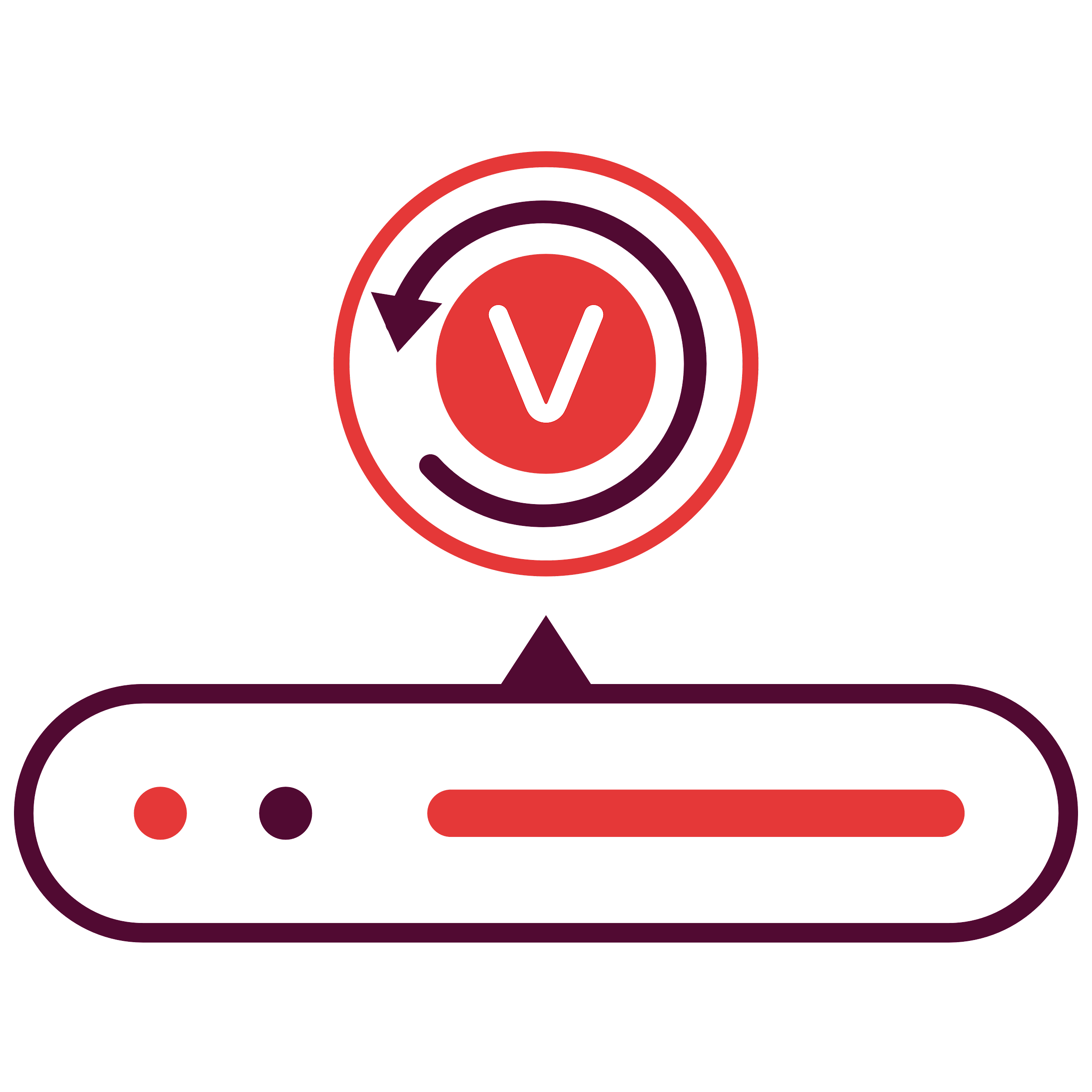 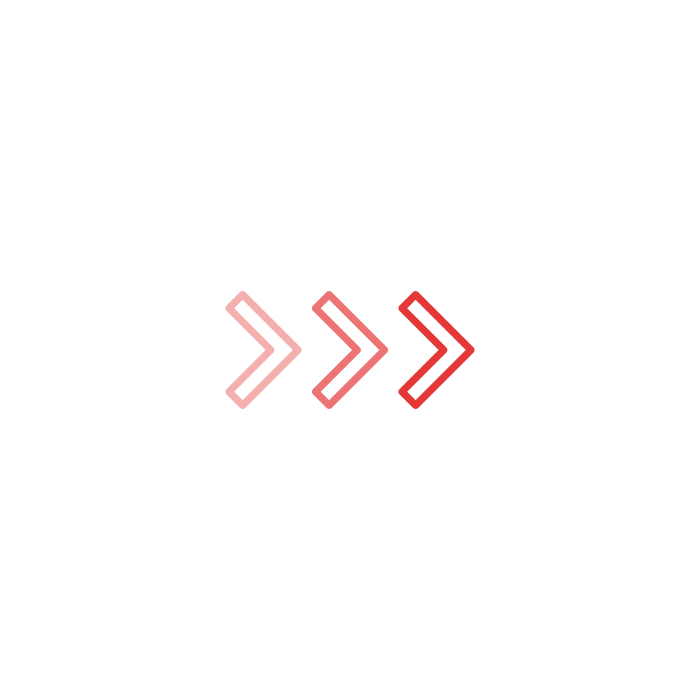 Vembu BDR Backup Server
File / Folder recovery
Backup & Disaster Recovery
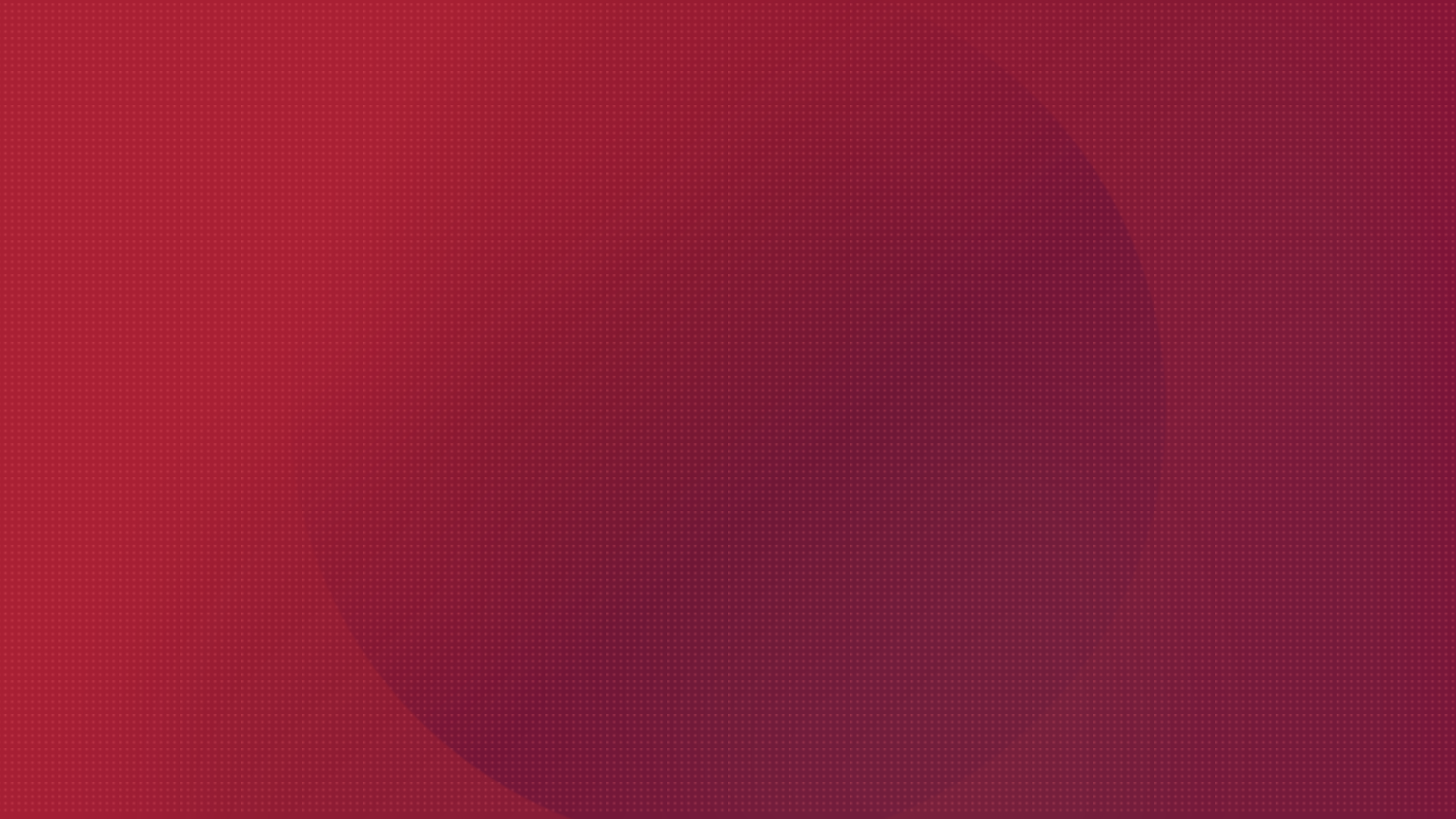 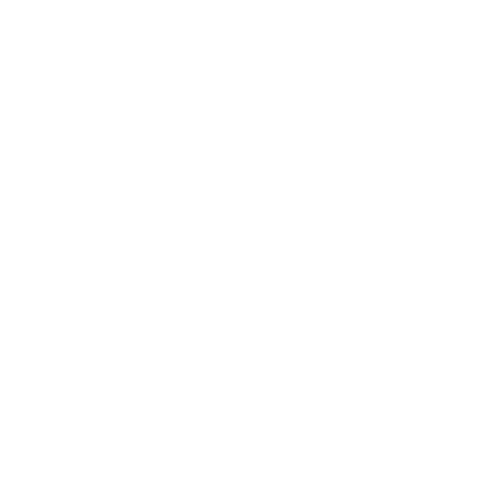 Vembu Backup for Endpoints
 Licensing Model
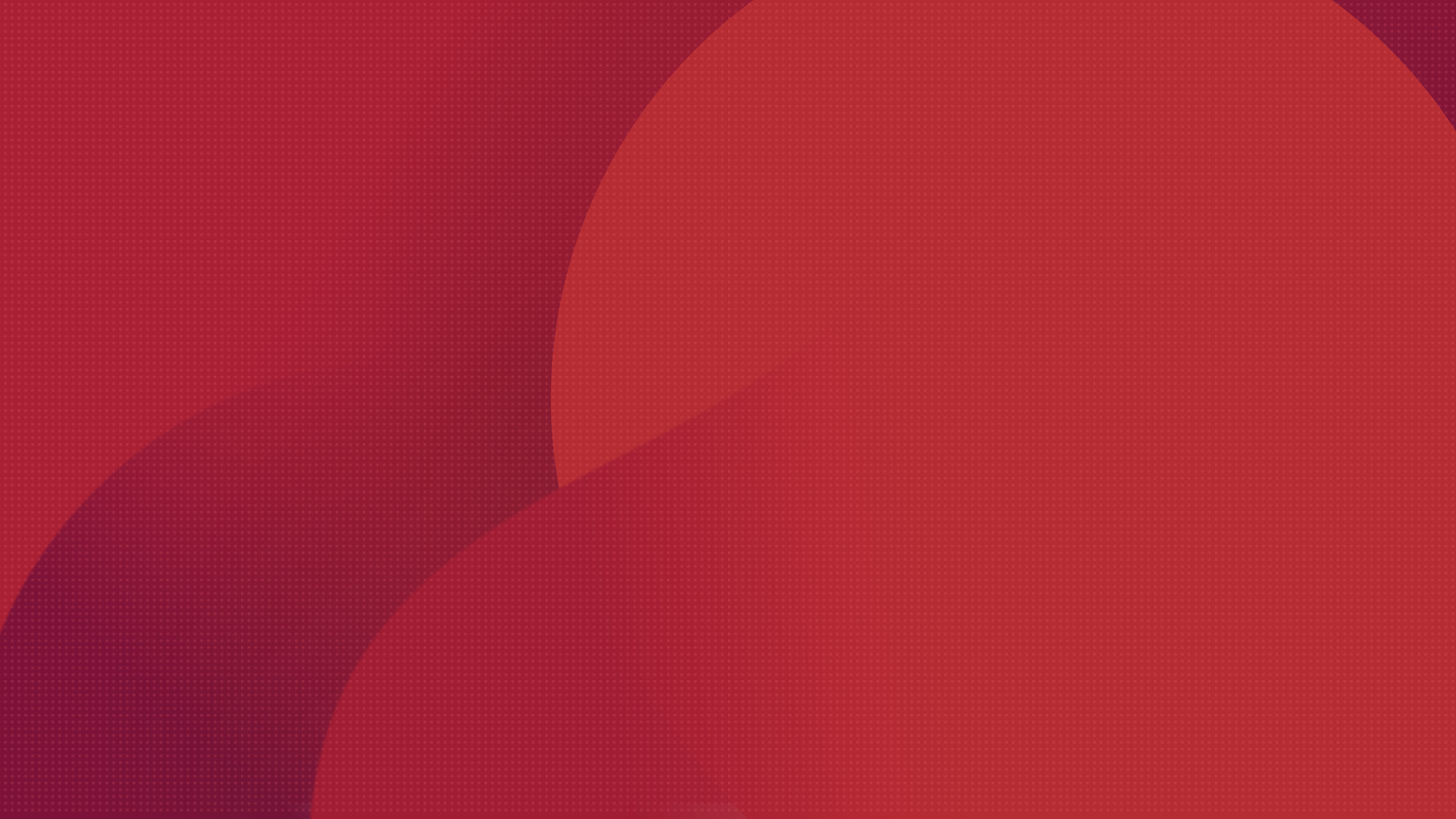 Licensing
Subscription
Available Editions
Free
Standard
Vembu offers licensing options at monthly & yearly subscriptions
24/7 support and major/minor upgrades included
Free Endpoint Backup
Perpetual
Backup files & folders for free upto 10 laptops/desktops of Windows & Mac without any feature restrictions.
One time purchase with upgrades and support free for one year
After 1 year AMC of 20% of license fee to be paid for continued support & updates
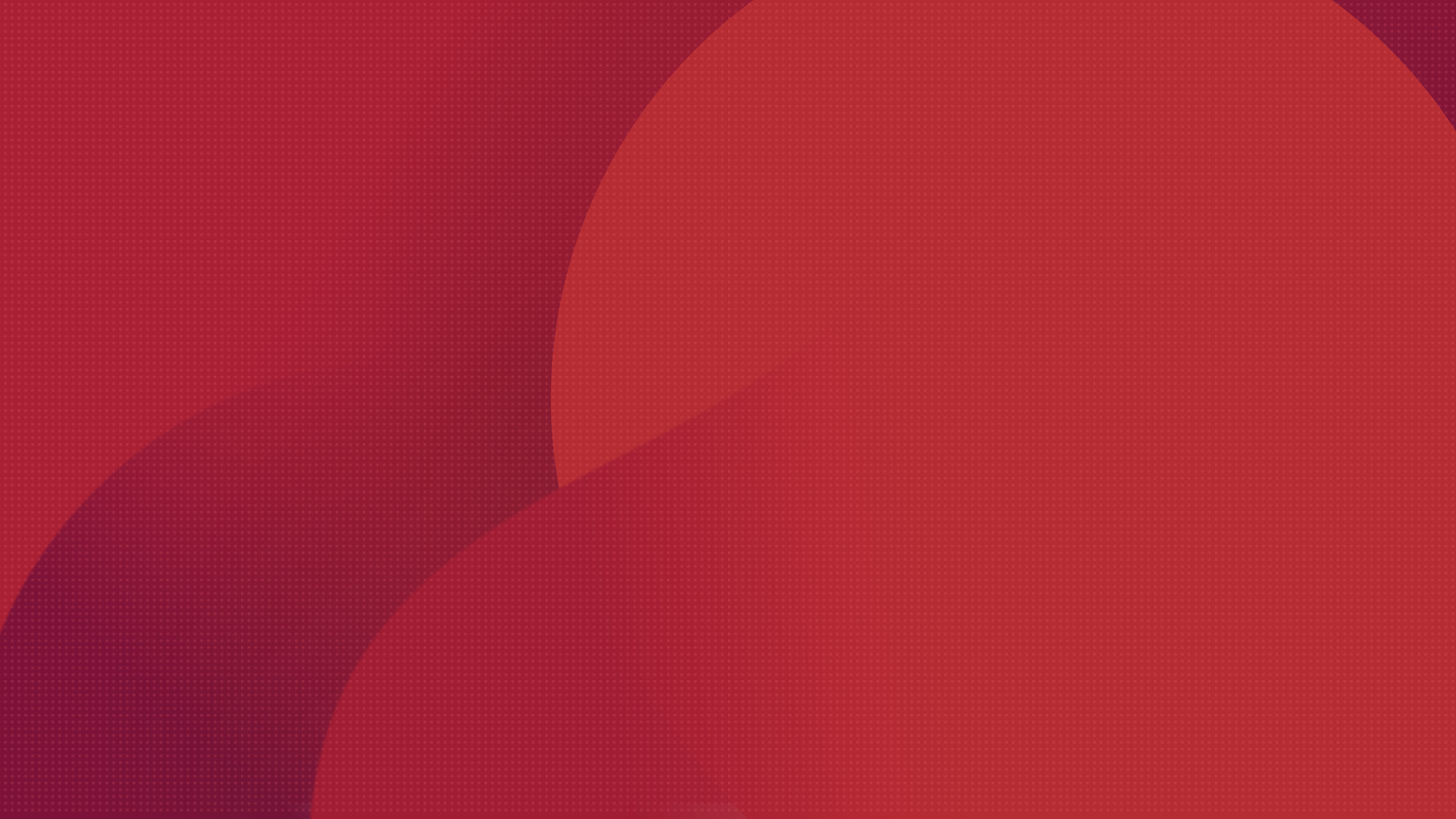 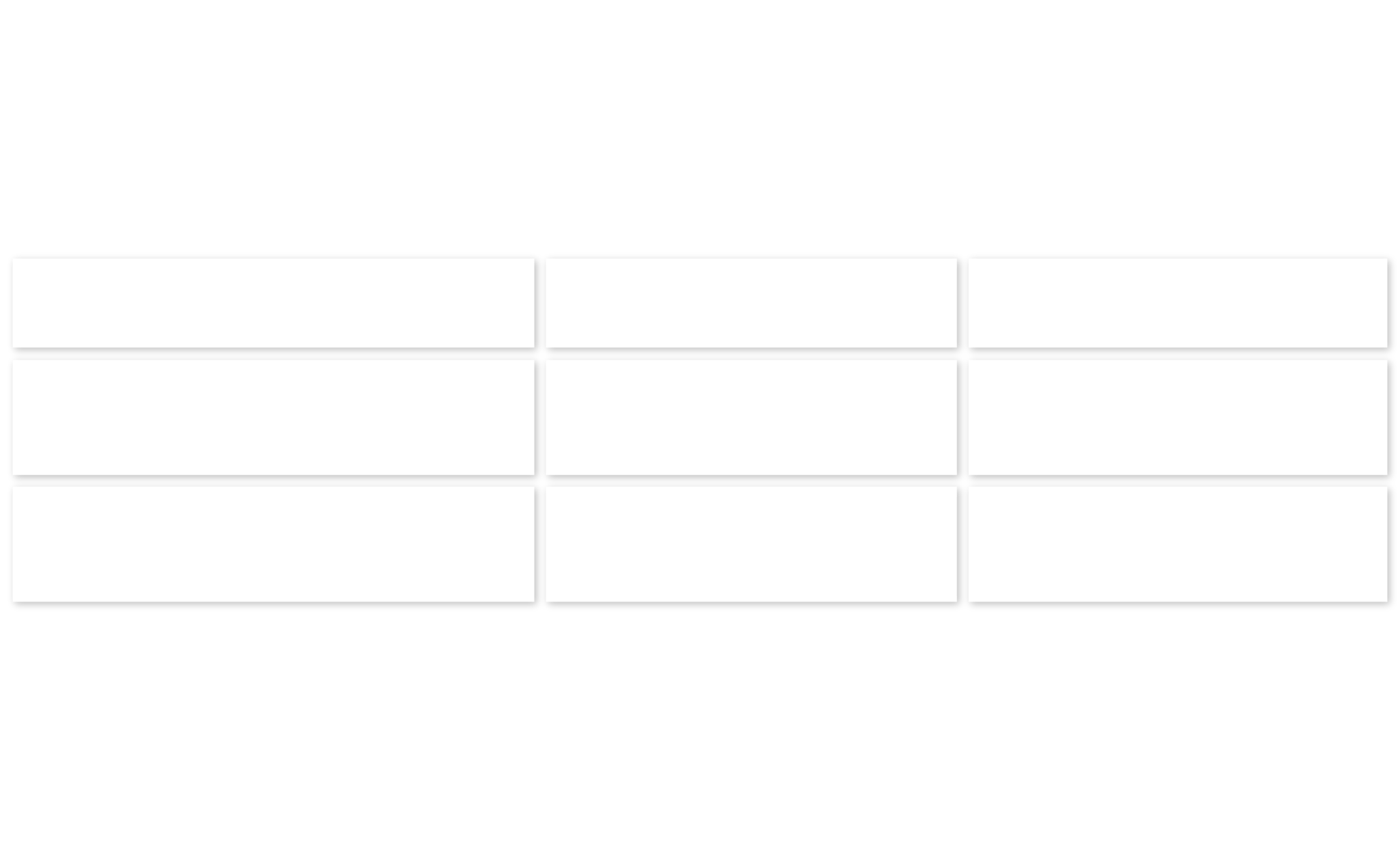 Endpoint
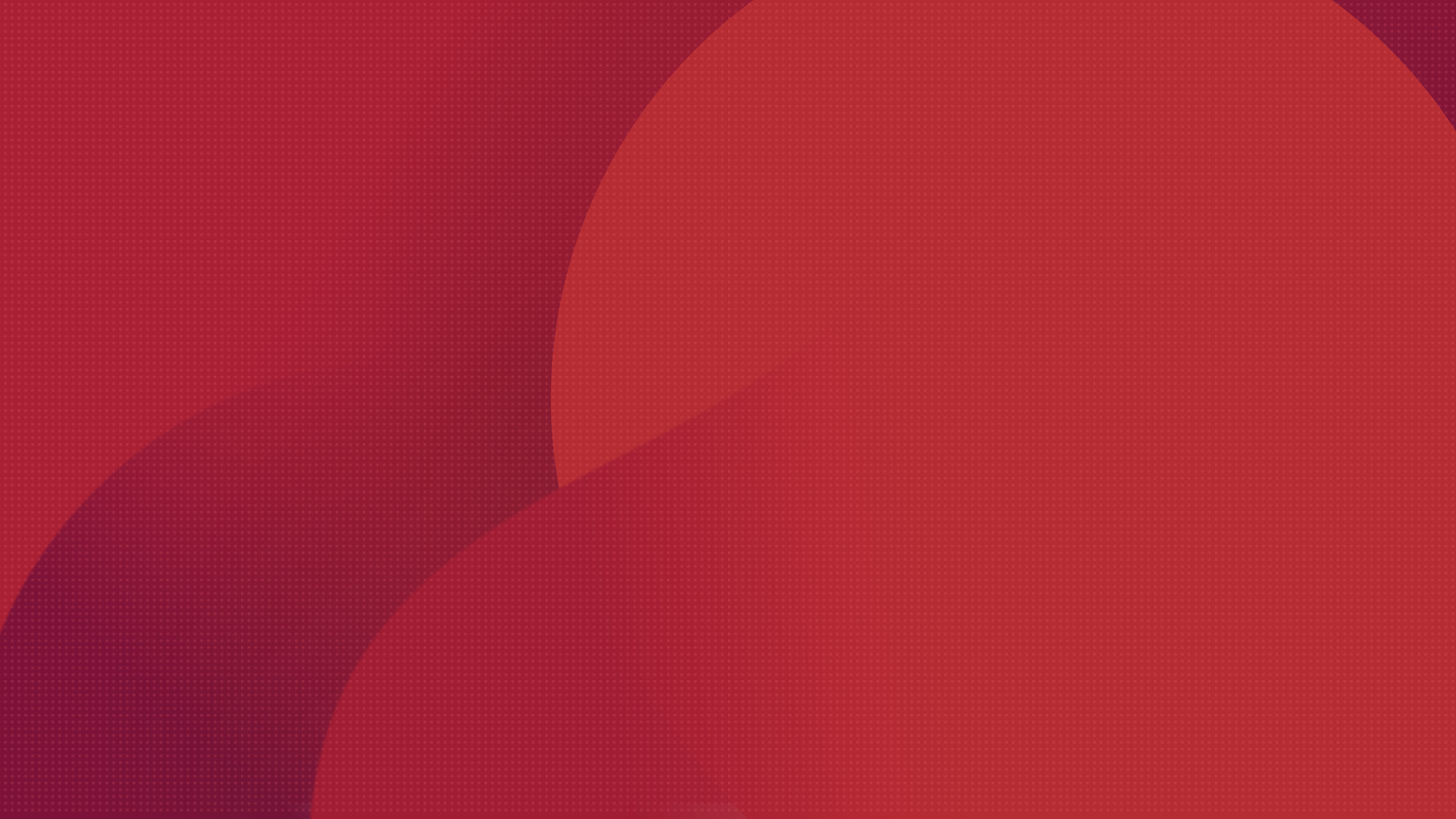 Subscription License
$15
Backup for 
Endpoints
per Endpoint/ annum
(Includes product updates, upgrades & standard technical support until subscription period)
Perpetual License
$37.50
(Free maintenance & support for 1st year)
per Endpoint
Backup & Disaster Recovery
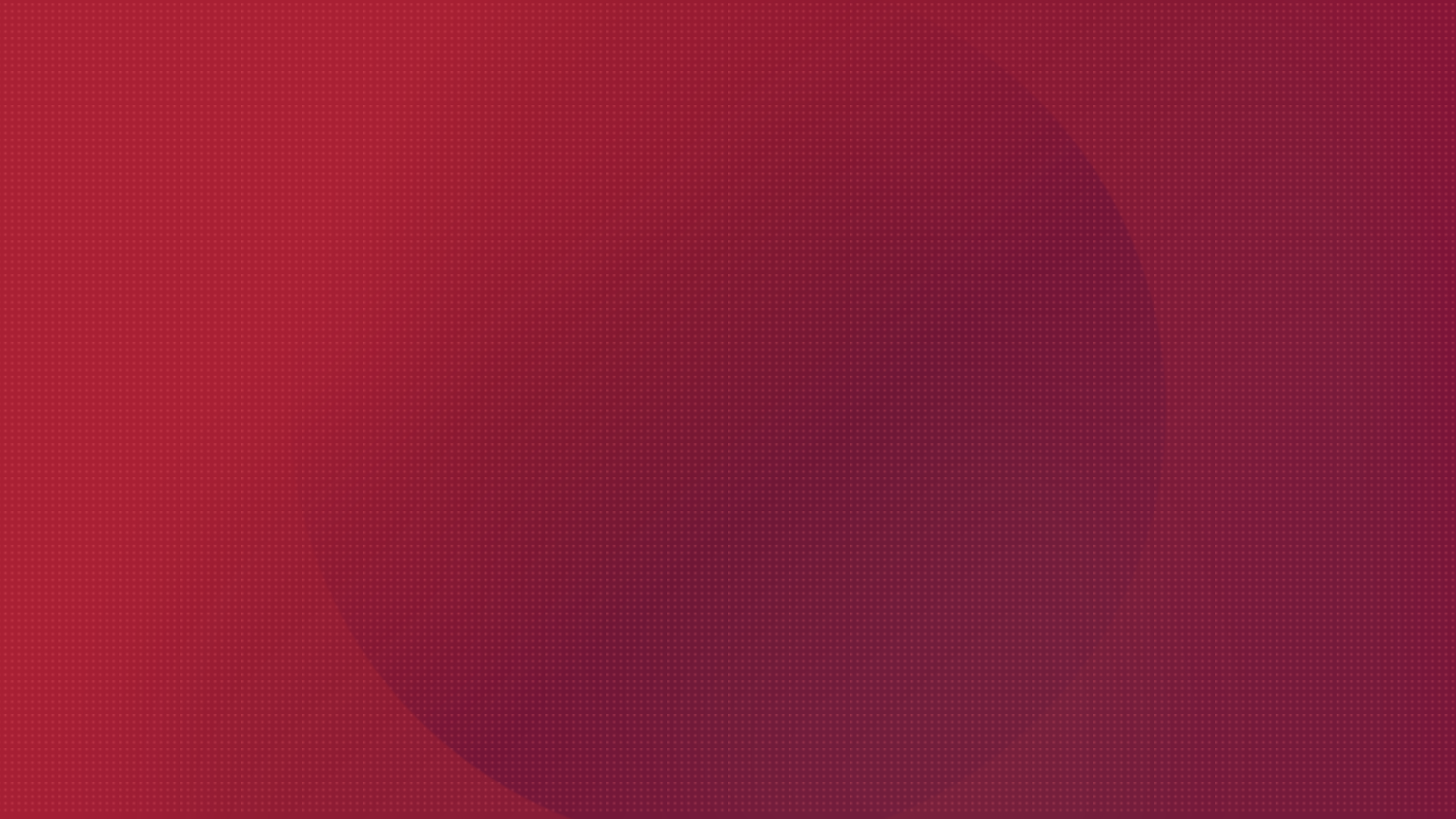 Thank You
USA & CANADA
+1-512-256-8699
UNITED KINGDOM
+44-203-793-8668
Email
vembu-sales@vembu.com
vembu-support@vembu.com